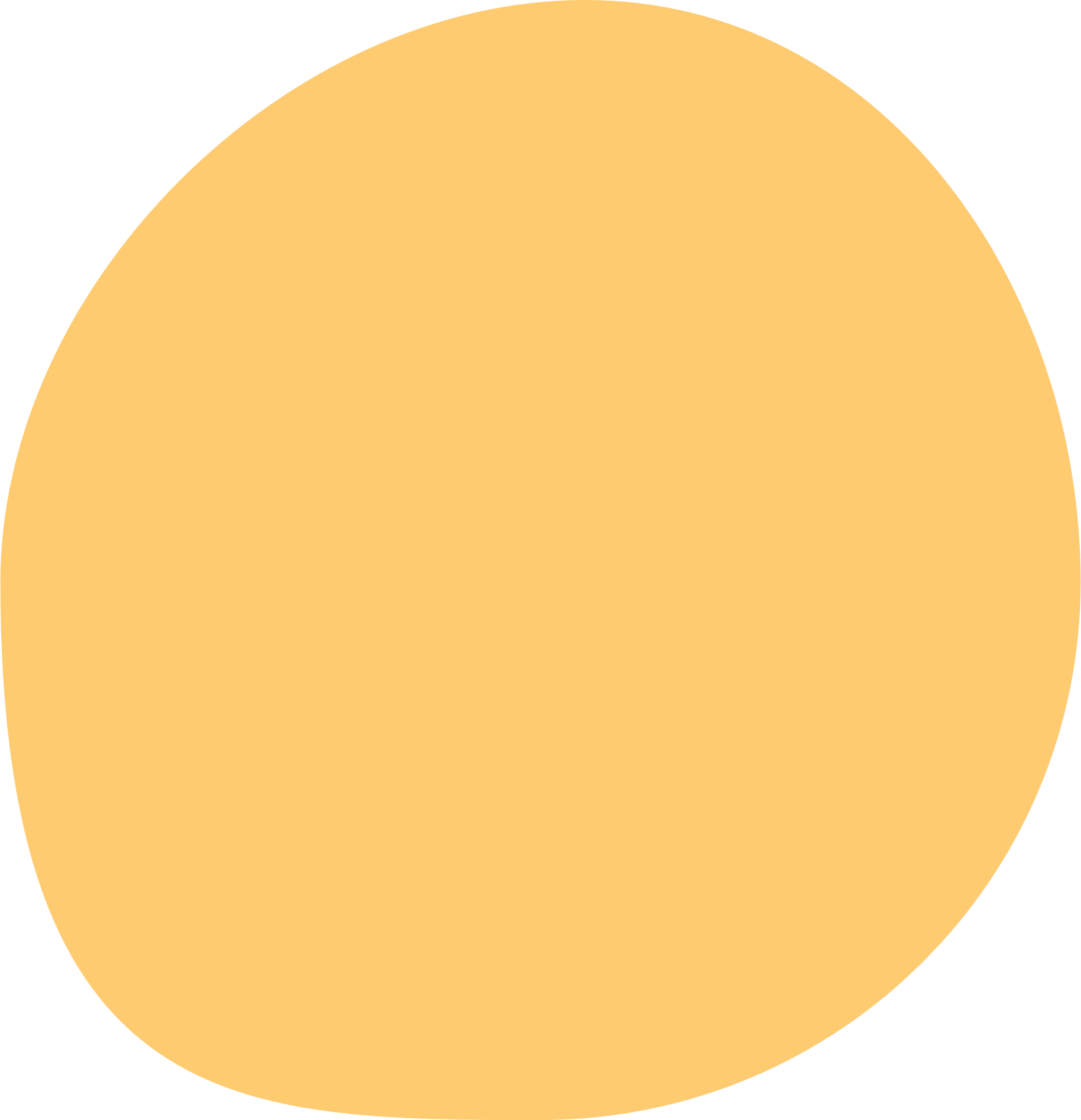 KHỞI ĐỘNG
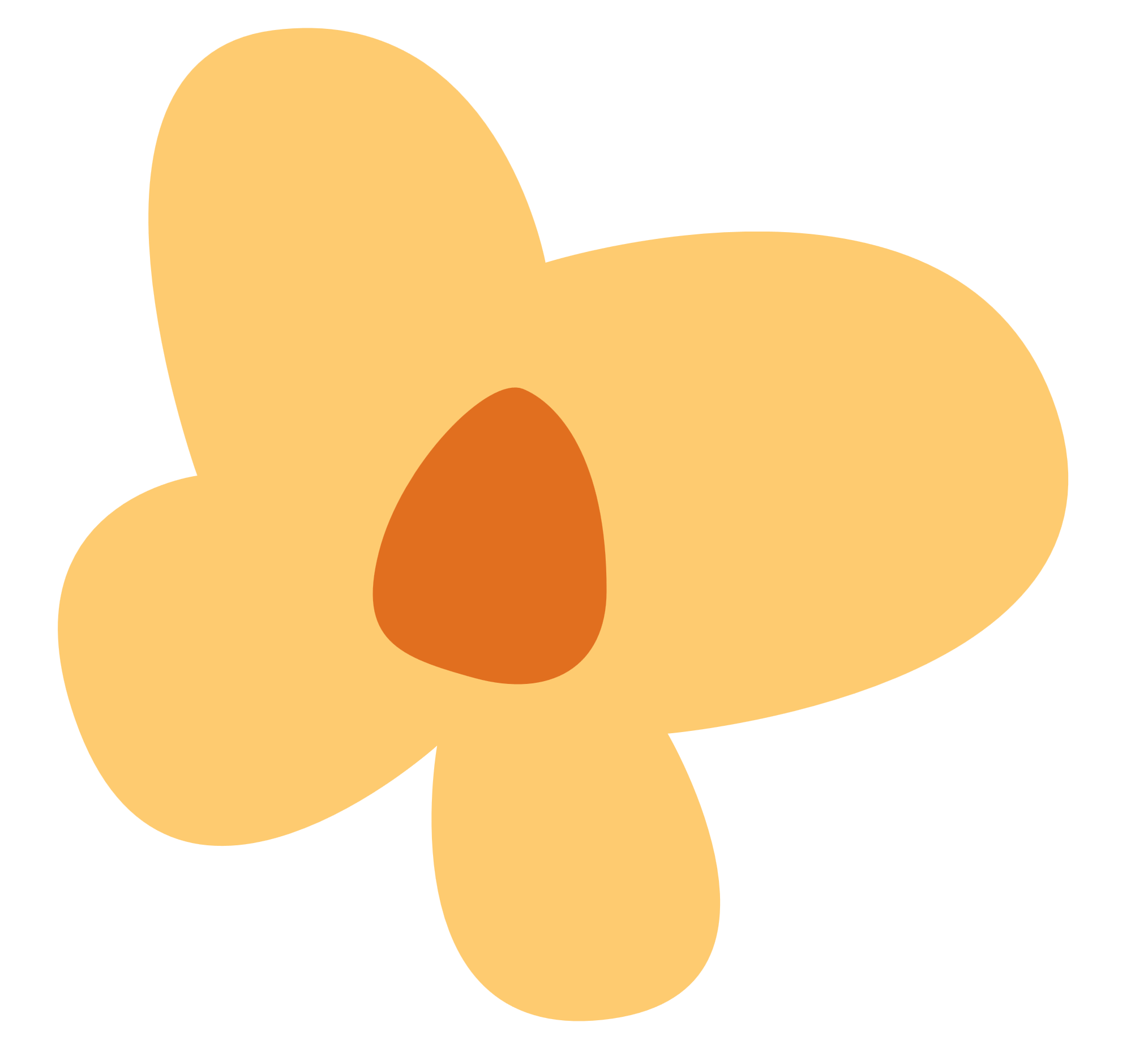 Xem tranh đoán chủ đề
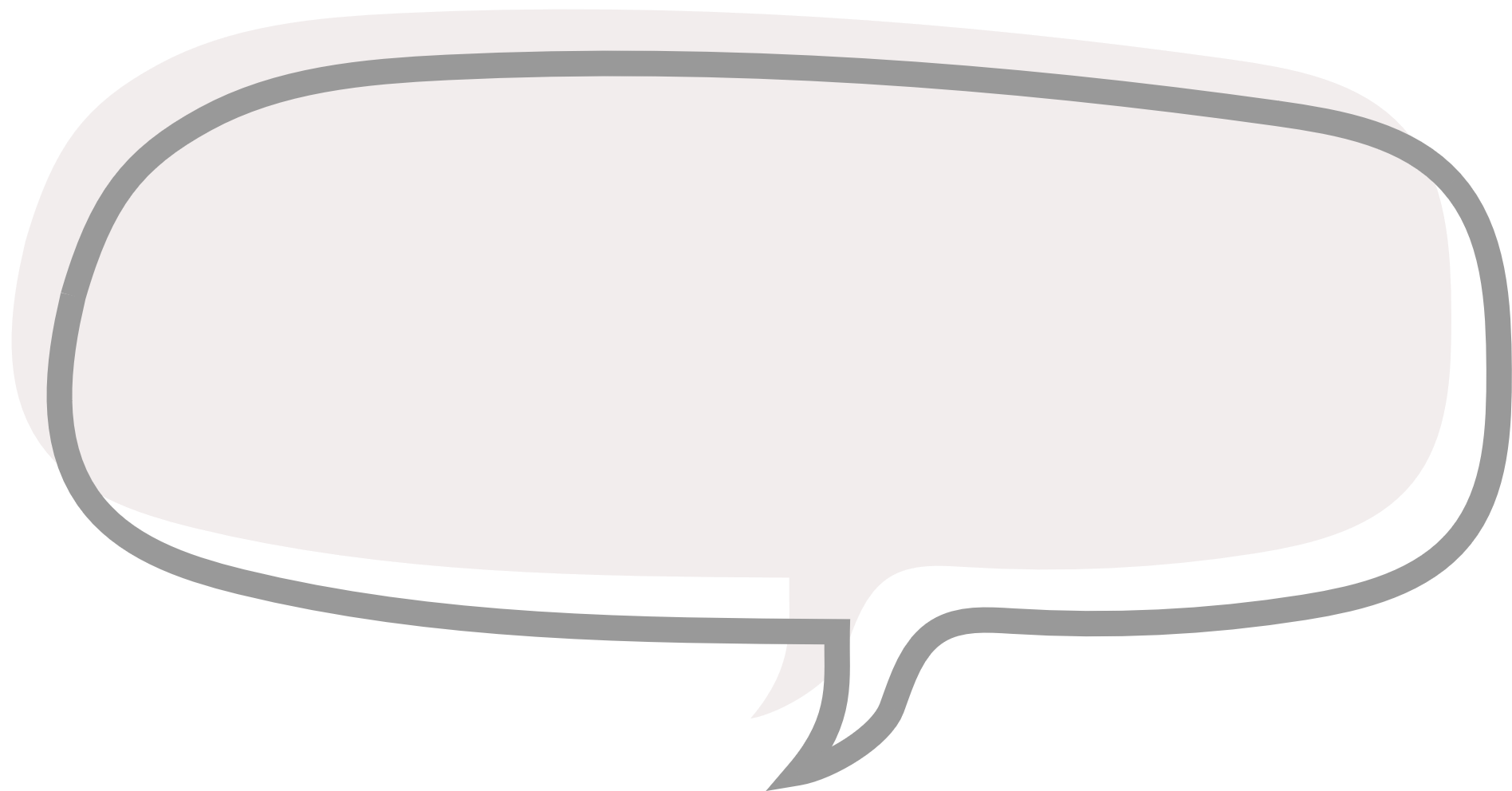 Em hãy quan sát các bức tranh sau và cho biết thông điệp từ những bức tranh này là gì?
Văn bản nào các em đã học trong chương trình Ngữ văn 6 cũng đề cập tới những chủ đề vừa nêu? Các văn bản em vừa nêu thuộc kiểu văn bản nào?
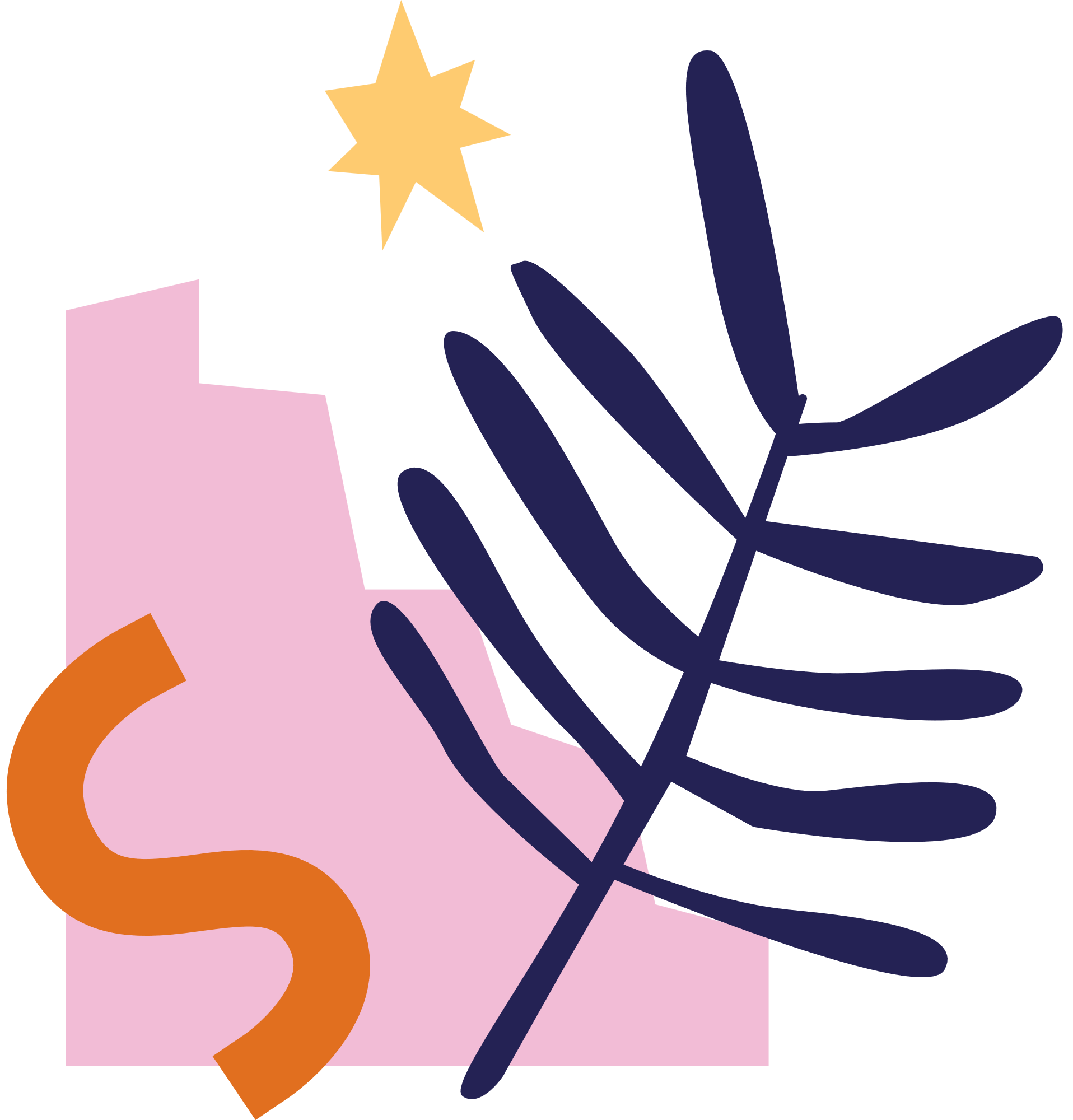 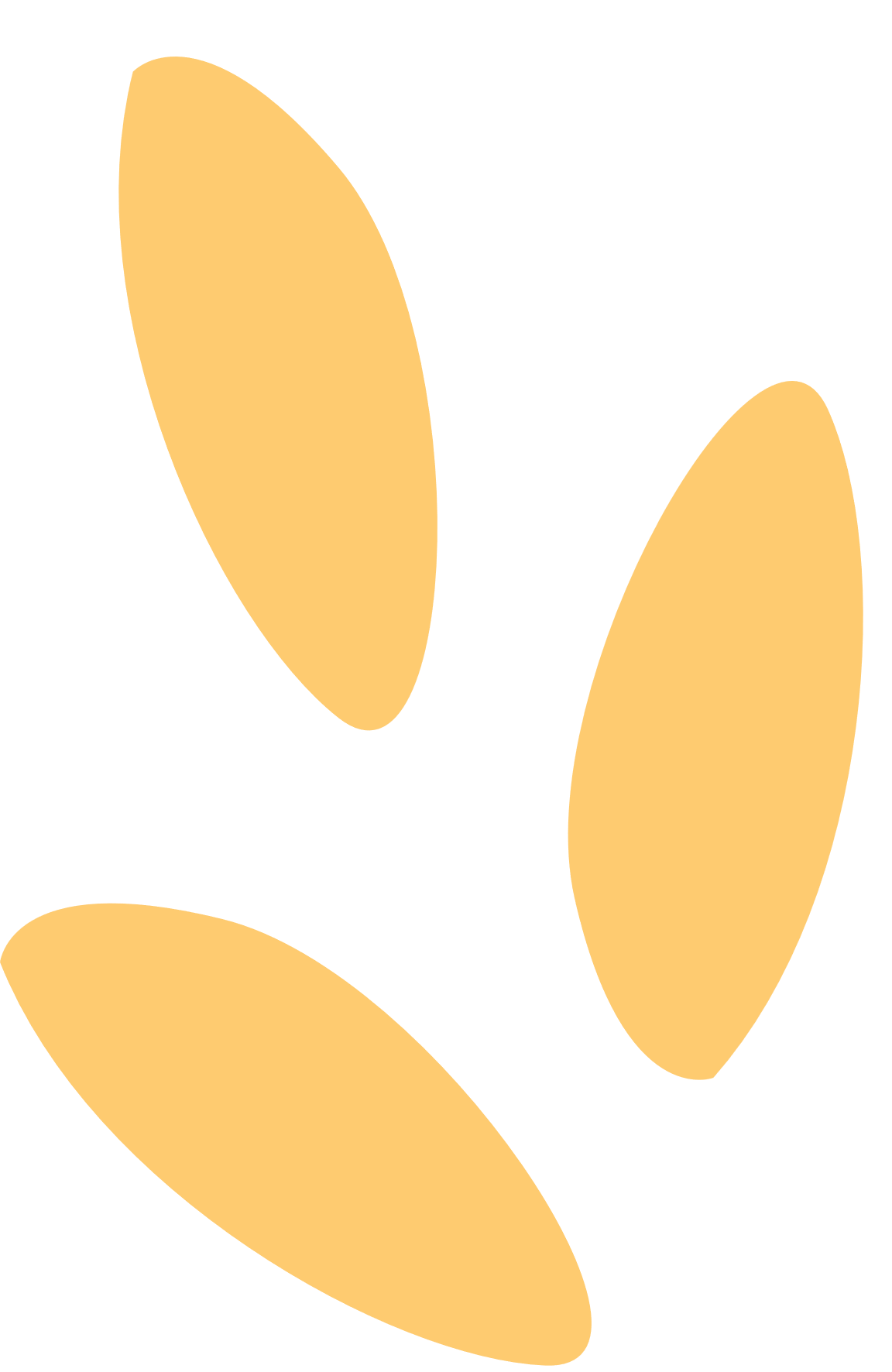 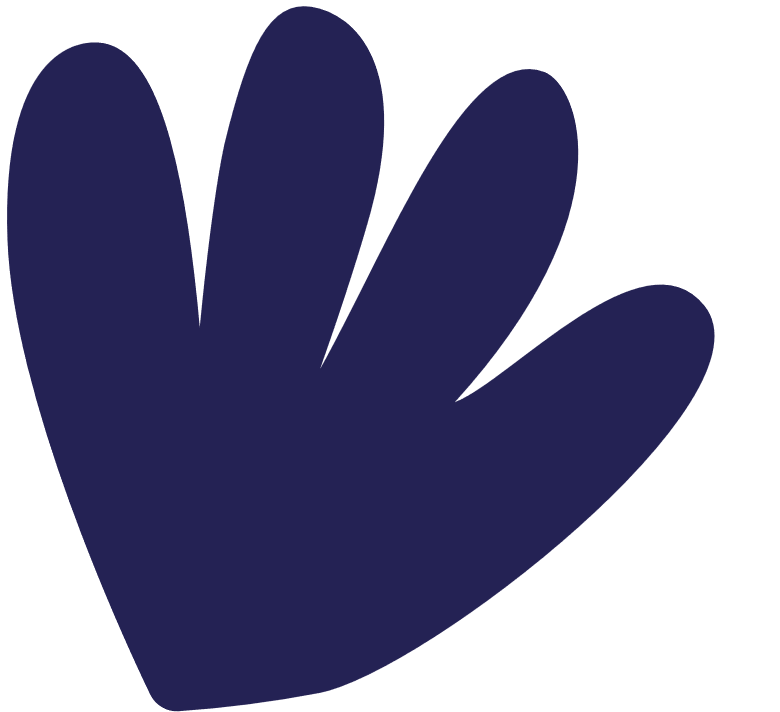 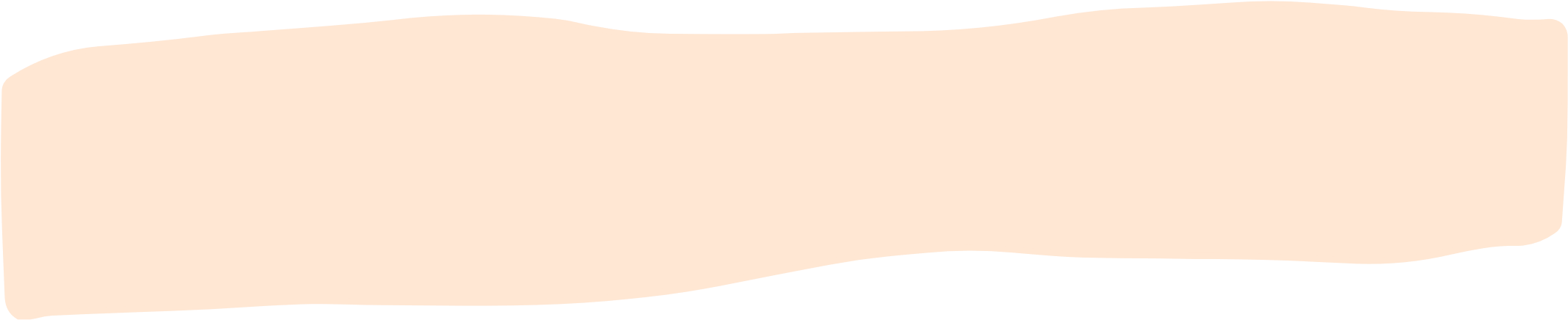 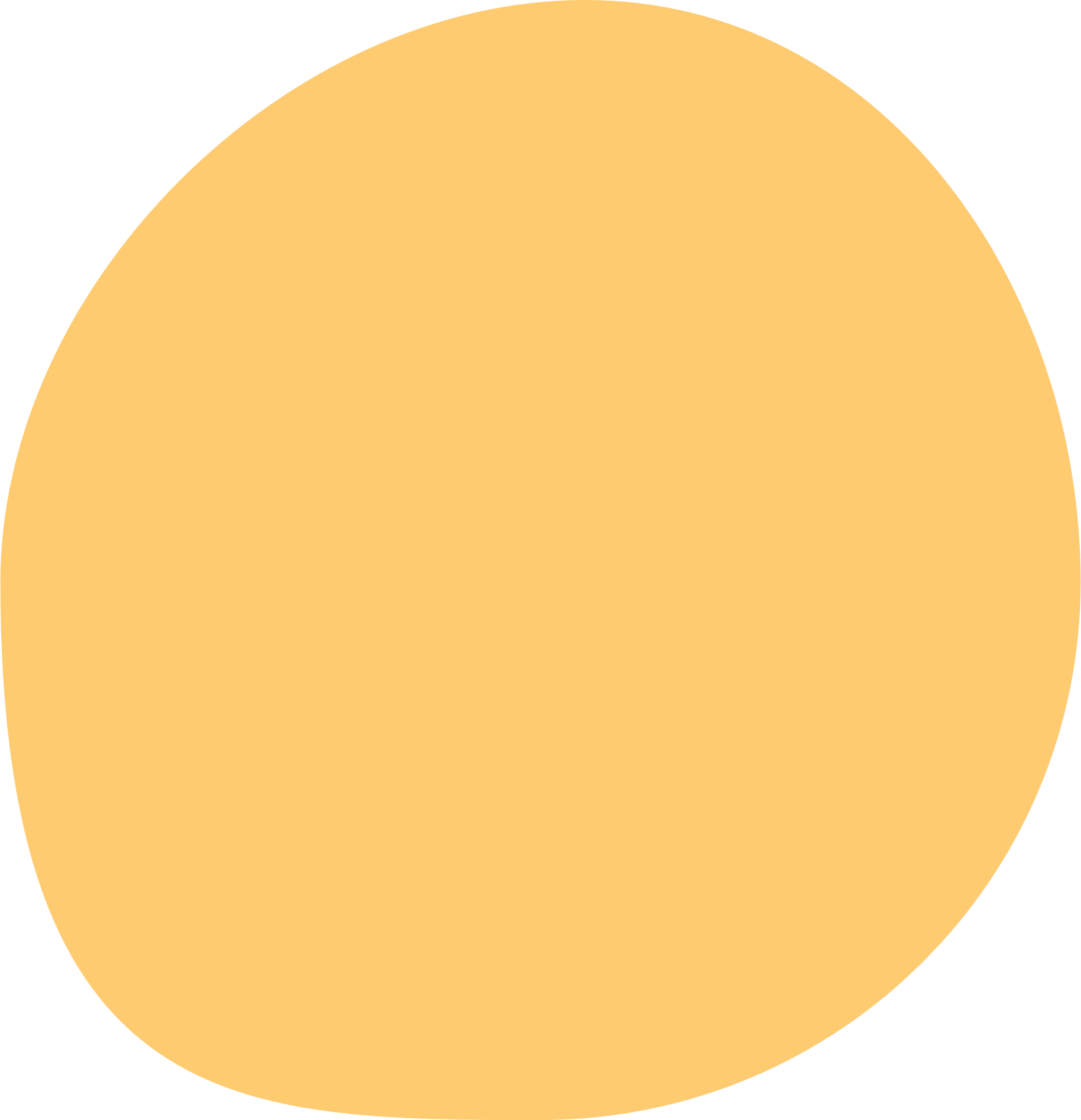 KHỞI ĐỘNG
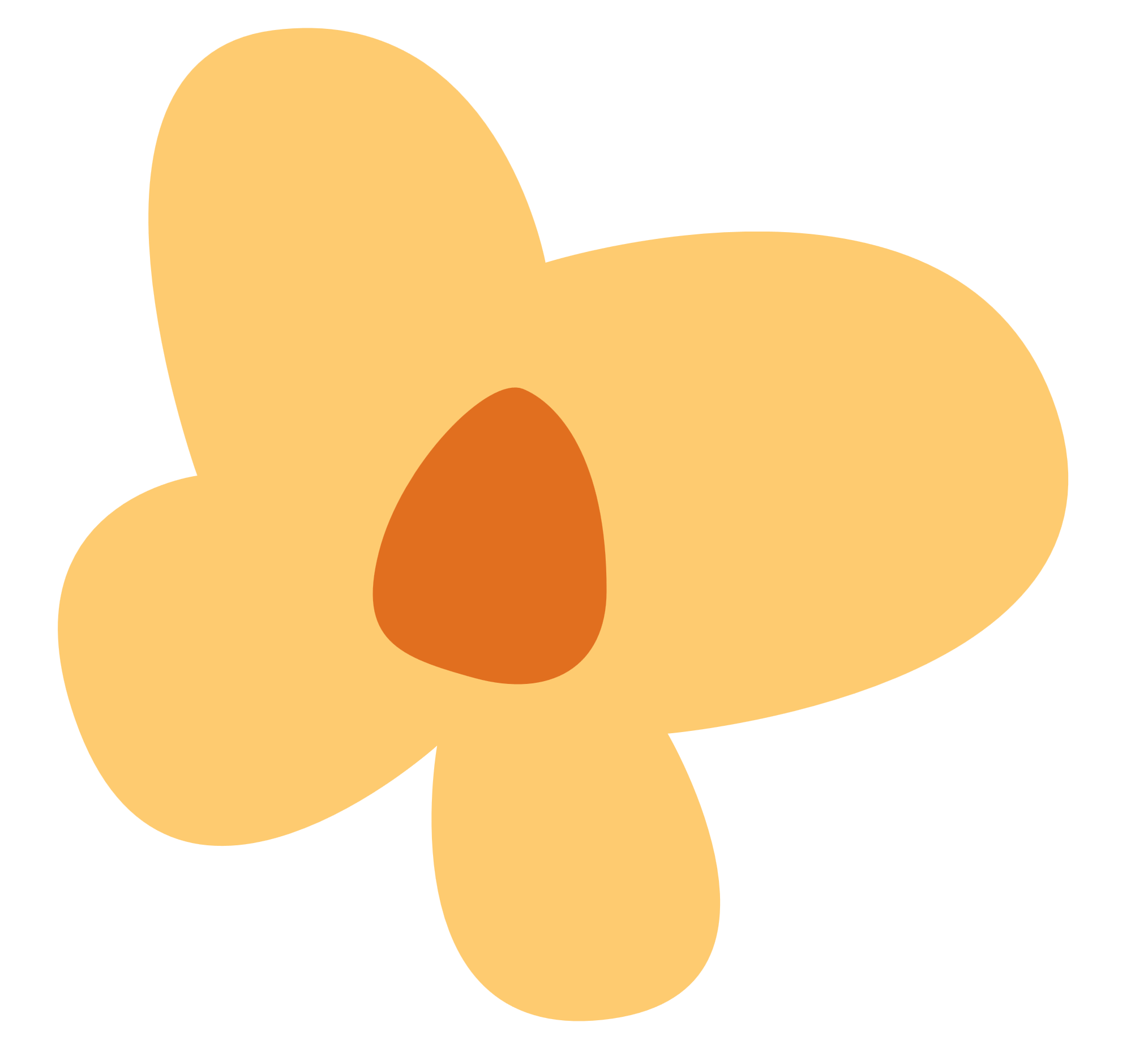 Xem tranh đoán chủ đề
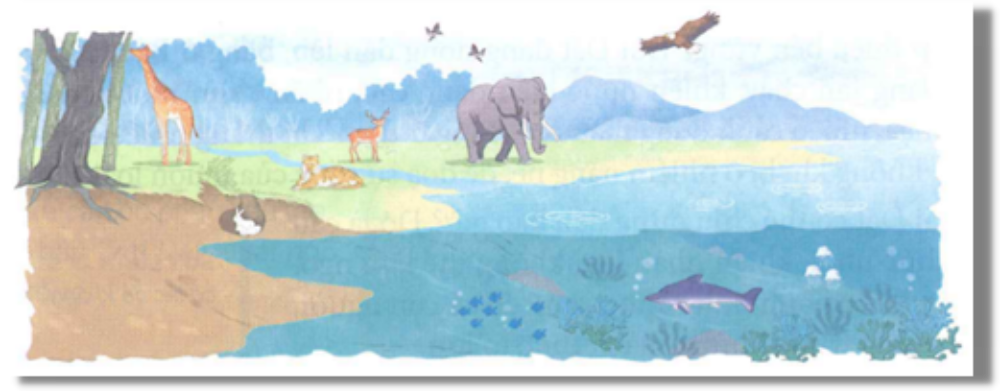 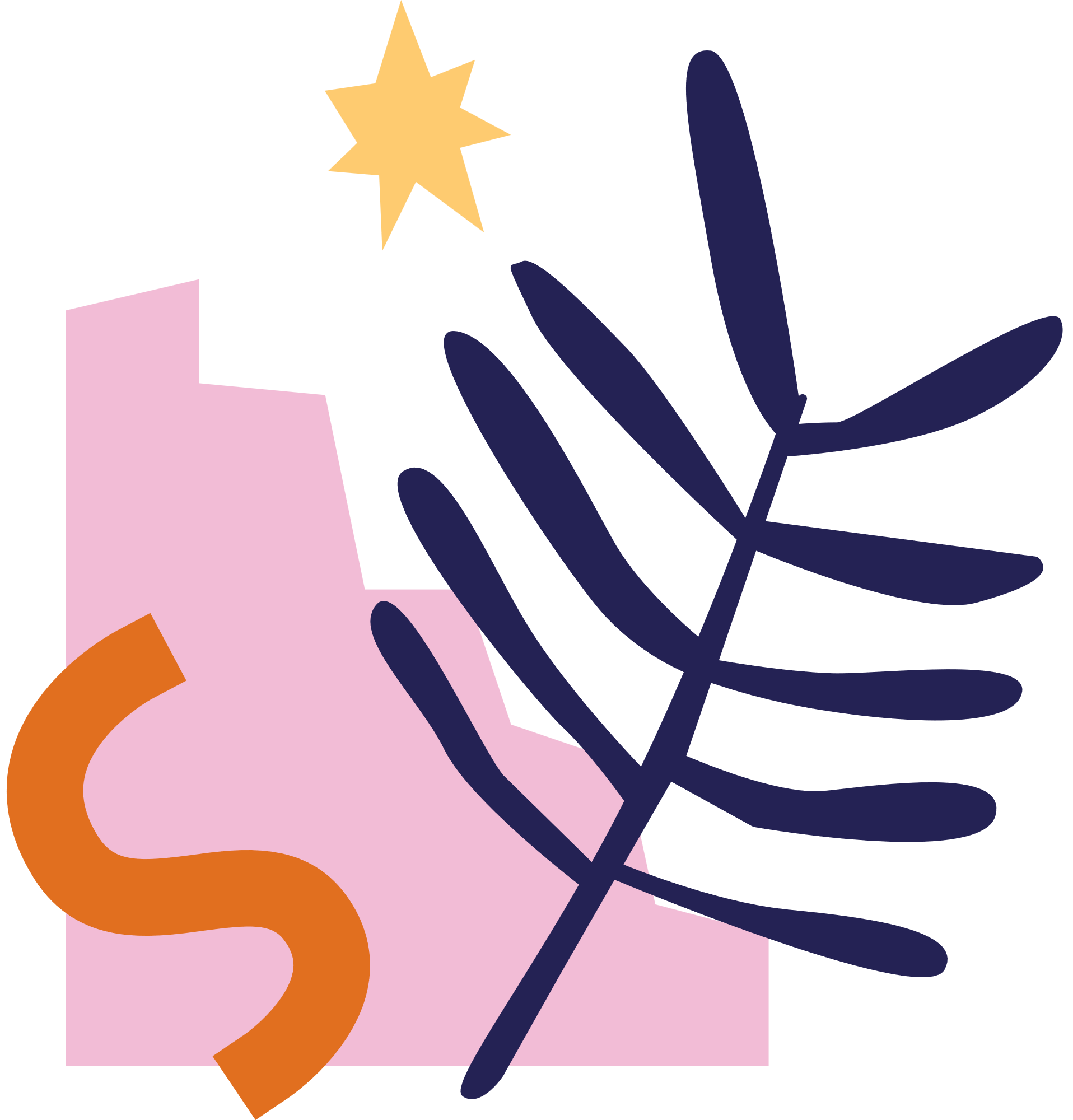 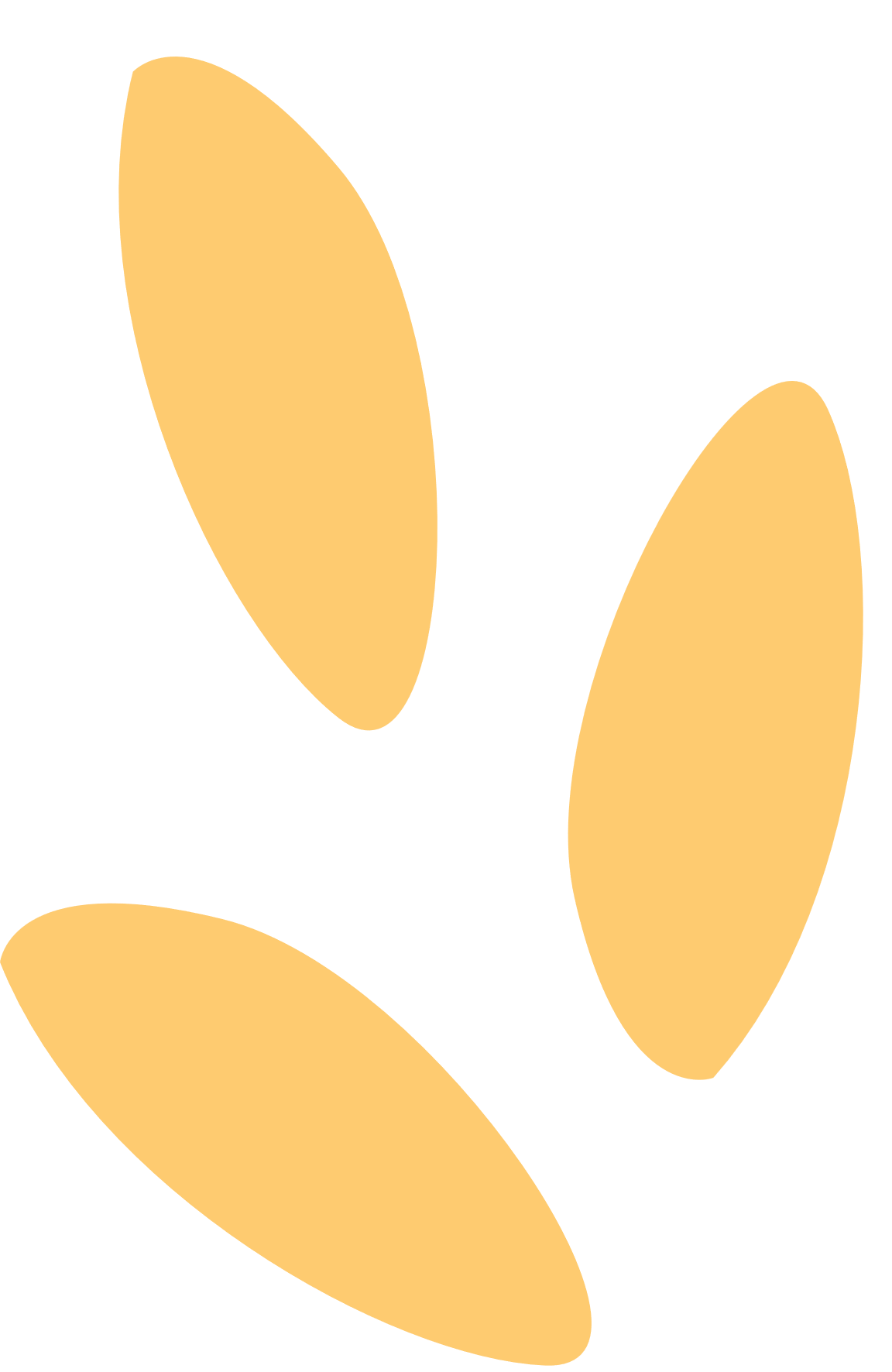 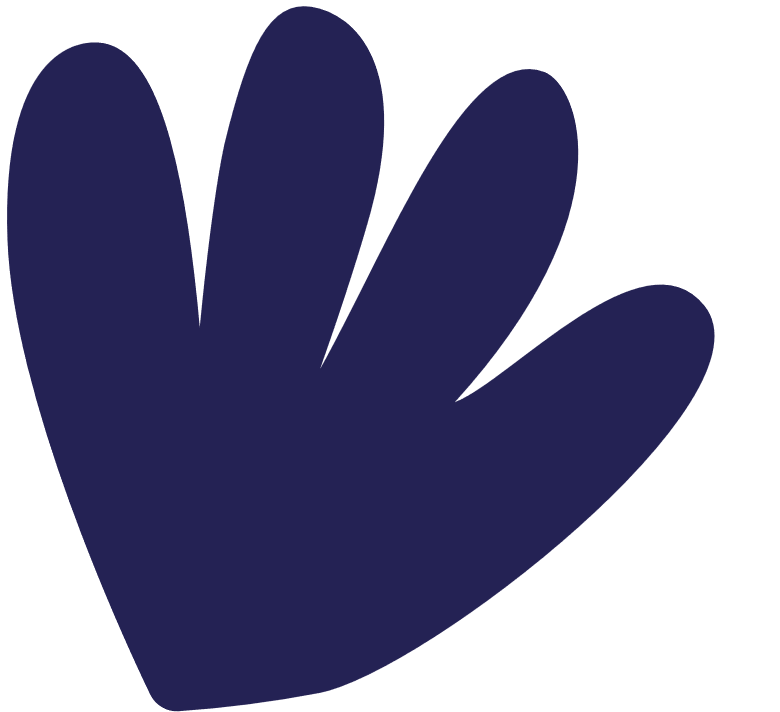 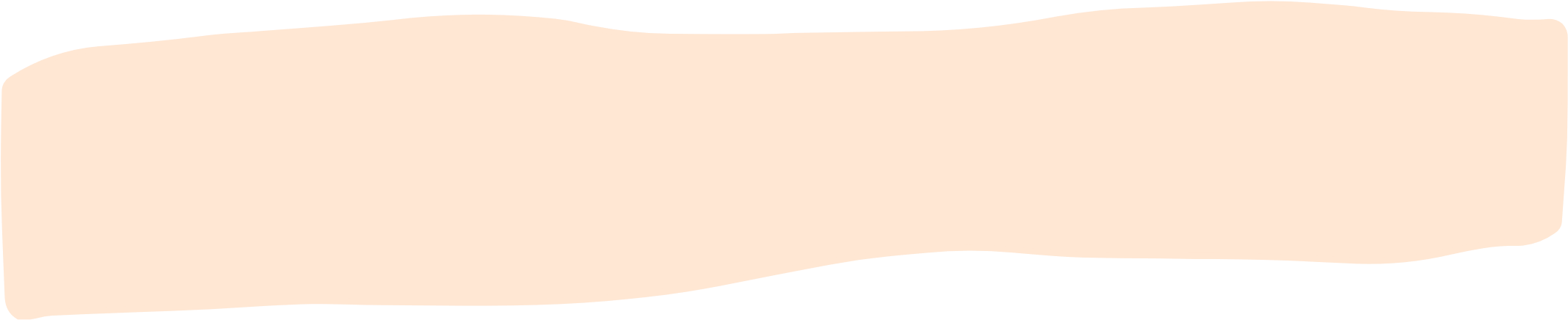 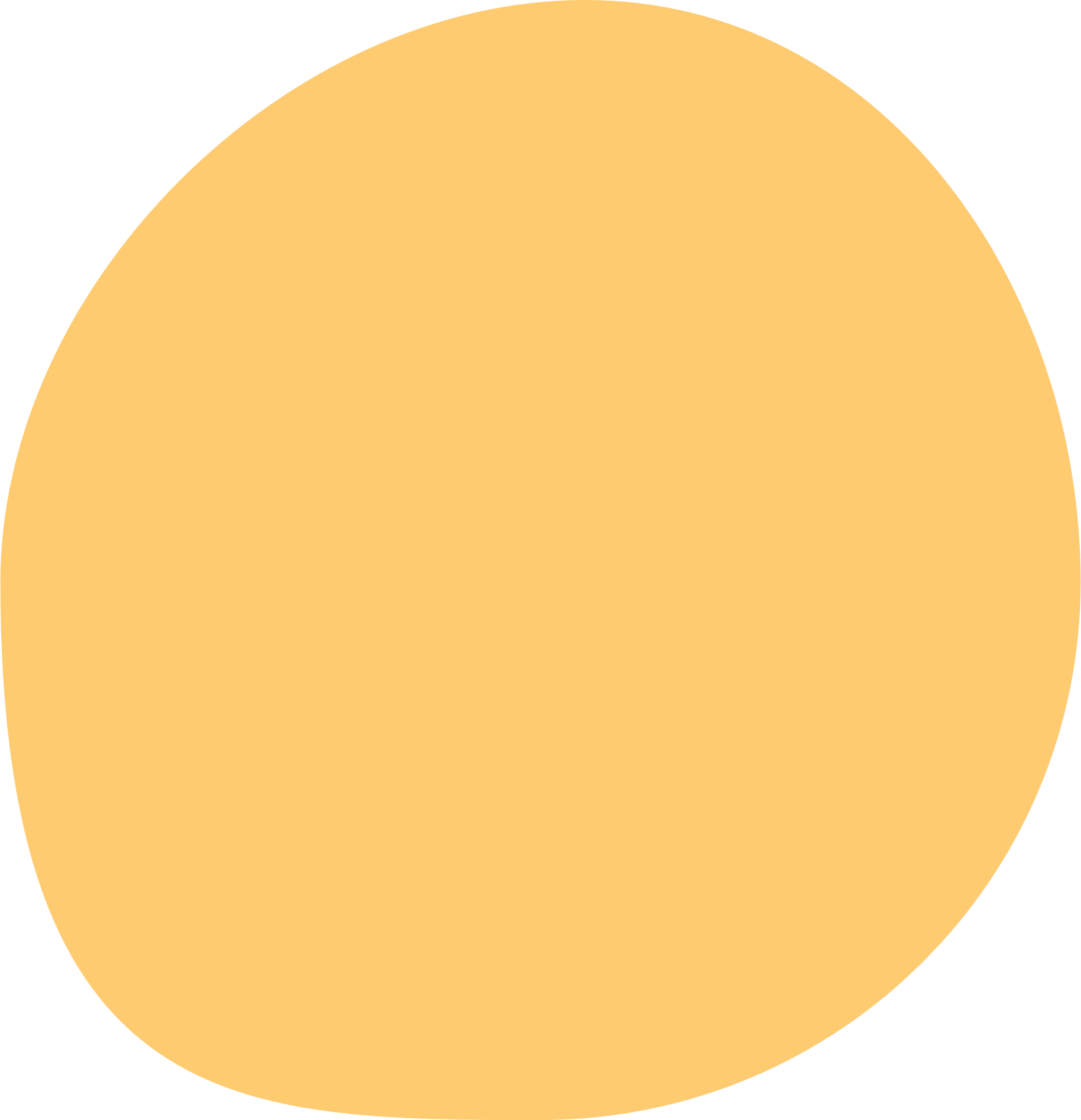 KHỞI ĐỘNG
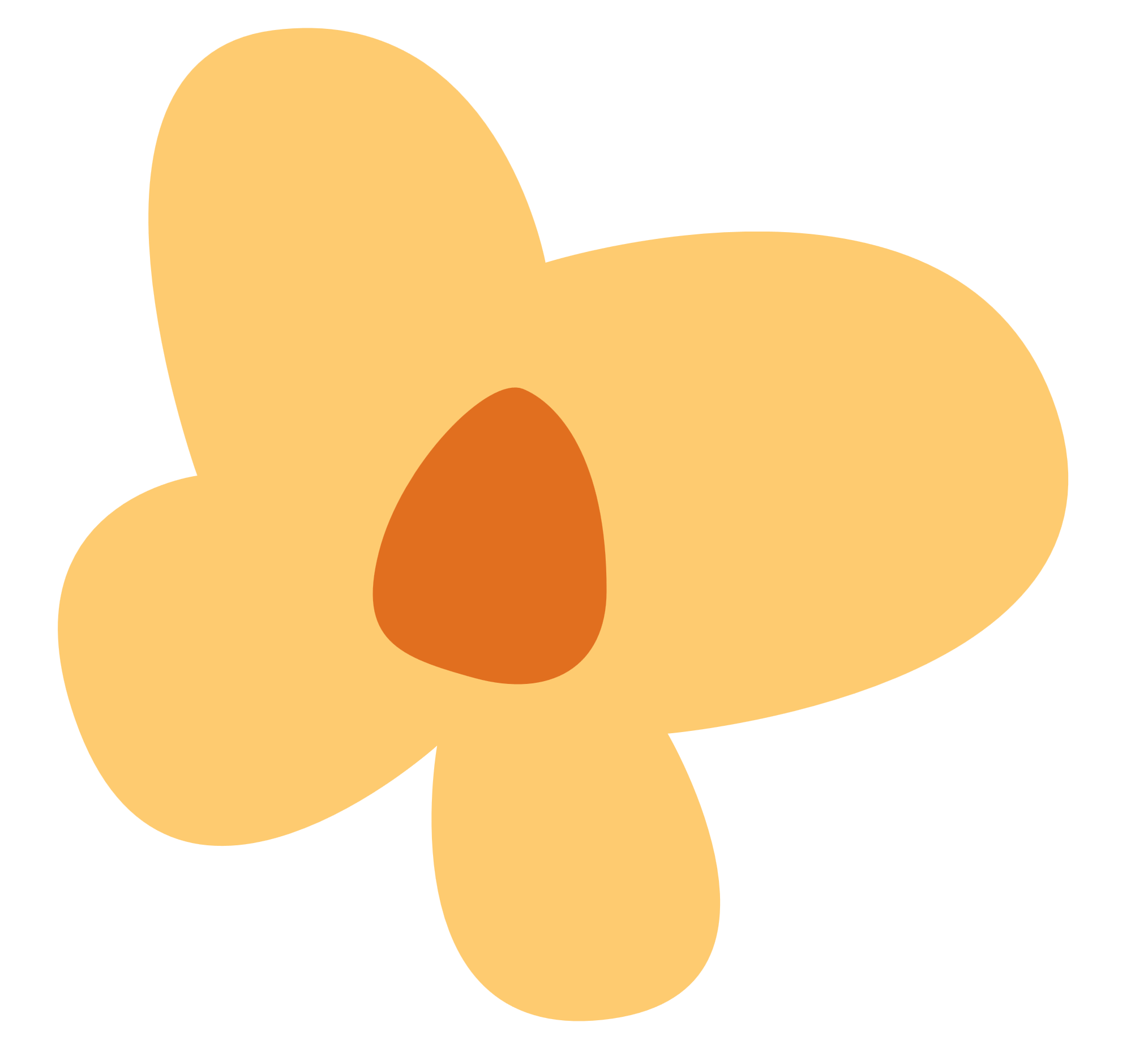 Xem tranh đoán chủ đề
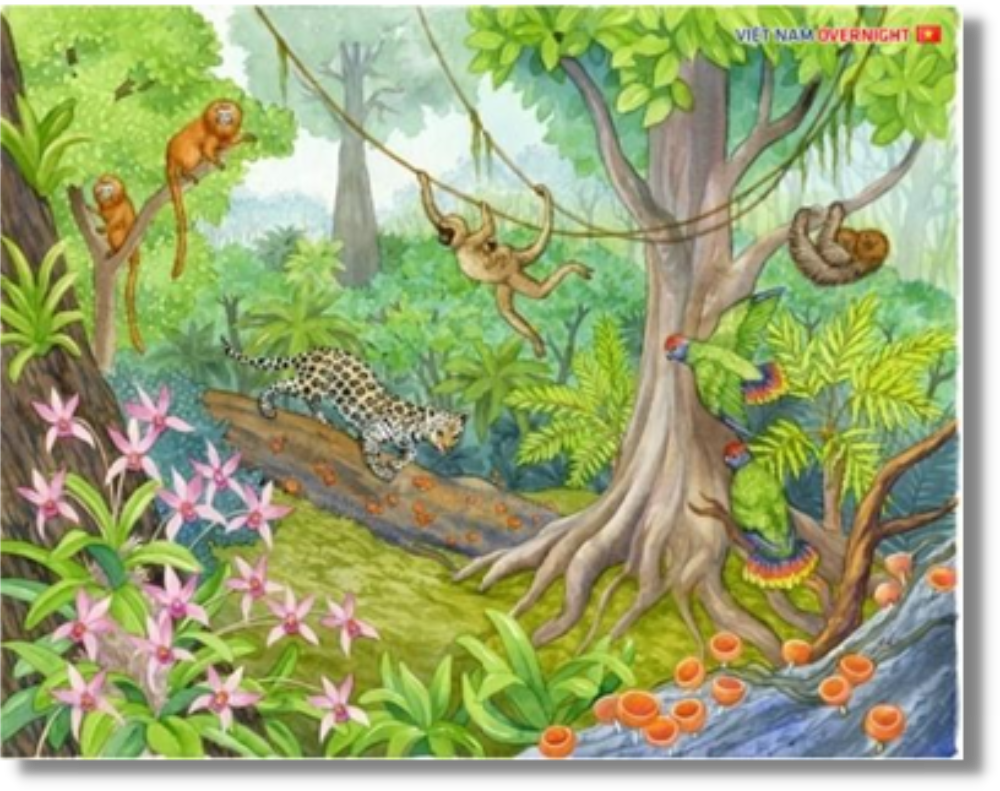 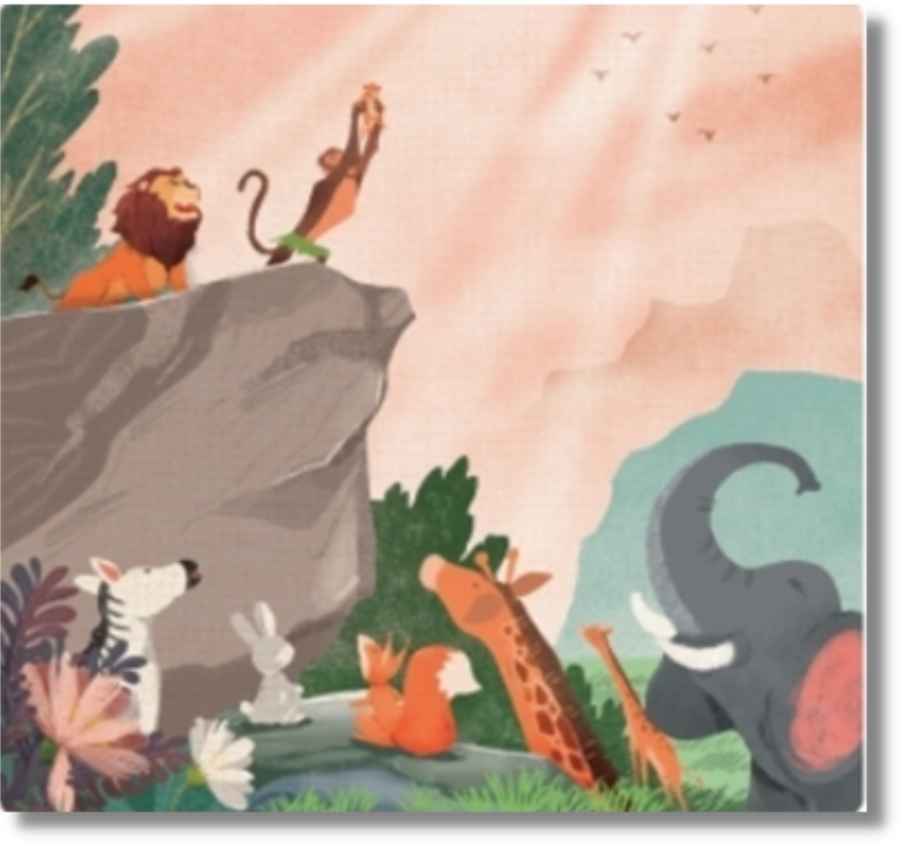 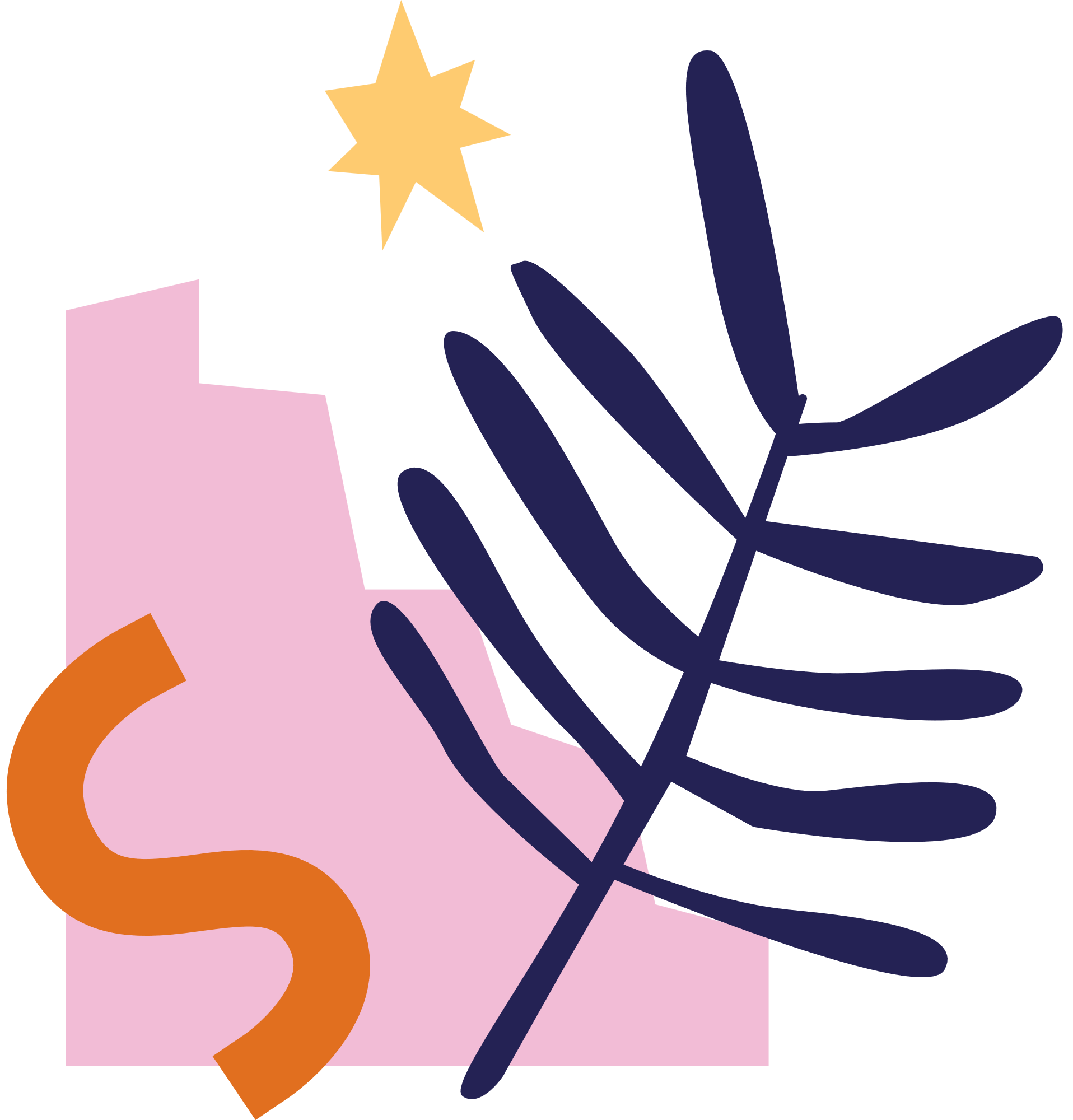 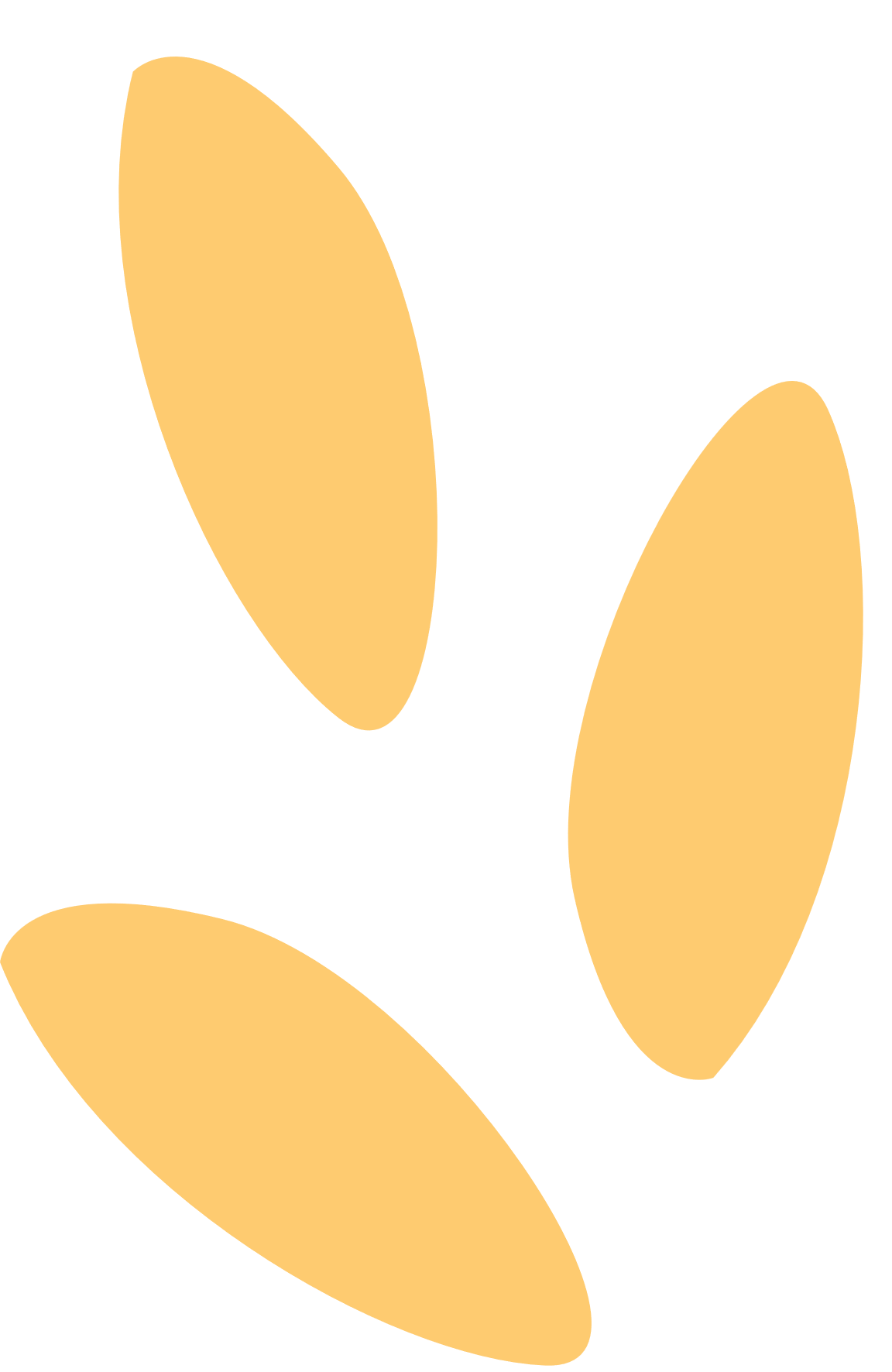 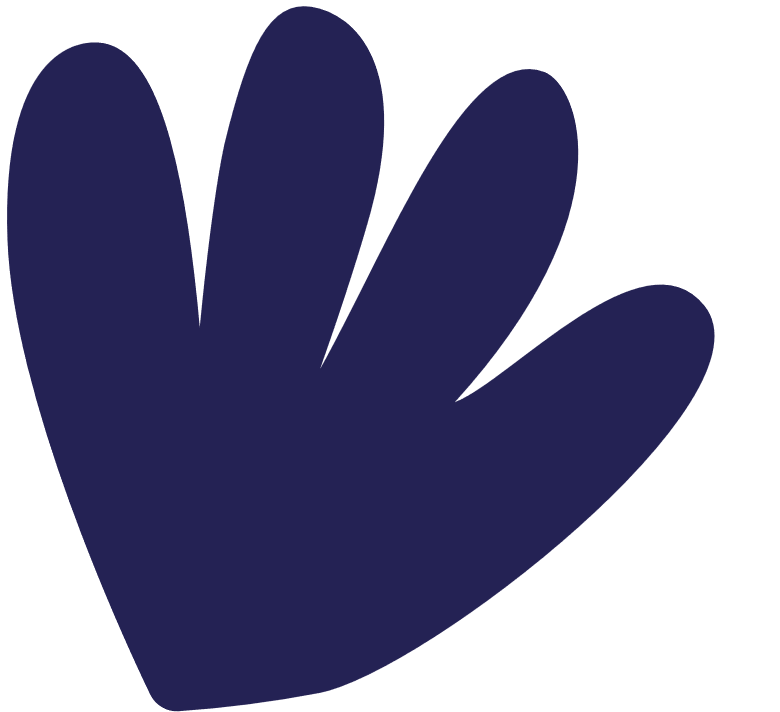 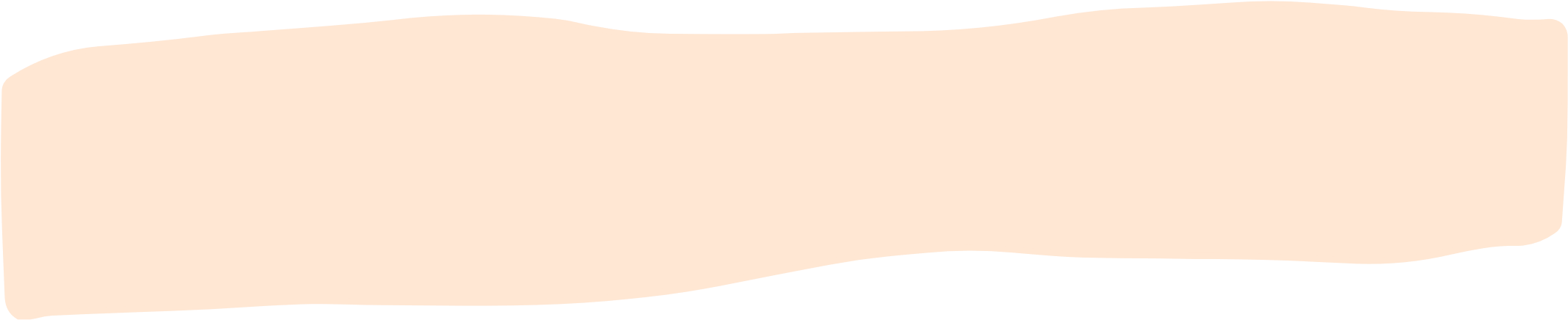 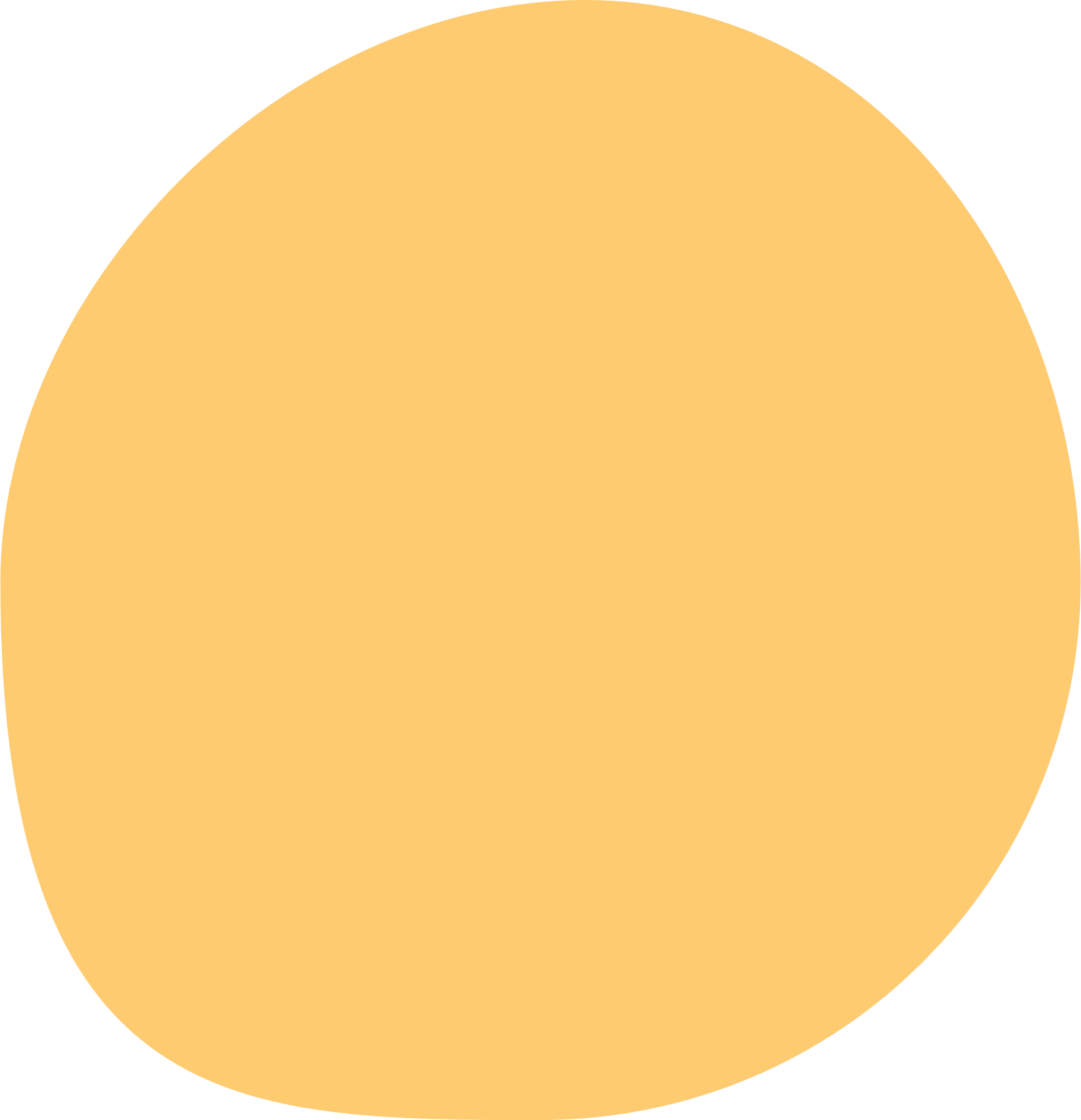 KHỞI ĐỘNG
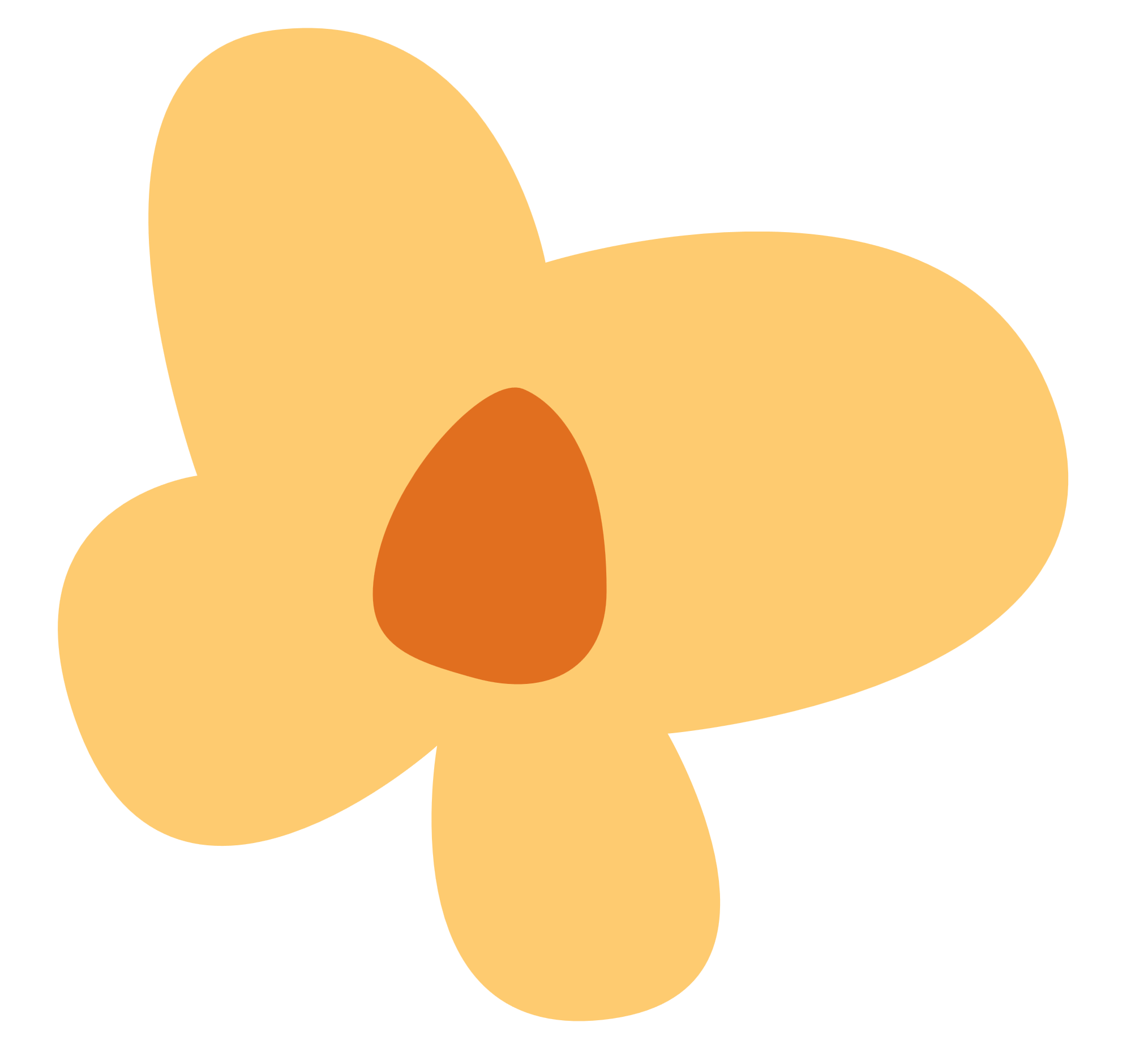 Xem tranh đoán chủ đề
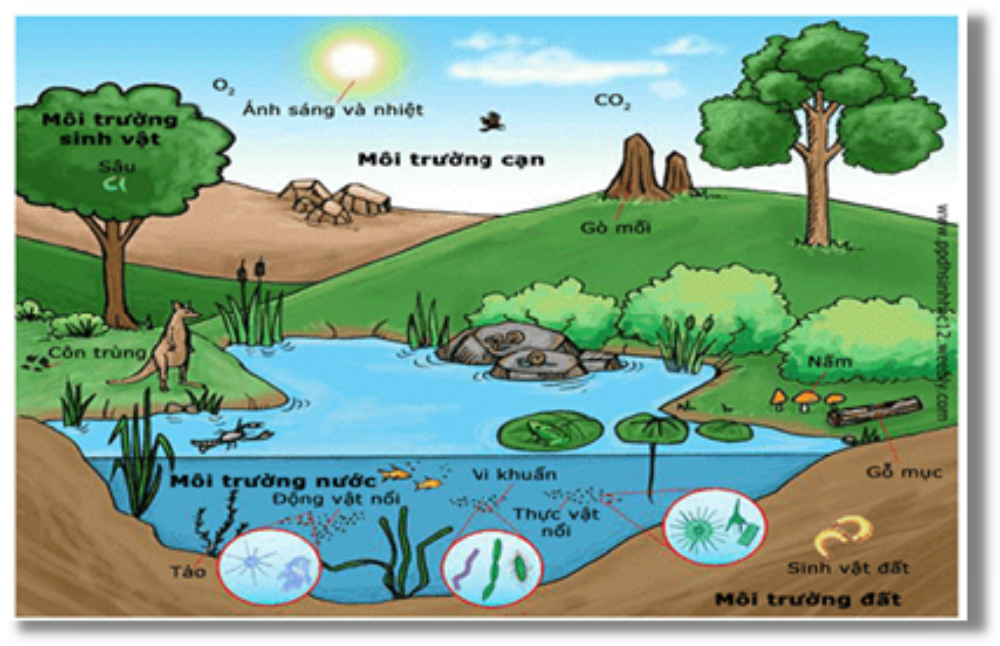 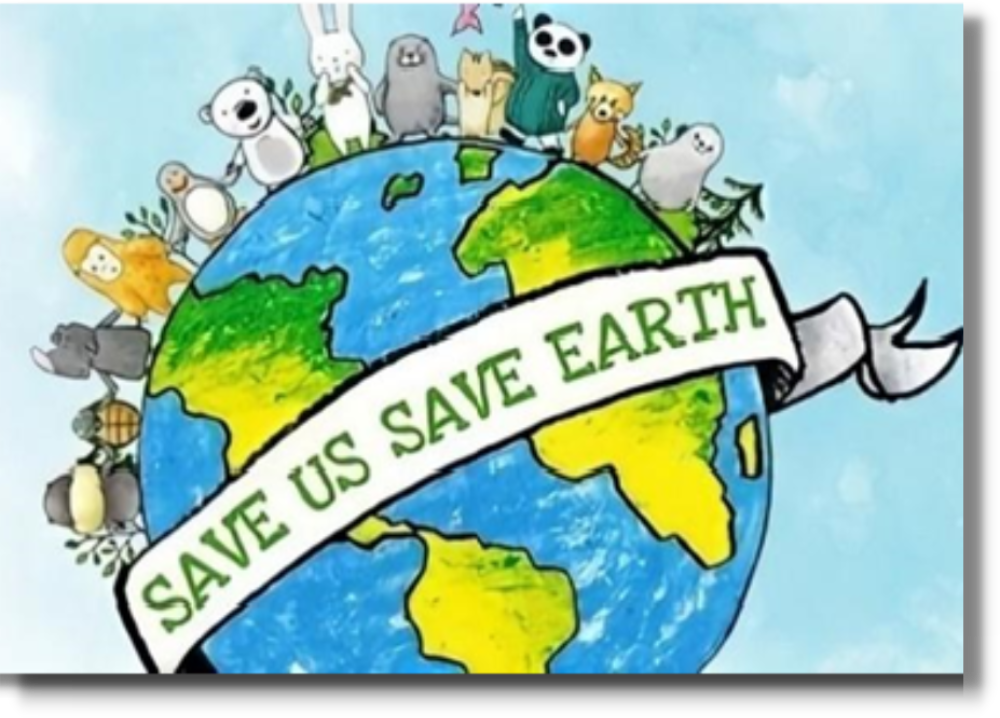 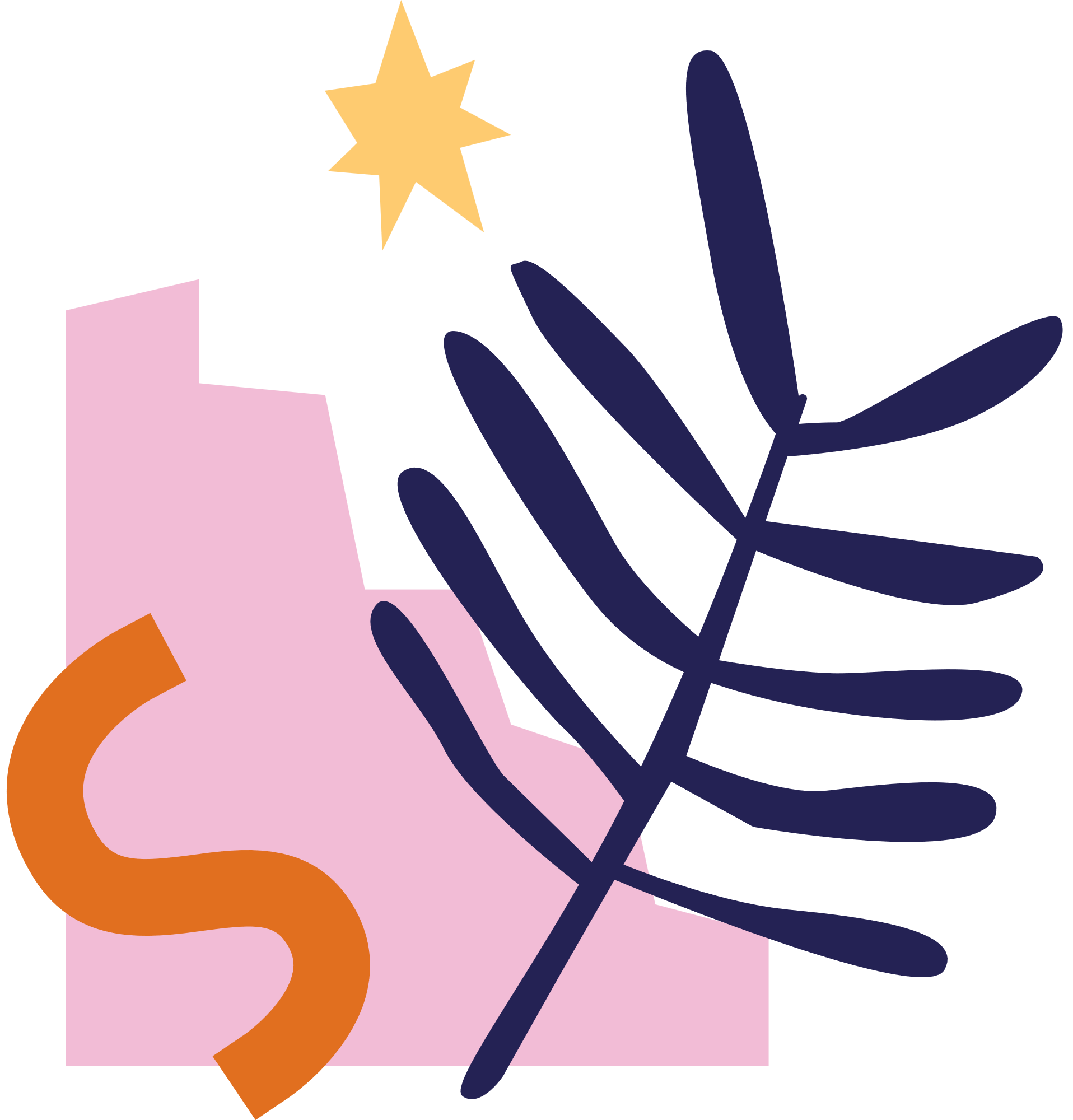 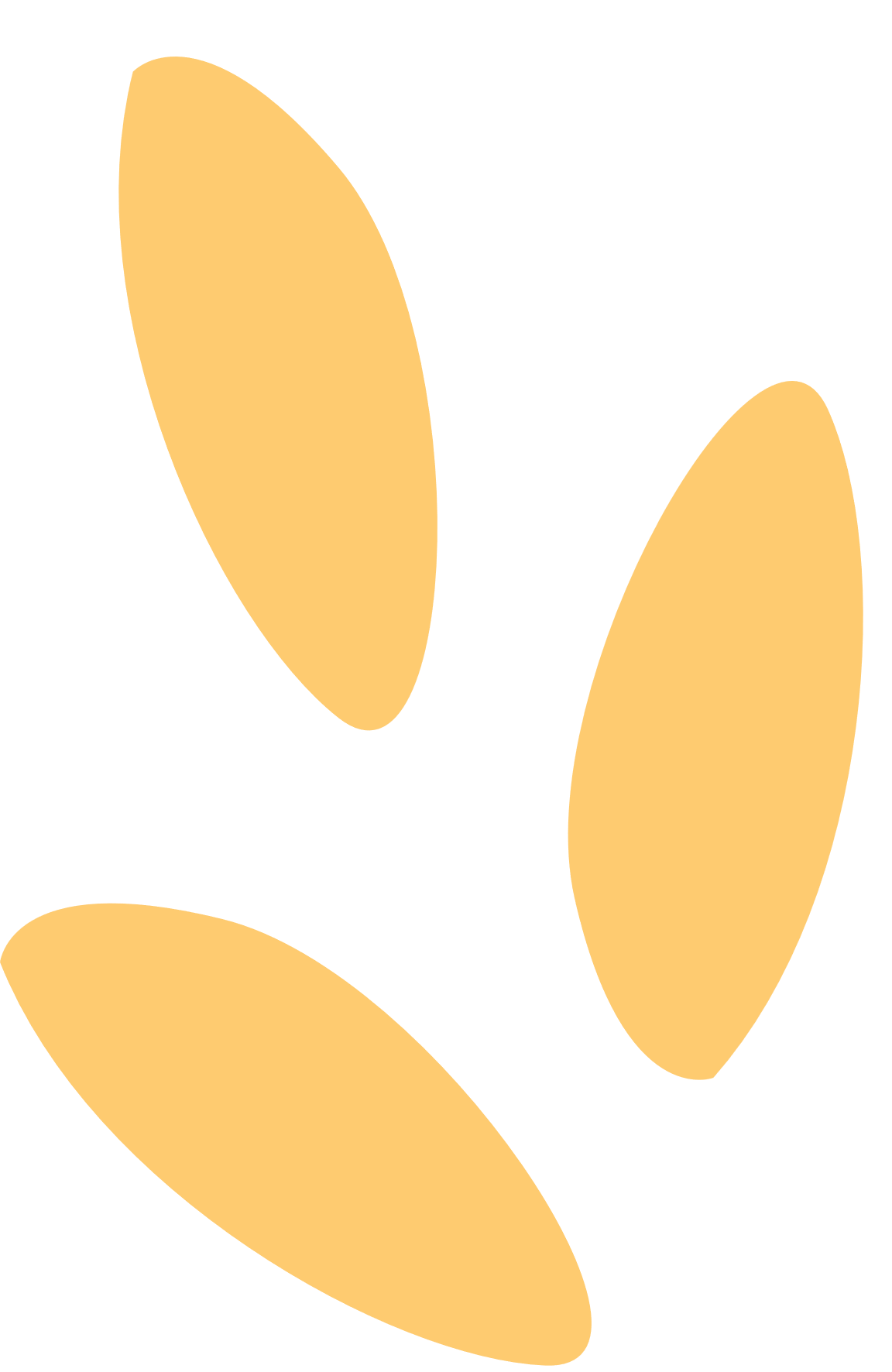 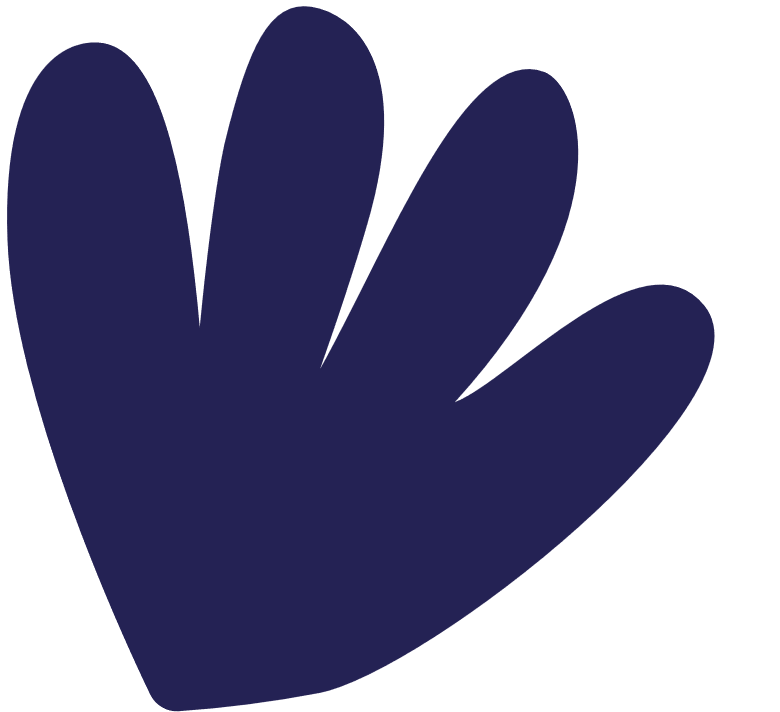 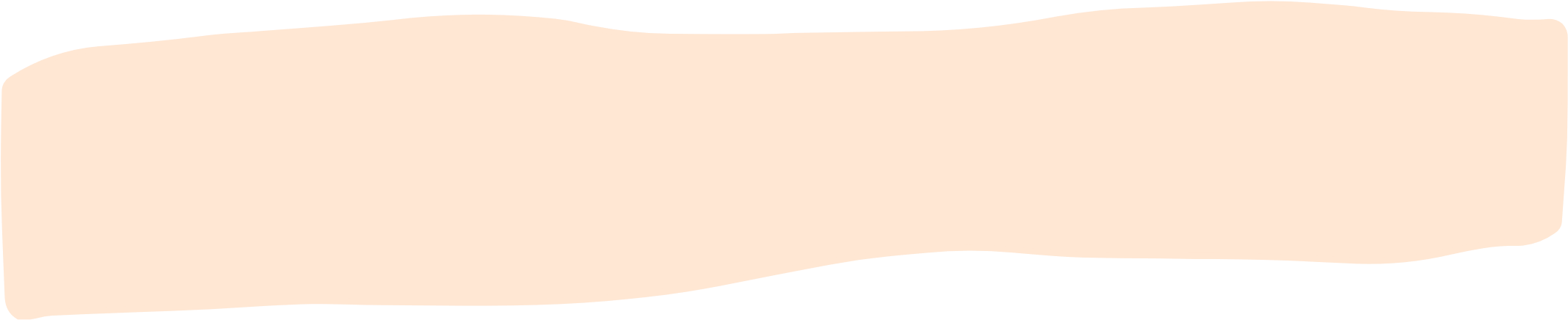 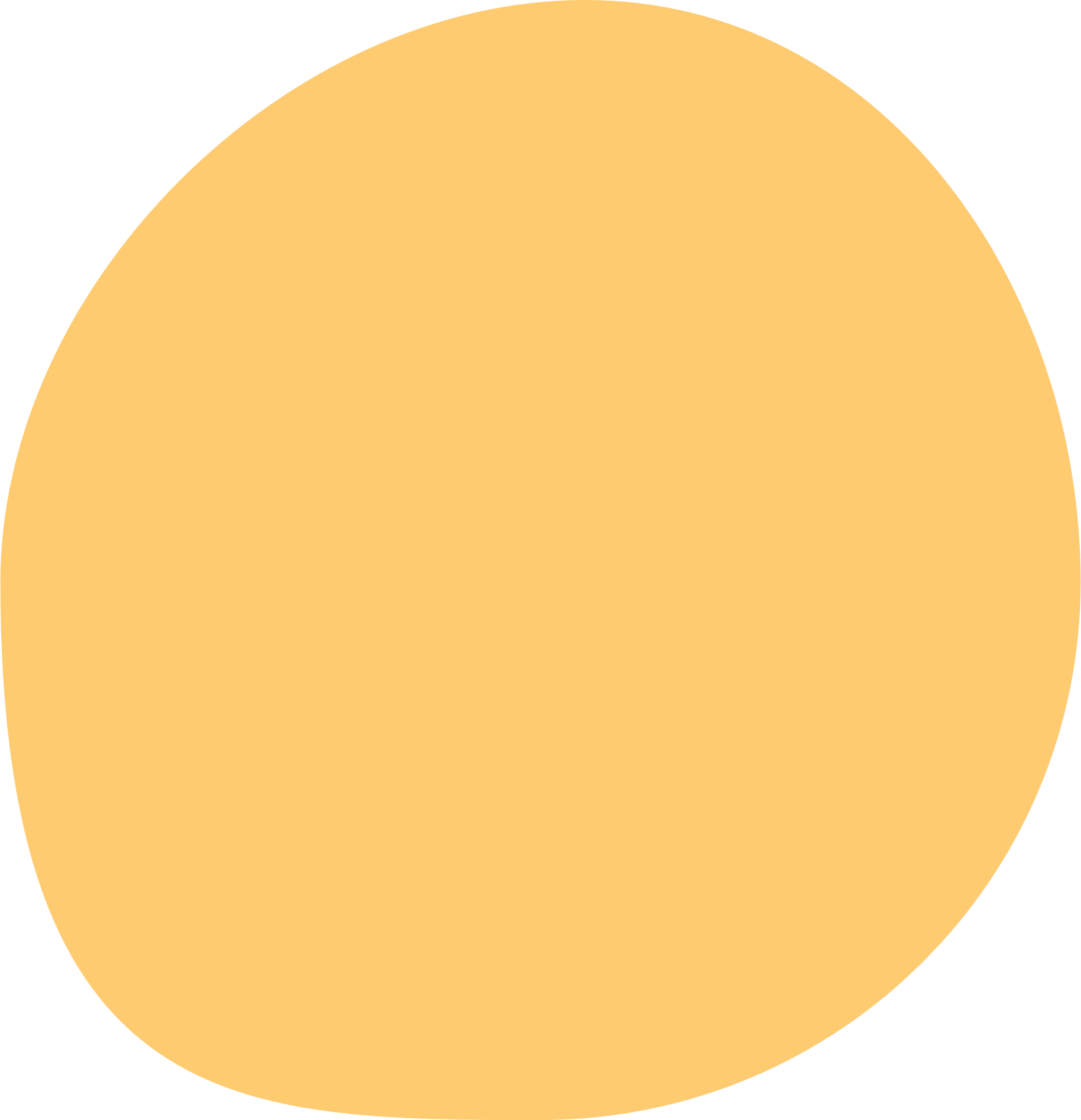 Trái Đất – cái nôi của sự sống
Các loài chung sống với nhau như thế nào?
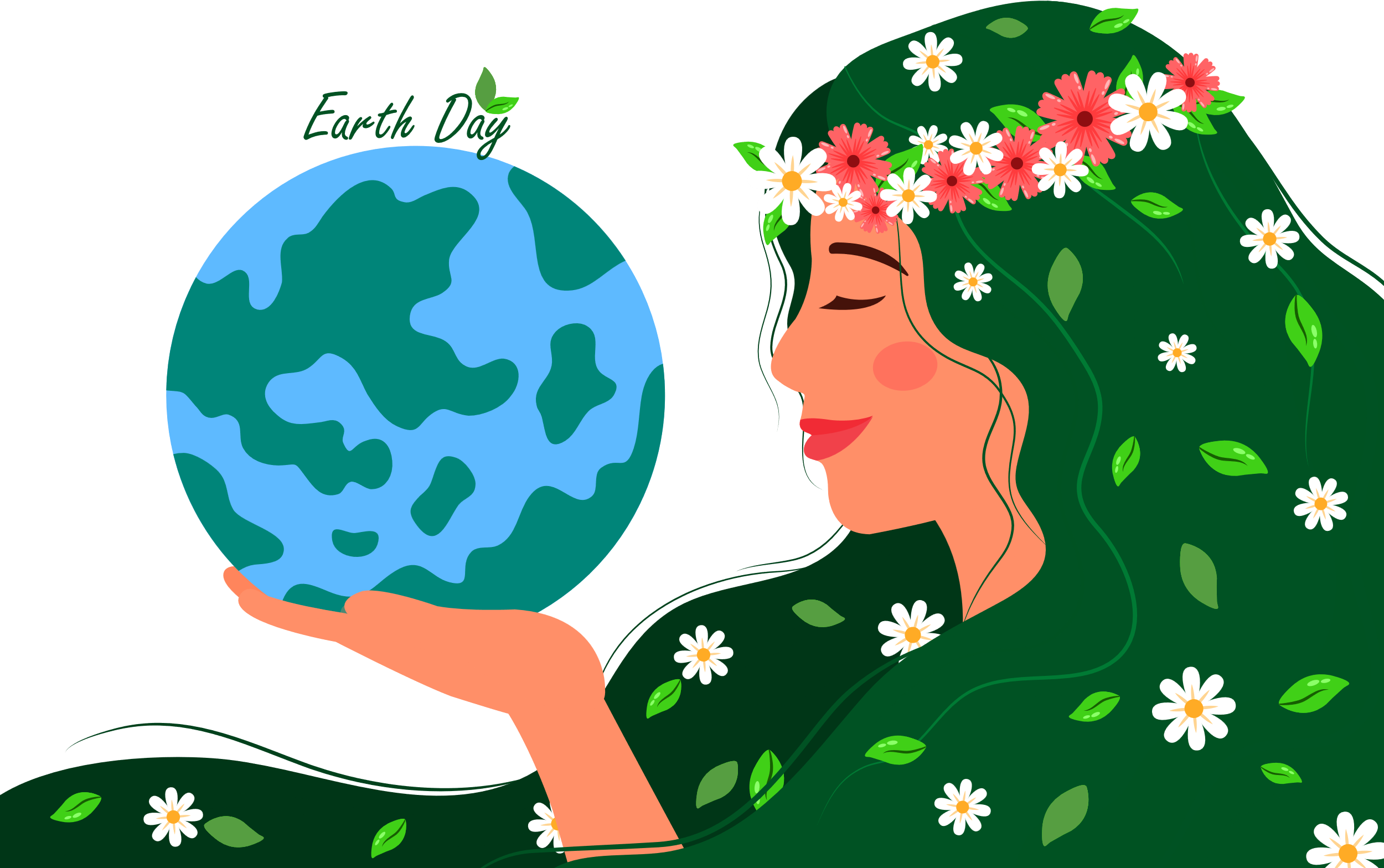 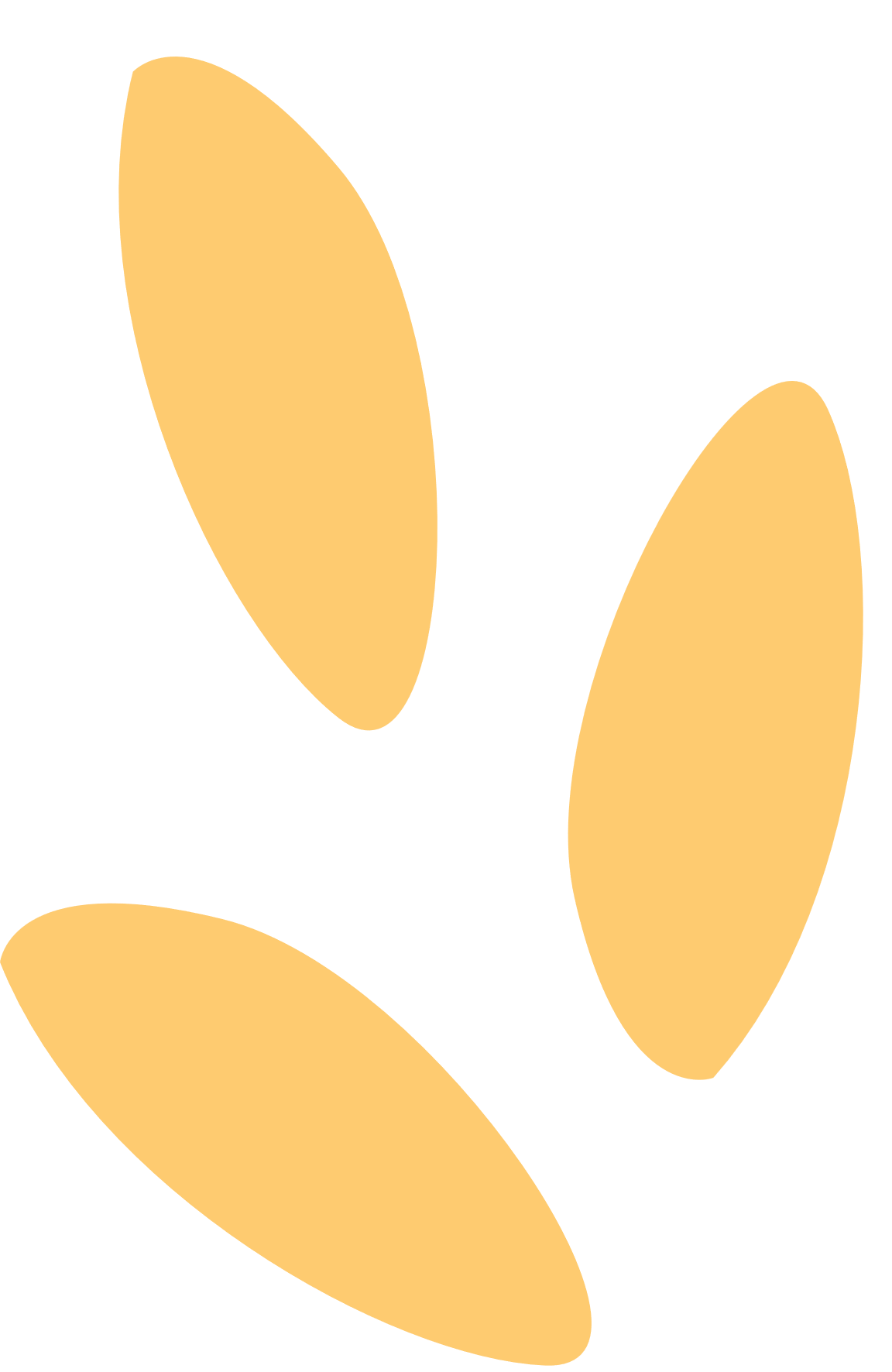 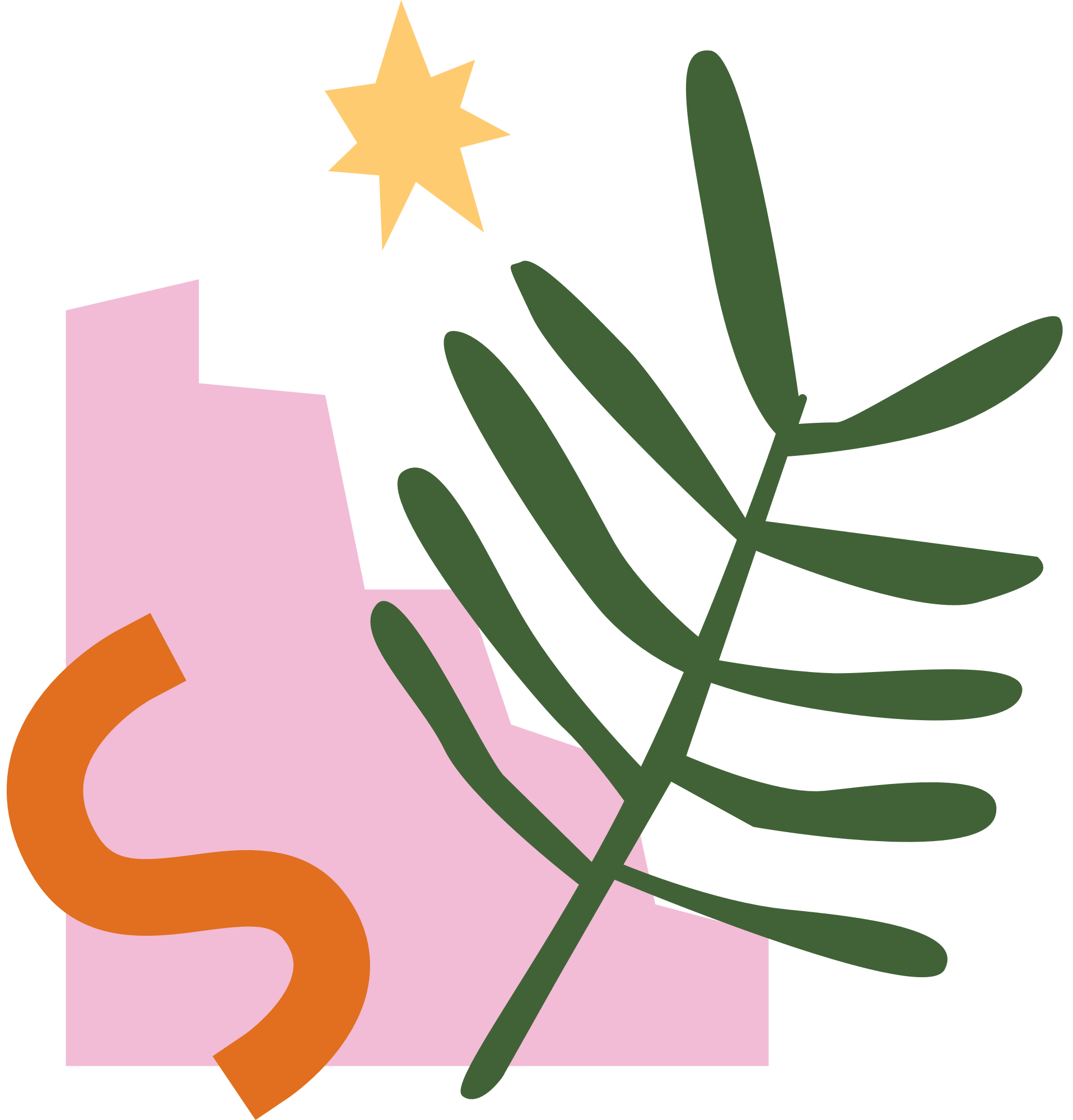 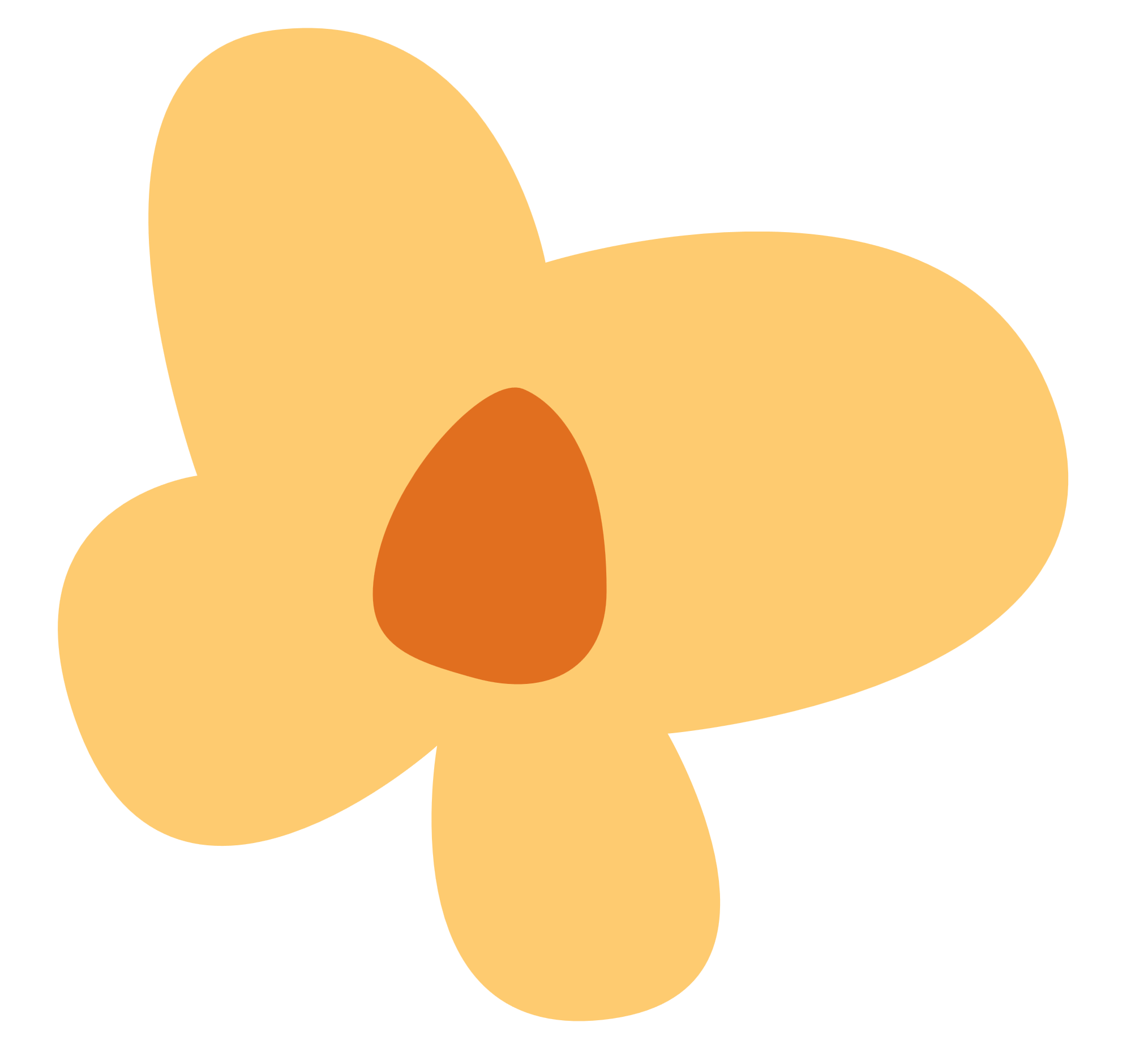 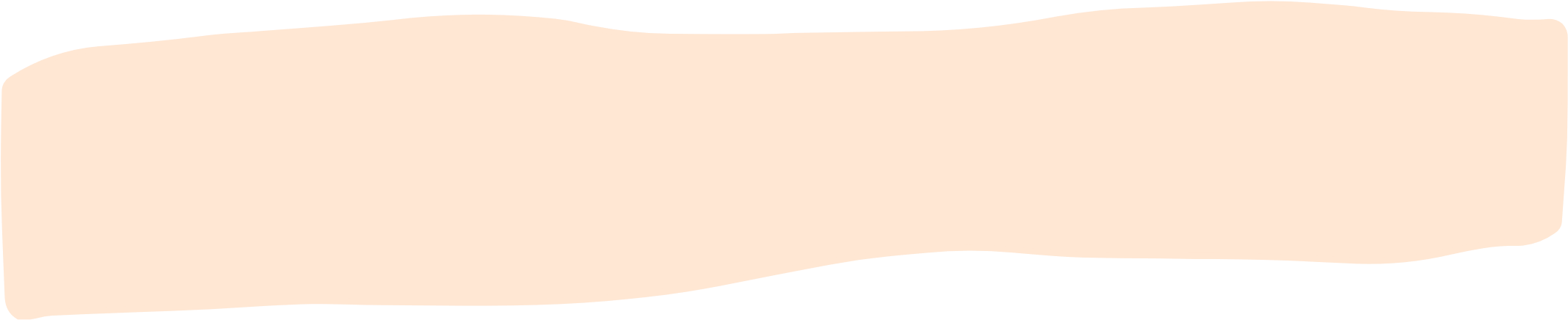 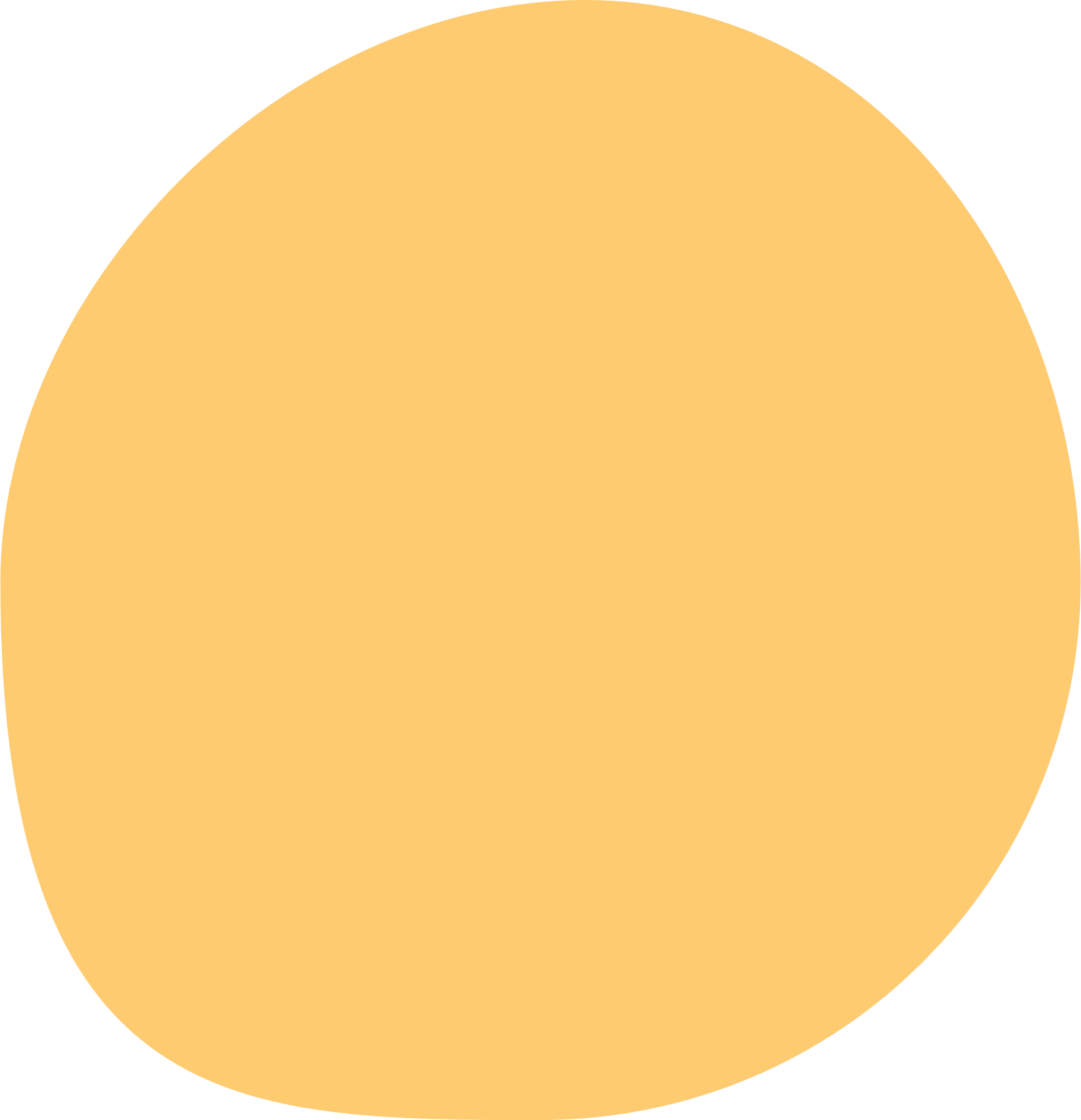 BÀI 9:
Hòa điệu với tự nhiên
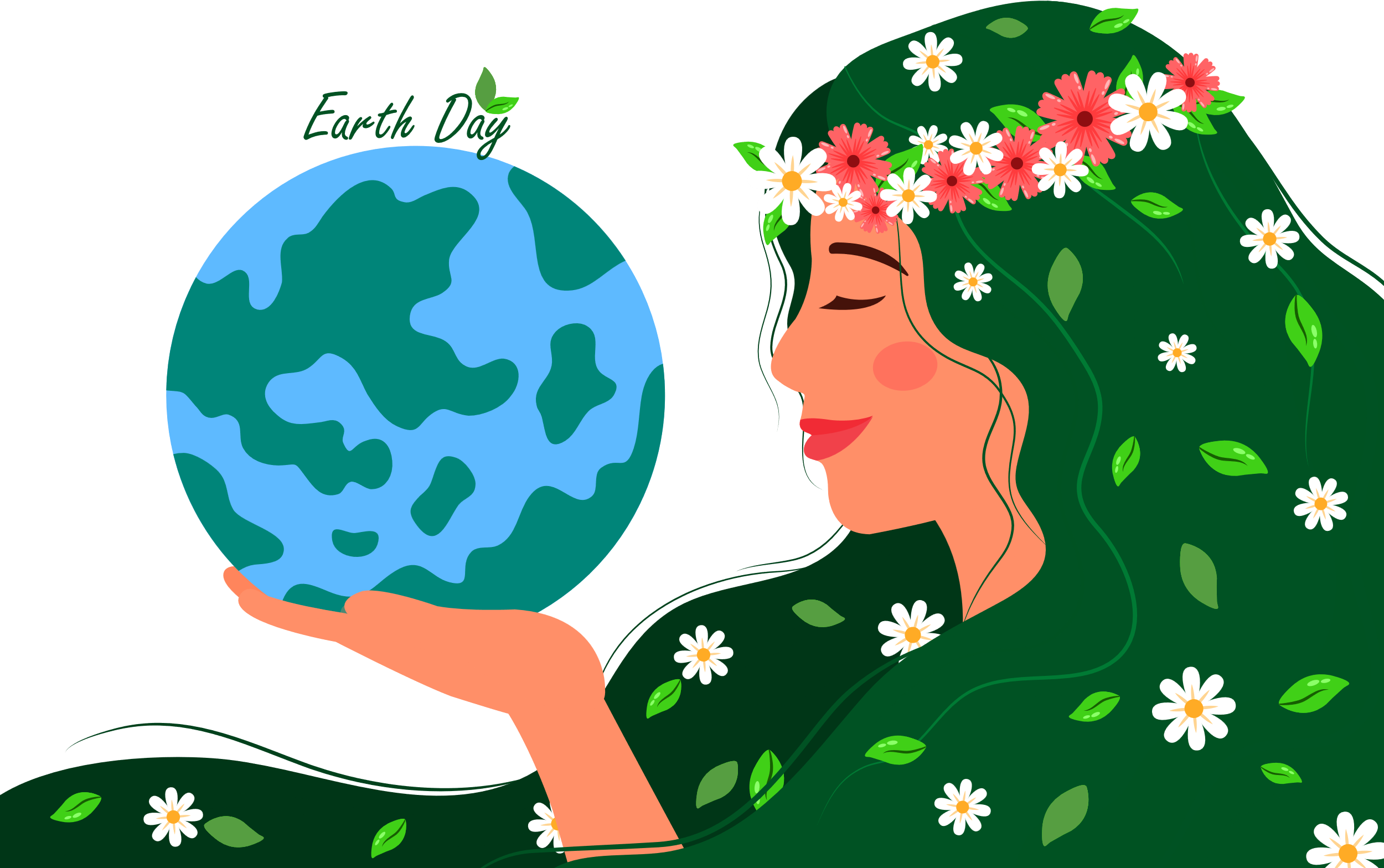 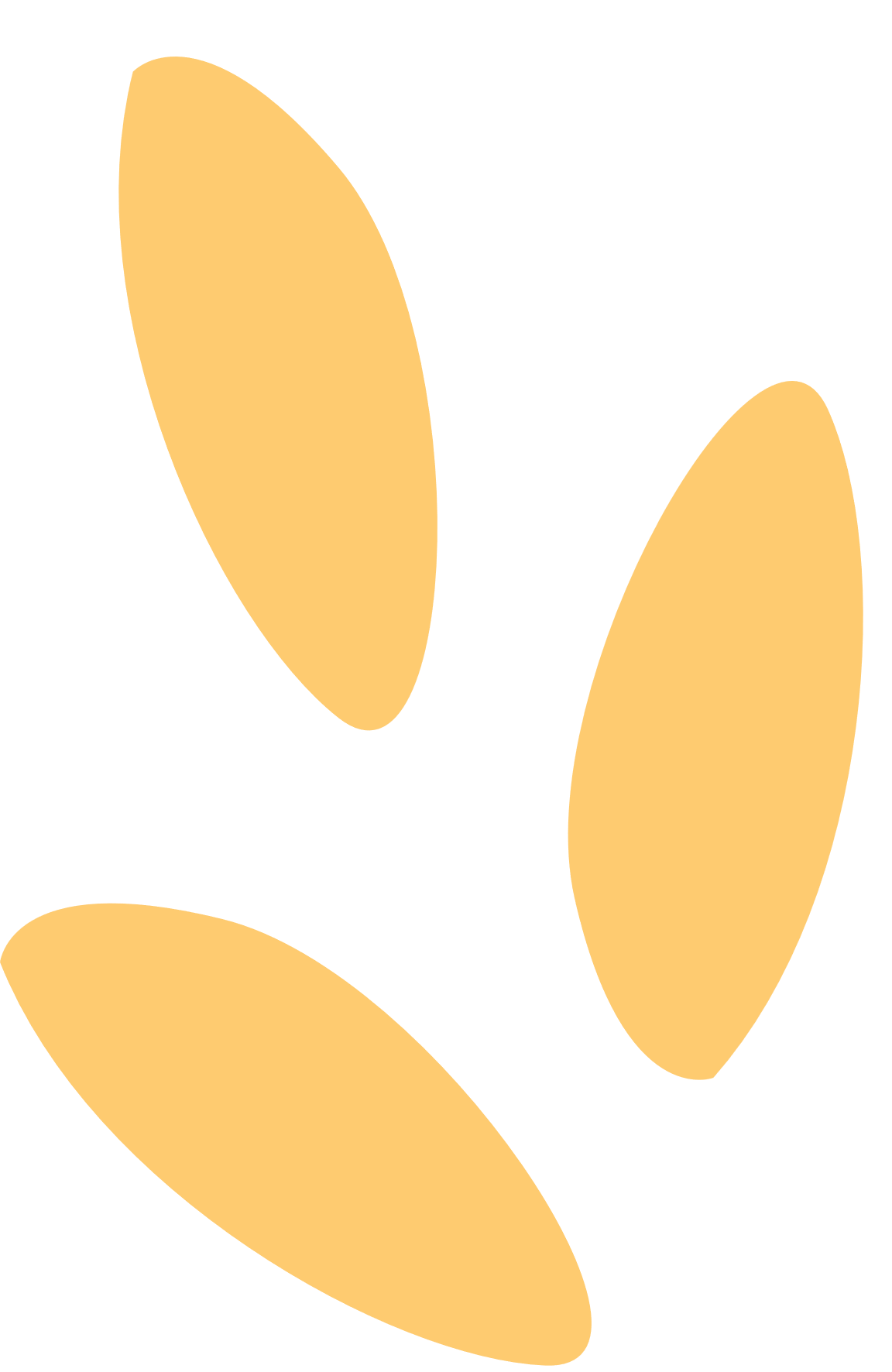 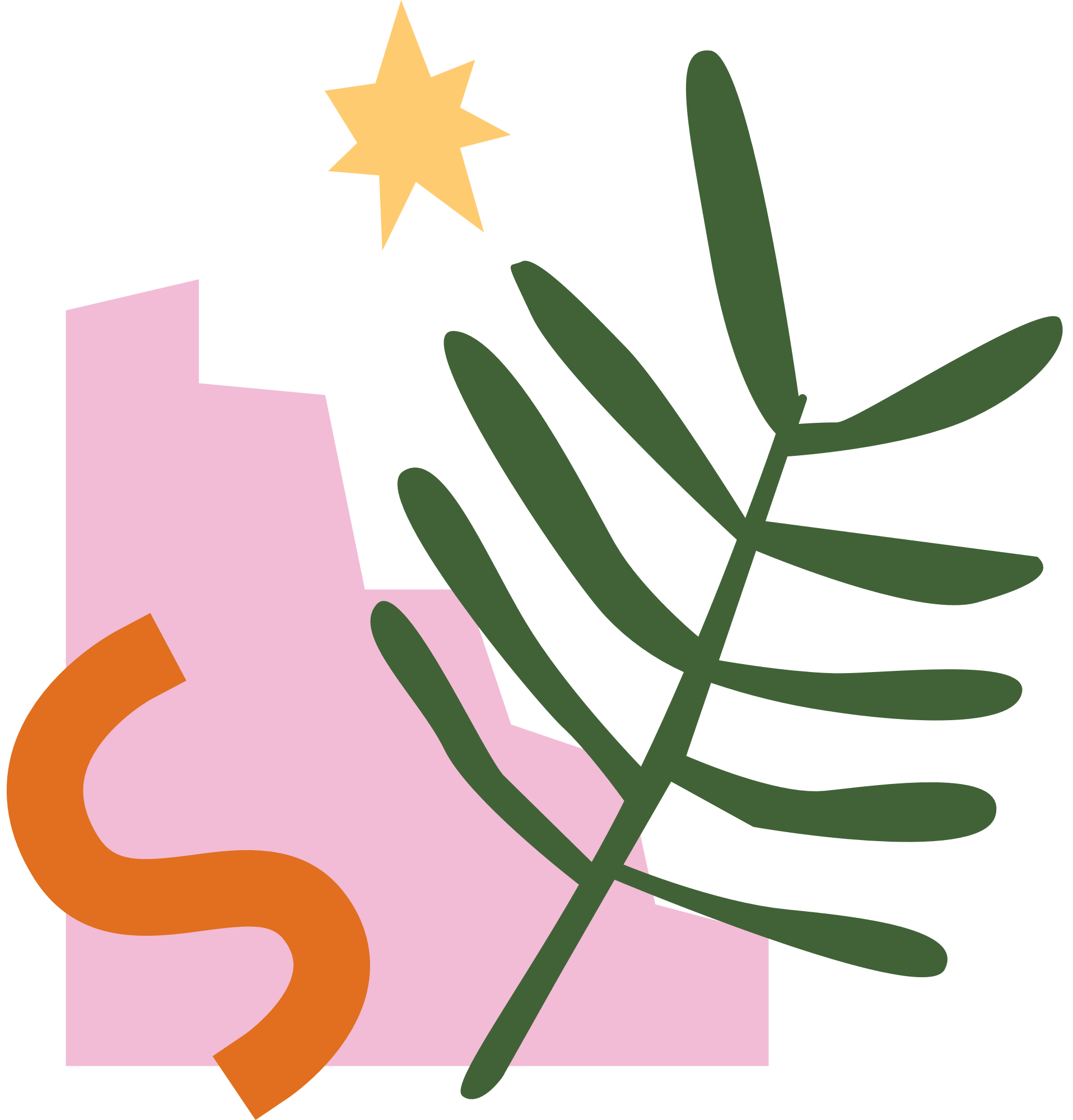 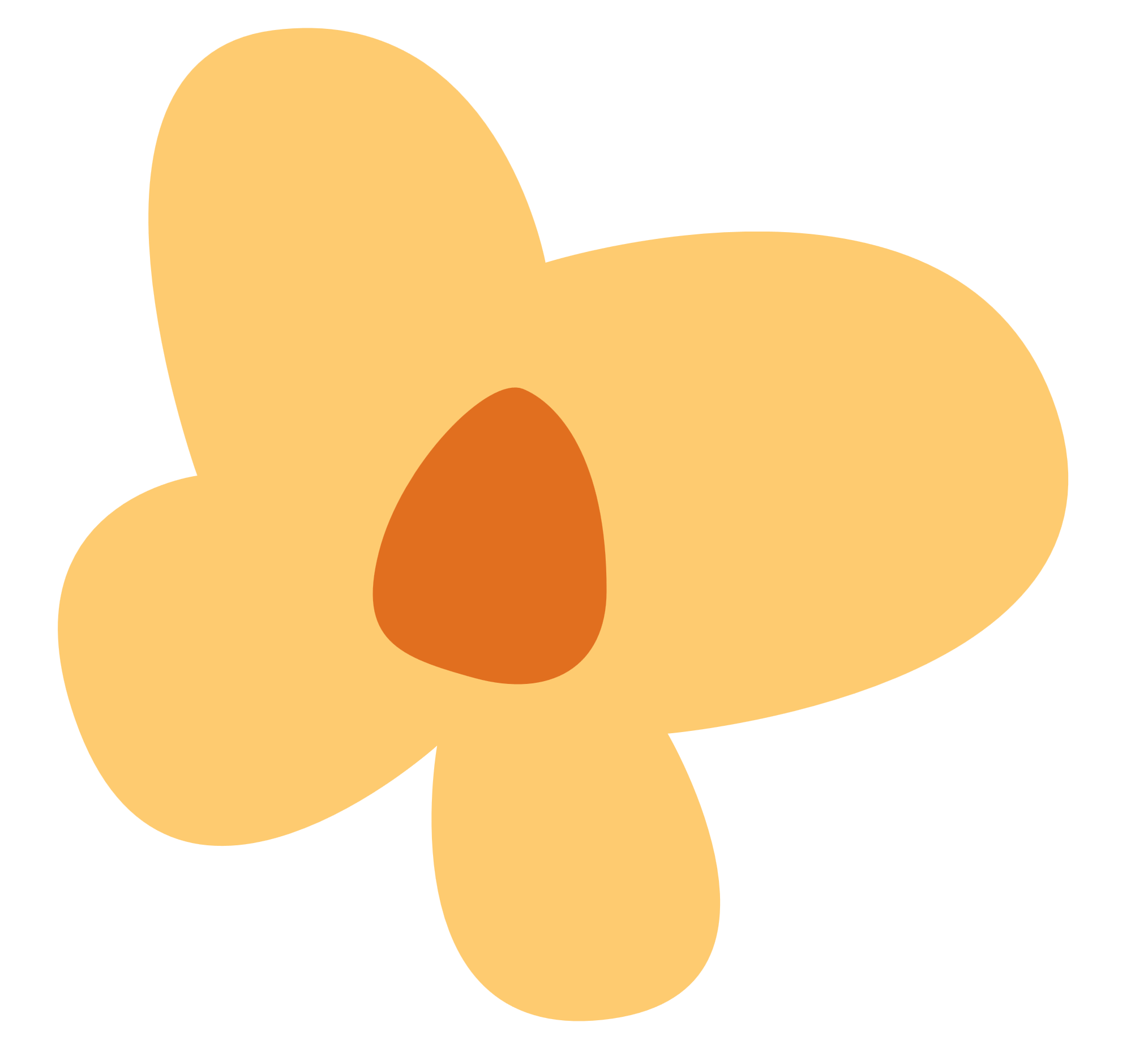 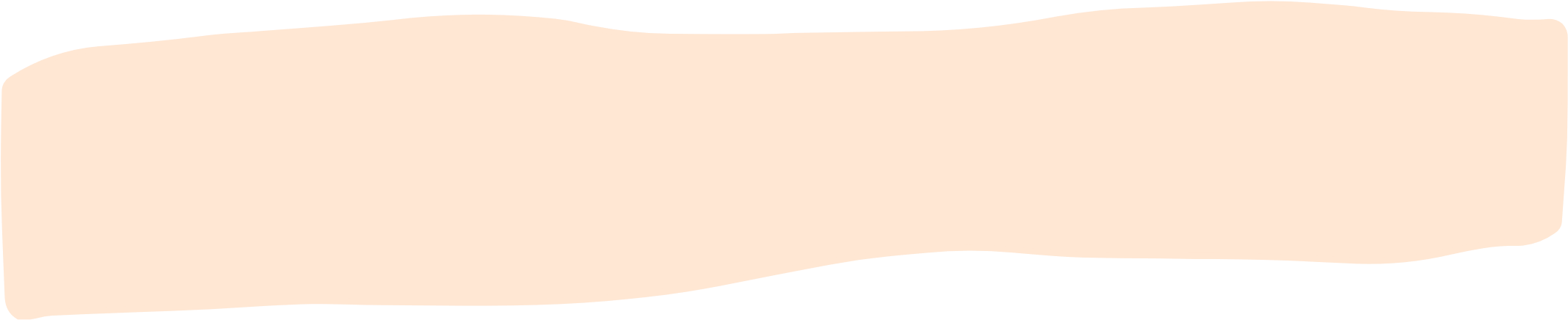 [Speaker Notes: Các bức tranh gợi chúng ta nhớ về các văn bản thông tin đã học ở chương trình Ngữ văn lớp 6 (Bài 9: Trái Đất – ngôi nhà chung). Và ở chương trình Ngữ văn 7, chúng ta một lần nữa tiếp cận với các bản thông tin với chủ đề Hòa điệu với thiên nhiên, ngoài VB thông tin về trái đất, ta cũng mở rộng kiến thức với VB thuyết minh về lễ hội. Hi vọng qua các VB đọc-hiểu ở bài 9 này, các em sẽ nắm chắc hơn các kiến thức liên quan về kiểu VB thông tin và VB thuyết minh về một trò chơi hay hoạt động dân gian.]
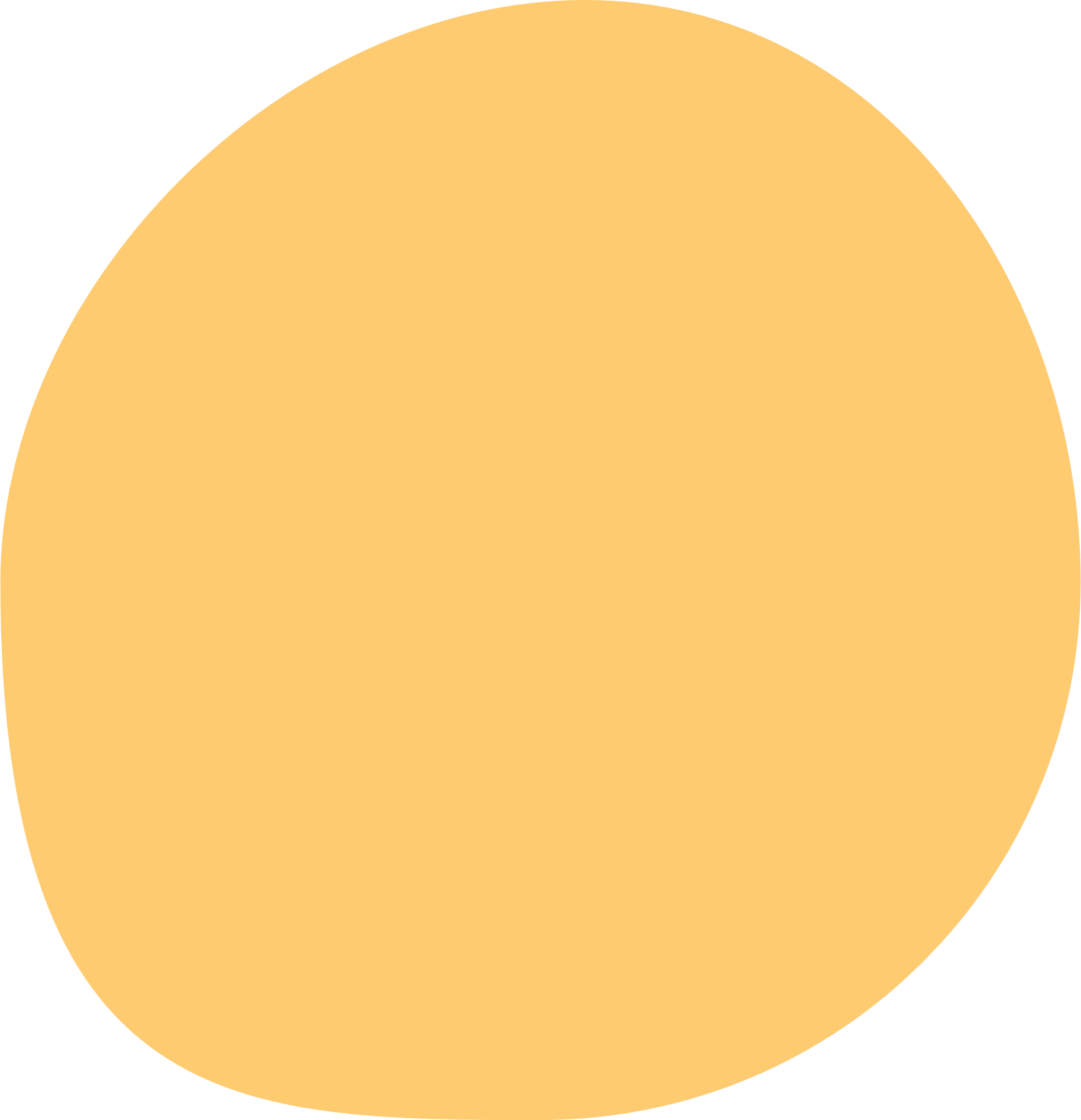 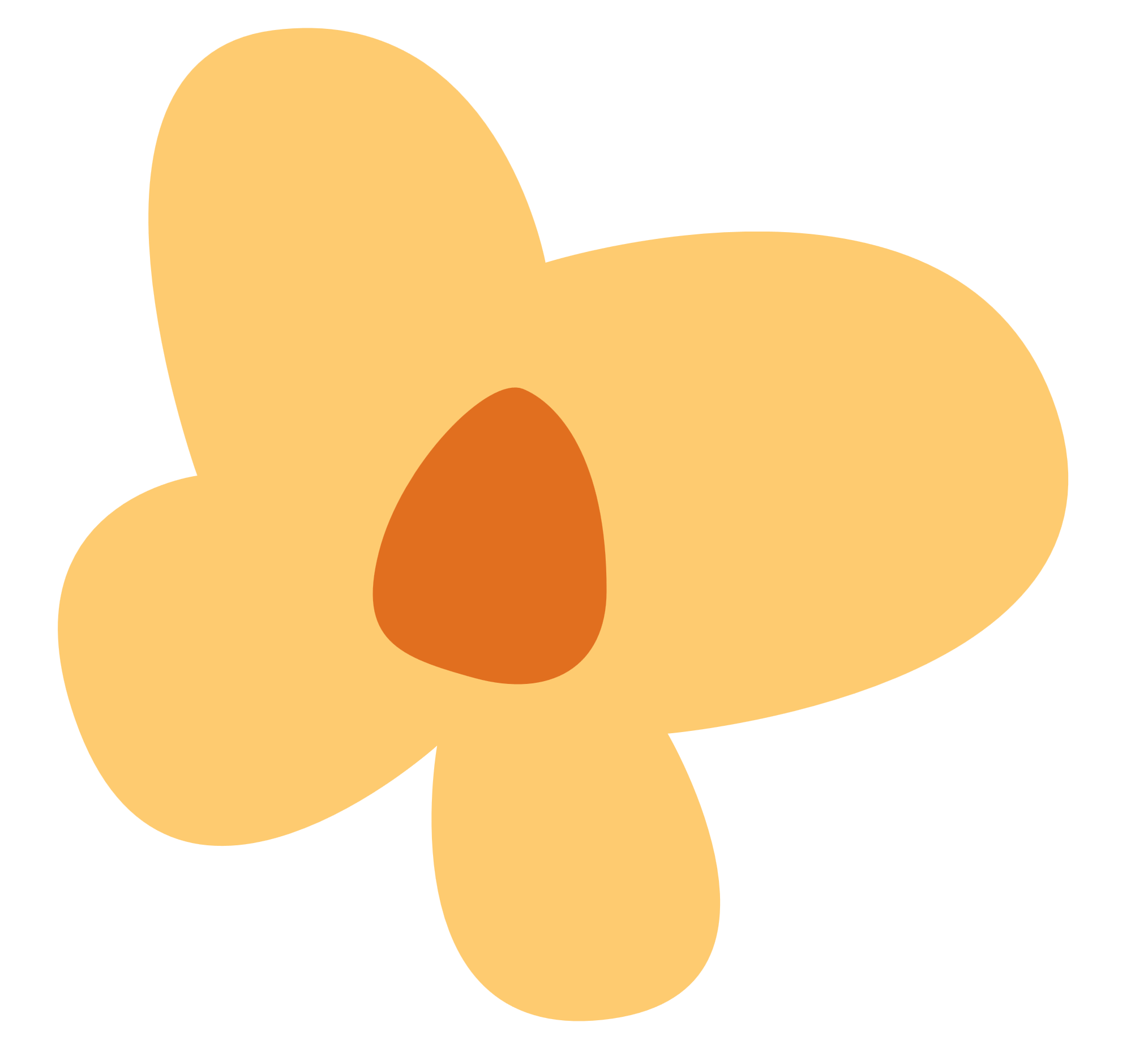 BÀI 9: HÒA ĐIỆU VỚI TỰ NHIÊN
A. TRI THỨC NGỮ VĂN
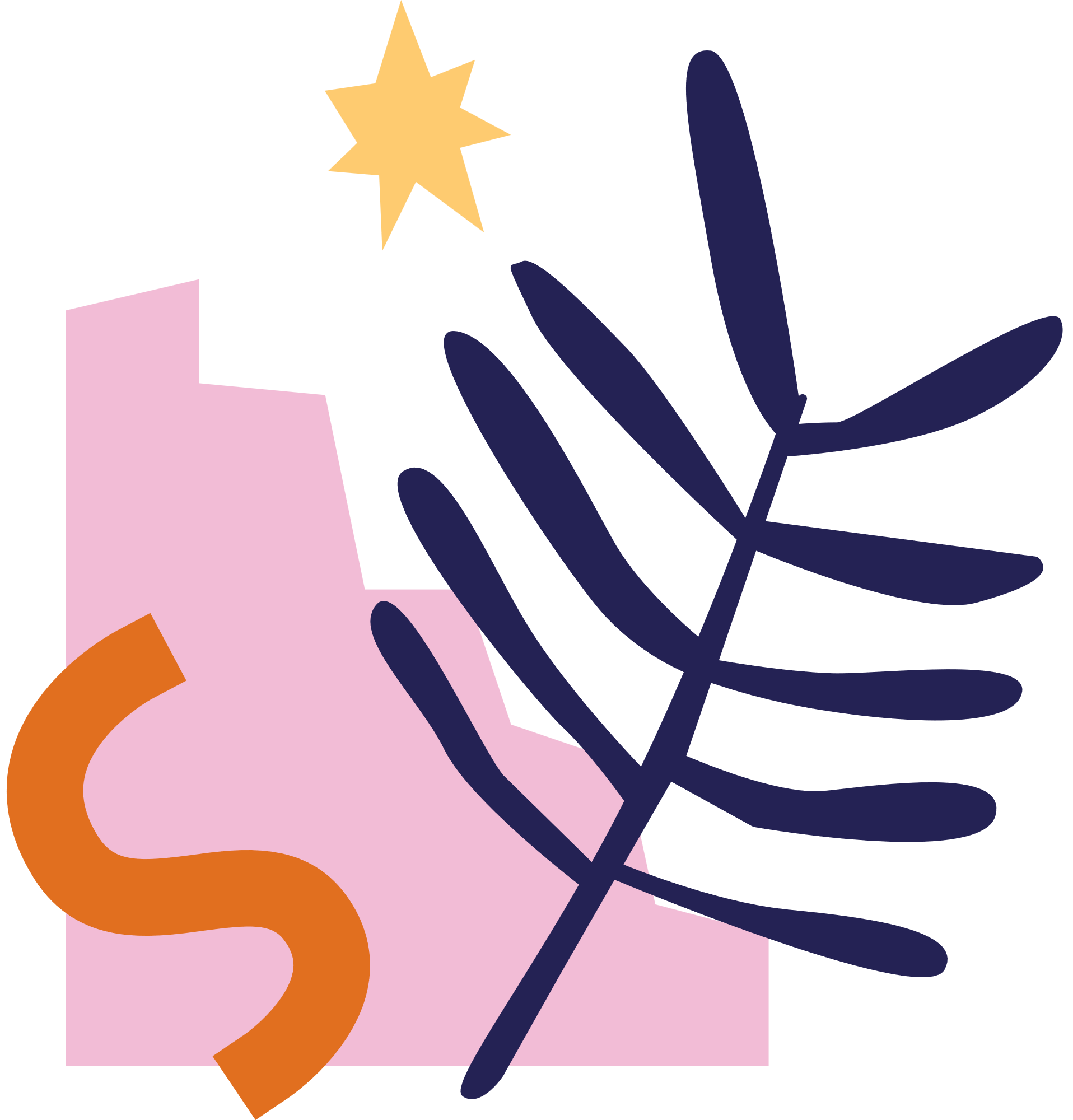 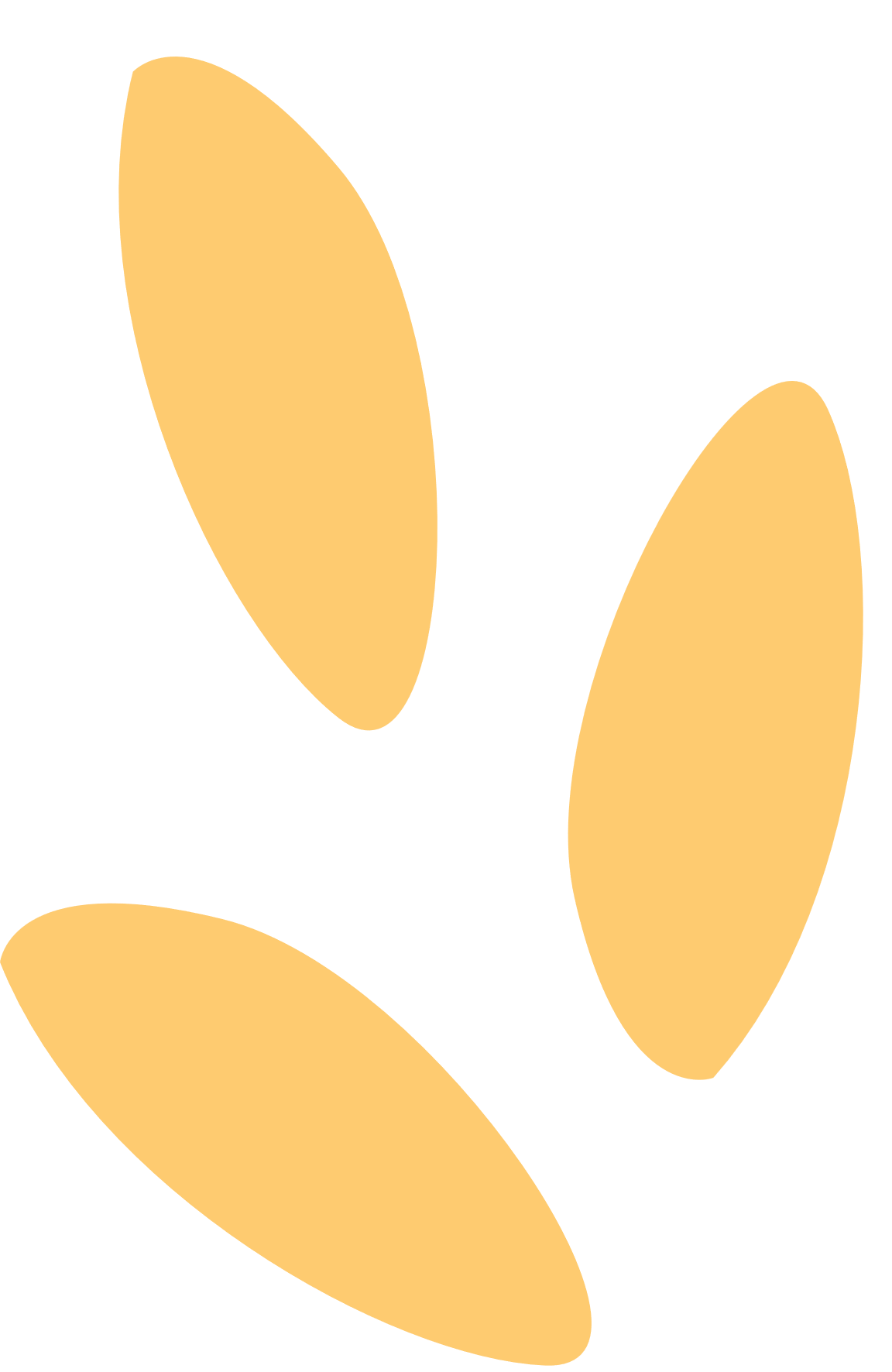 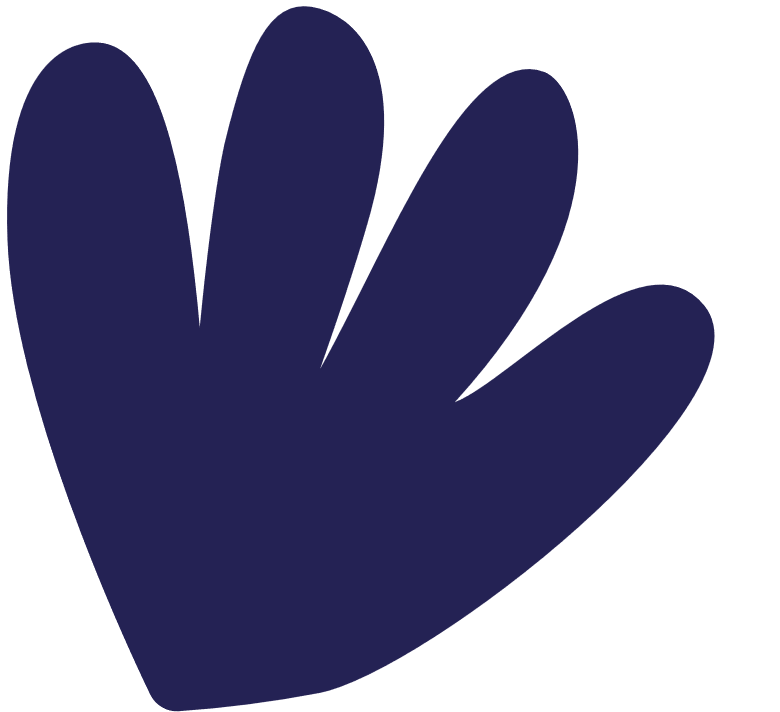 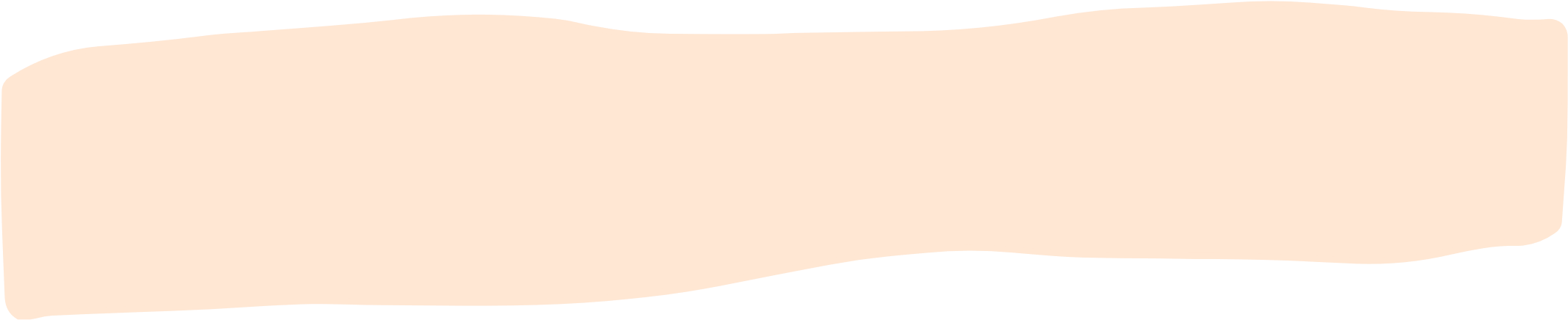 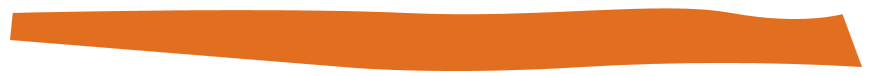 A. TRI THỨC ĐỌC HIỂU
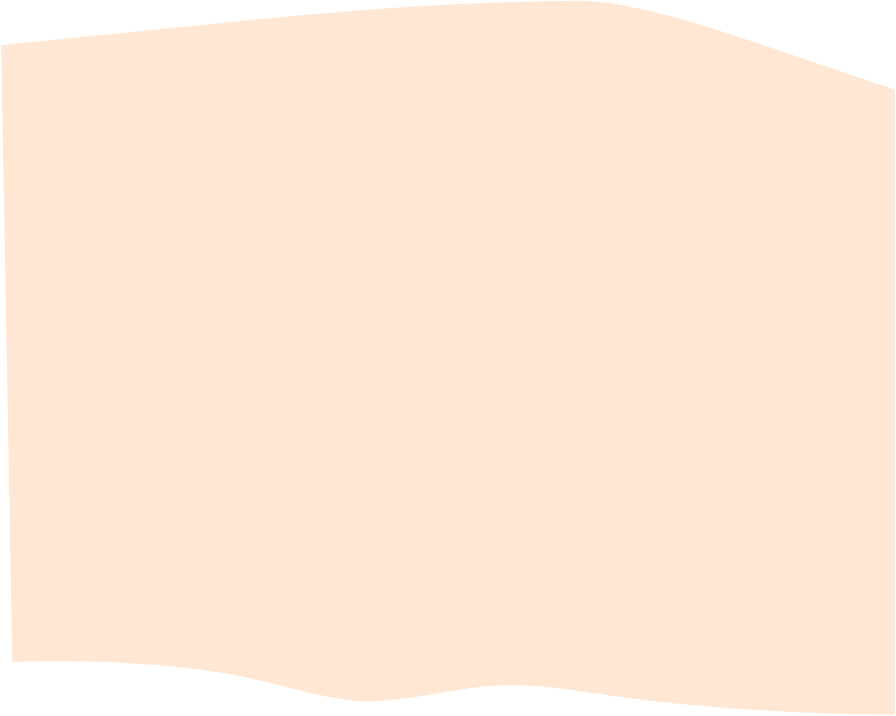 1. Cách triển khai ý tưởng và thông tin trong VB thông tin
(?) Văn bản thông tin có những cách nào để triển khai ý tưởng và thông tin?
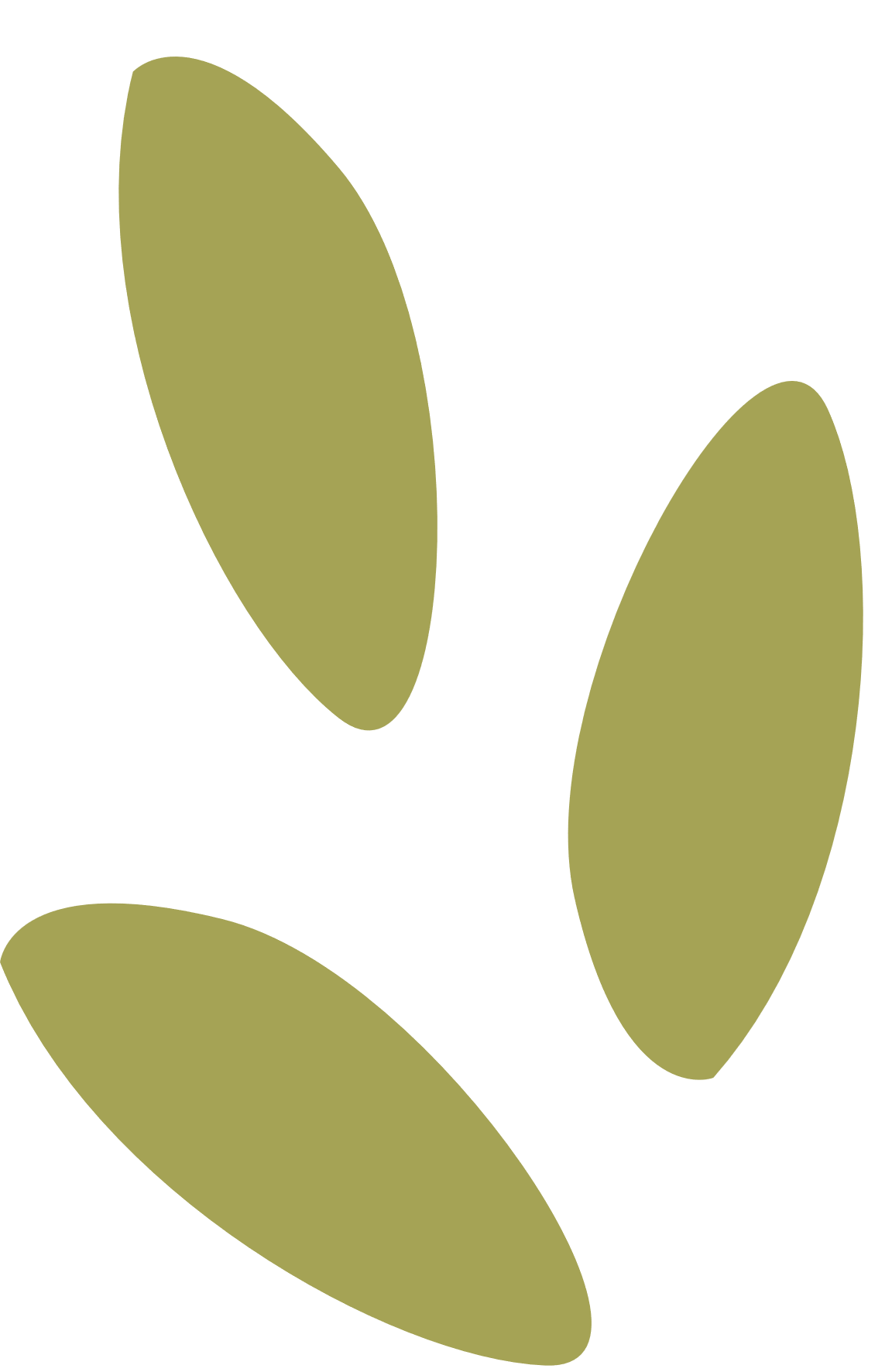 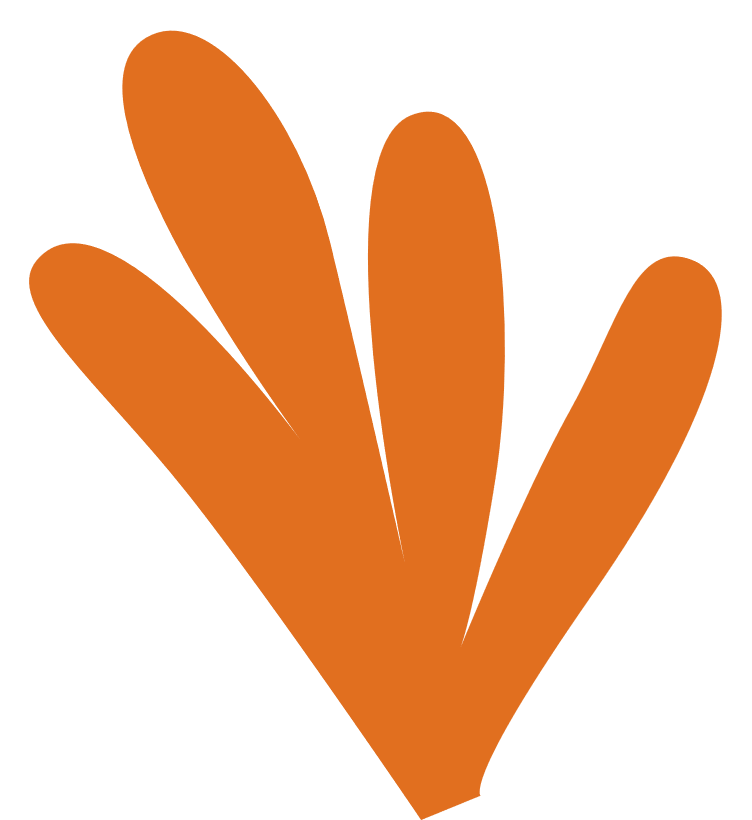 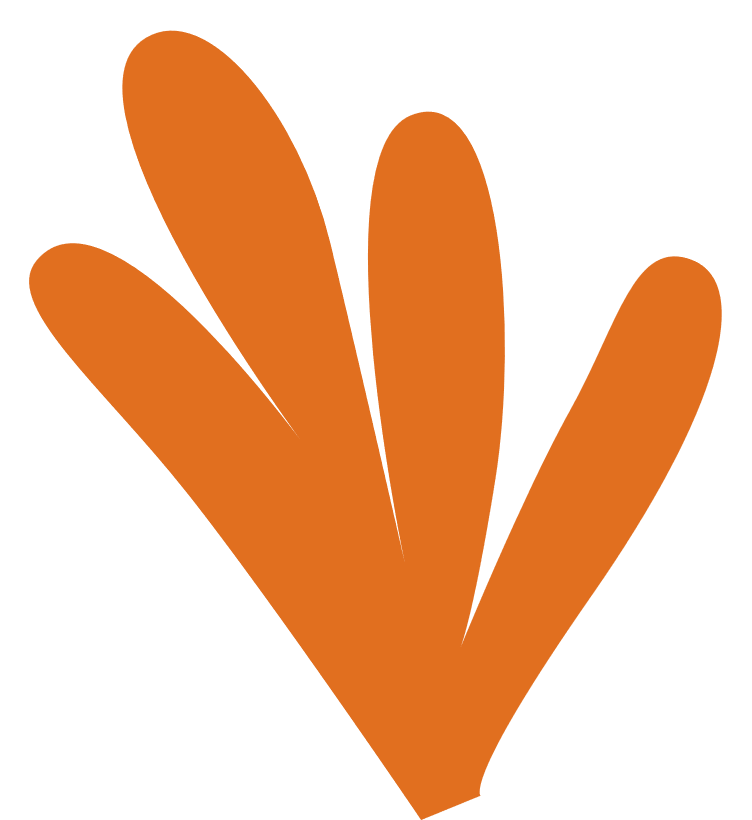 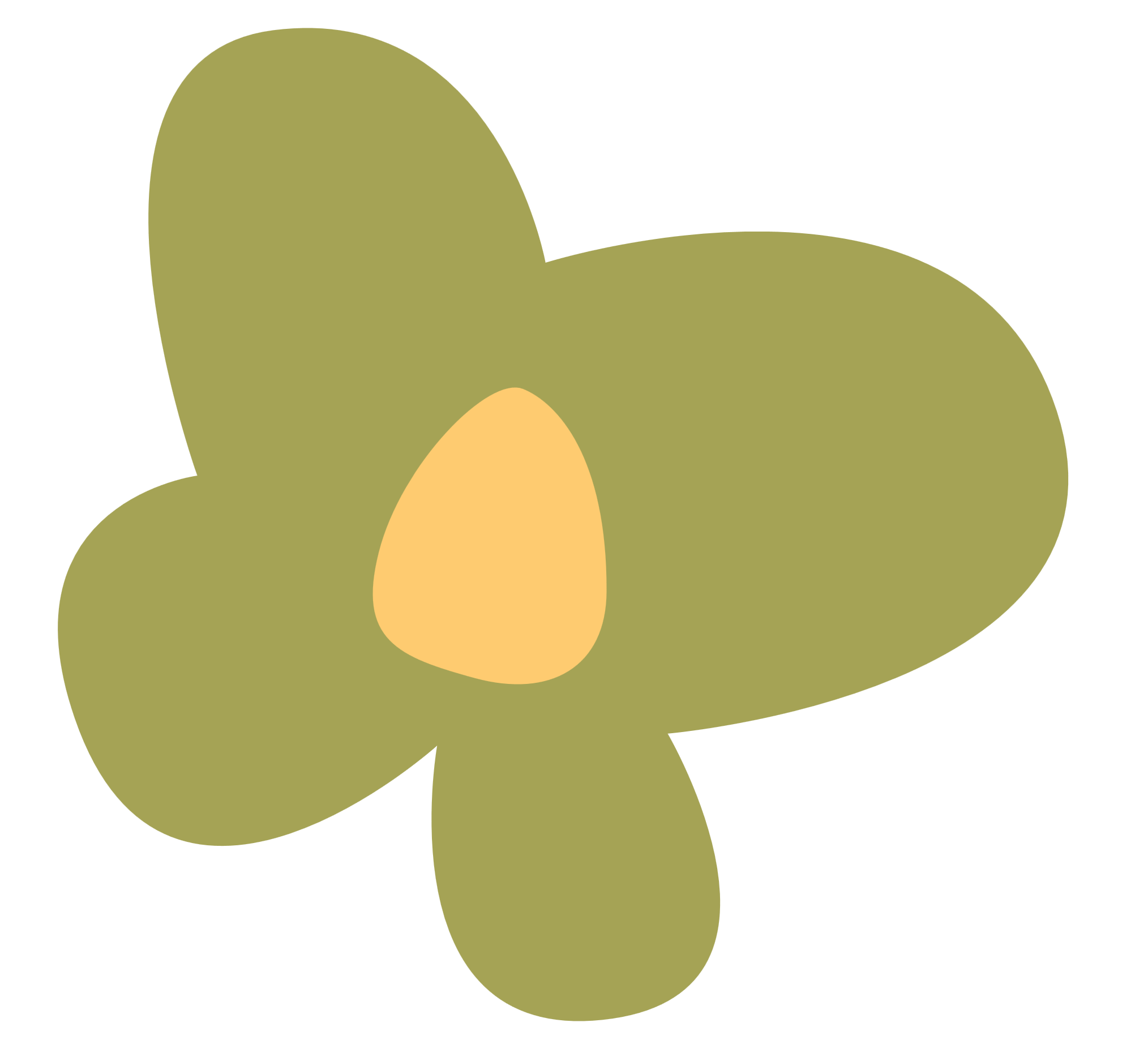 CÁCH 1
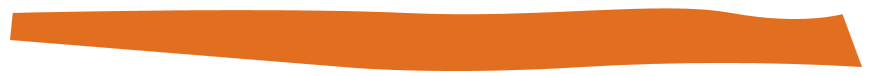 CÁCH 2
CÁCH 4
A. TRI THỨC ĐỌC HIỂU
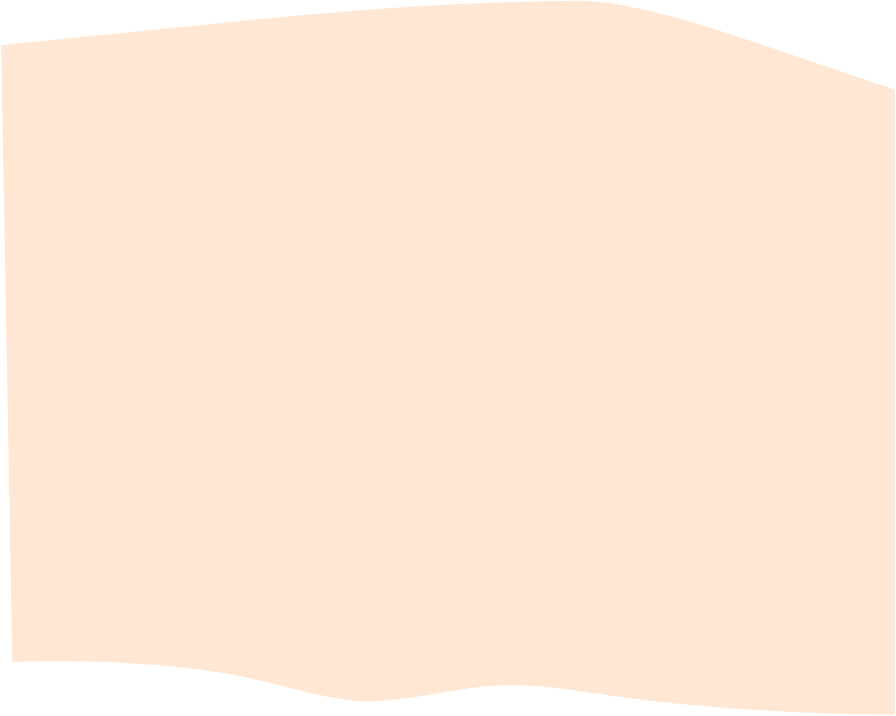 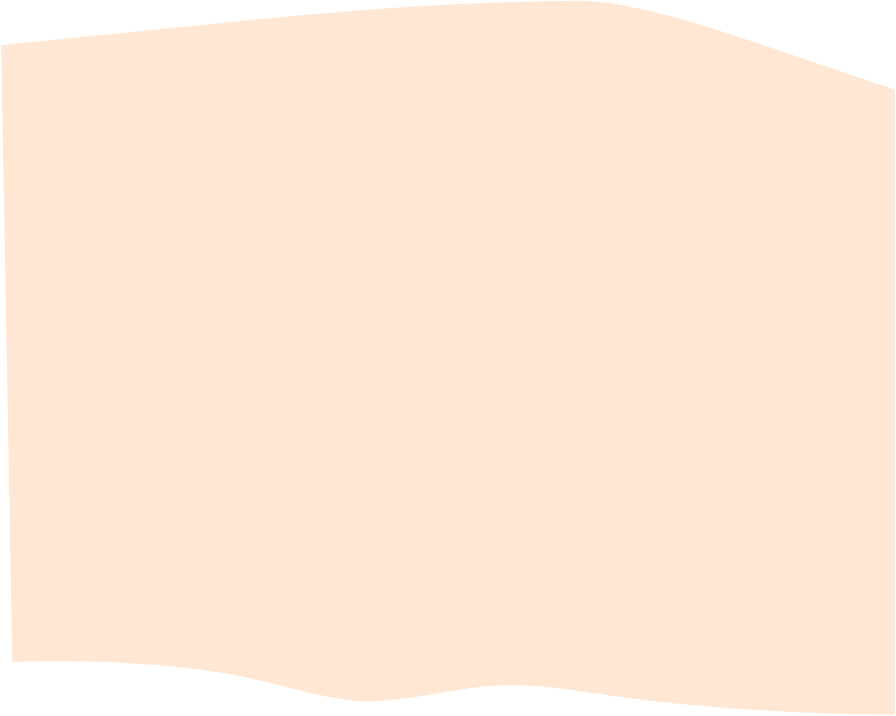 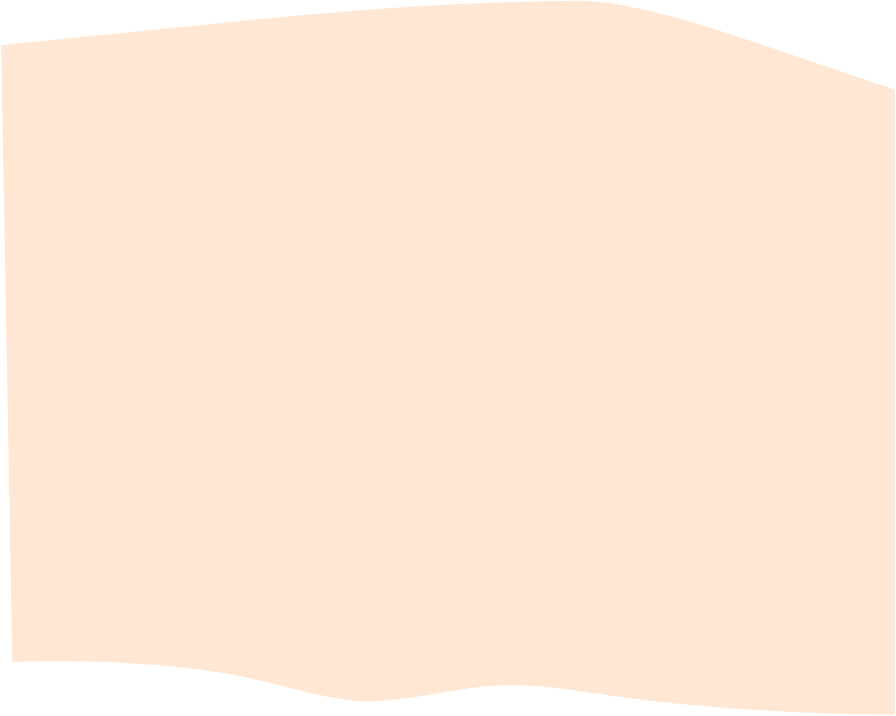 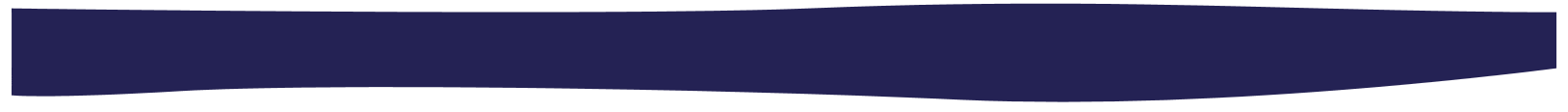 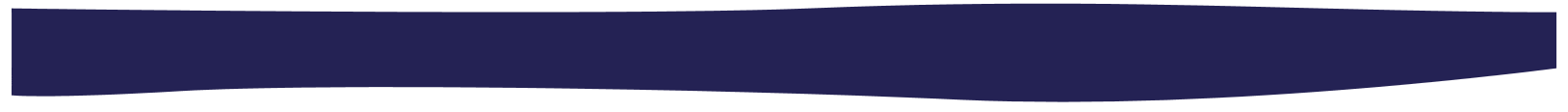 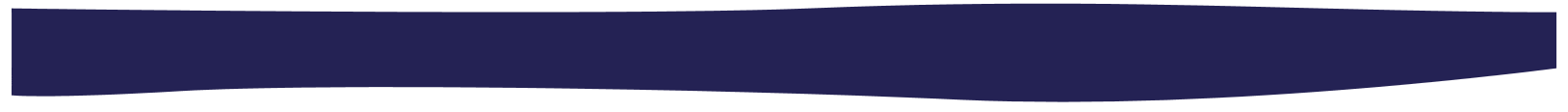 Lần lượt trình bày từng bộ phận của đối tượng --> đưa ra thông tin/ quan điểm nhìn nhận thông tin mang tính bao trùm
1. Cách triển khai ý tưởng và thông tin trong VB thông tin
Theo quan hệ nhân quả
Theo trật tự 
thời gian
CÁCH 3
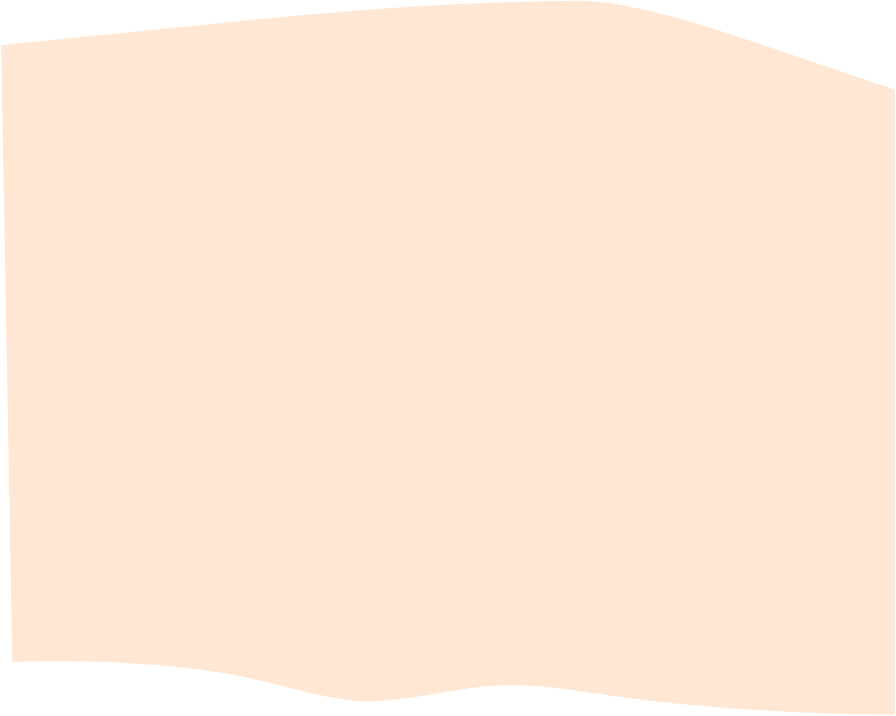 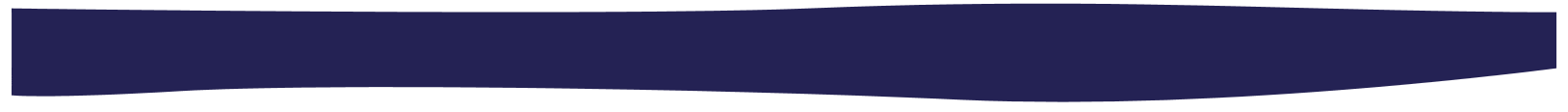 Đưa ra liên tiếp nhiều góc nhìn 
khác nhau về sự vật, hiện tượng
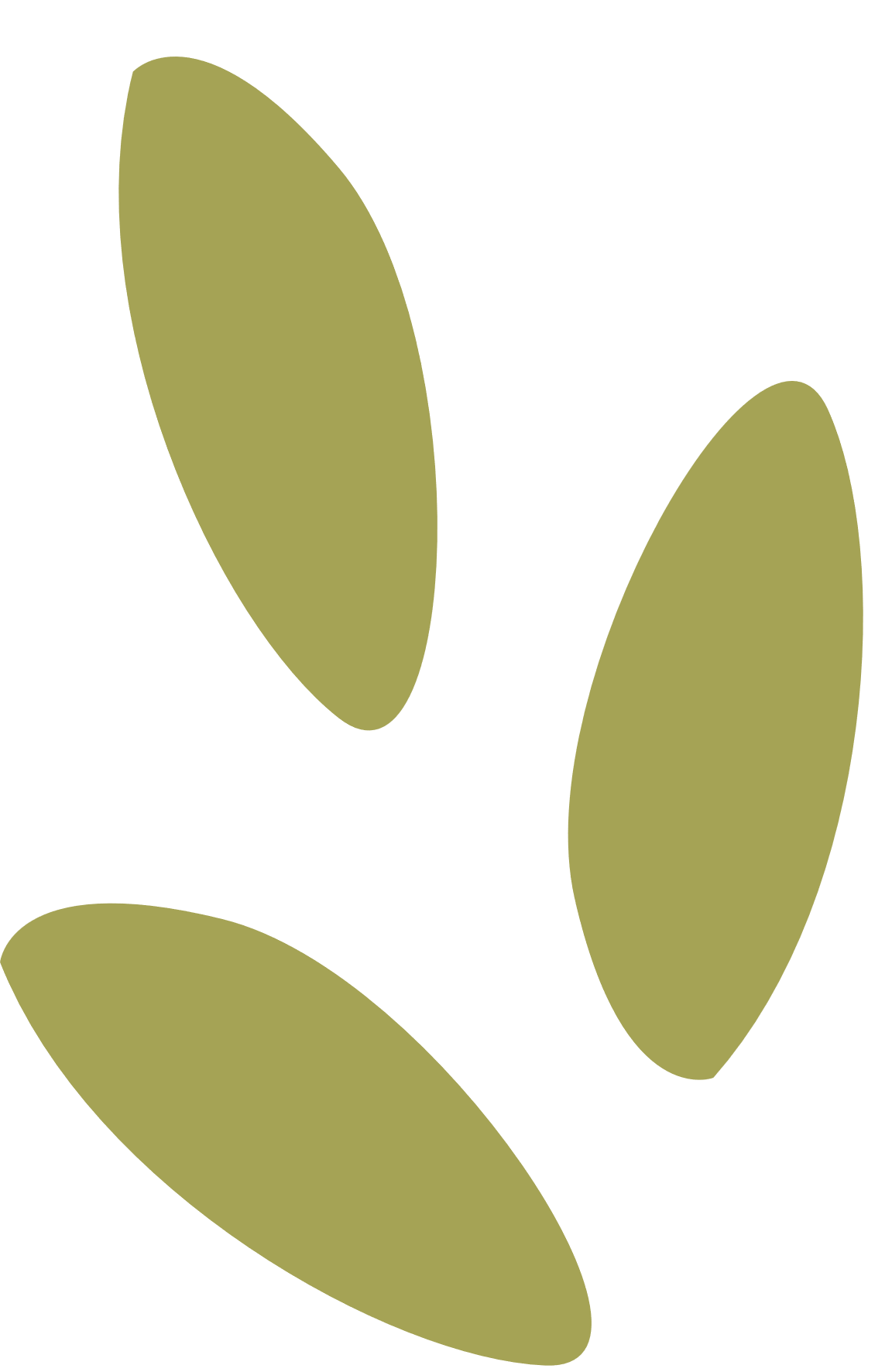 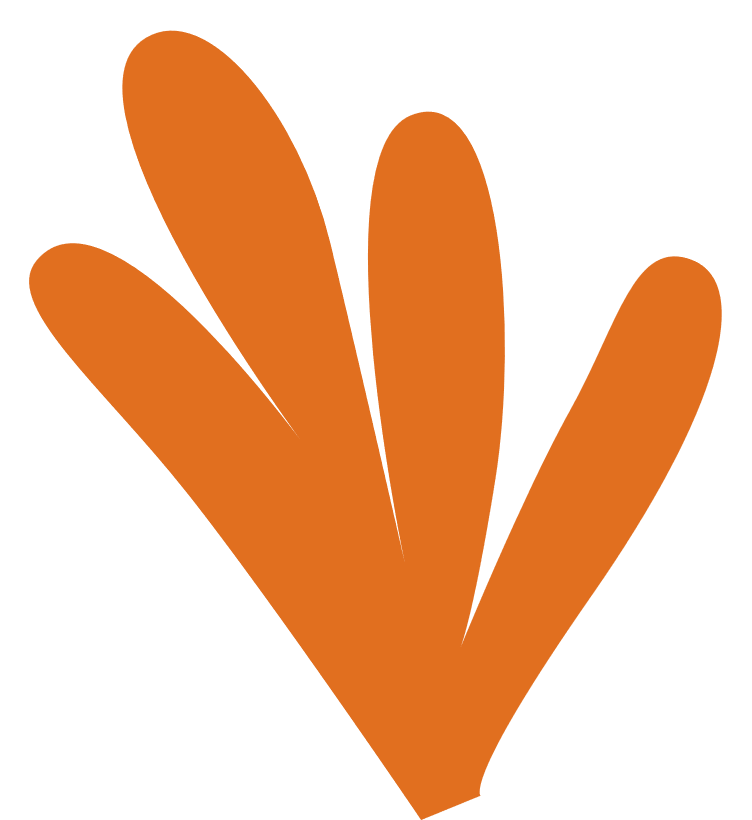 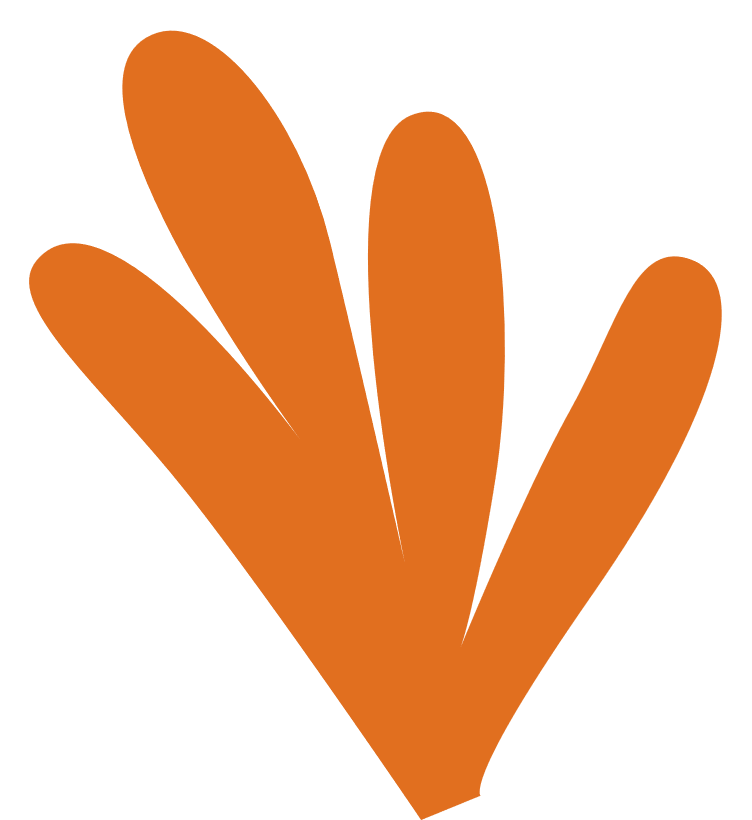 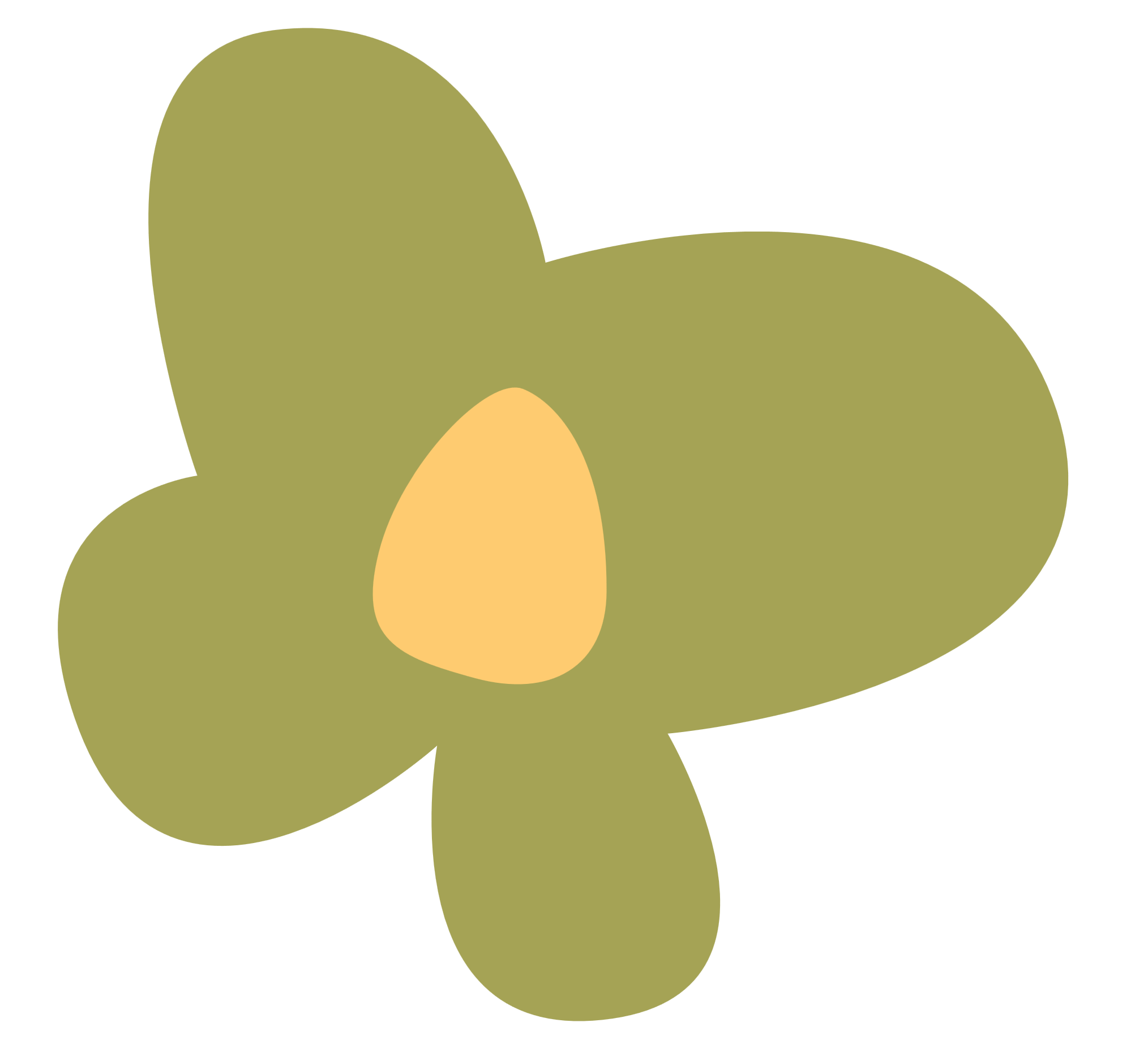 [Speaker Notes: Cách 1, 2 đã được học ở lớp 6. Ở lớp 7, các em sẽ tiếp cận với cách triển khai ý tưởng và thông tin của VB thông tin theo cách 3, 4.]
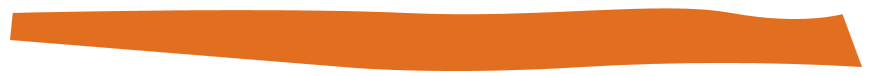 A. TRI THỨC ĐỌC HIỂU
2. Điều kiện để lựa chọn cách triển khai ý tưởng và thông tin trong văn bản thông tin
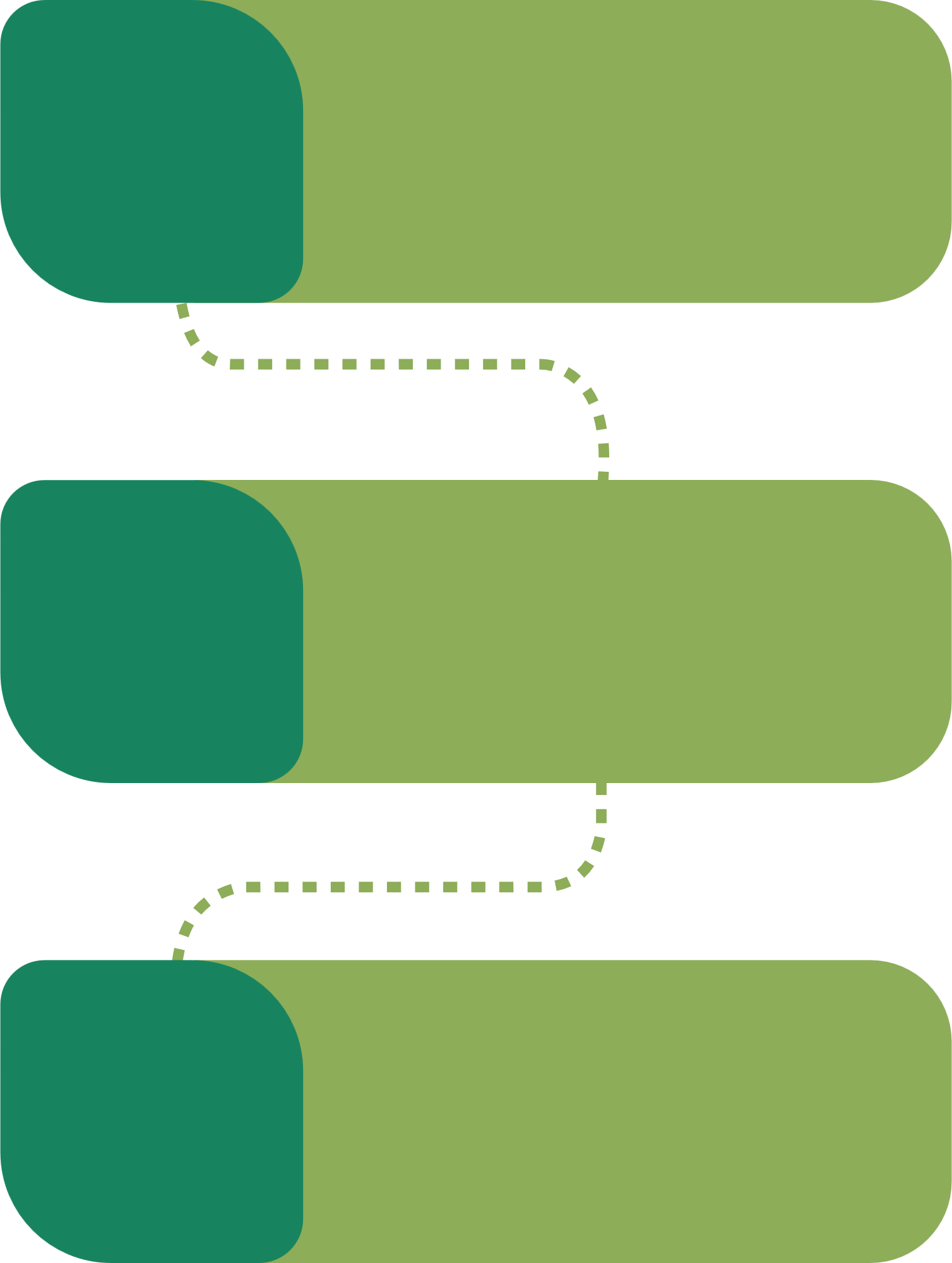 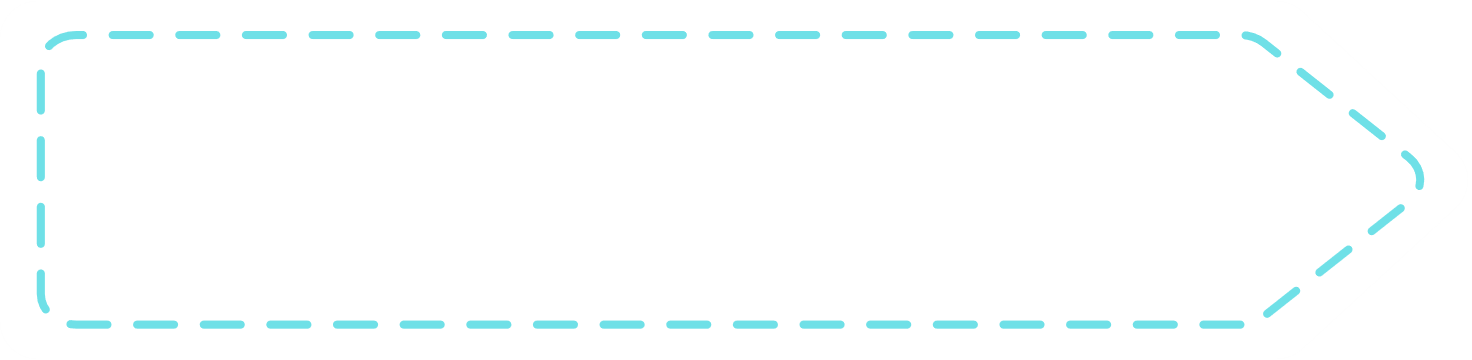 Đối tượng được nói tới
Là gì?
Có đặc điểm như thế nào?
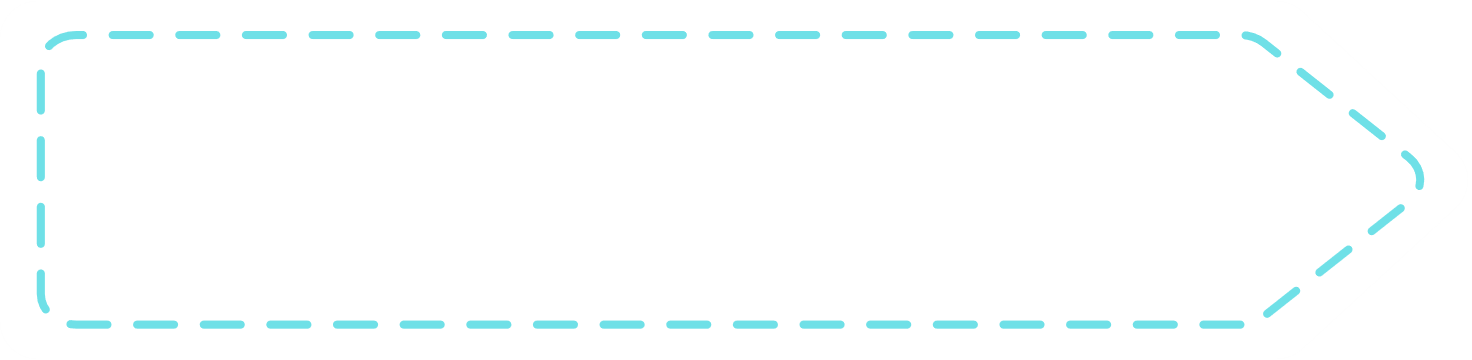 Mục đích viết
Viết để làm gì?
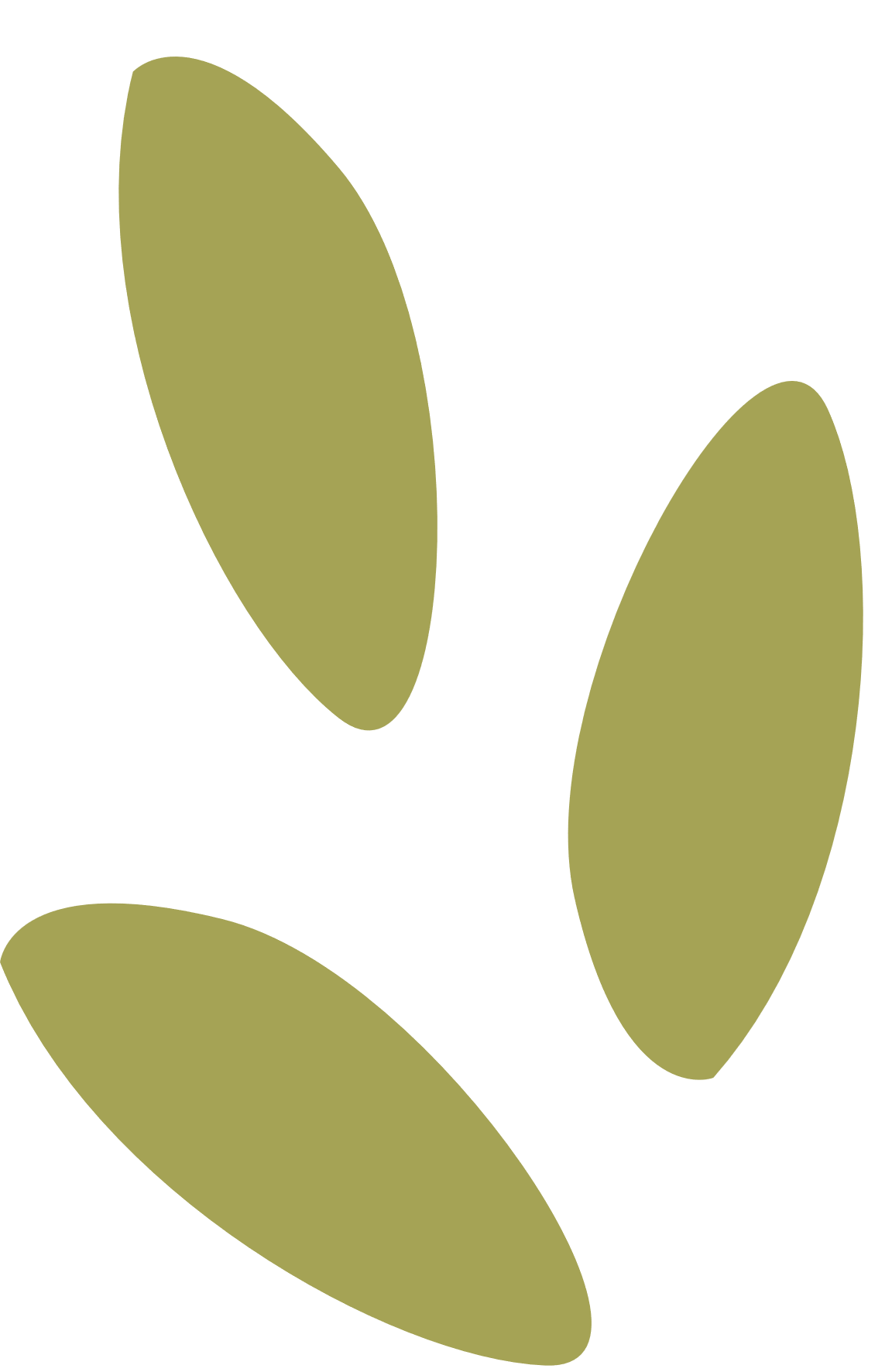 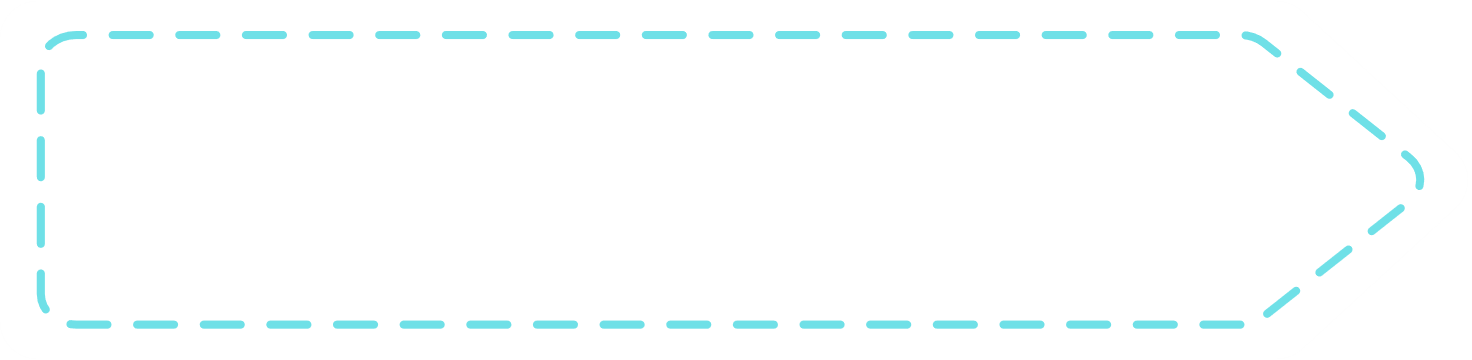 Hiệu quả tác động đến người đọc như thế nào?
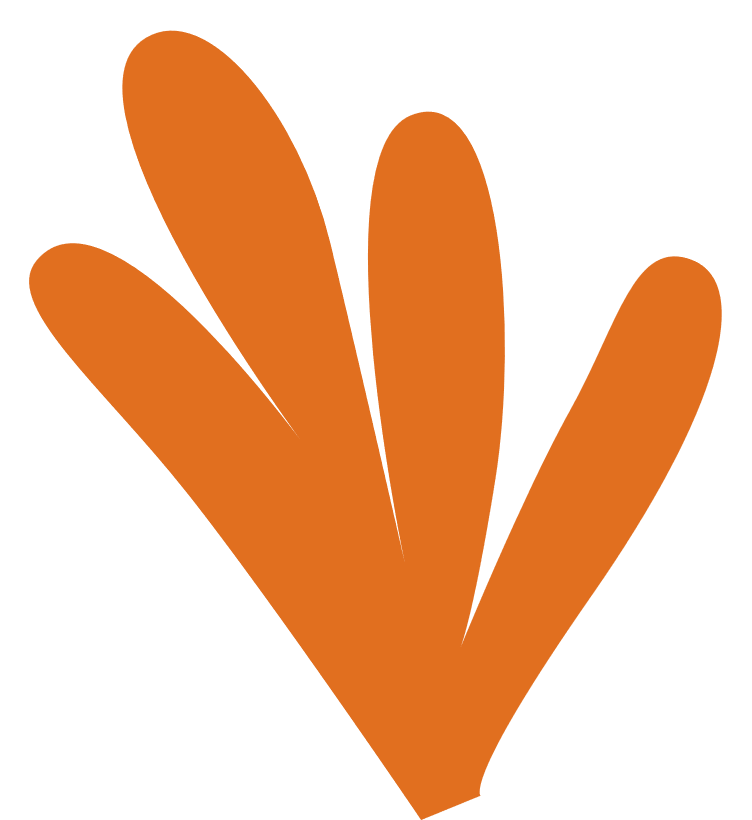 Ý nghĩa
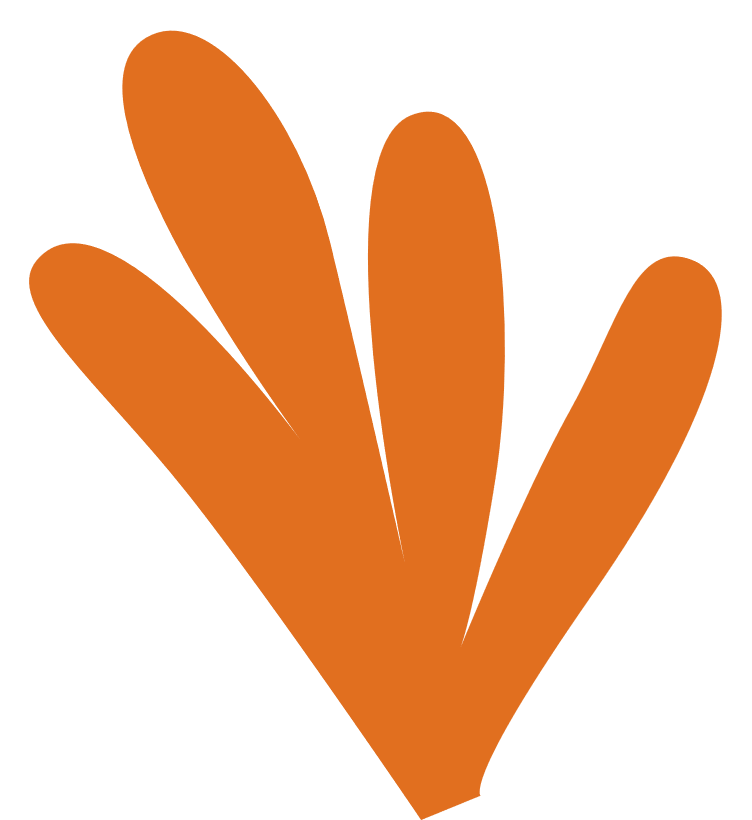 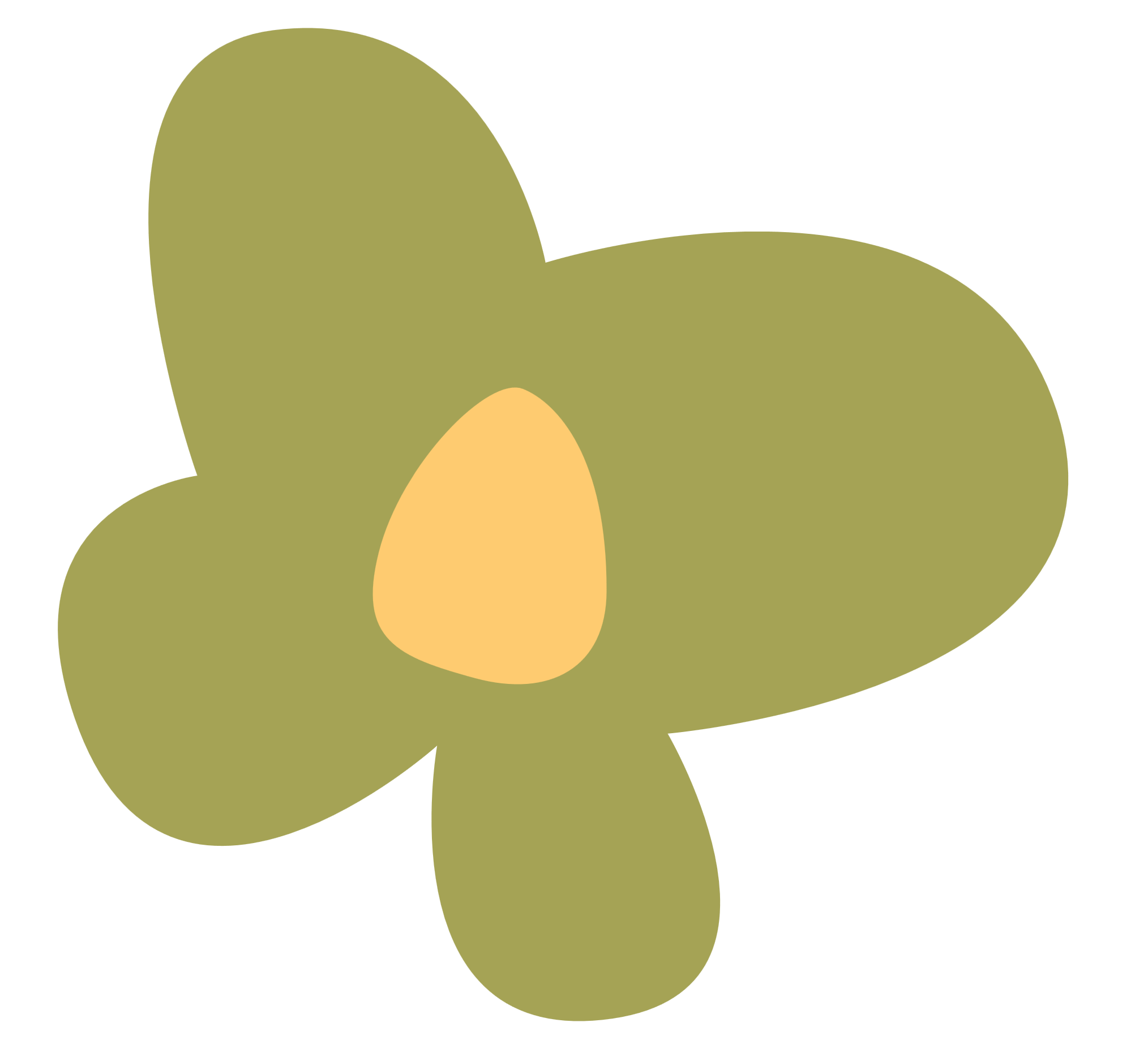 [Speaker Notes: Chúng ta đã làm quen những yếu tố cơ bản của VB thông tin (nhan đề, đoạn sa-pô, đề mục,…). Và ở lớp 7, chúng ta sẽ chú ý tới các điều kiện để lựa chọn cách triển khai ý tưởng và thông tin cho VB thông tin một cách phù hợp, khoa học.]
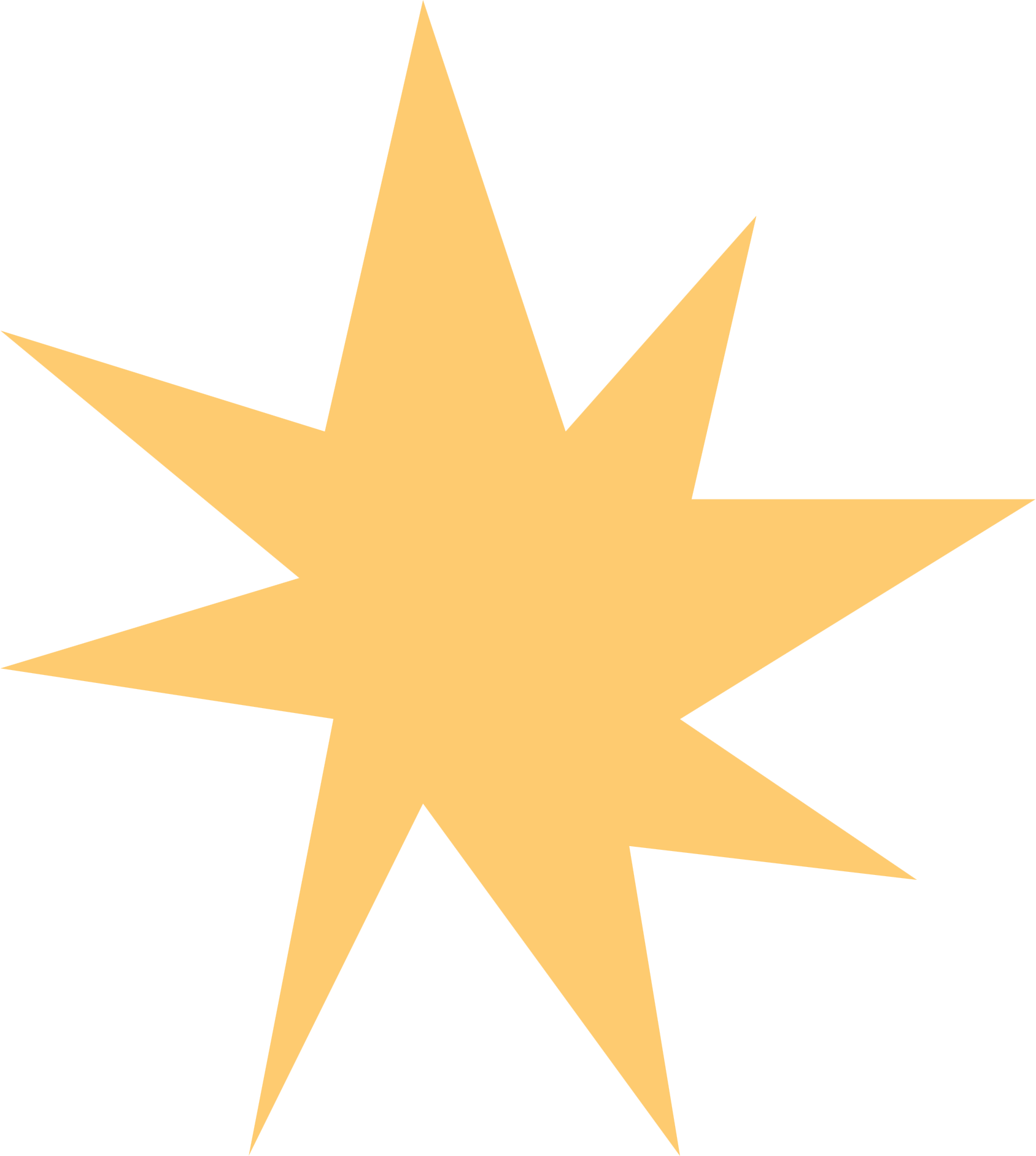 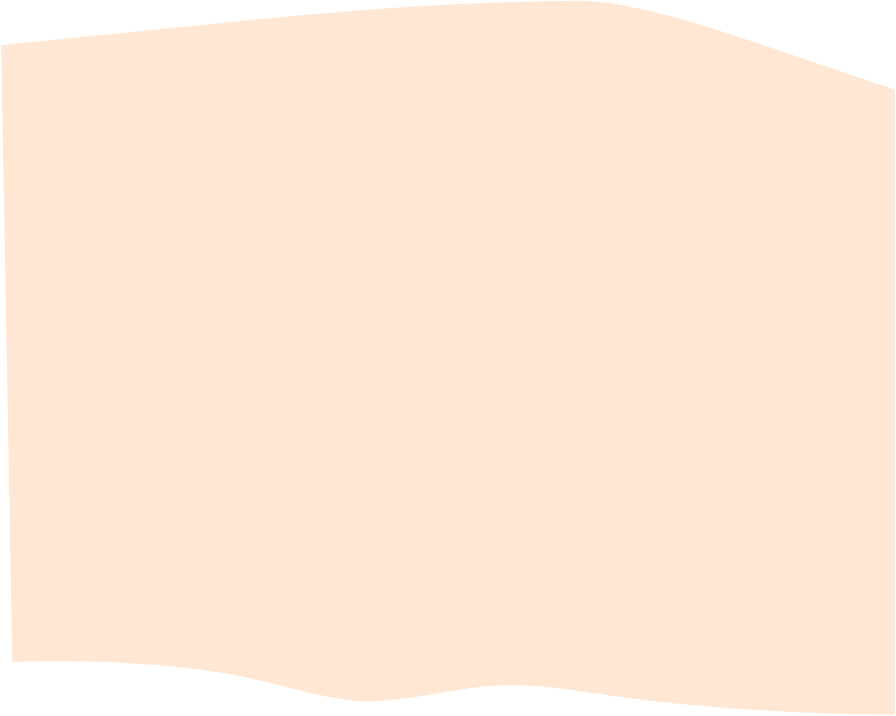 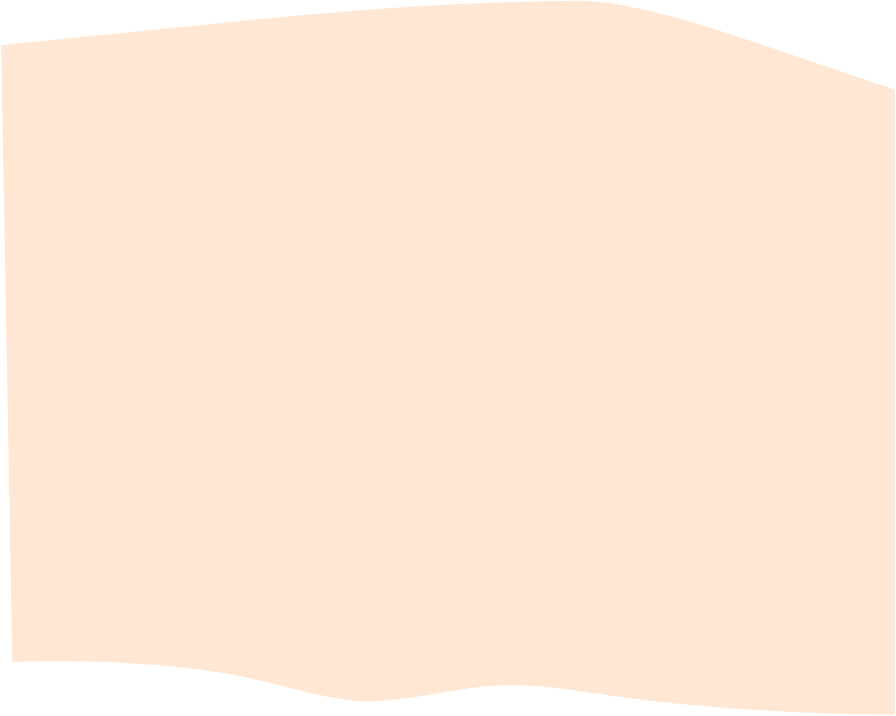 Thảo luận nhóm đôi
Văn bản giới thiệu một quy tắc hoặc luật lệ trong trò chơi hay hoạt động là văn bản như thế nào? Có đặc điểm gì về nội dung và hình thức?
Cước chú là gì? Khi đọc một VB em có thường quan tâm đến cước chú không? Những cước chú đã hỗ trợ cho em như thế nào trong việc nắm bắt nghĩa của các từ ngữ và nội dung của VB?
Tài liệu tham khảo là gì? Xác định vị trí của tài liệu tham khảo trong một văn bản? Nó có tác dụng gì đối với người đọc trong quá trình đọc-hiểu văn bản thông tin?
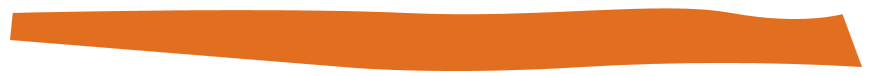 A. TRI THỨC ĐỌC HIỂU
3. Văn bản giới thiệu một quy tắc hoặc luật lệ trong trò chơi hay hoạt động
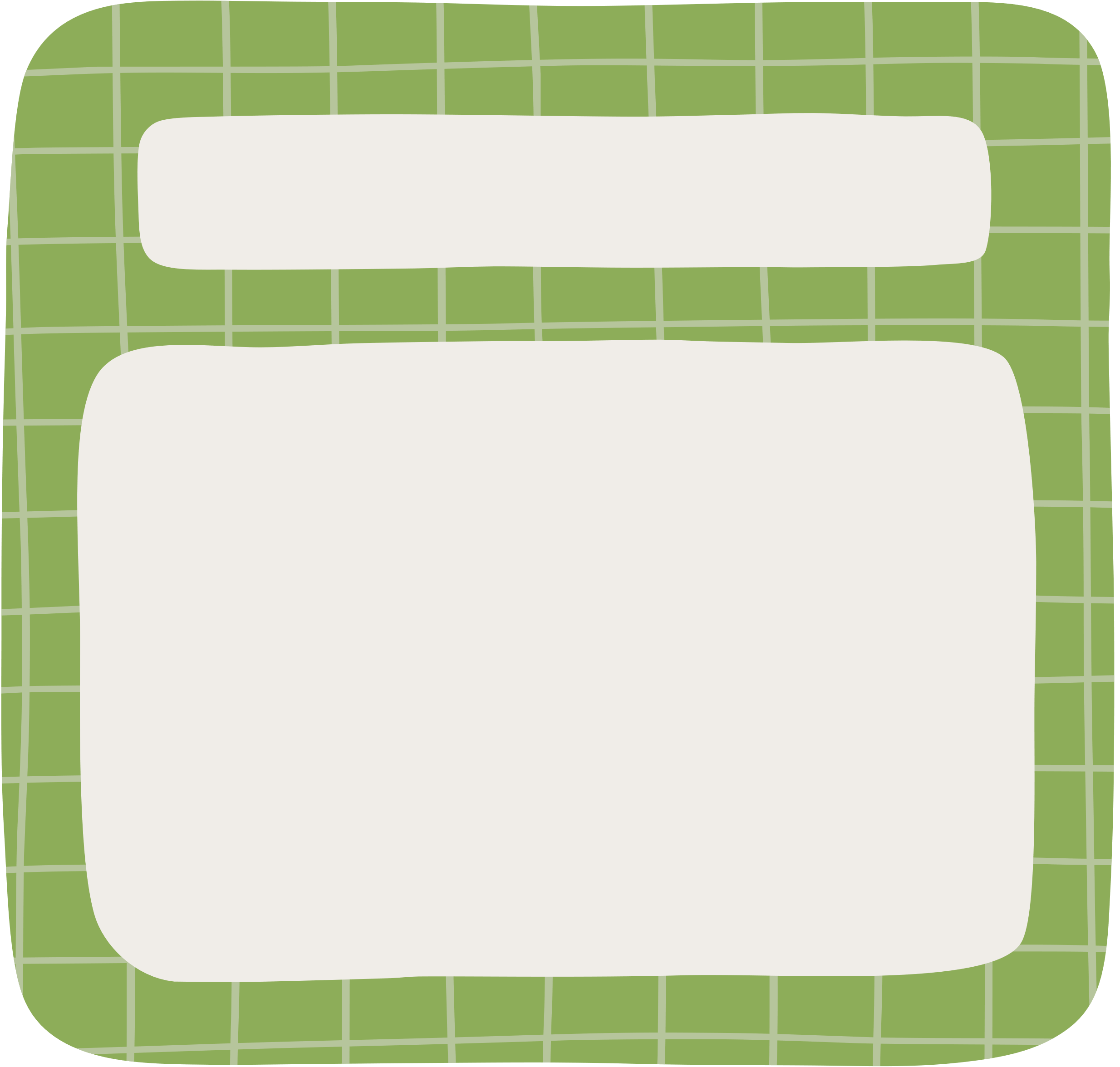 Khái niệm
Là loại VB thuyết minh nói về đặc điểm của một trò chơi / hoạt động giúp người đọc có thể tham gia, thưởng thức hay đánh giá về trò chơi, hoạt động ấy một cách thuận lợi.
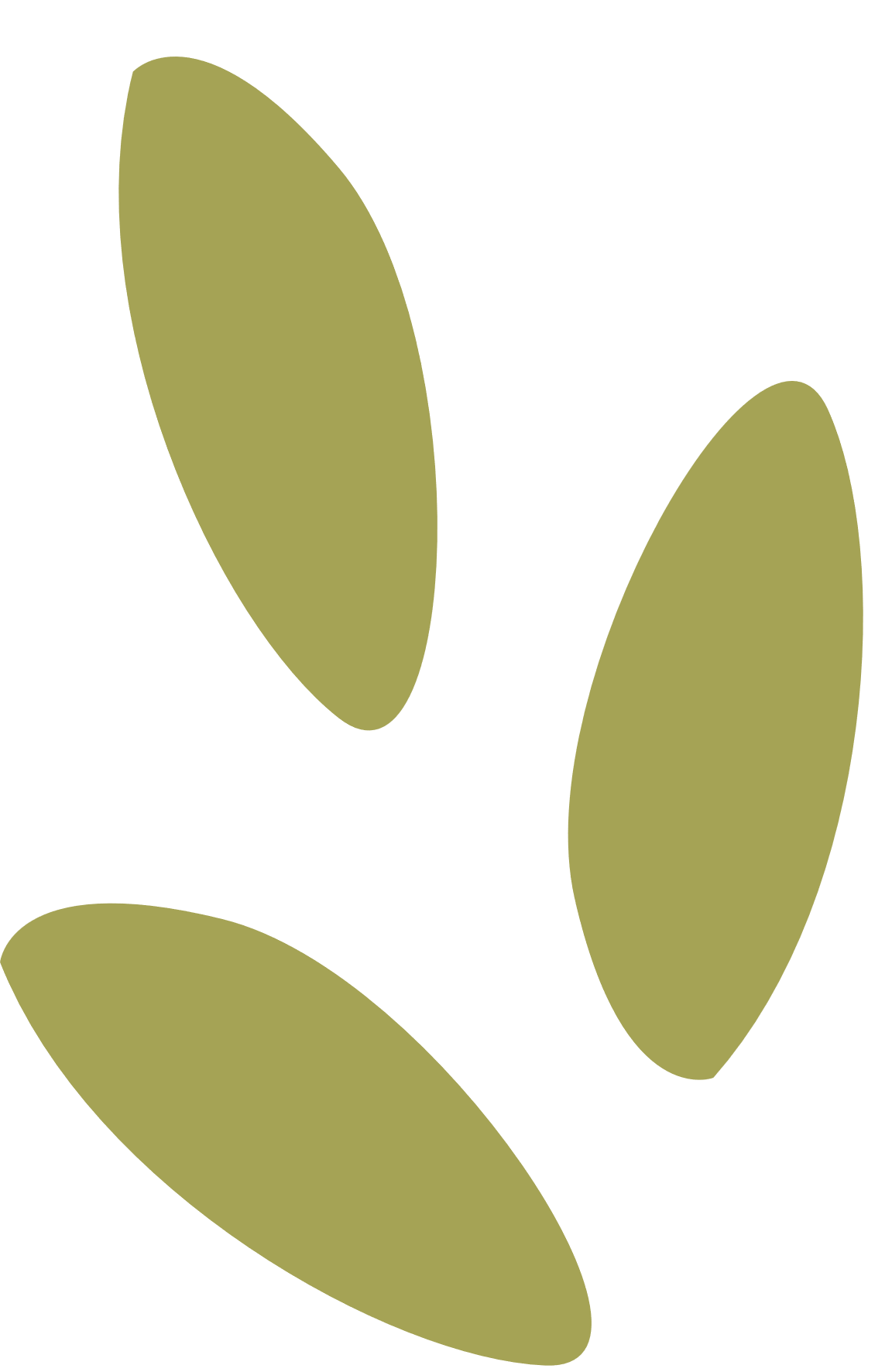 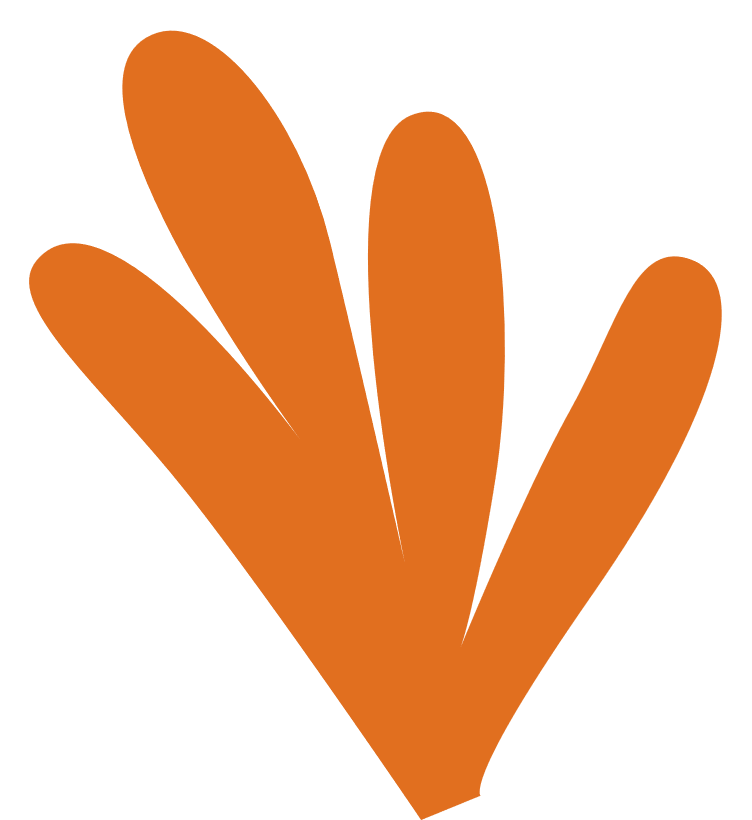 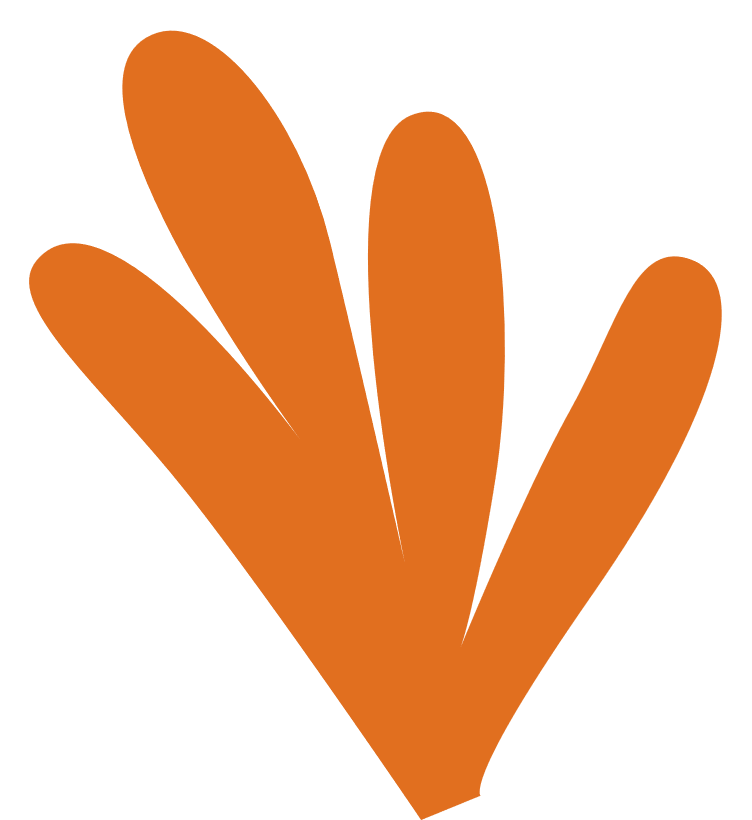 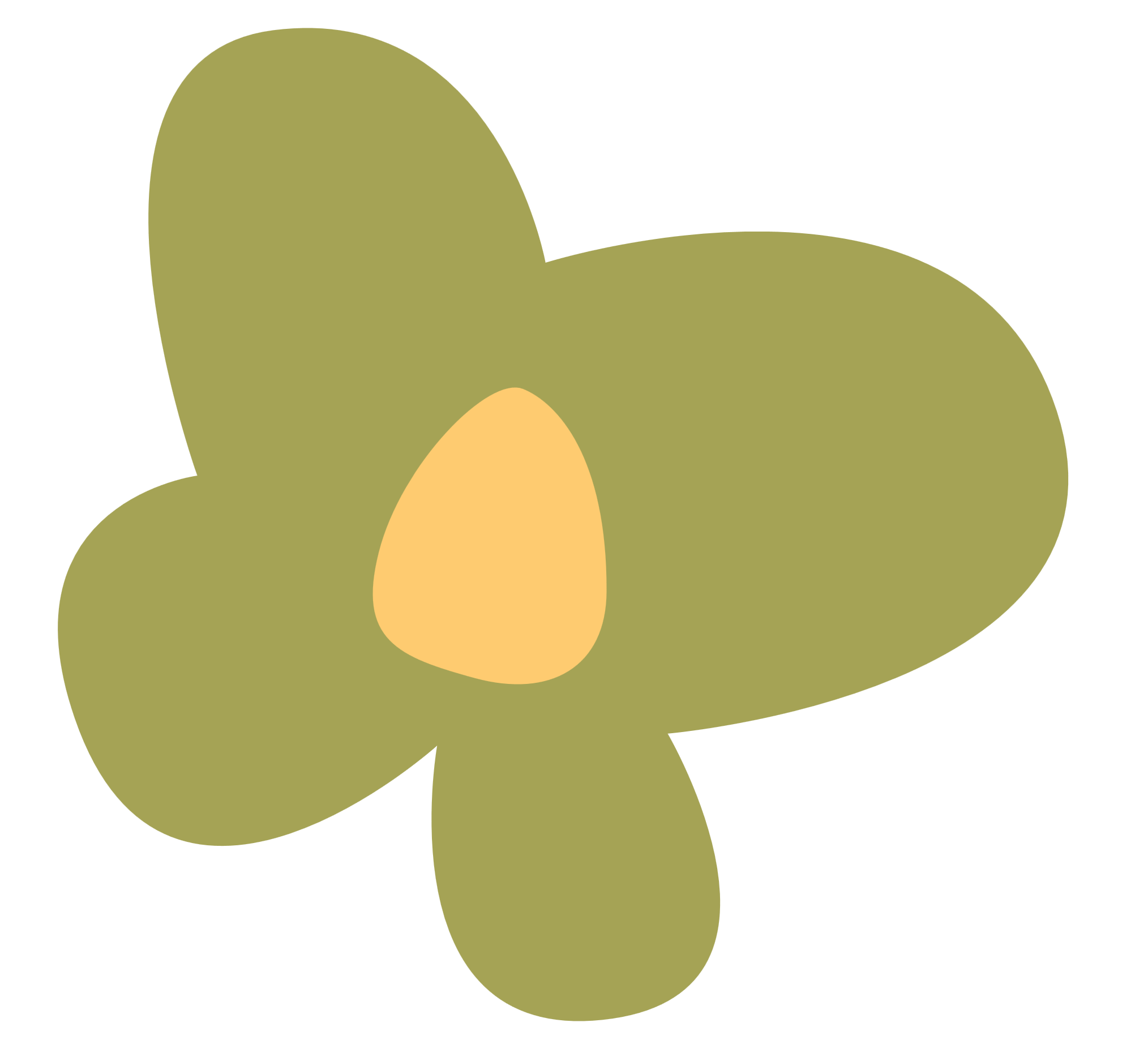 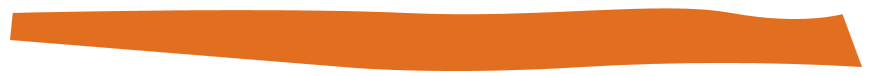 A. TRI THỨC ĐỌC HIỂU
3. Văn bản giới thiệu một quy tắc hoặc luật lệ trong trò chơi hay hoạt động
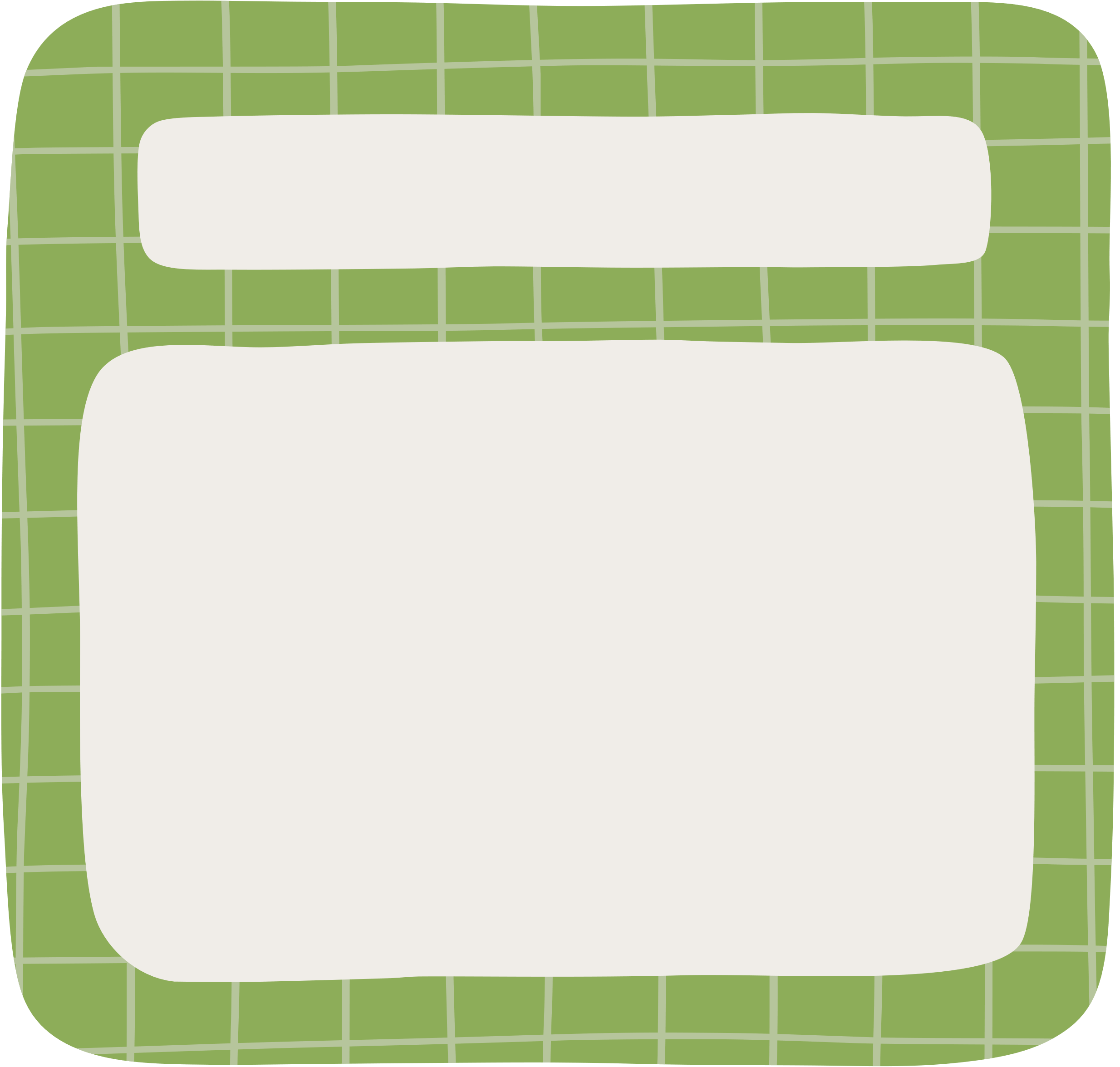 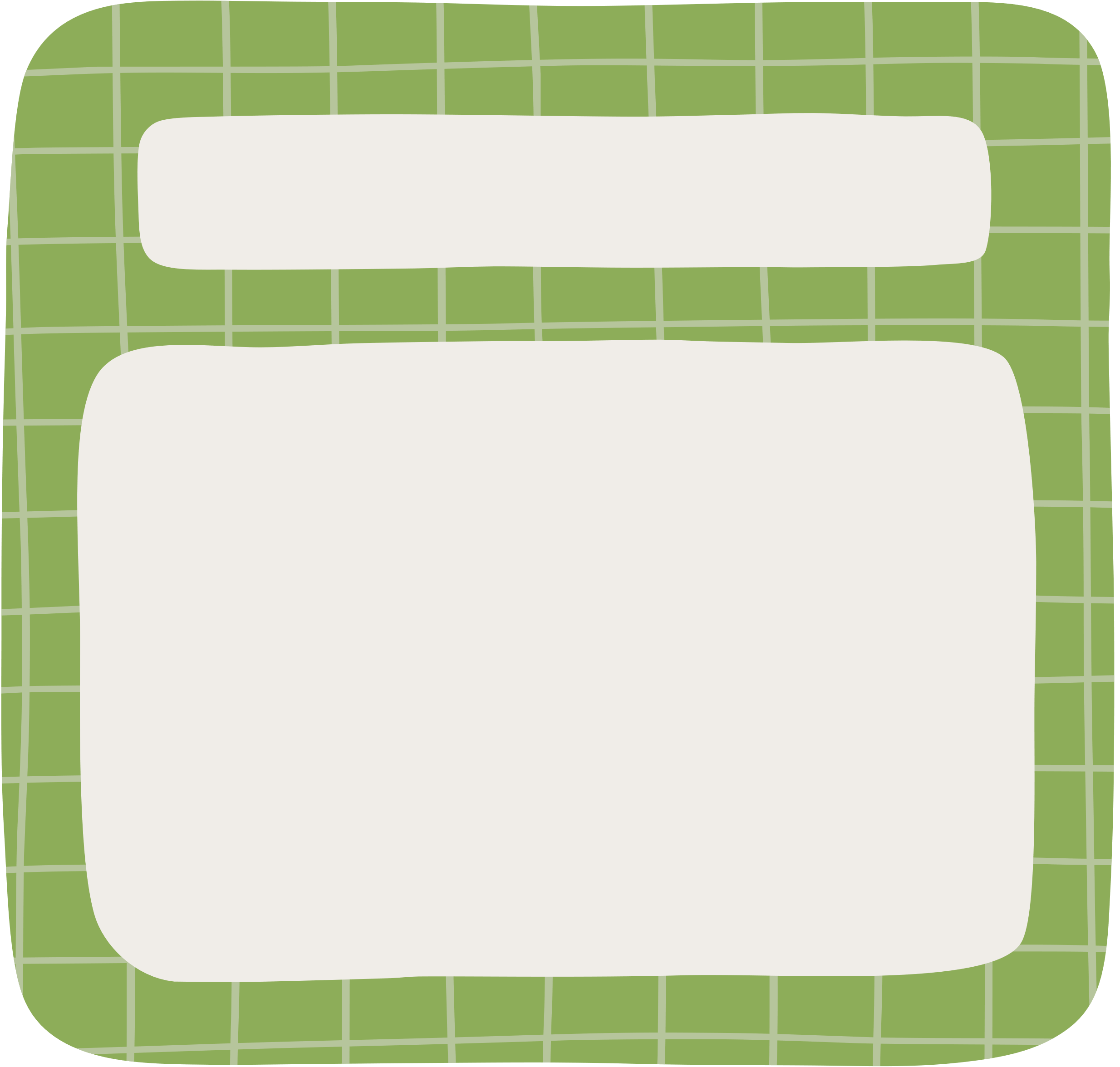 Nội dung
Hình thức
Thường trình bày chi tiết về cách chơi, cách tổ chức hoạt động (thời gian, địa điểm, số lượng người tham gia, các điều kiện phải đảm bảo,...).
Bằng những câu ngắn gọn, dễ hiểu, có kèm theo các hình vẽ hay bức ảnh mang tính minh họa.
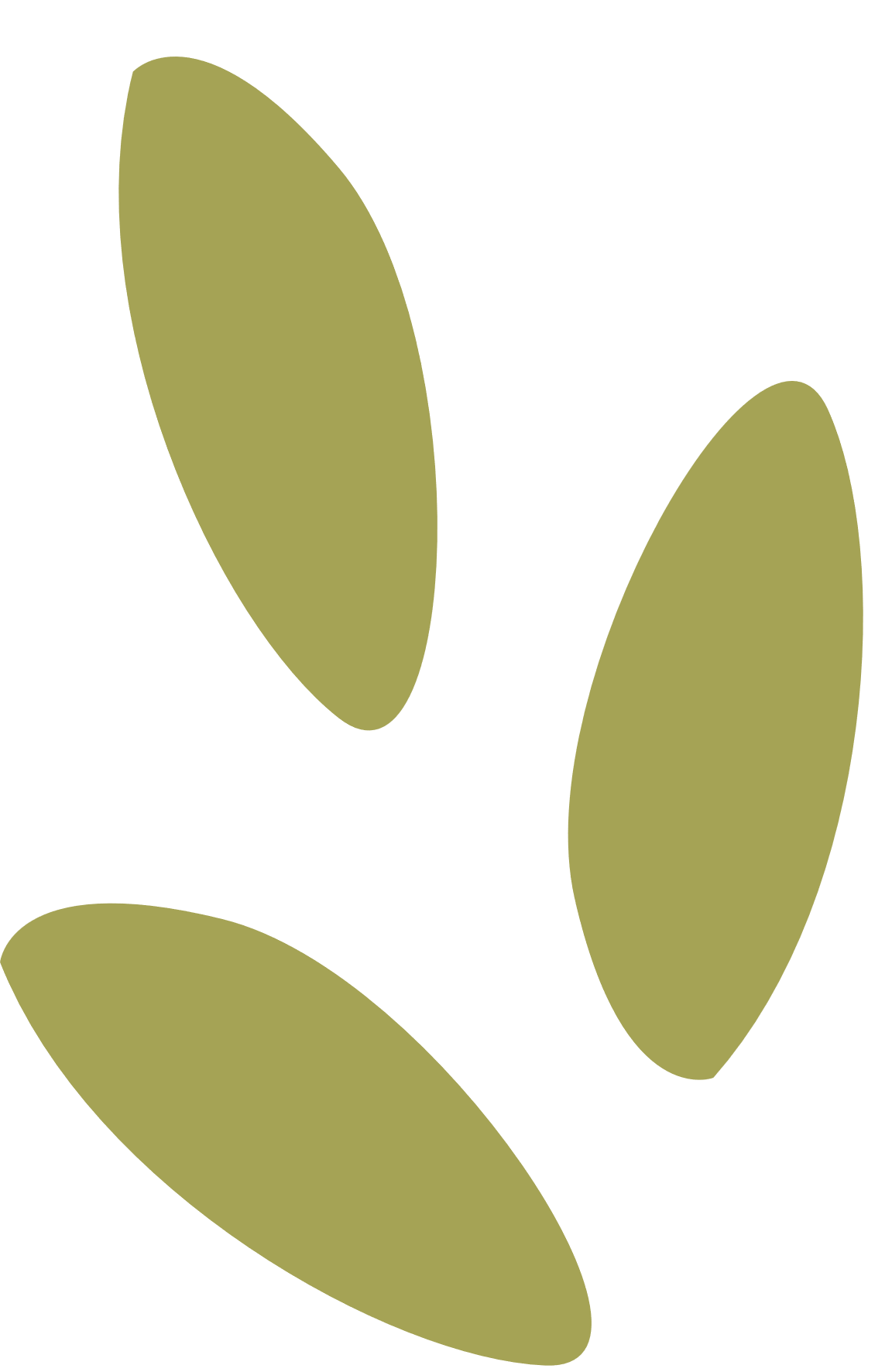 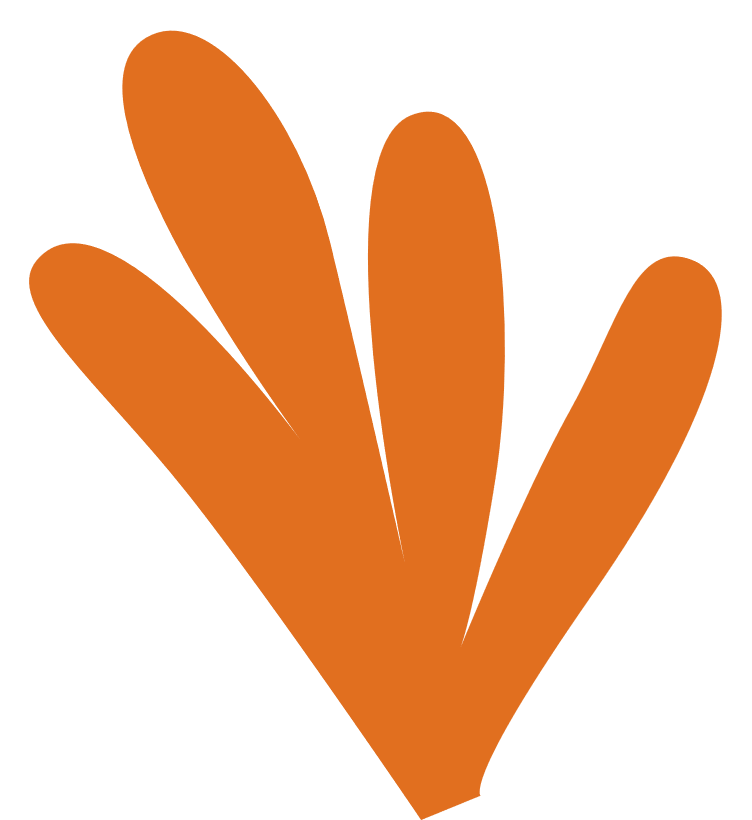 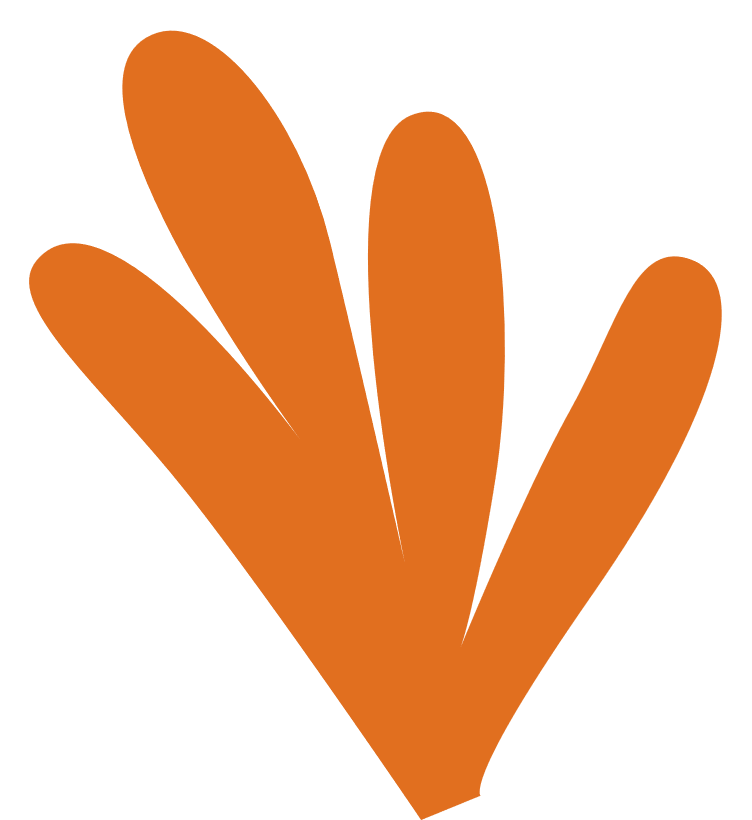 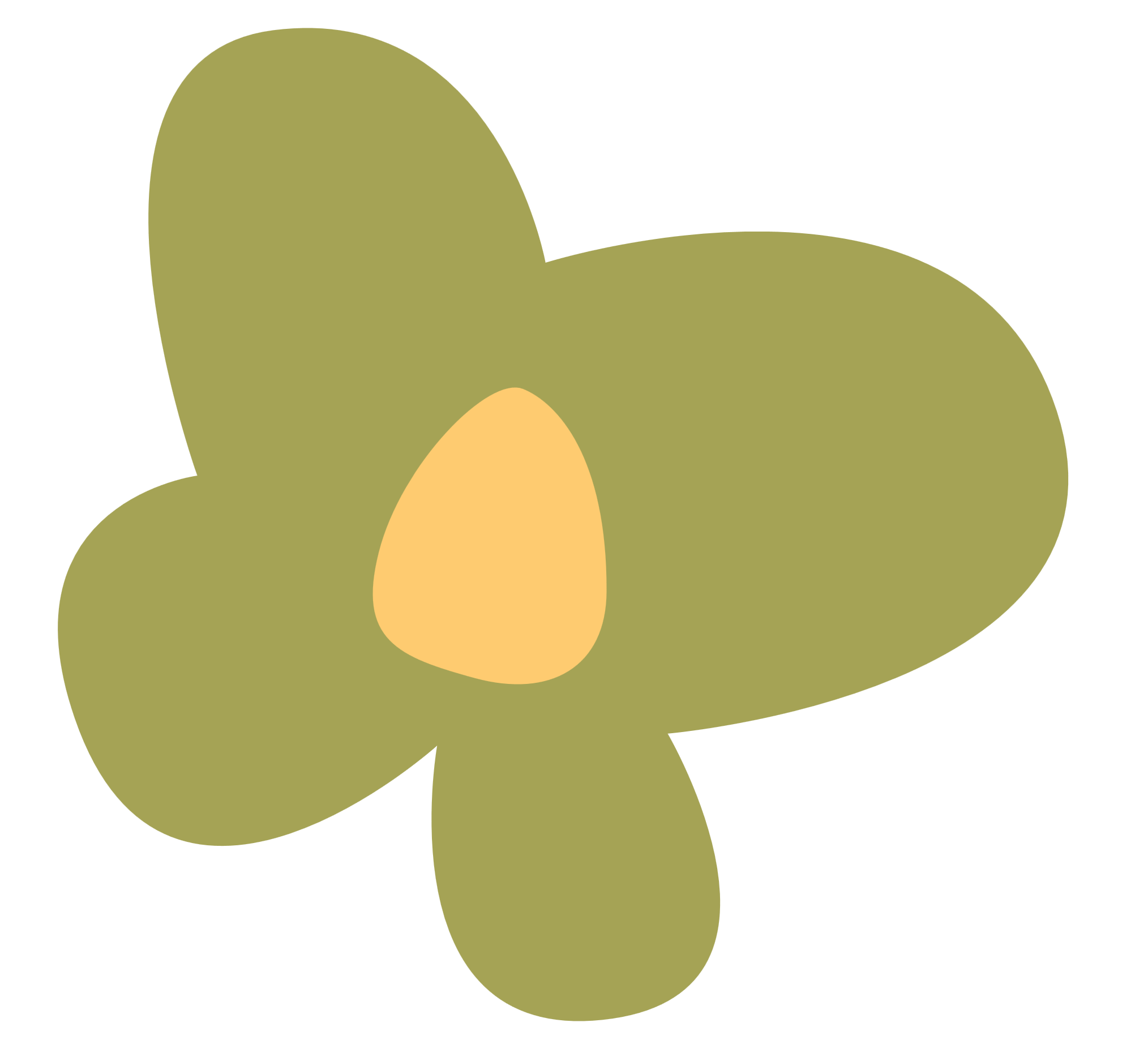 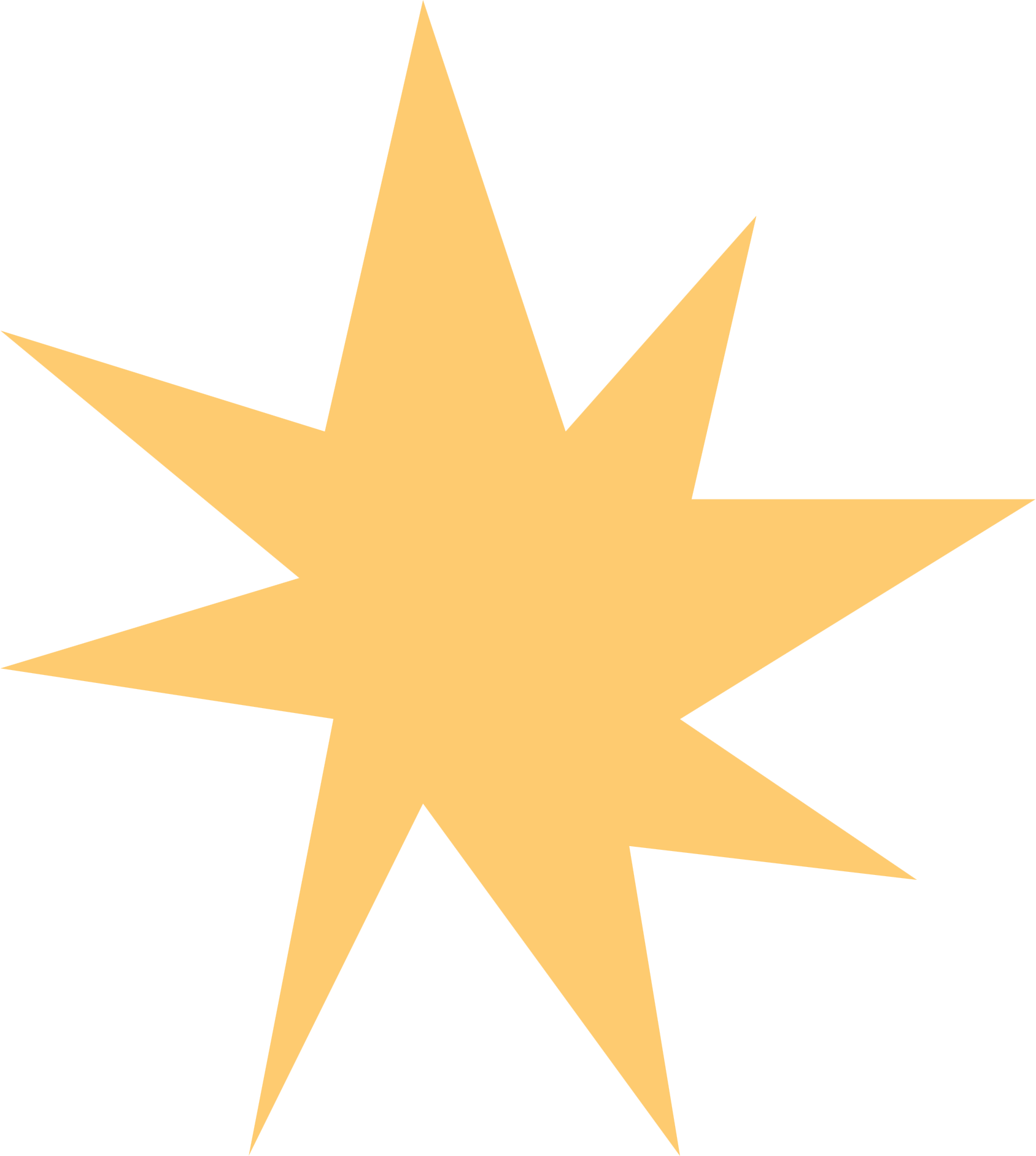 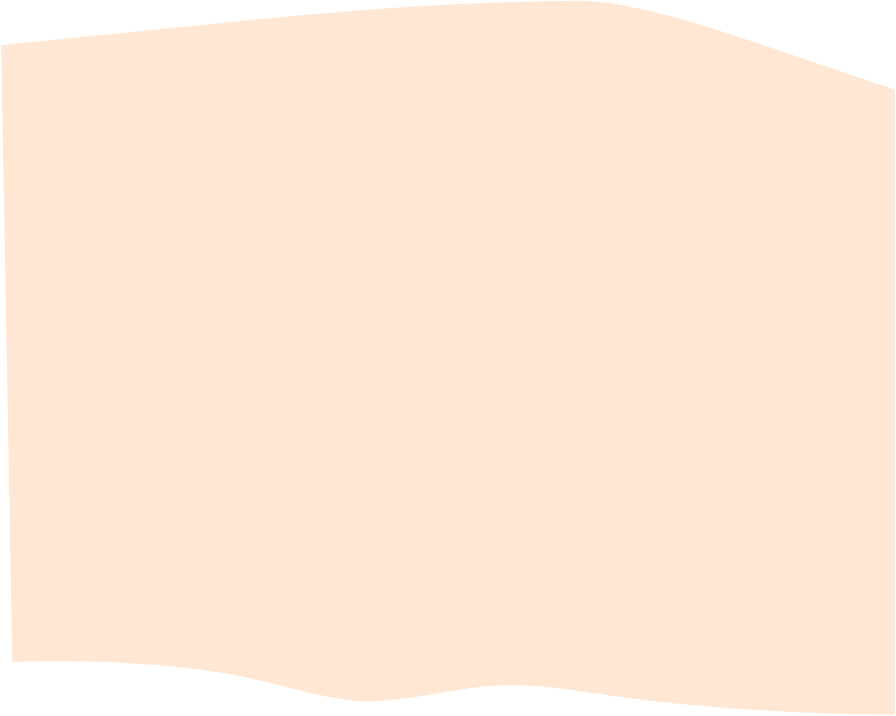 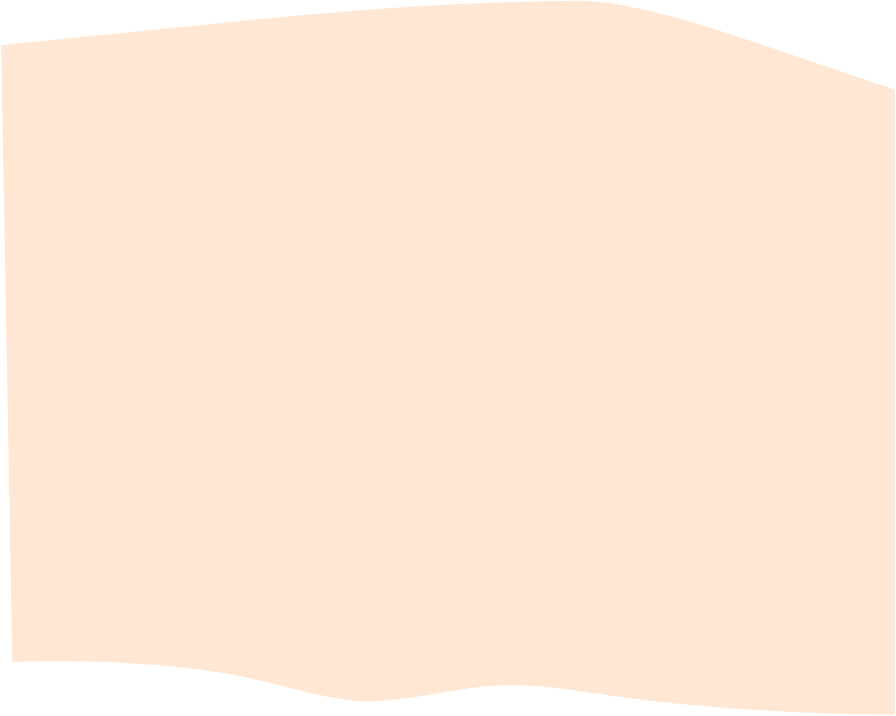 Thảo luận nhóm đôi
Văn bản giới thiệu một quy tắc hoặc luật lệ trong trò chơi hay hoạt động là văn bản như thế nào? Có đặc điểm gì về nội dung và hình thức?
Cước chú là gì? Khi đọc một VB em có thường quan tâm đến cước chú không? Những cước chú đã hỗ trợ cho em như thế nào trong việc nắm bắt nghĩa của các từ ngữ và nội dung của VB?
Tài liệu tham khảo là gì? Xác định vị trí của tài liệu tham khảo trong một văn bản? Nó có tác dụng gì đối với người đọc trong quá trình đọc-hiểu văn bản thông tin?
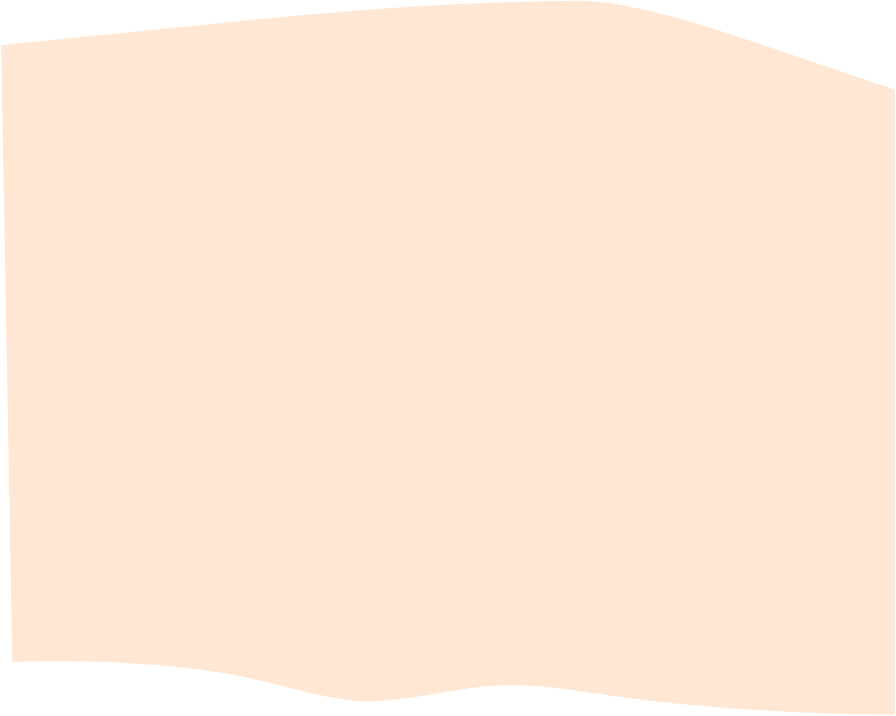 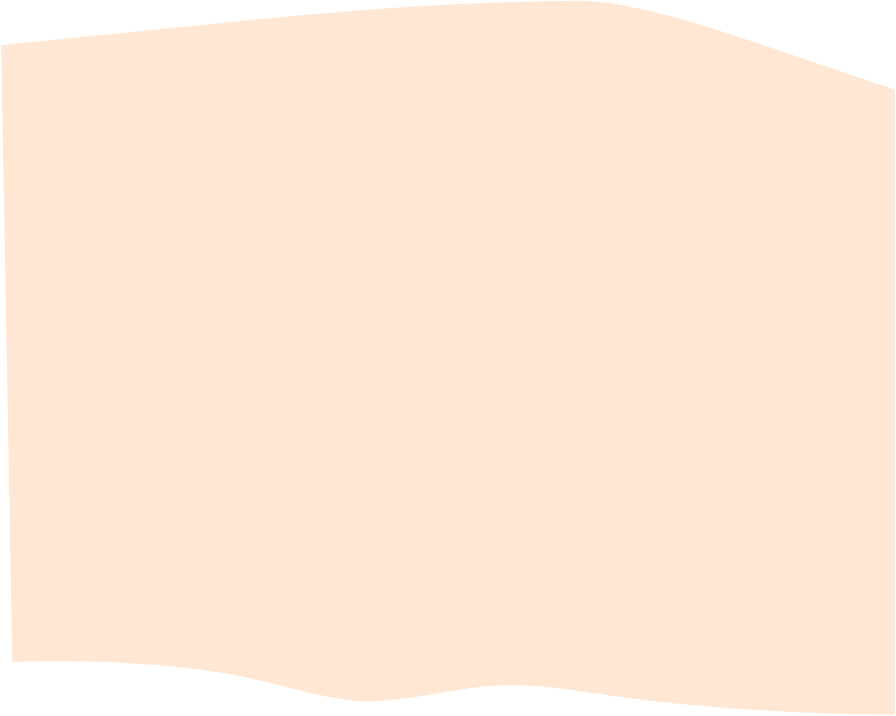 4. Cước chú và Tài liệu tham khảo
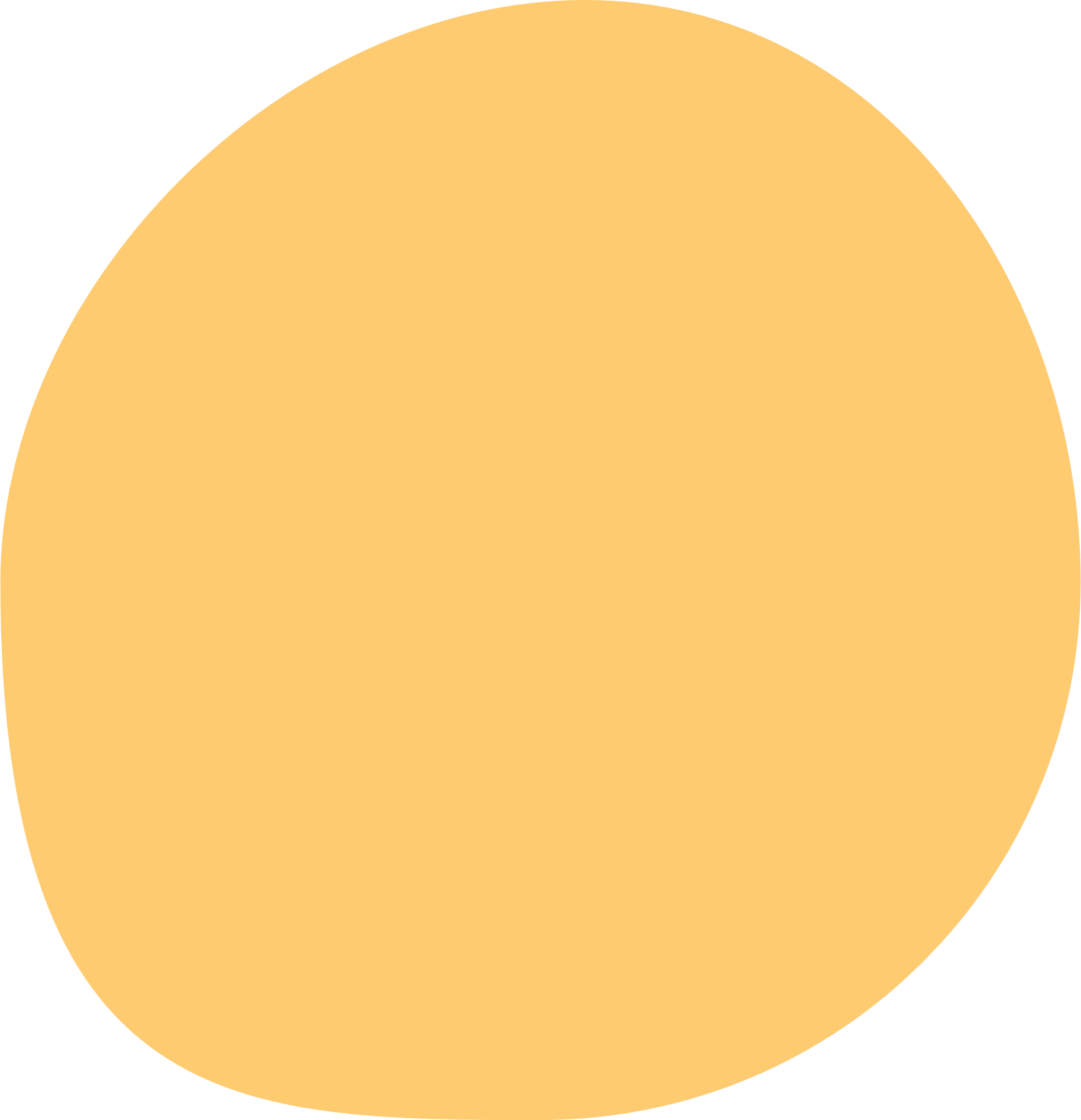 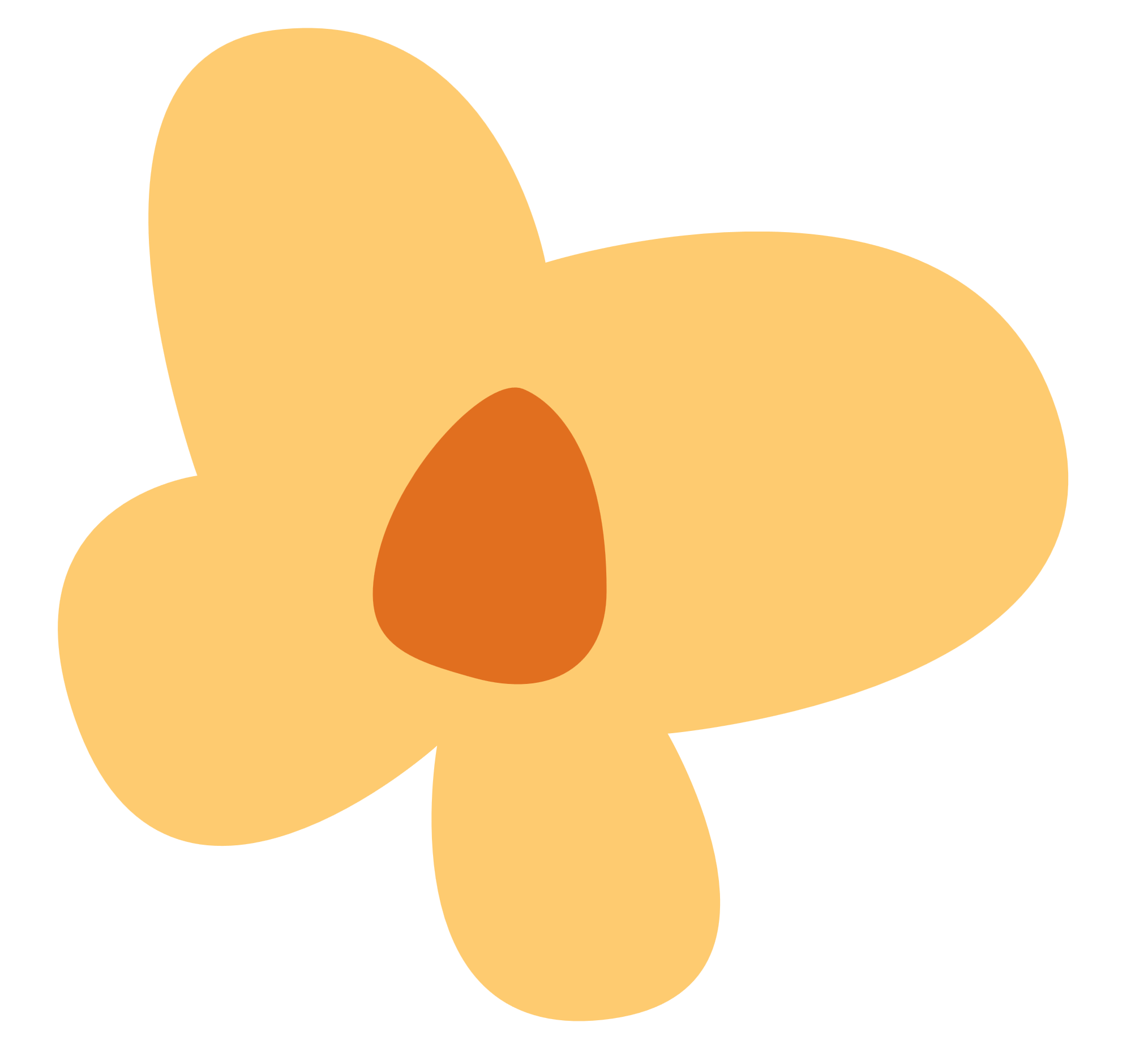 BÀI 9: HÒA ĐIỆU VỚI TỰ NHIÊN
Đọc hiểu văn bản
THỦY TIÊN THÁNG MỘT
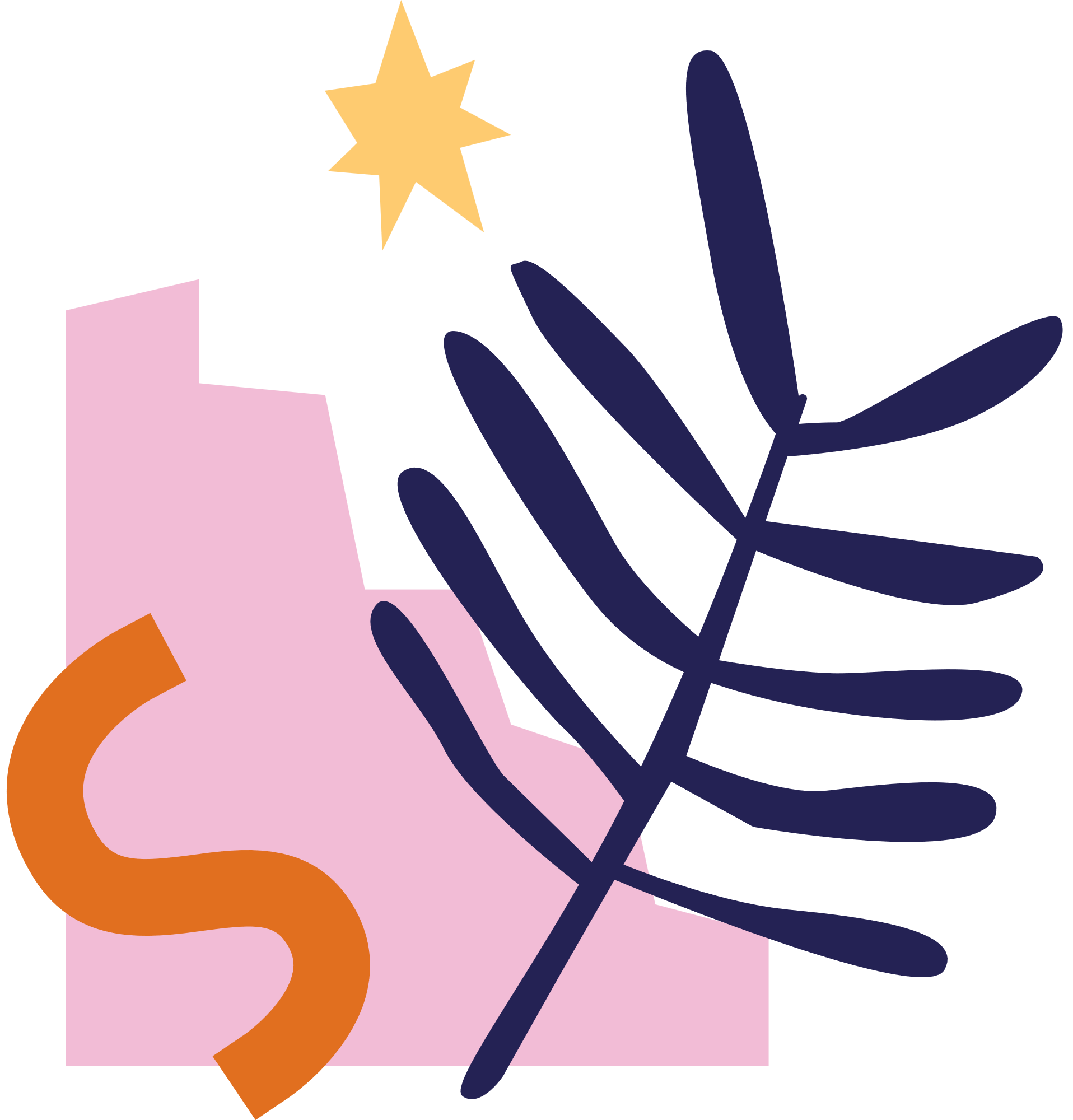 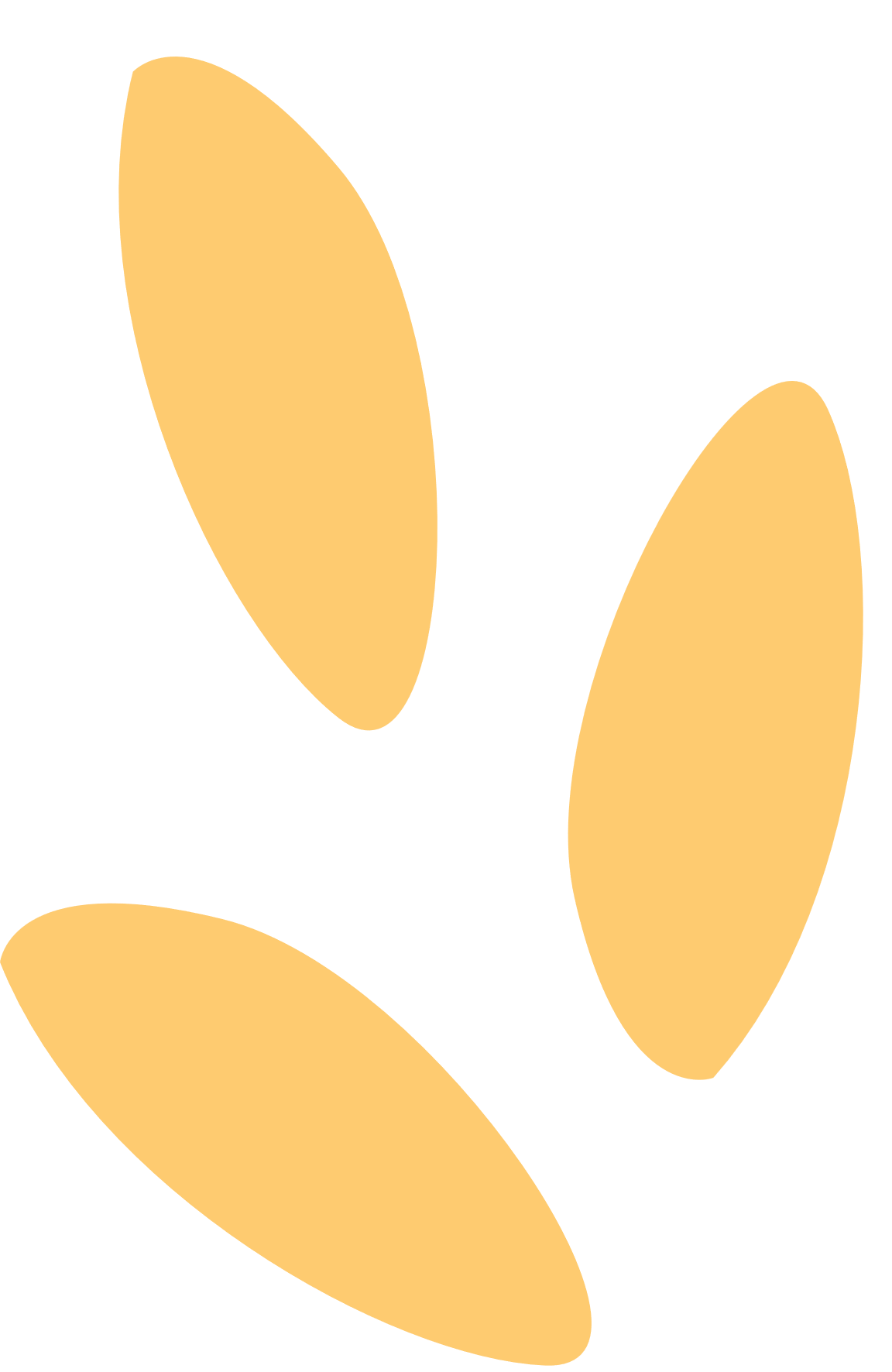 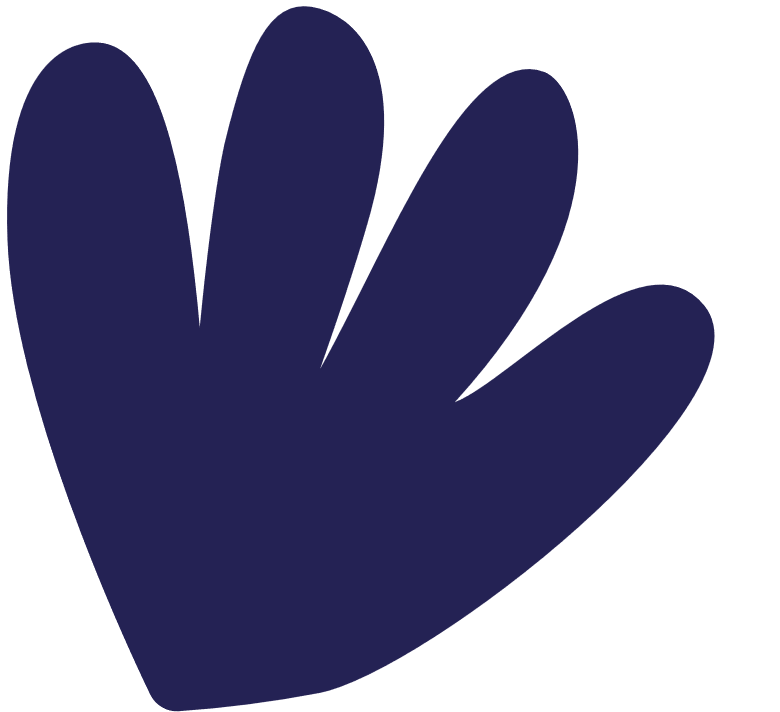 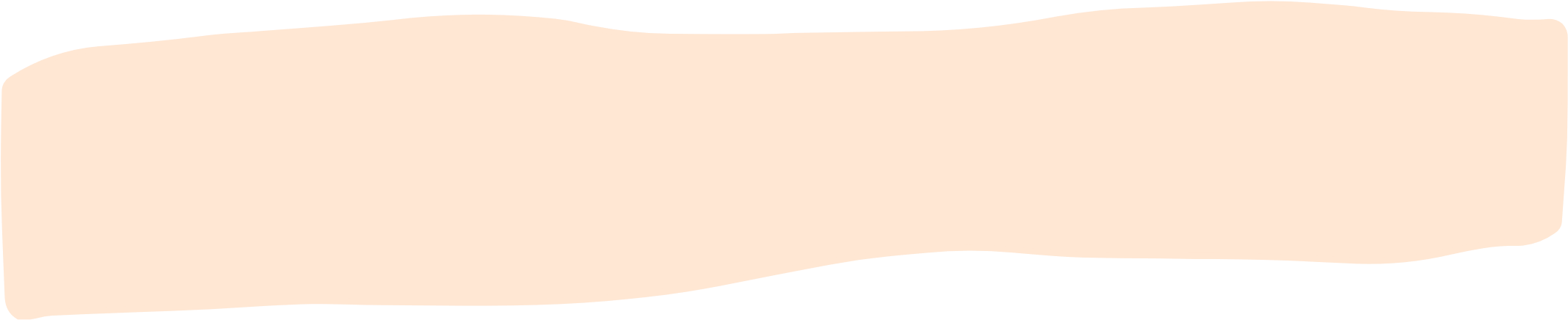 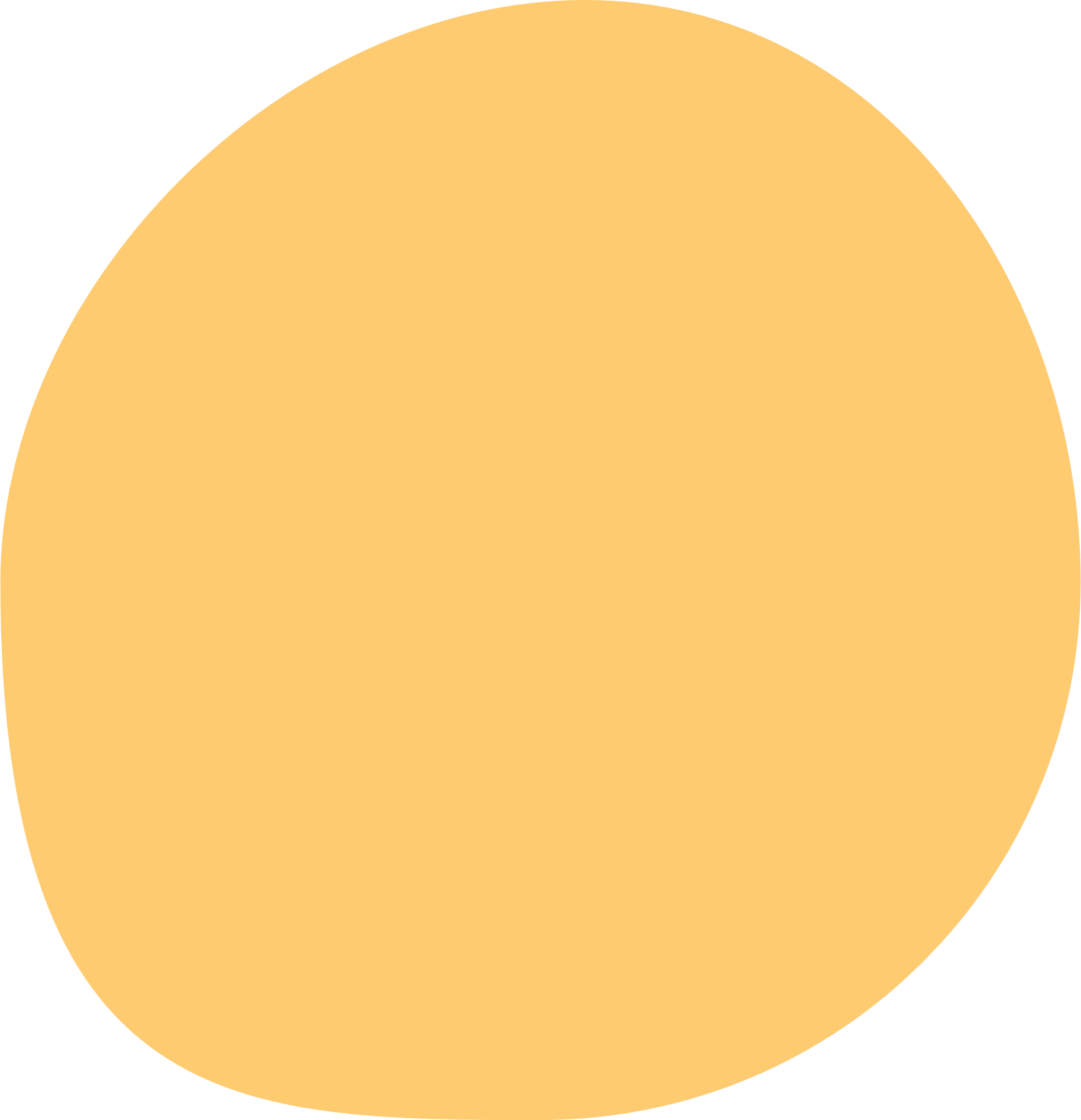 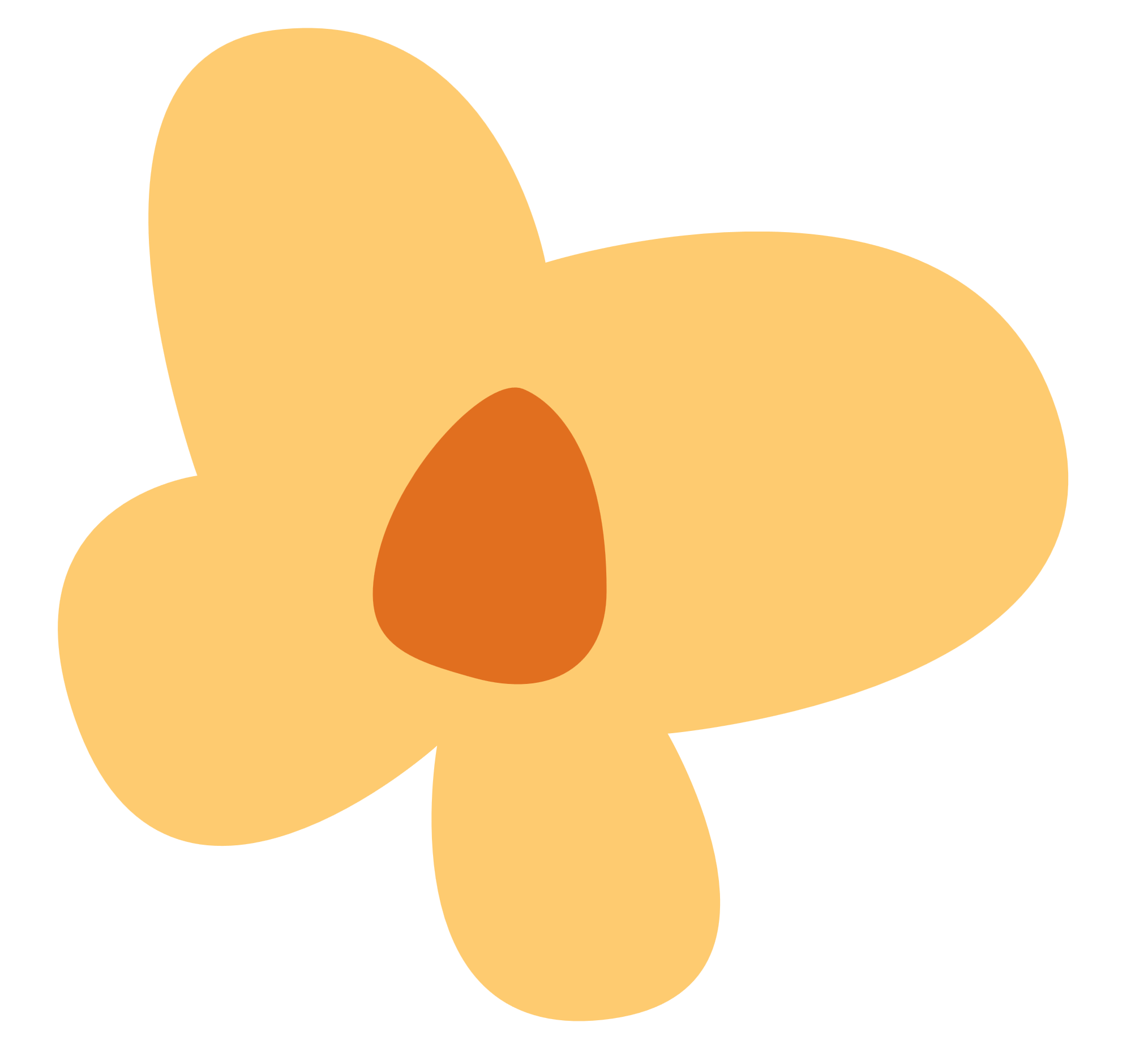 Nghe bài hát và điền vào chỗ trống bên dưới để hoàn thiện đoạn điệp khúc bài hát:
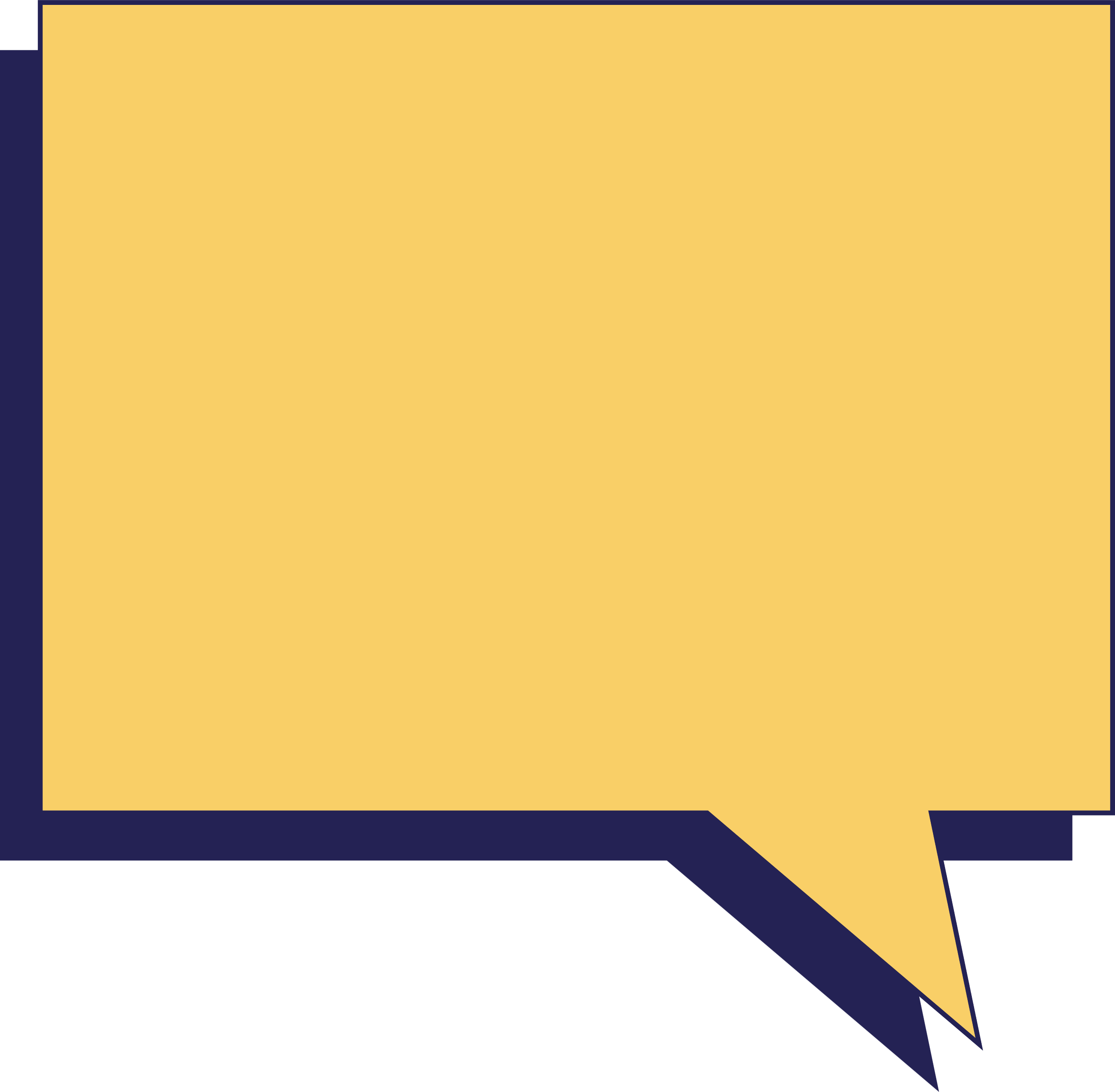 SIÊU TRÍ NHỚ
Một màu xanh cho……
 Một màu xanh cho…… 
Một màu xanh cho…… 
Một màu xanh cho……
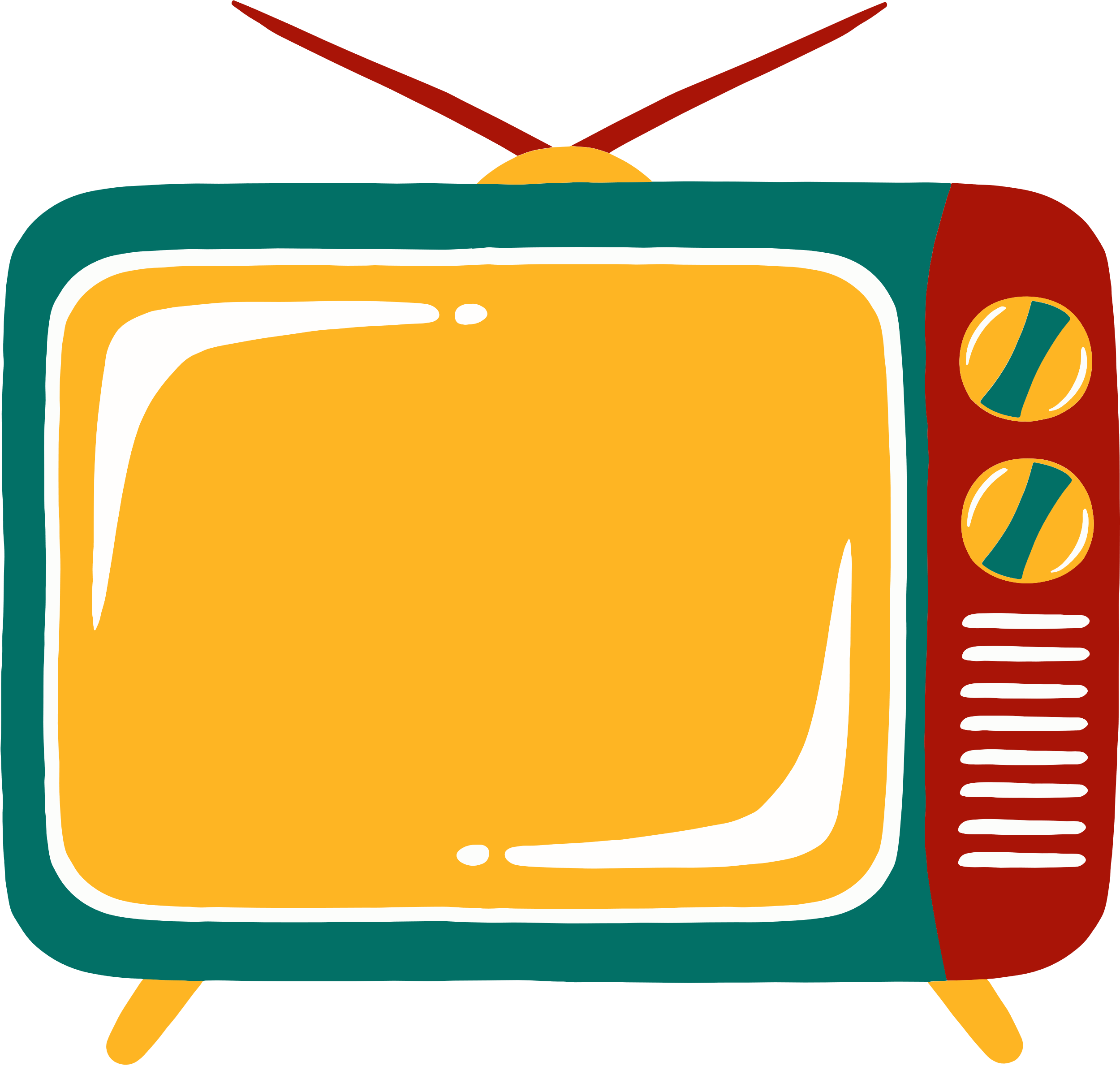 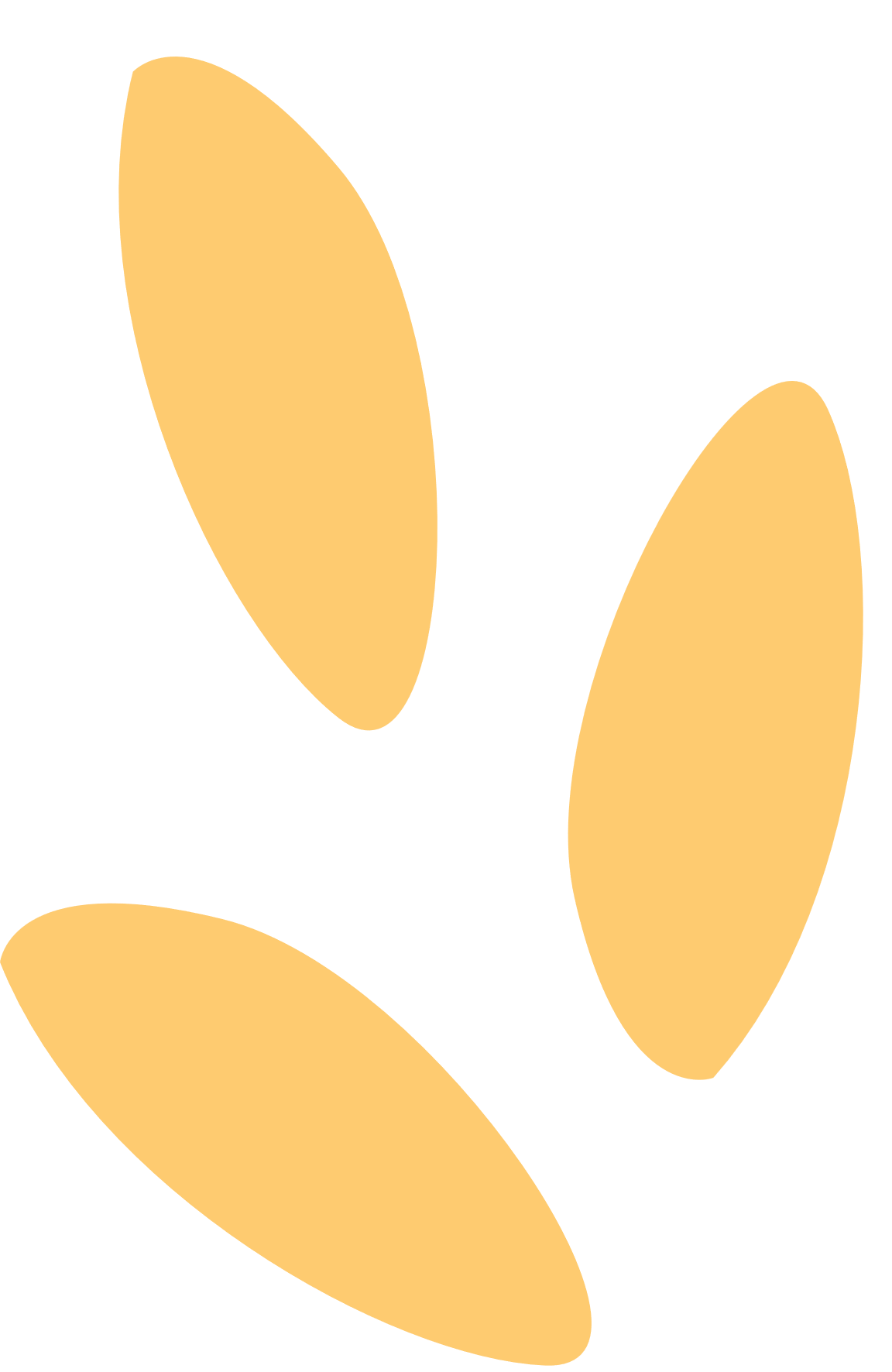 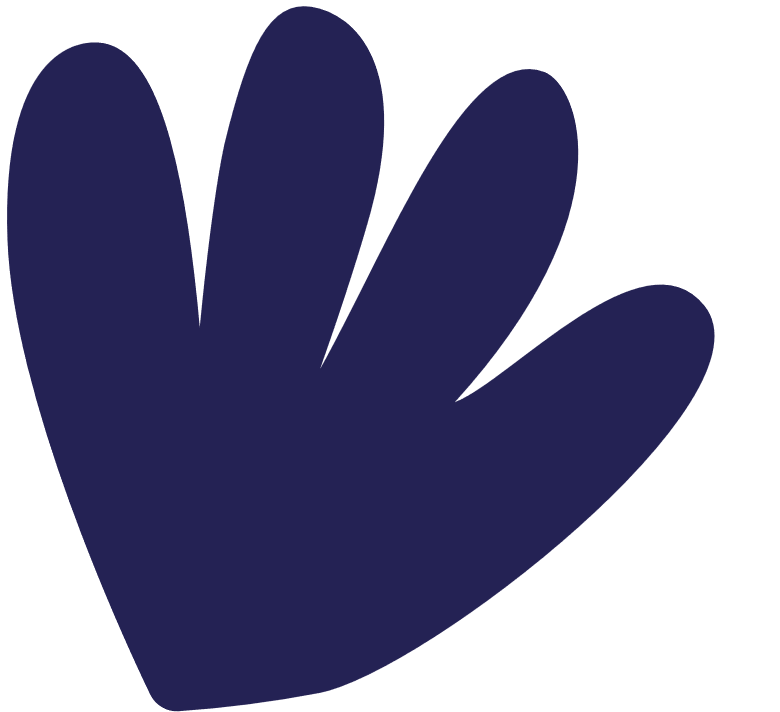 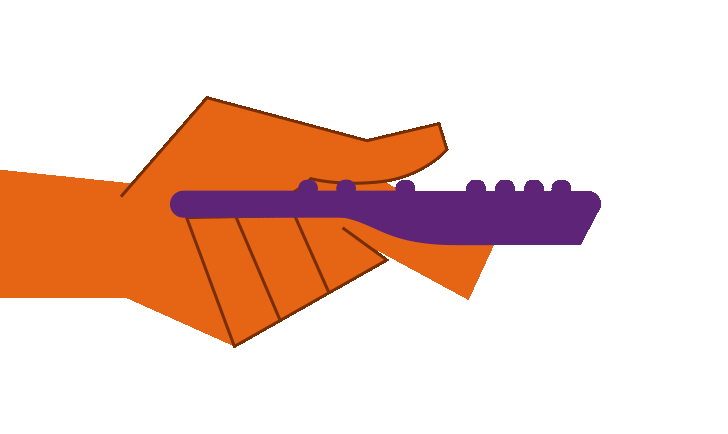 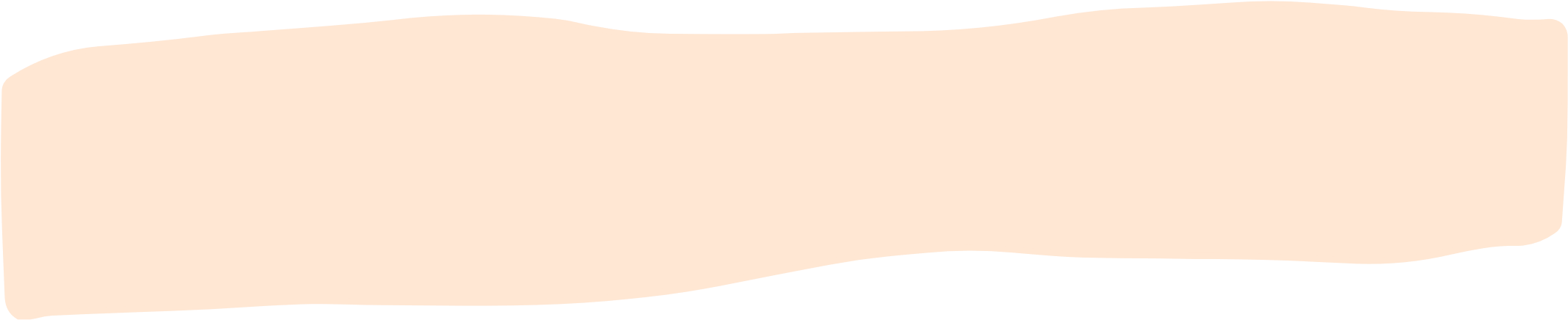 [Speaker Notes: GV cho HS xem video (1p55s đầu tiên) bài hát Màu xanh (Ca sĩ: Noo Phước Thịnh và nhóm The Voice Kids):https://www.youtube.com/watch?v=_Q6VPRz5lRk]
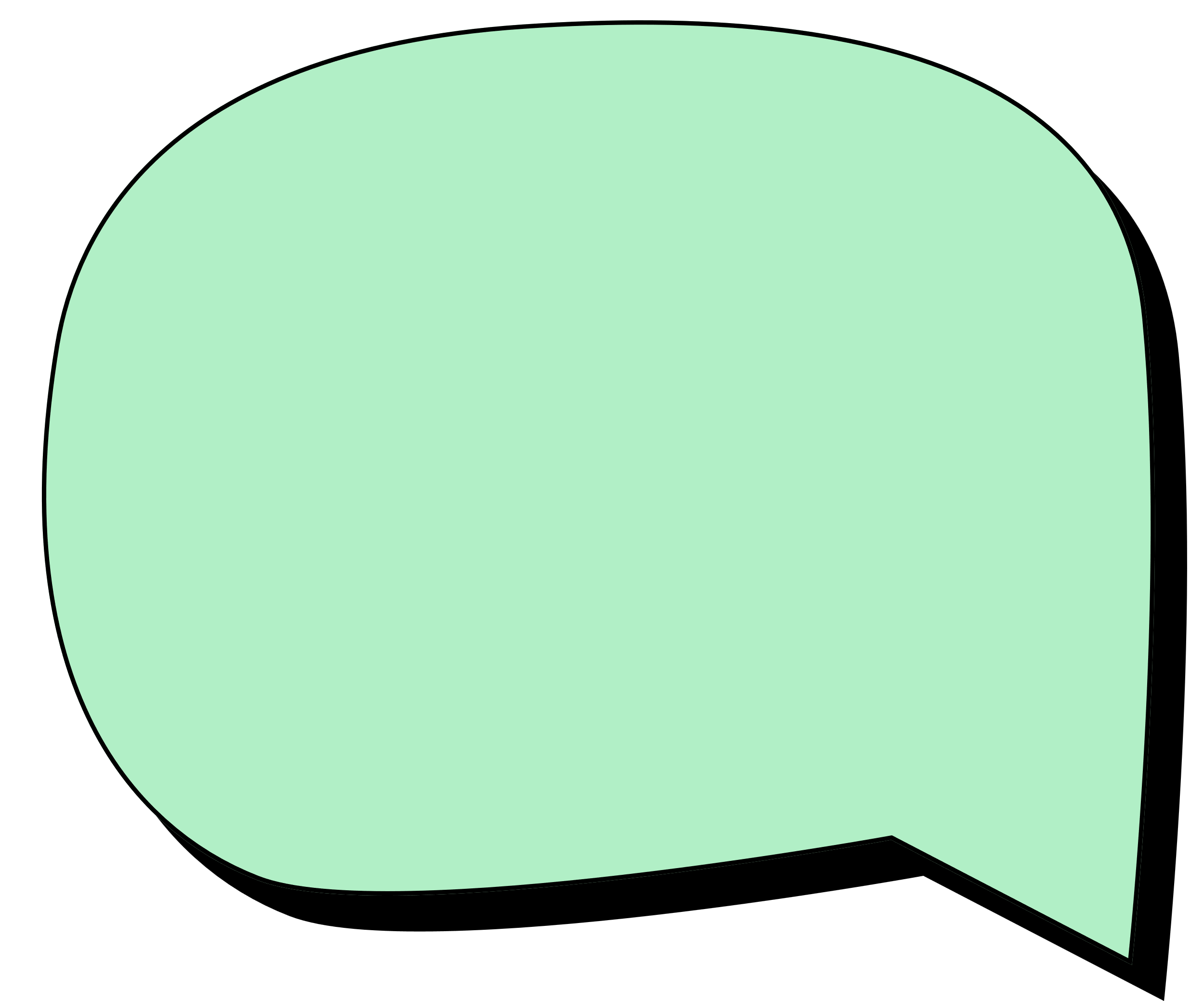 Một màu xanh cho bao trẻ em. 
Một màu xanh cho bao tình yêu. 
Một màu xanh cho những ước mơ. 
Một màu xanh cho những hi vọng.
Bài hát gợi cho em suy nghĩ gì?
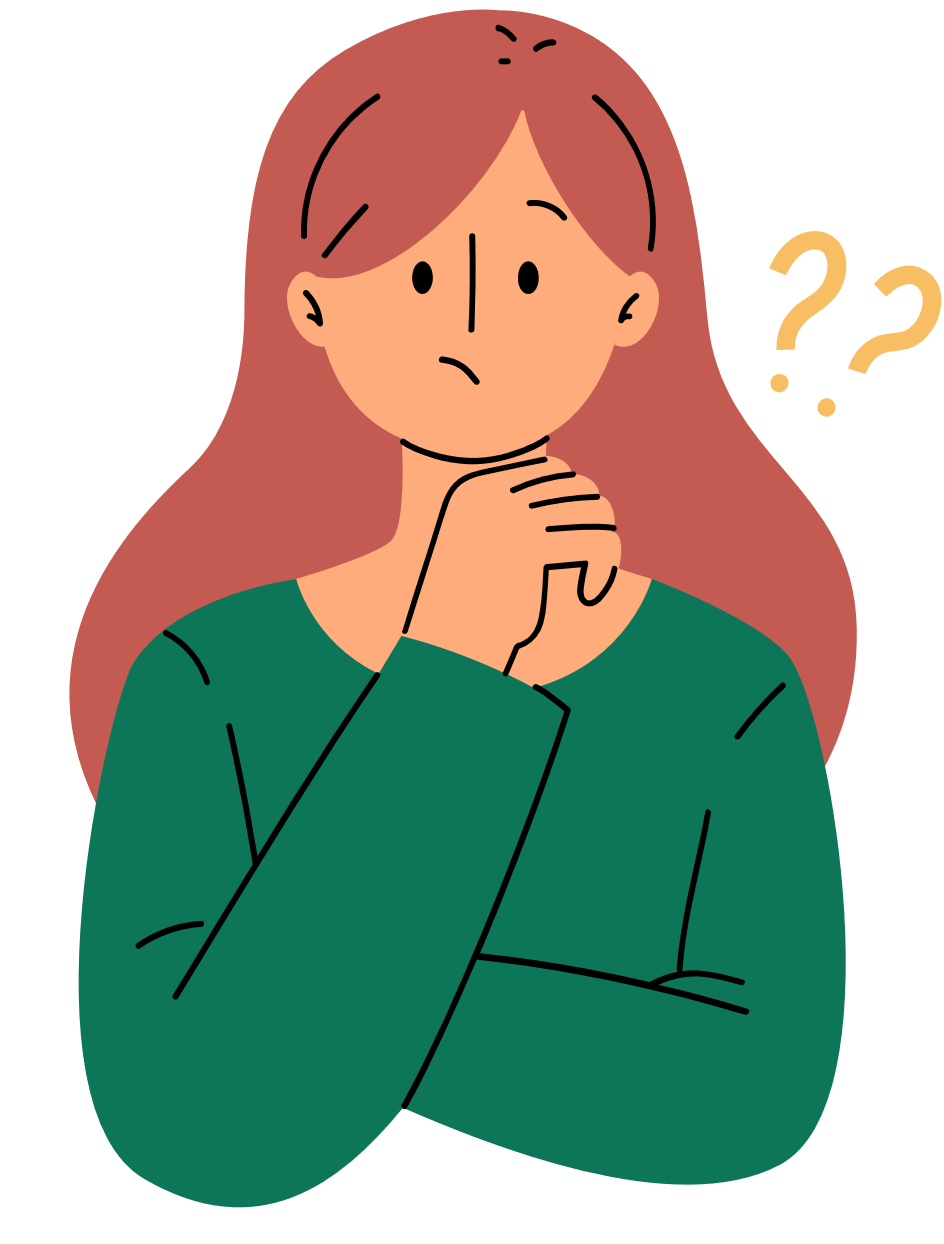 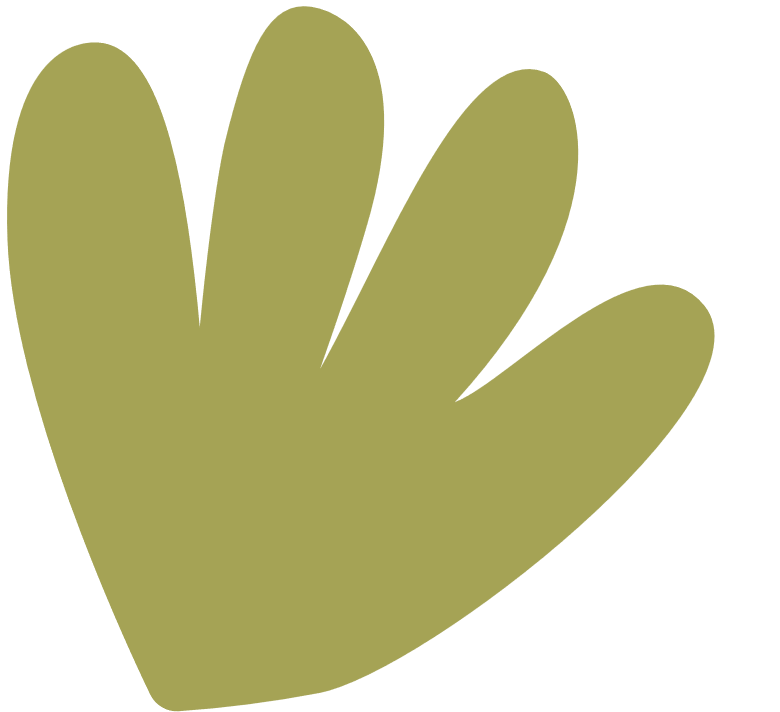 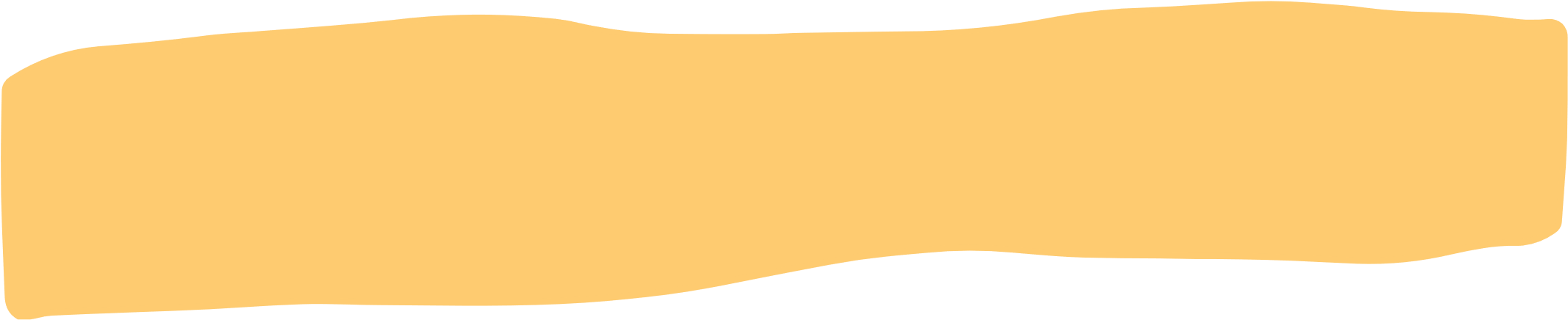 [Speaker Notes: Bài hát truyền đi thông điệp gìn giữ màu xanh Trái Đất, gìn giữ sự sống trên Trái Đất. Bởi lẽ Trái Đất chính là cái nôi của sự sống. Qua văn bản đọc Thủy tiên tháng Một, em sẽ biết thêm thông tin về những sự thay đổi đáng báo động của Trái Đất và việc gìn giữ ngôi nhà chung của chúng ta.]
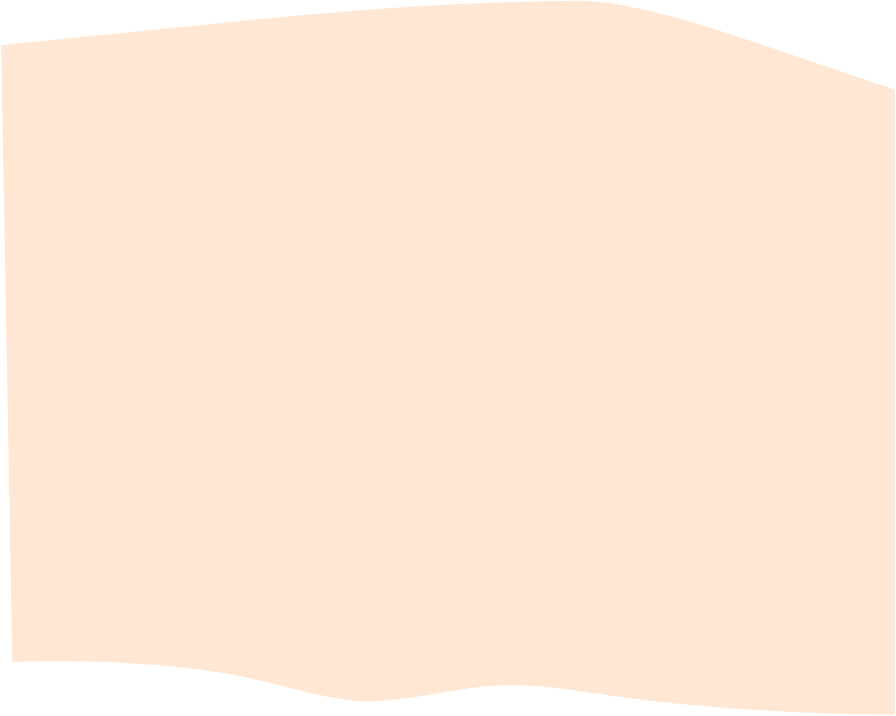 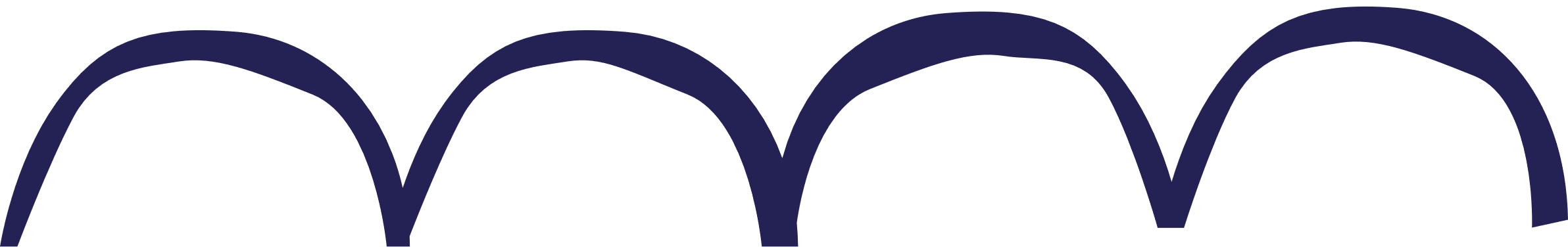 BÀI 9: 
HÒA ĐIỆU VỚI TỰ NHIÊN
Thủy tiên tháng Một
Thô-mát L.Phrít-man
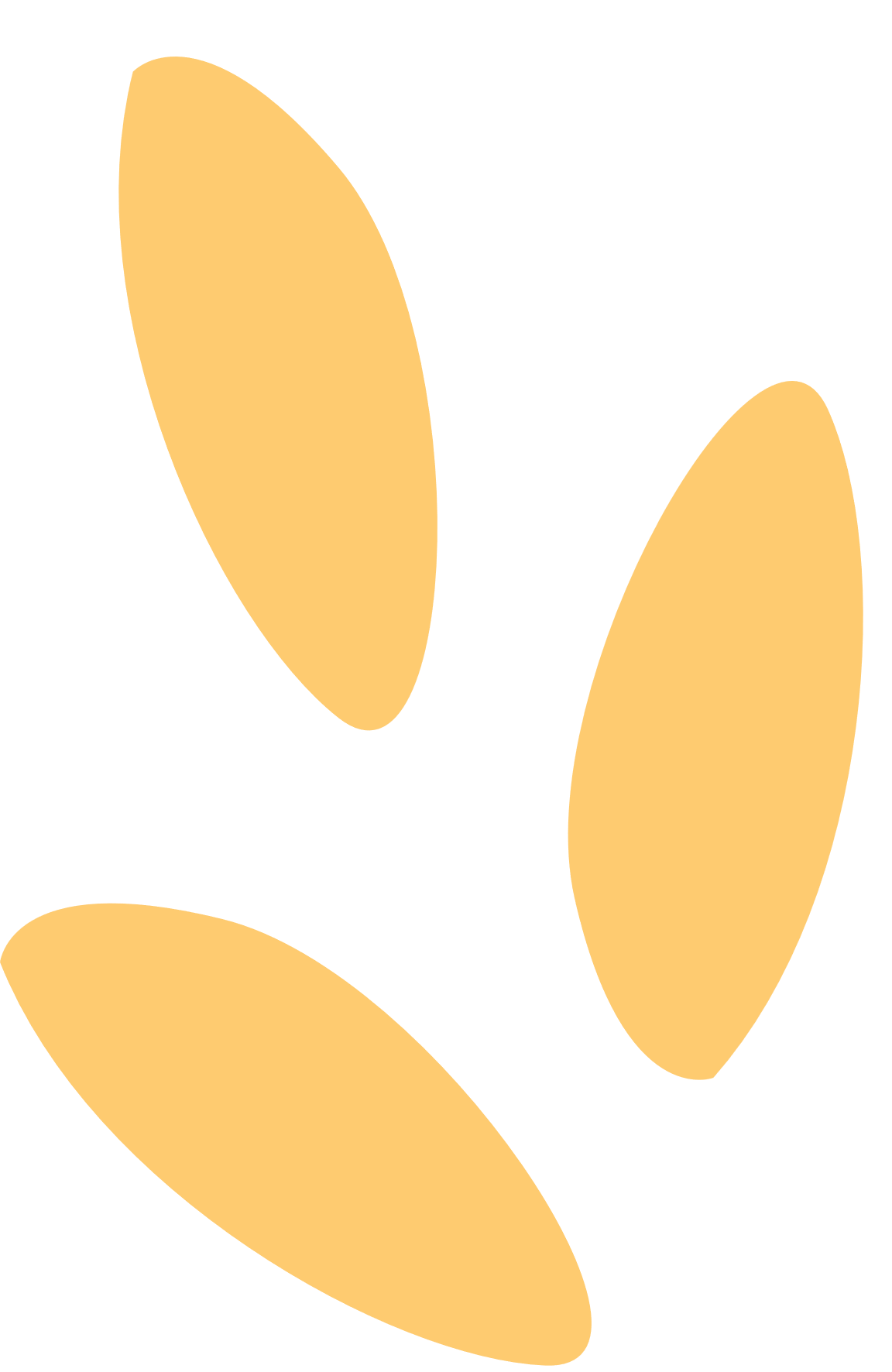 Đọc – Tìm hiểu chung
1. Đọc
Trong khi đọc, chú ý hướng dẫn ở những hộp Theo dõi và Liên hệ. 
Đánh dấu/ gạch chân từ ngữ mới/ hay/ độc đáo có trong VB, giải thích các từ mới dựa vào các cước chú khi nghe bạn đọc và theo dõi VB
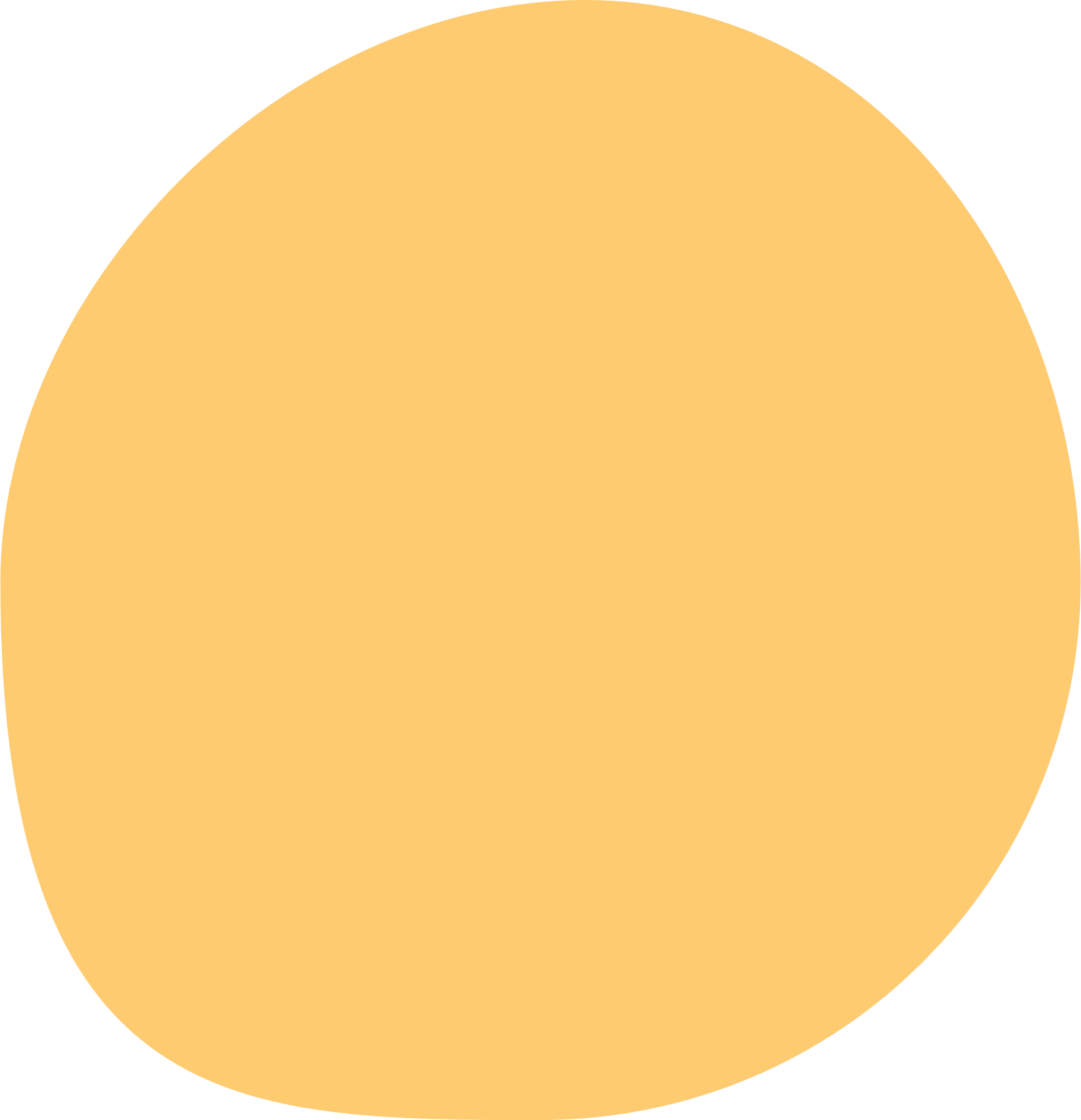 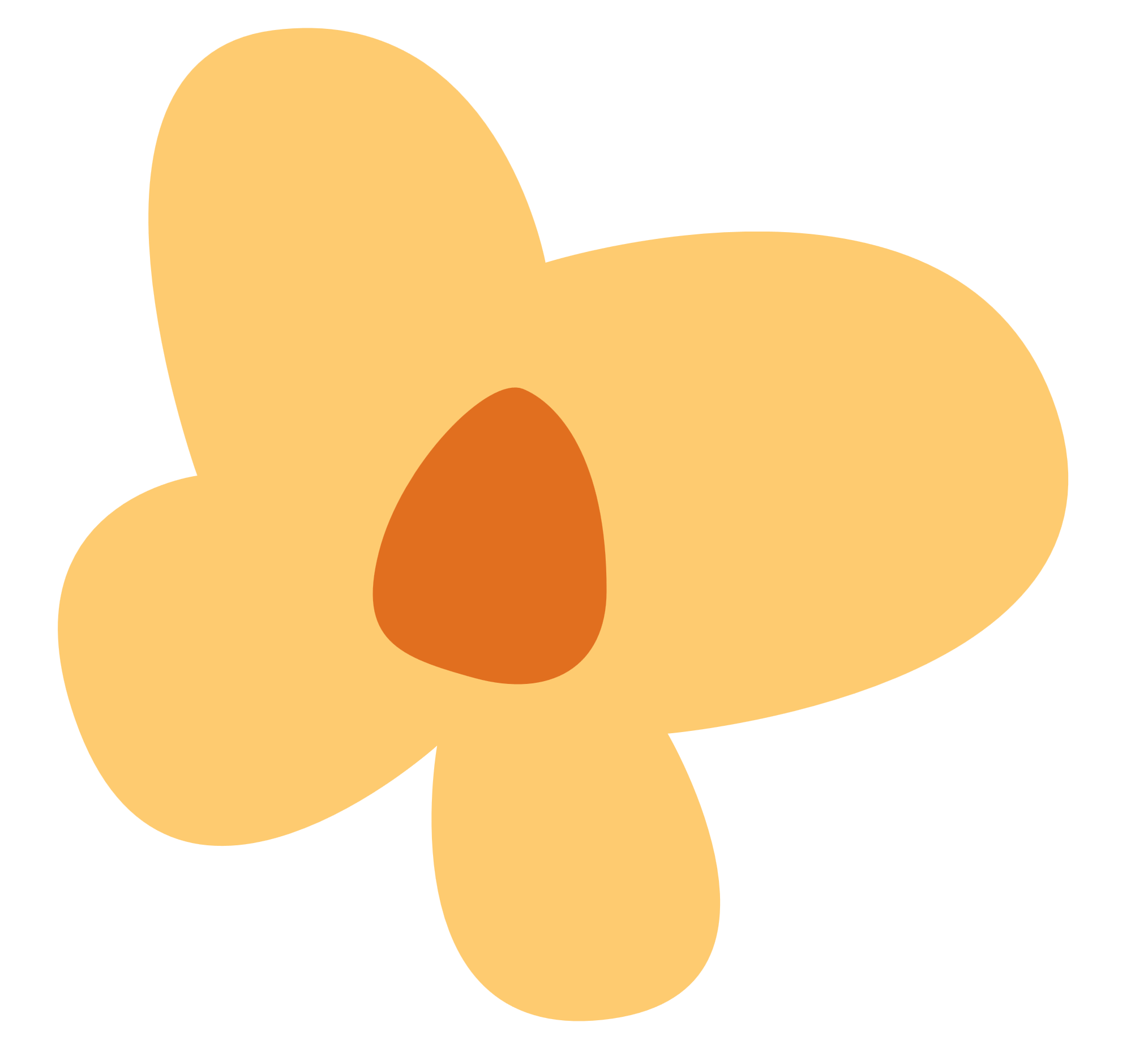 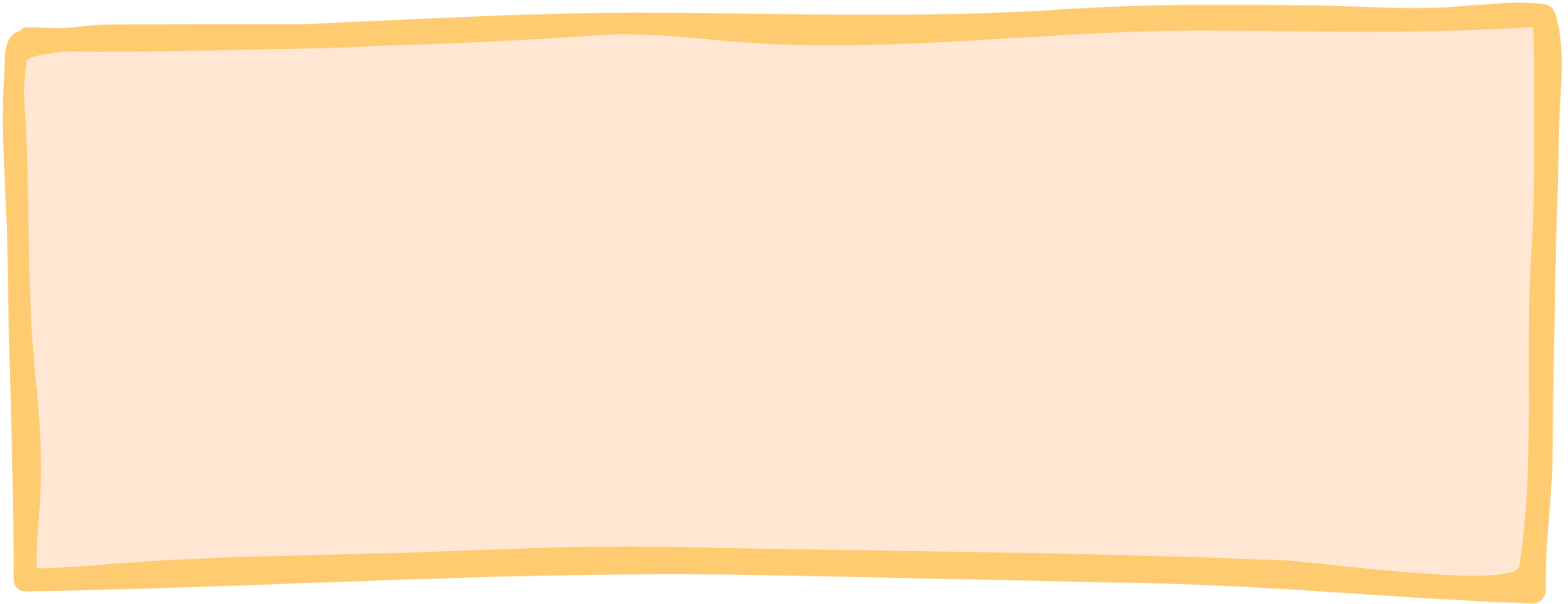 Thảo luận nhóm đôi:
(?) Tác giả của văn bản là ai?
(?) Văn bản có thể chia thành mấy phần? Nêu nội dung chính của từng phần.
(?) Em có nhận xét gì về nhan đề của văn bản?
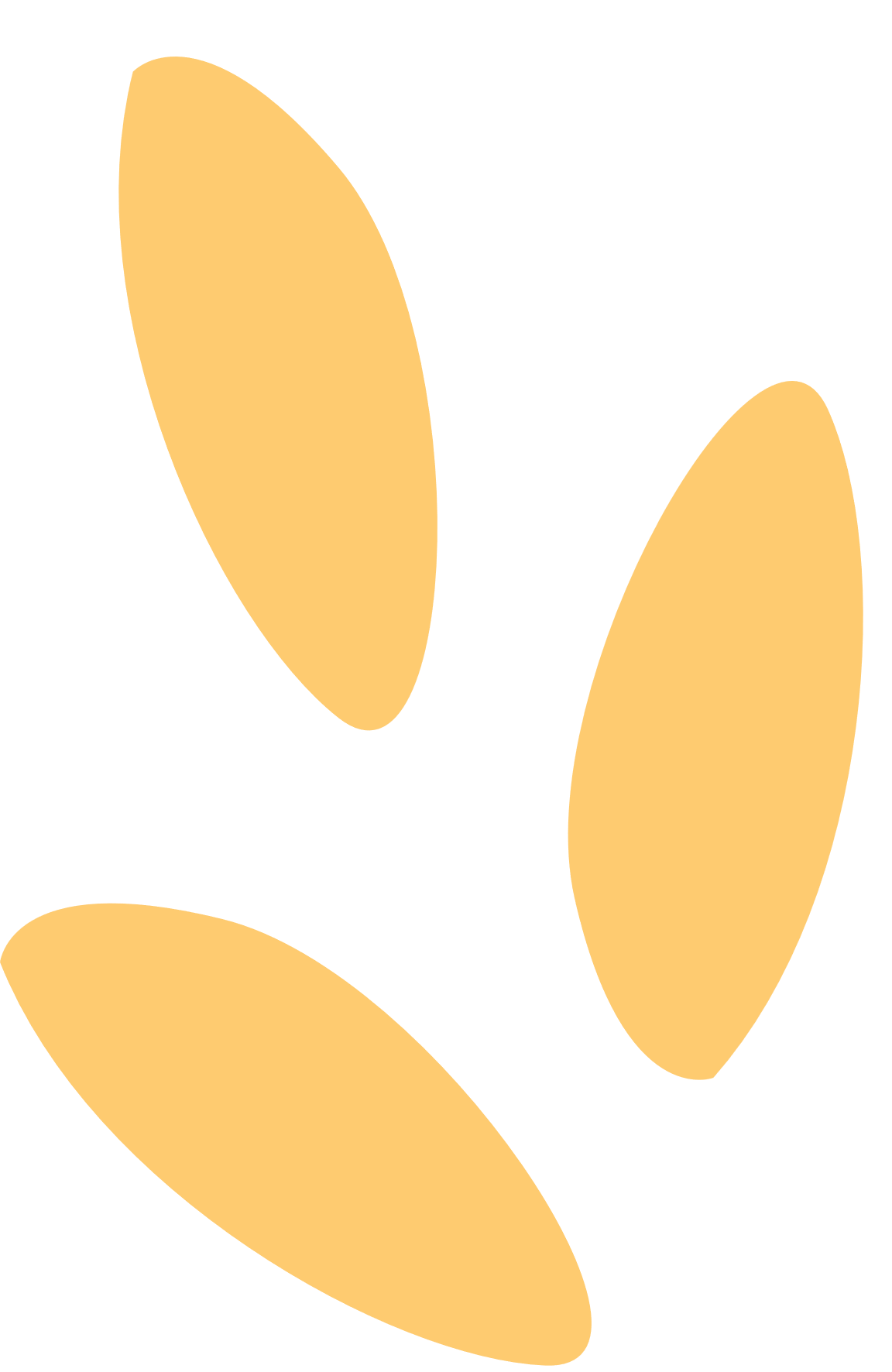 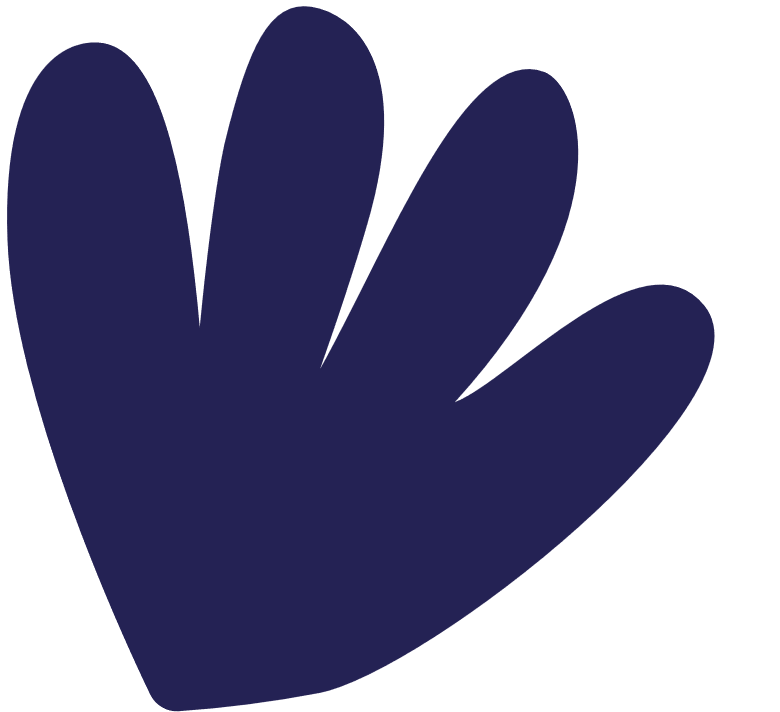 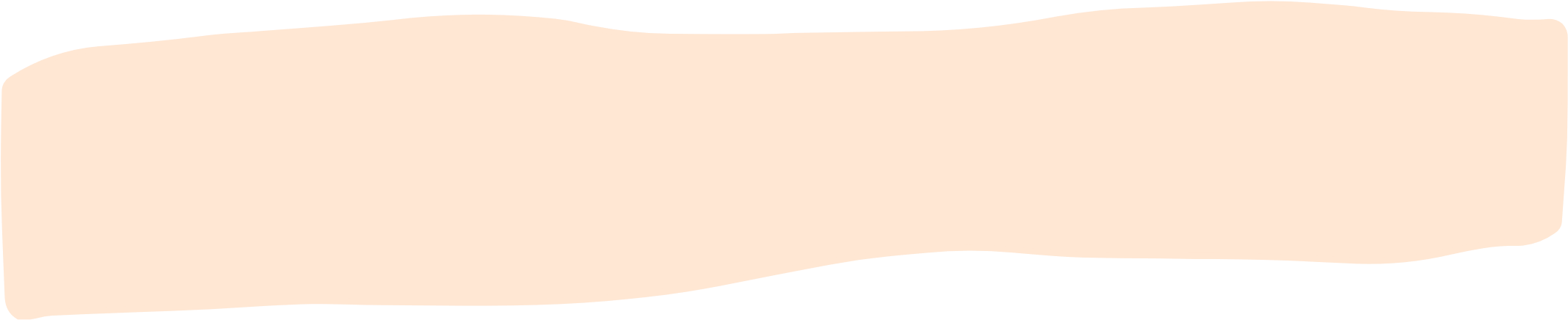 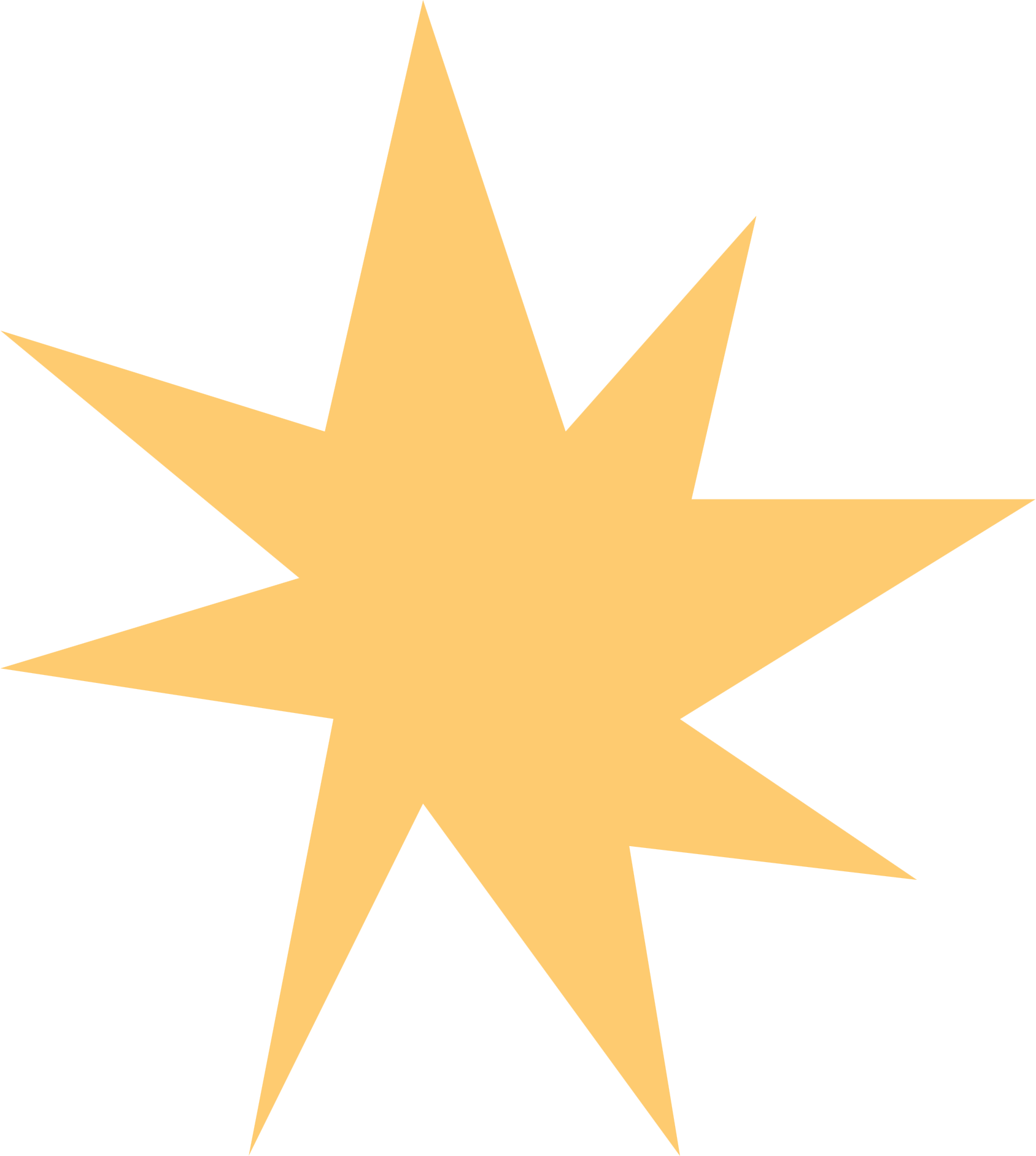 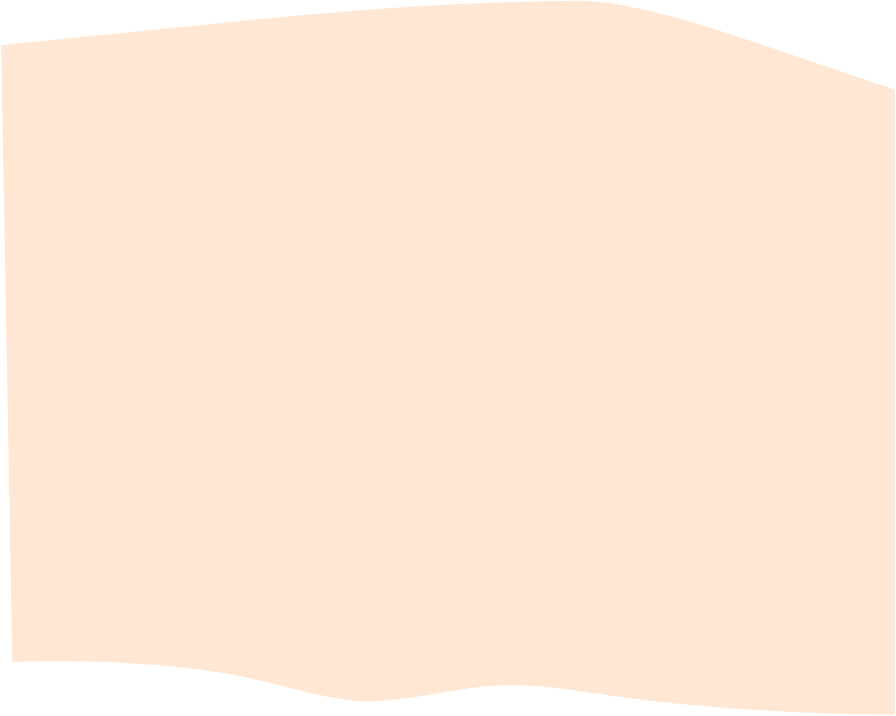 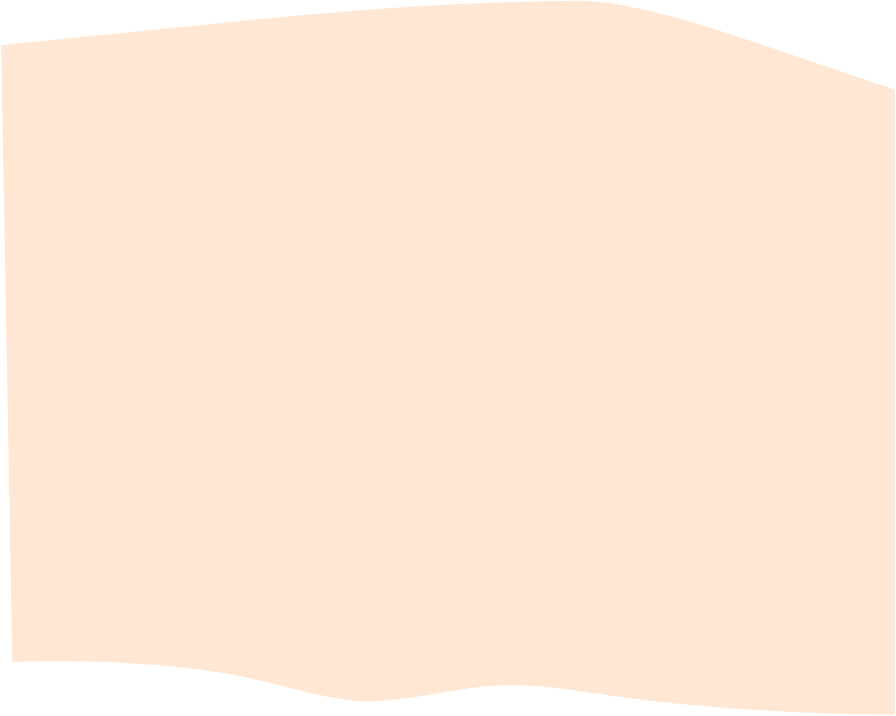 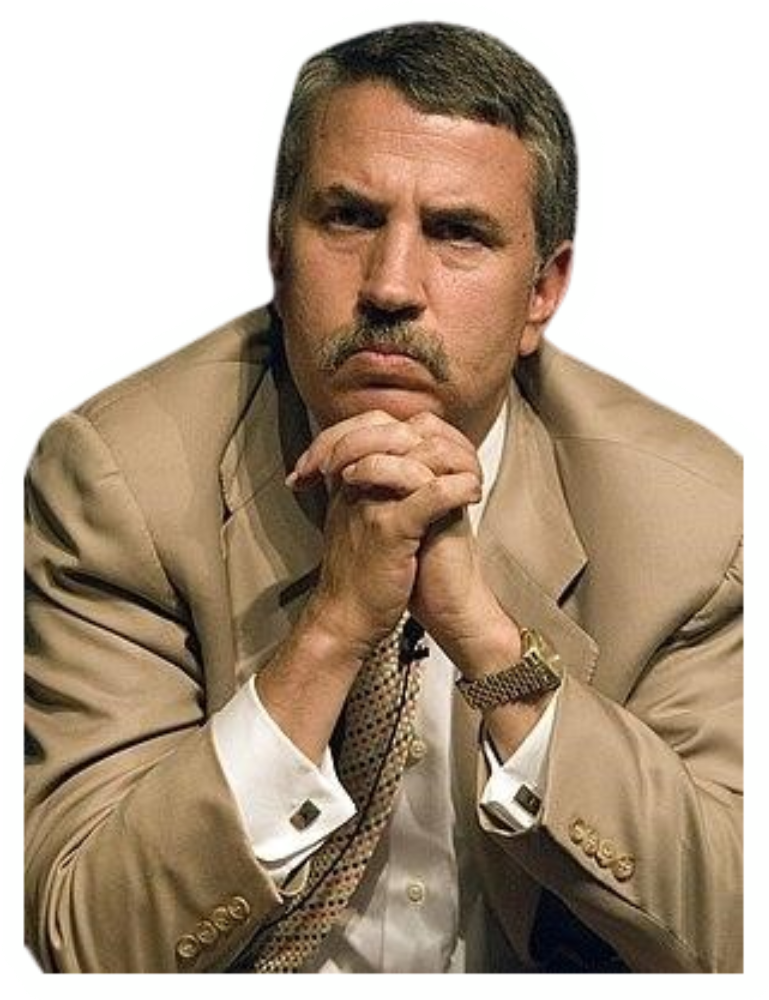 2. Tác giả
Tác giả: Thô-mát L.Phrít-man.
Văn bản cung cấp thông tin về: “Sự bất thường của Trái Đất”/ “Sự rối loạn khí hậu toàn cầu”.
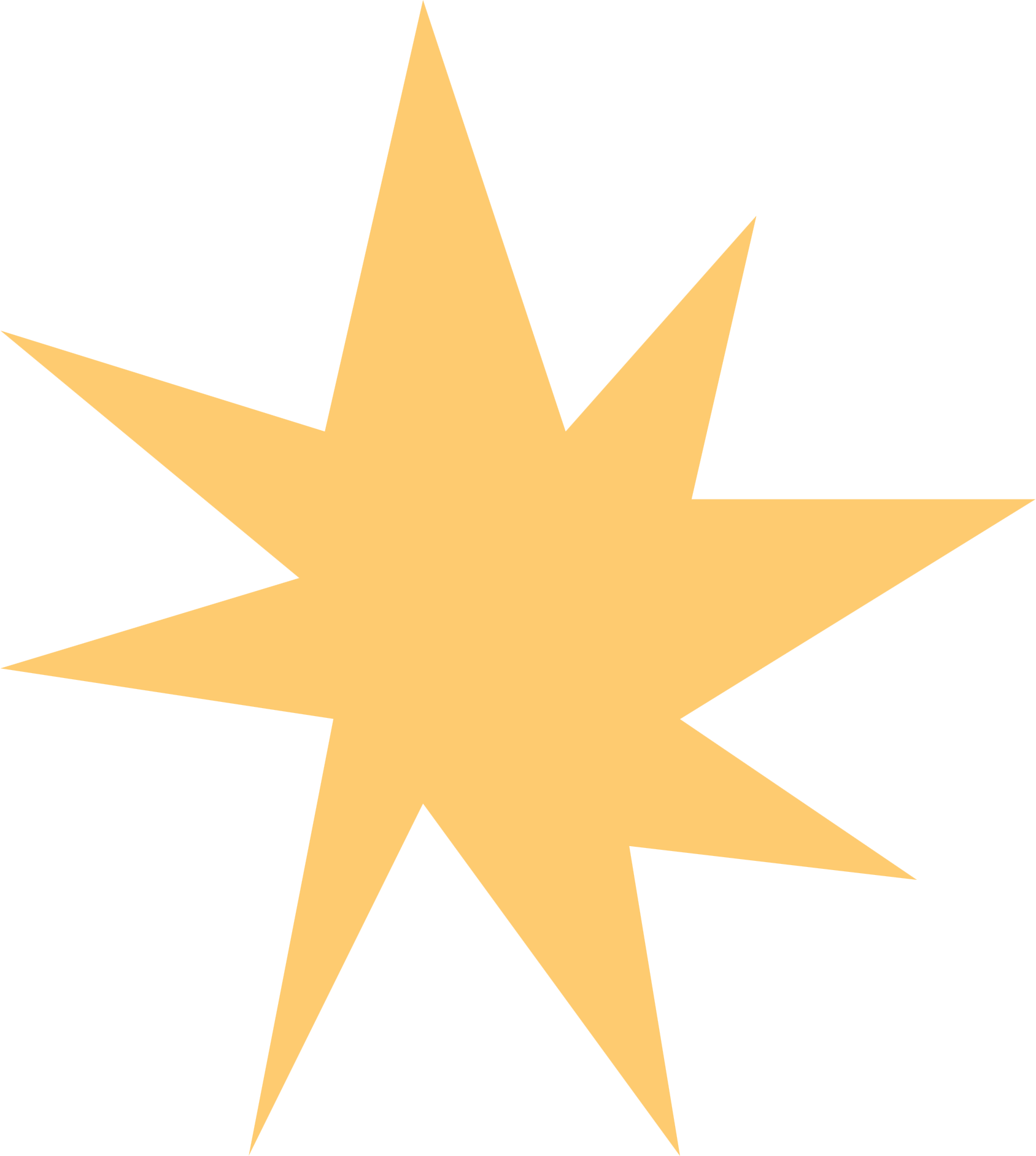 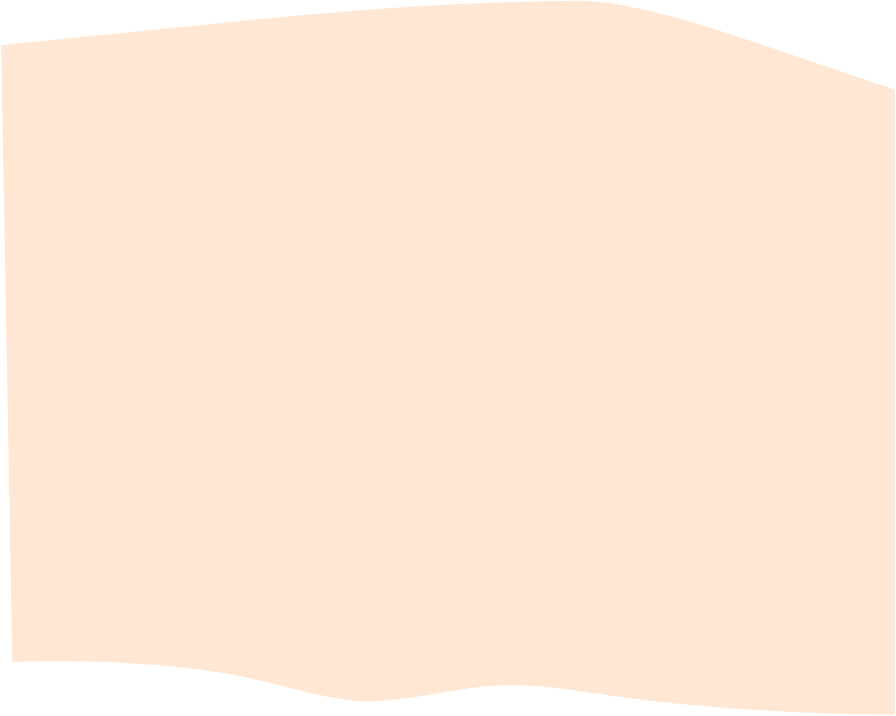 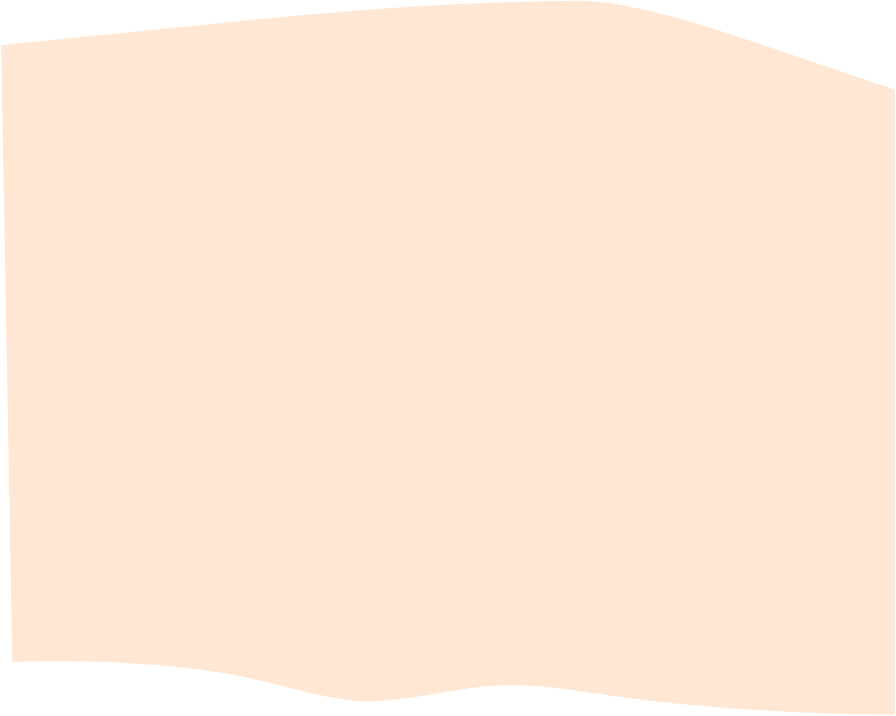 Ấn tượng
Gợi nhiều suy đoán
Tạo sức hấp dẫn
Mang tính điển hình
3. Văn bản
Nhan đề
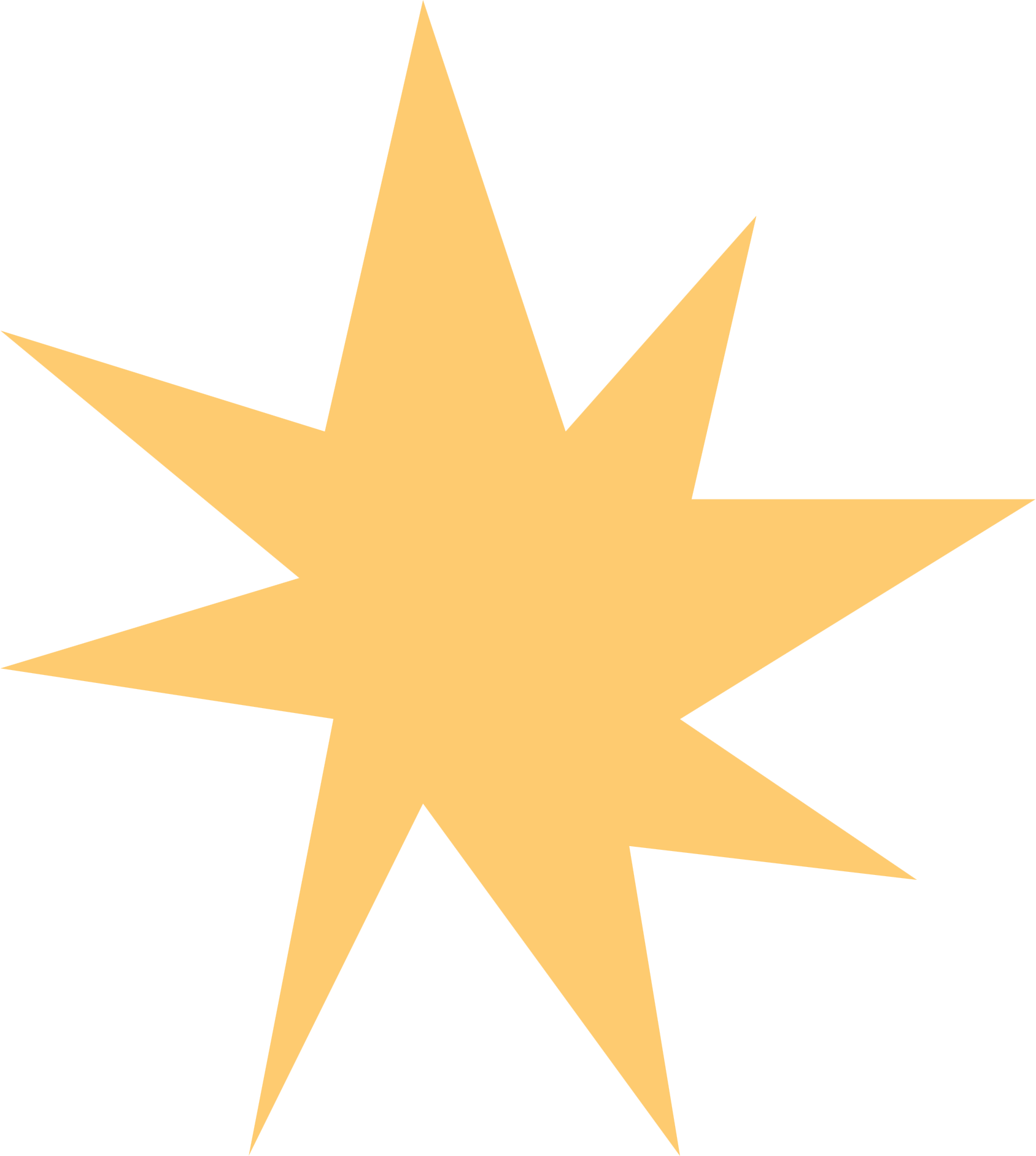 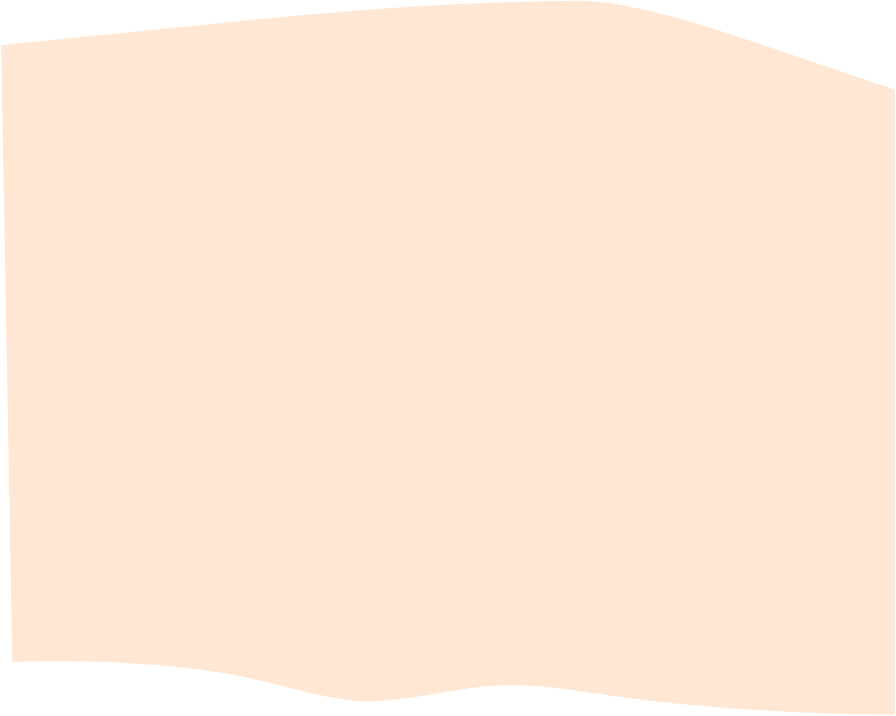 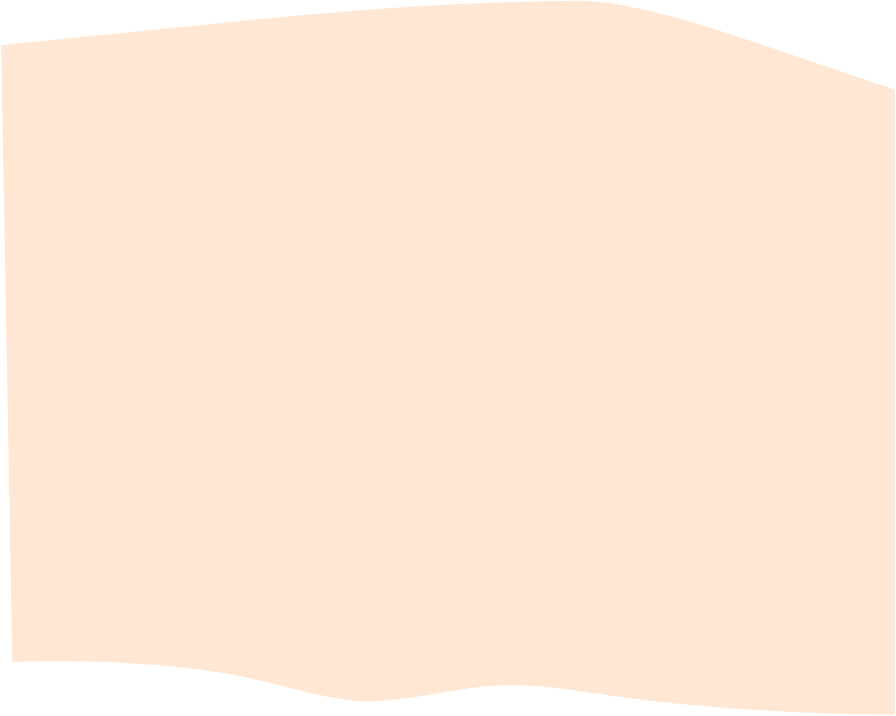 3. Văn bản
Bố cục:
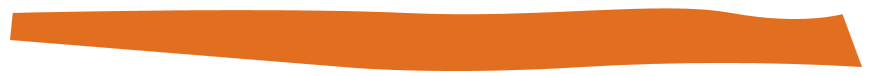 II. Khám phá văn bản
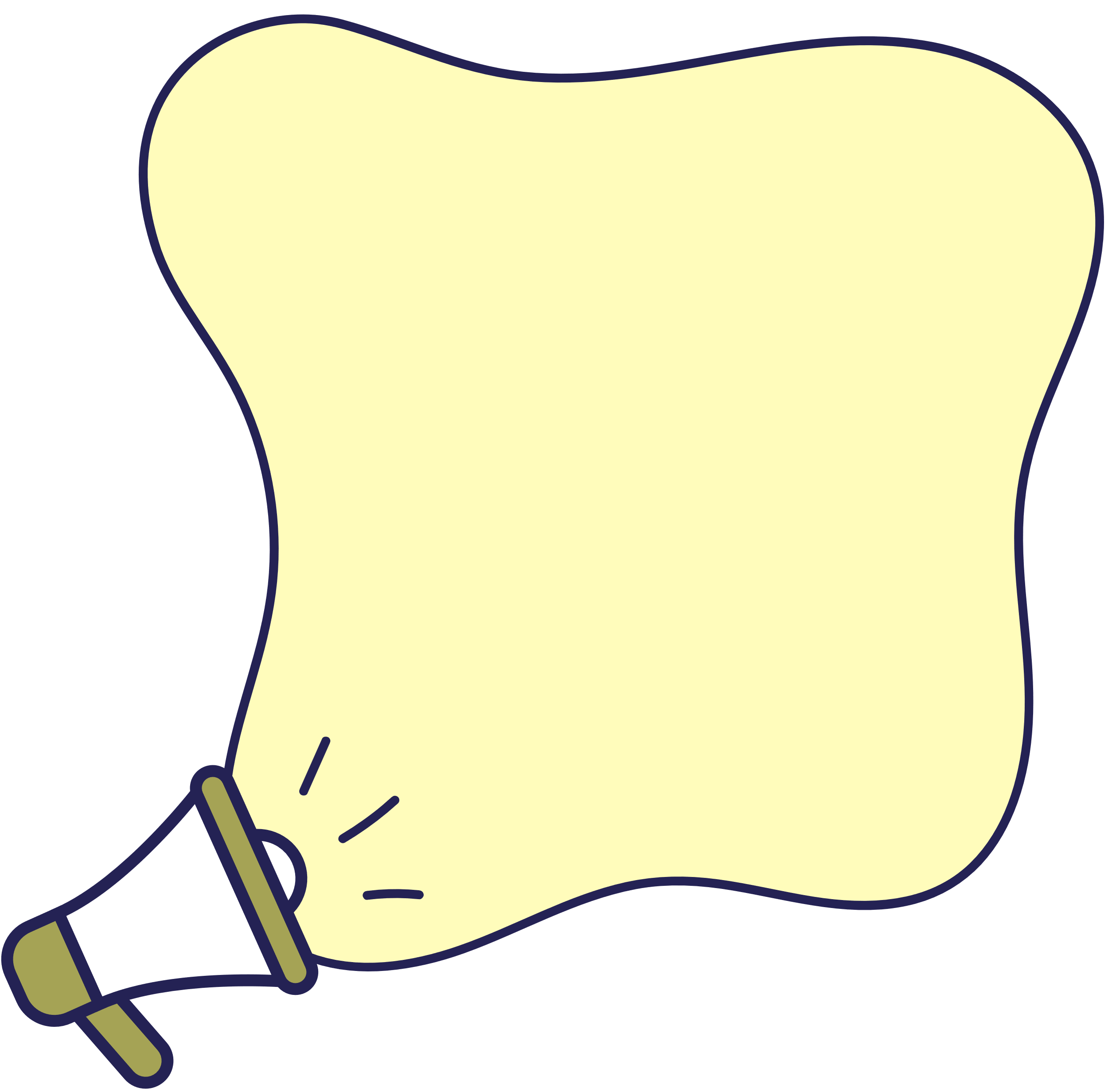 1. Cần hiểu thế nào về tình trạng biến đổi khí hậu?
Hãy chọn trong văn bản một cụm từ có thể khái quát được nội dung chính của vấn đề mà tác giả muốn trao đổi.
Bằng hiểu biết của cá nhân, em hiểu vấn đề đó như thế nào?
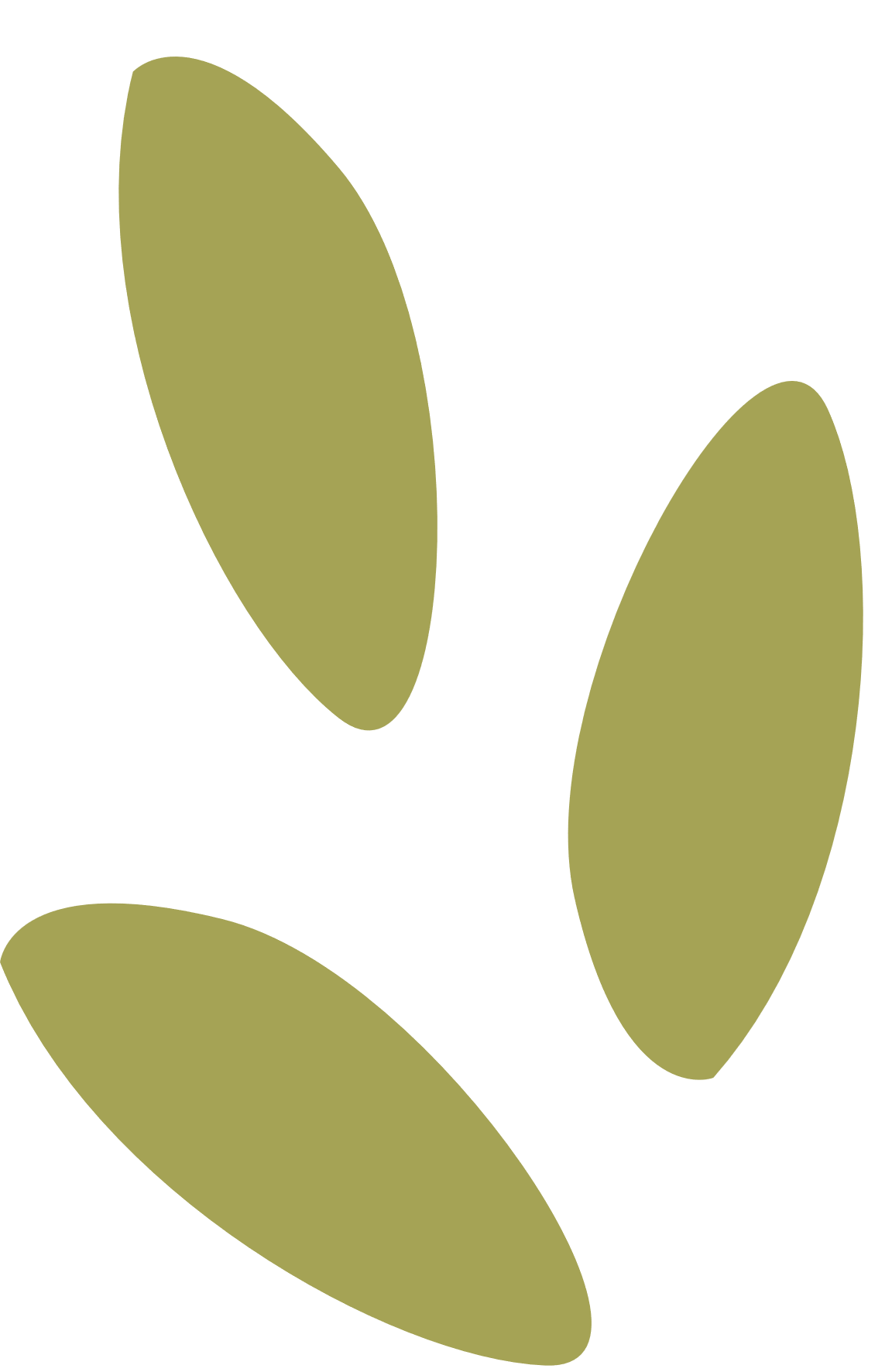 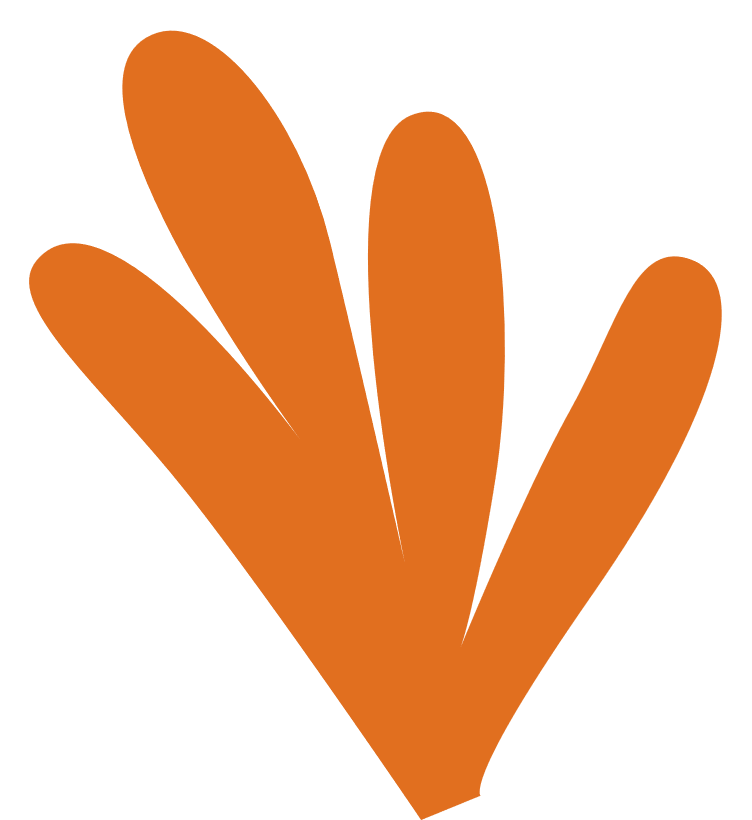 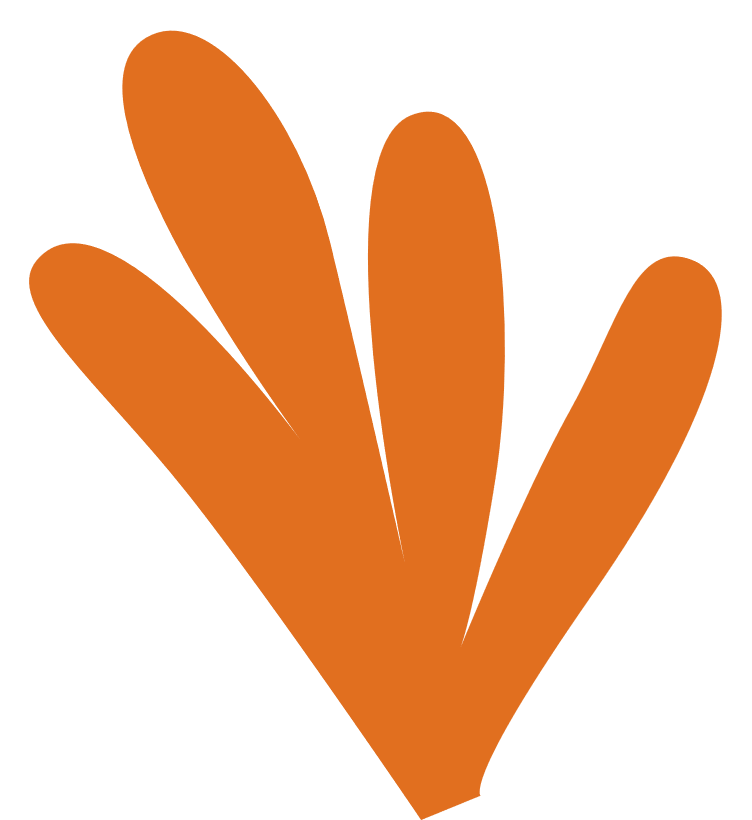 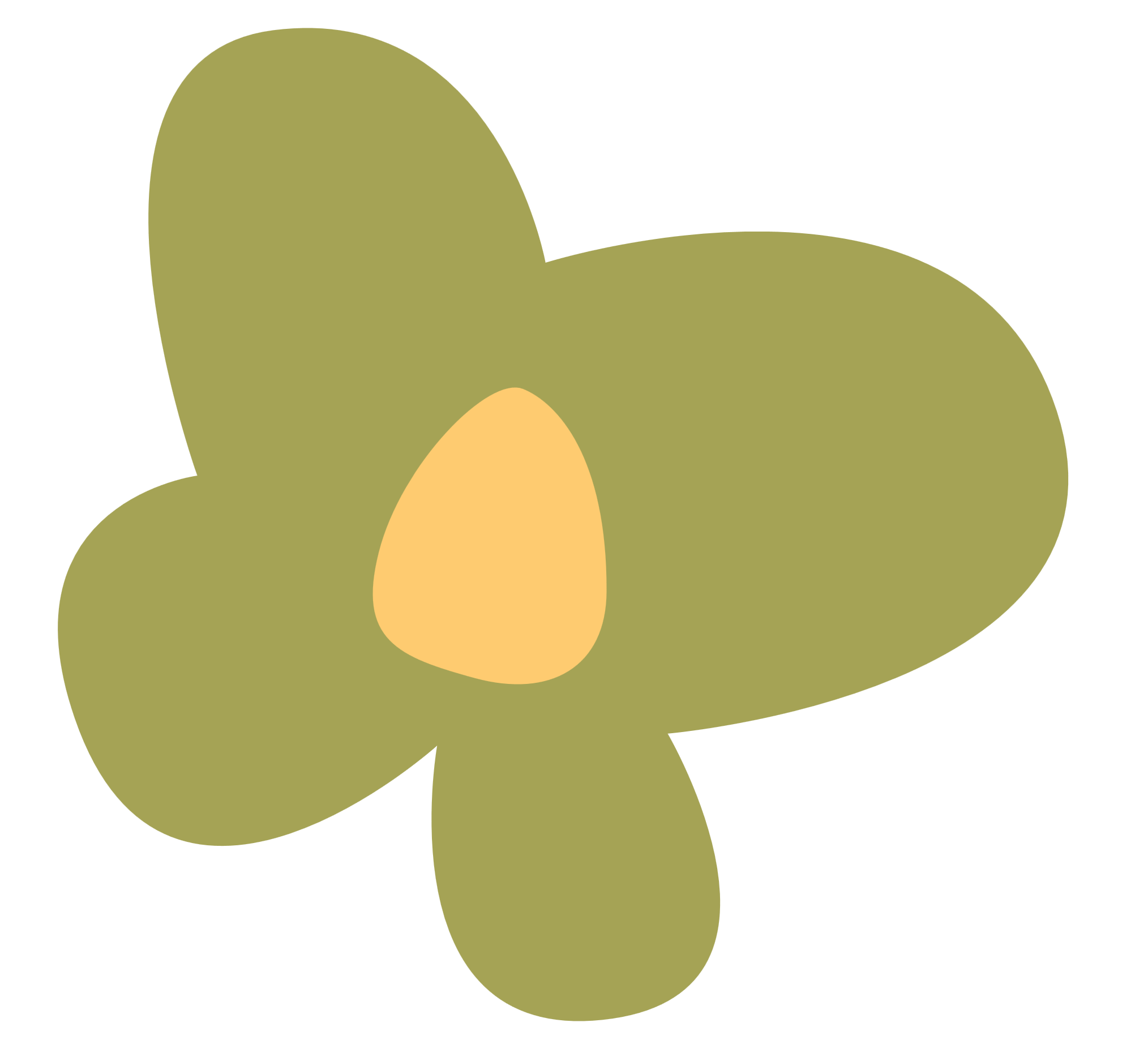 1. Cần hiểu thế nào về tình trạng biến đổi khí hậu?
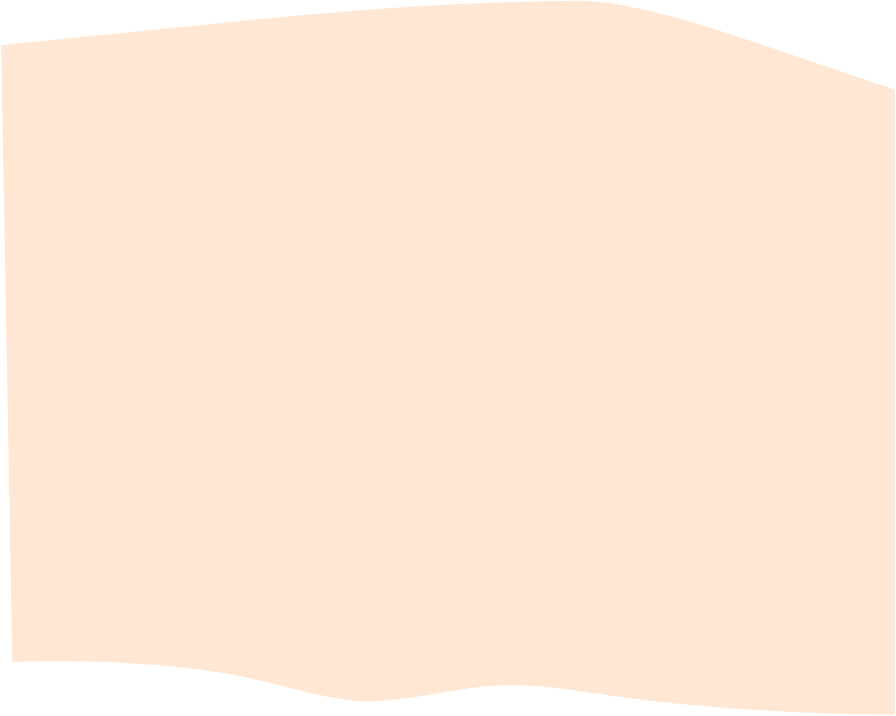 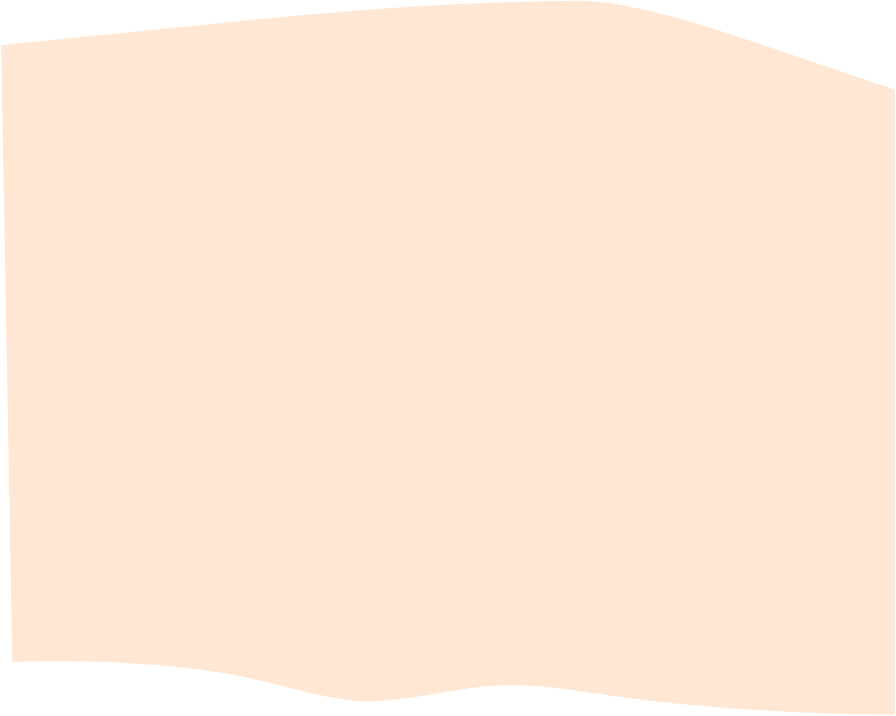 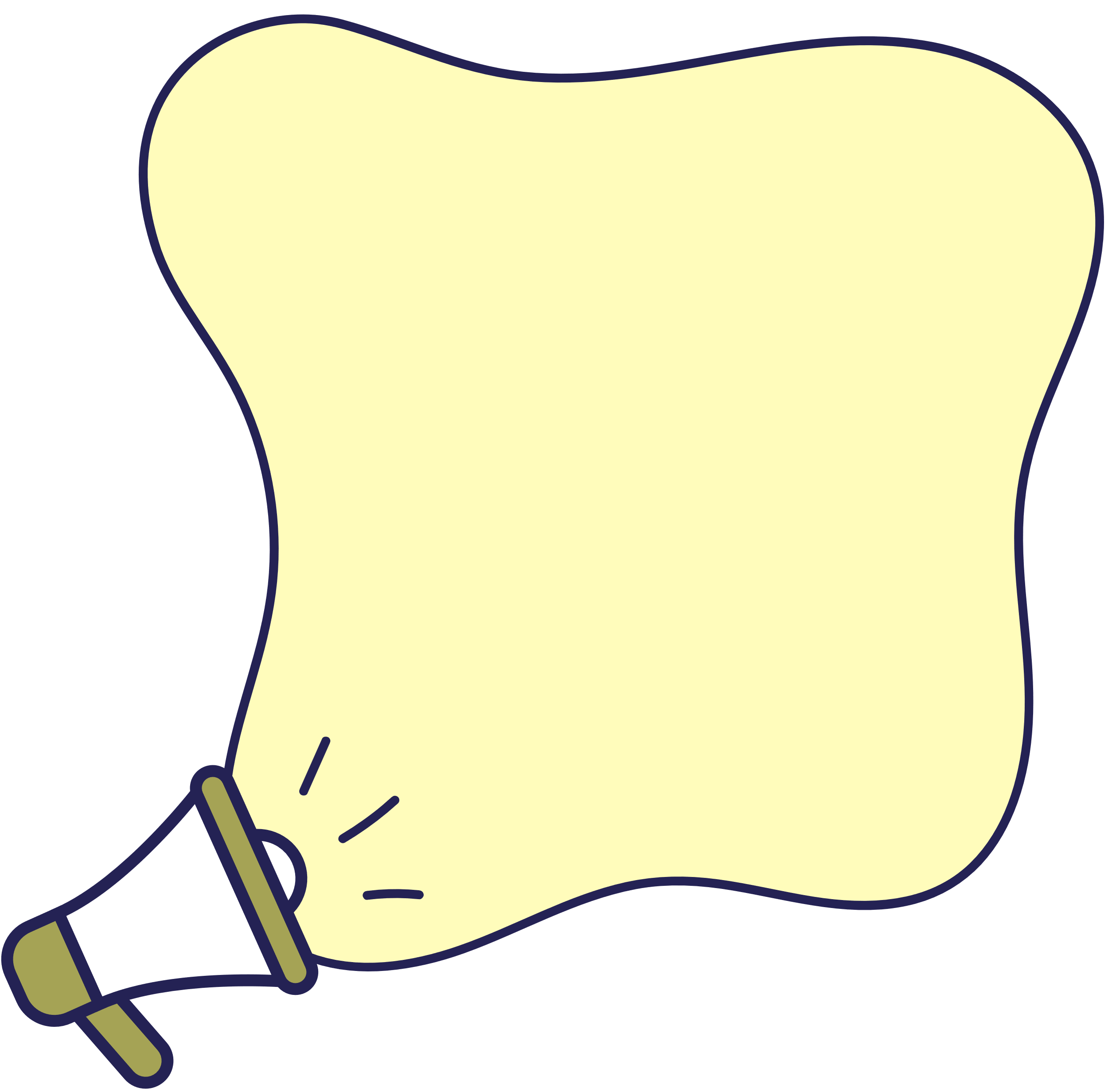 Sự nóng lên 
của Trái Đất
Biến đổi khí hậu
Thời tiết, khí hậu có nhiều thay đổi tiêu cực, ảnh hưởng tới đời sống của vạn vật trên Trái Đất.
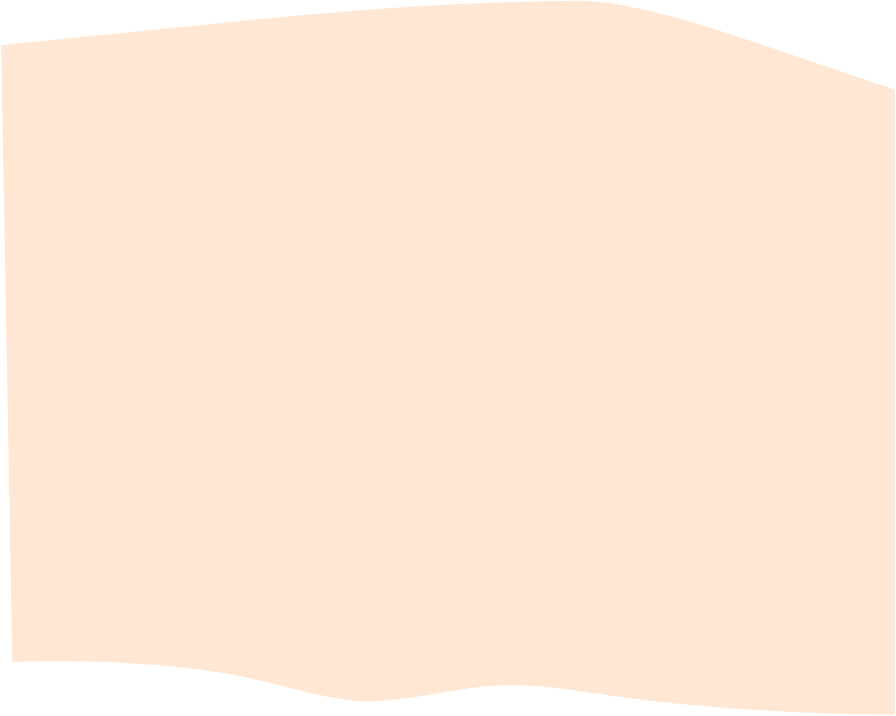 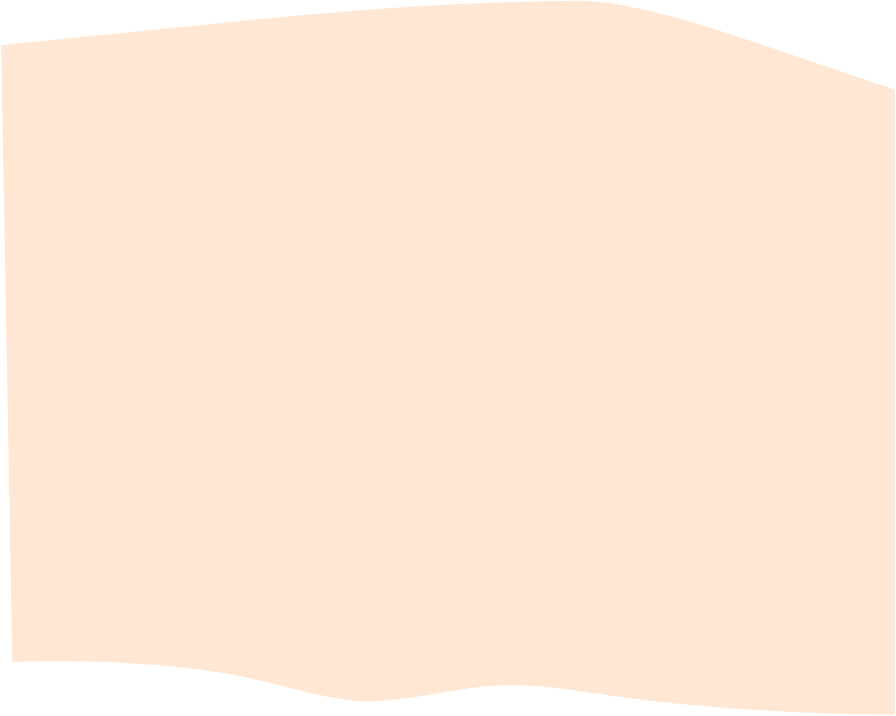 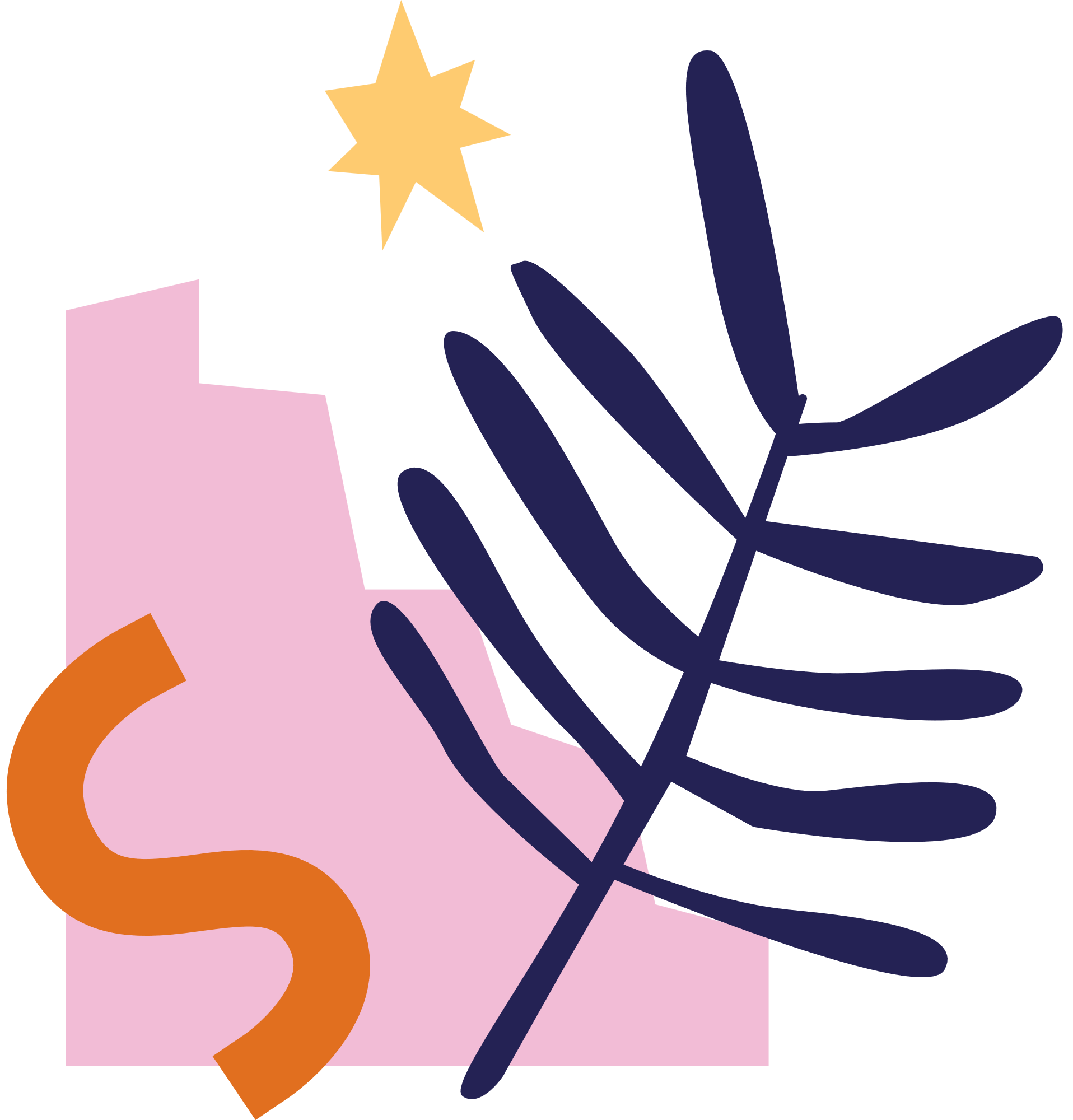 Sự rối loạn khí hậu toàn cầu
Sự bất thường của Trái Đất
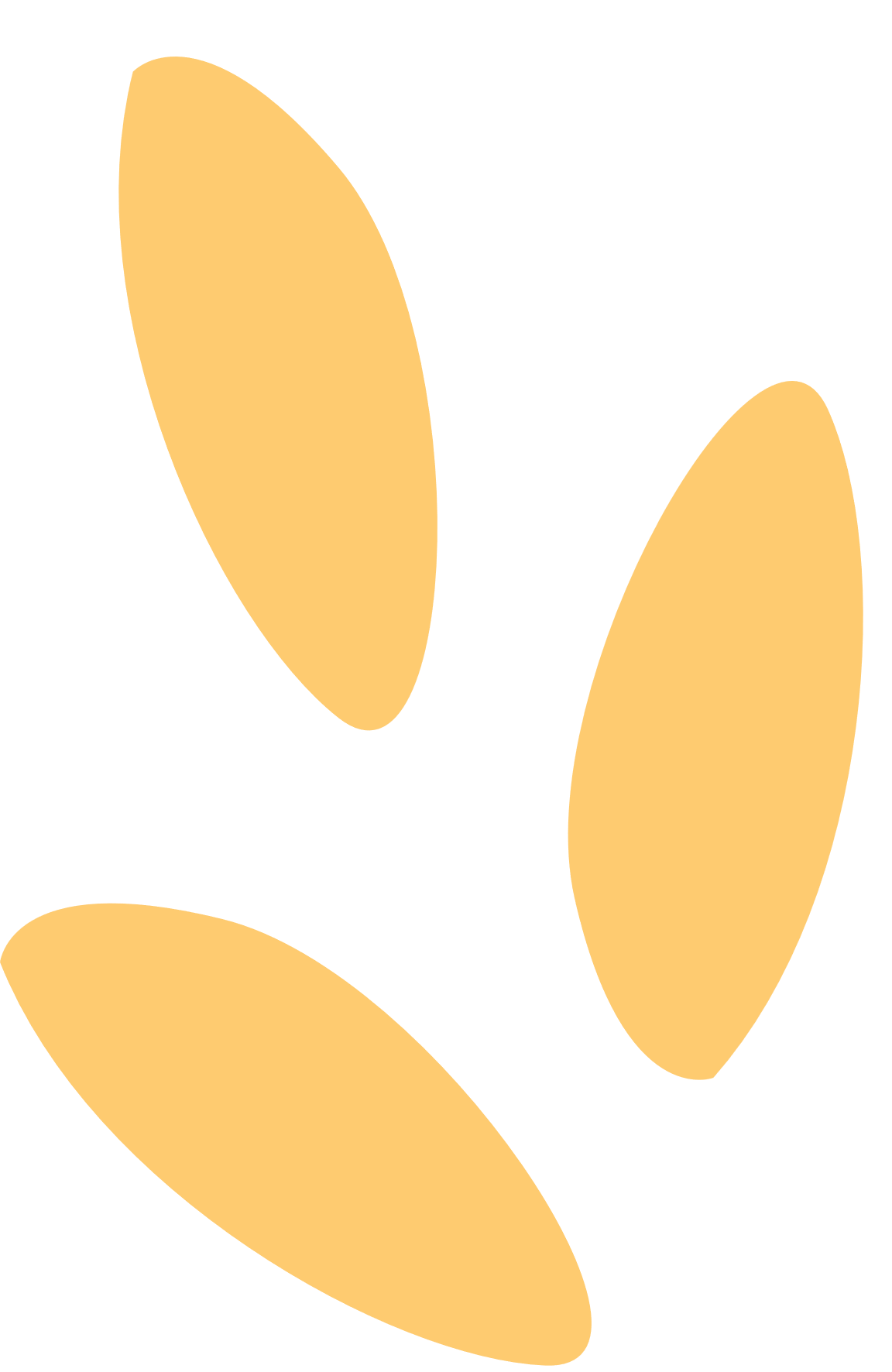 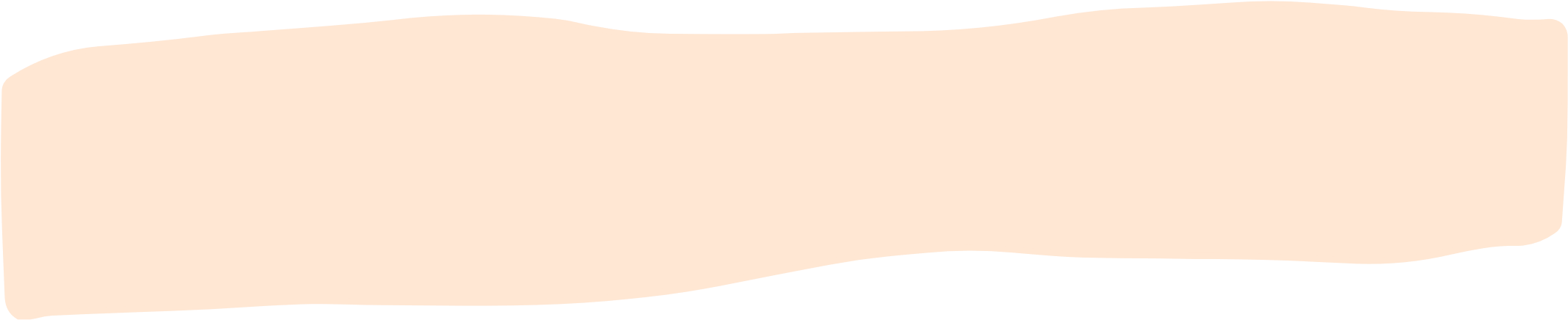 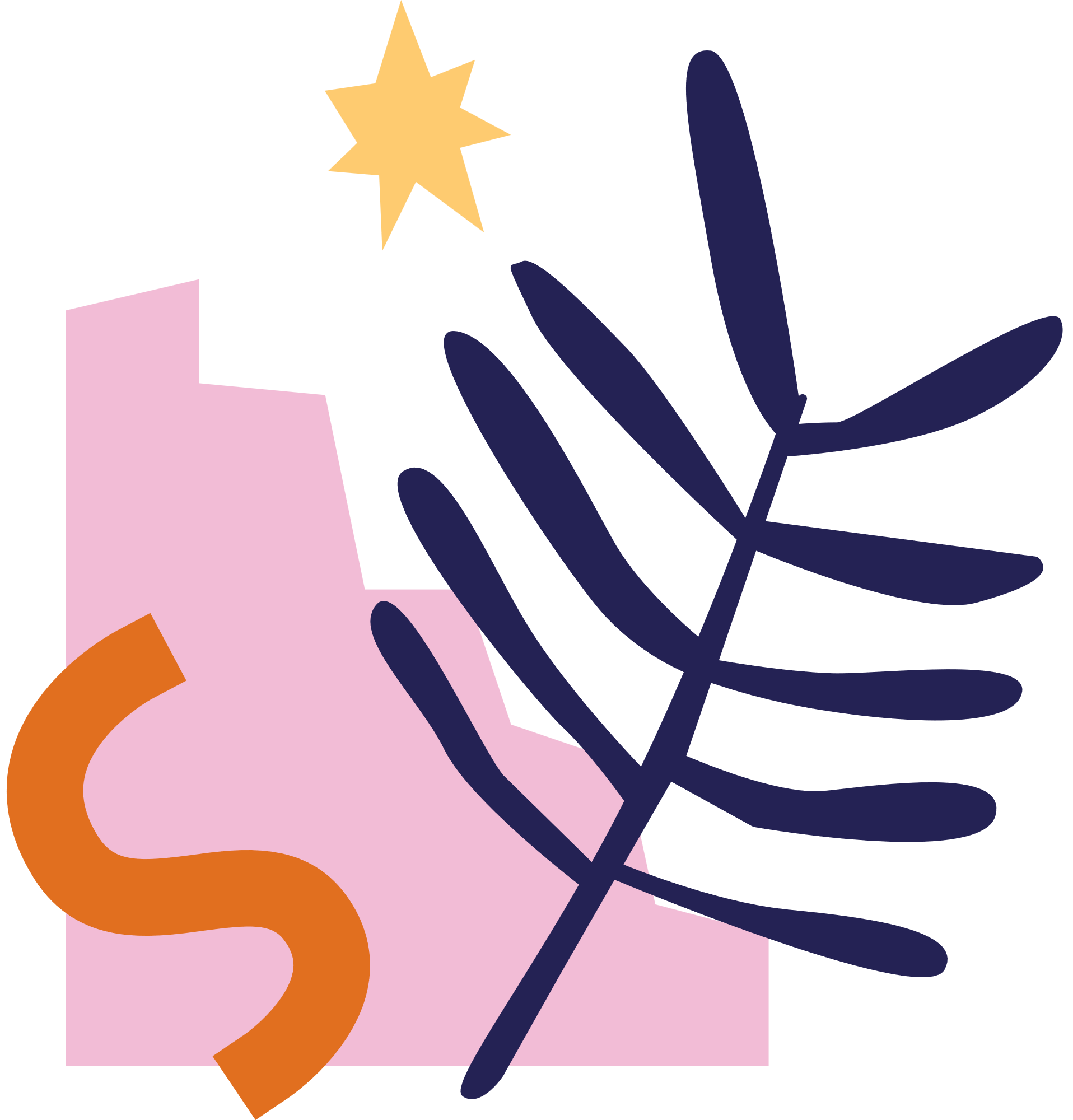 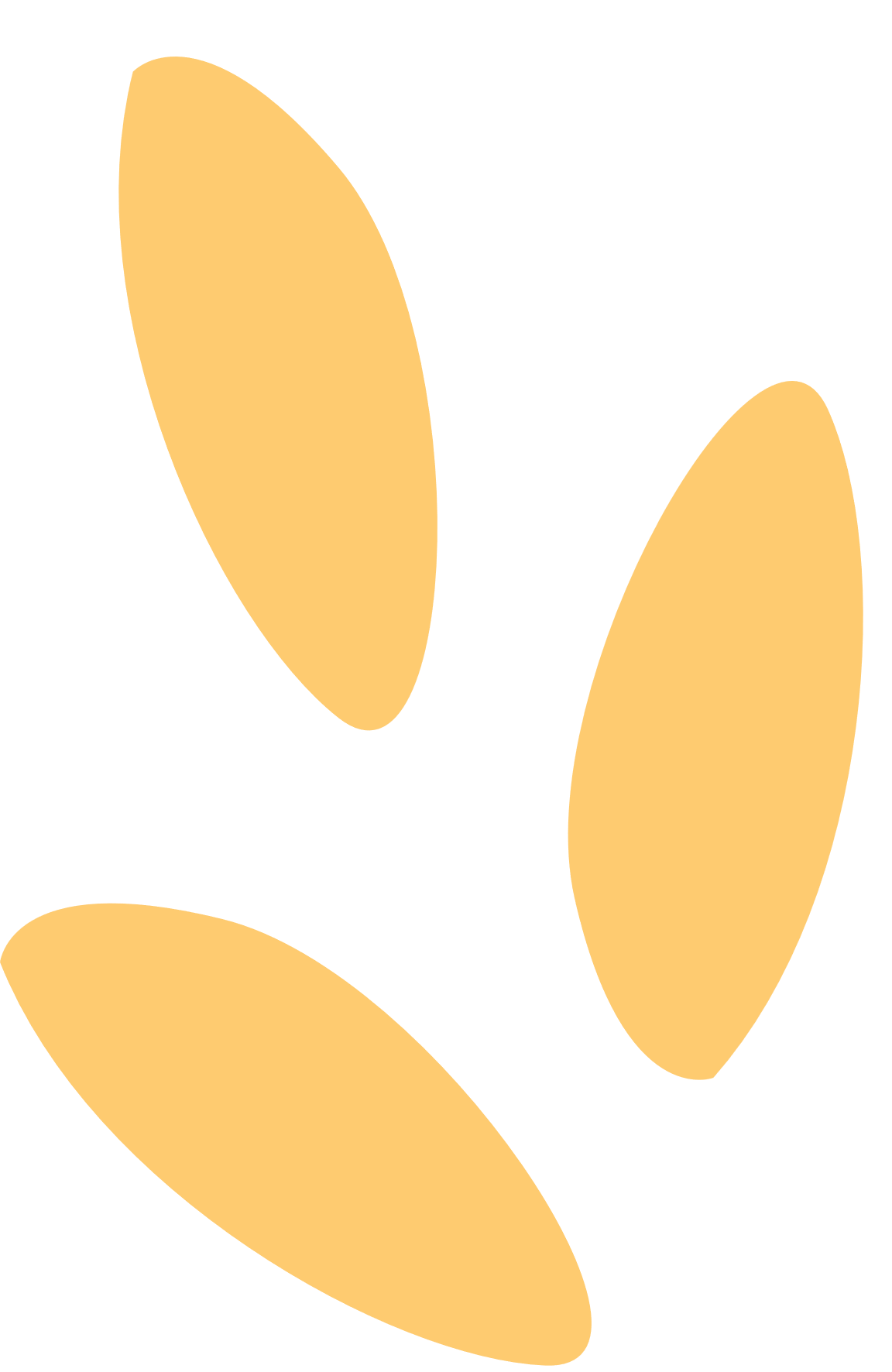 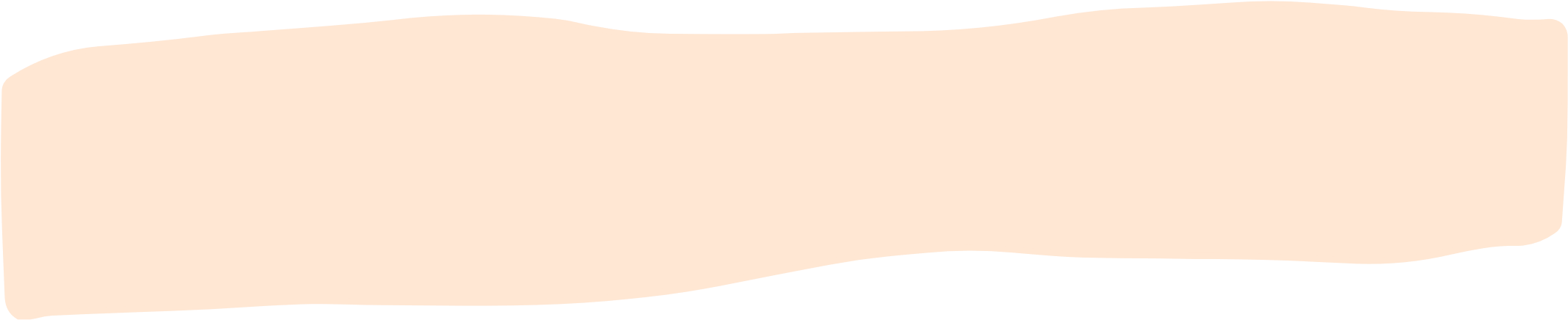 [Speaker Notes: - GV cho HS xem video khoảng 3p, mở rộng kiến thức (từ 0p40s đến 3p44s) – Tốc độ biến đổi khí hậu đang tăng đáng báo động:
https://www.youtube.com/watch?v=Acpr6Yc3Edk]
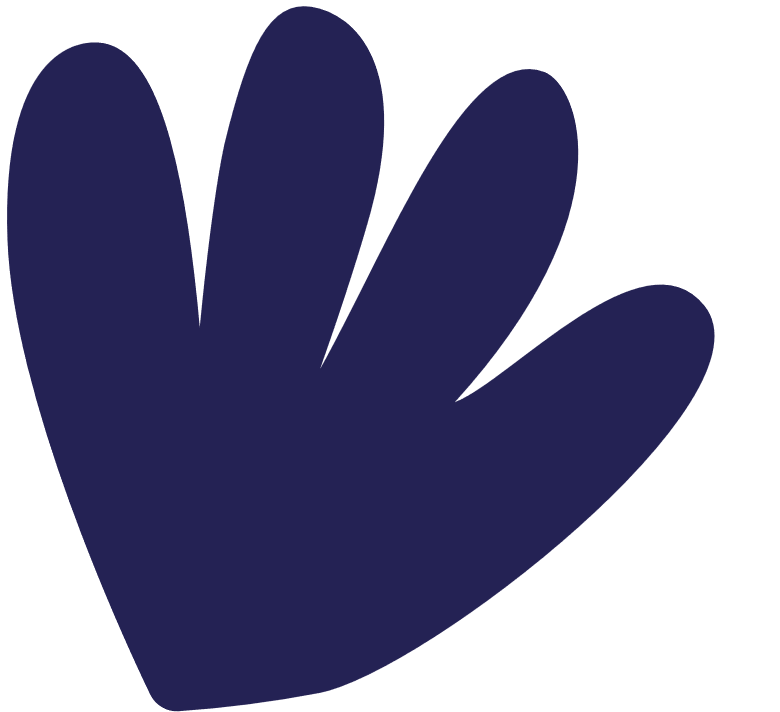 2. Biến đổi khí hậu và những tác động liên hoàn
BIÊN TẬP VIÊN THỜI TIẾT
Hoạt động nhóm: 4-5 HS
Thời gian: Thảo luận trong 7 phút
Nội dung thảo luận: Hoàn thành PHT số 3 “Biên tập viên thời tiết” 
GV cử đại diện của một nhóm bất kì lên trình bày
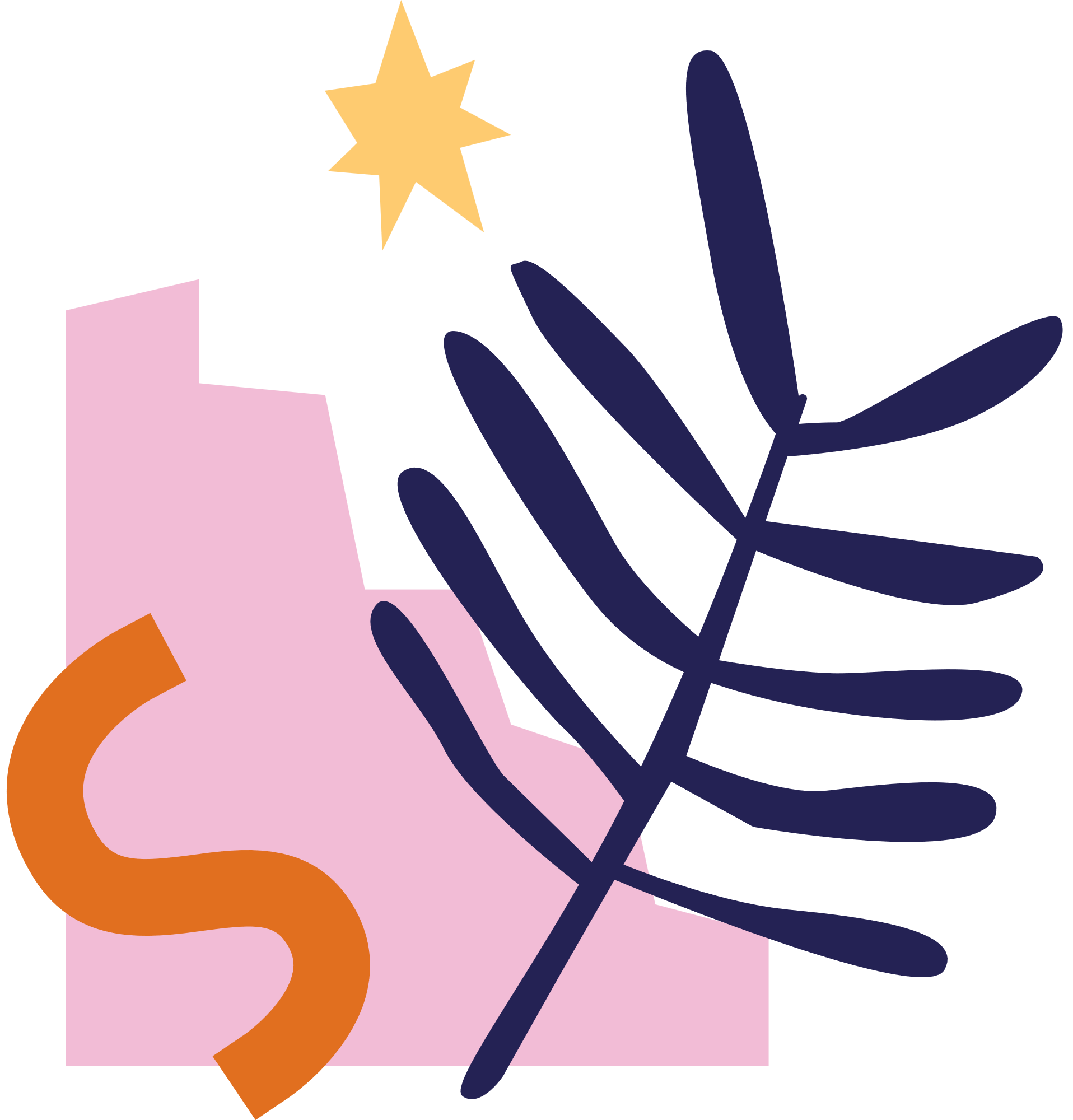 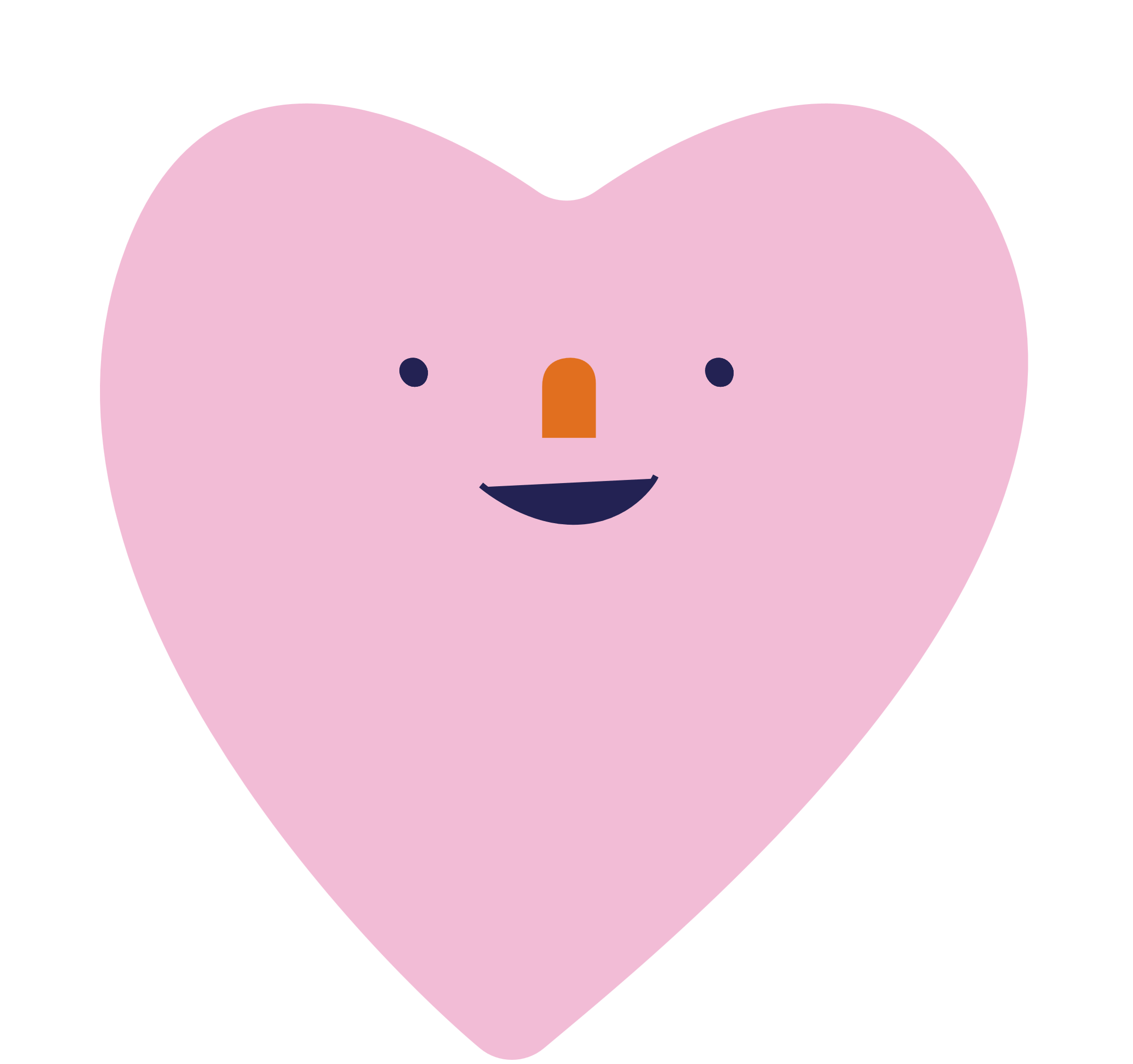 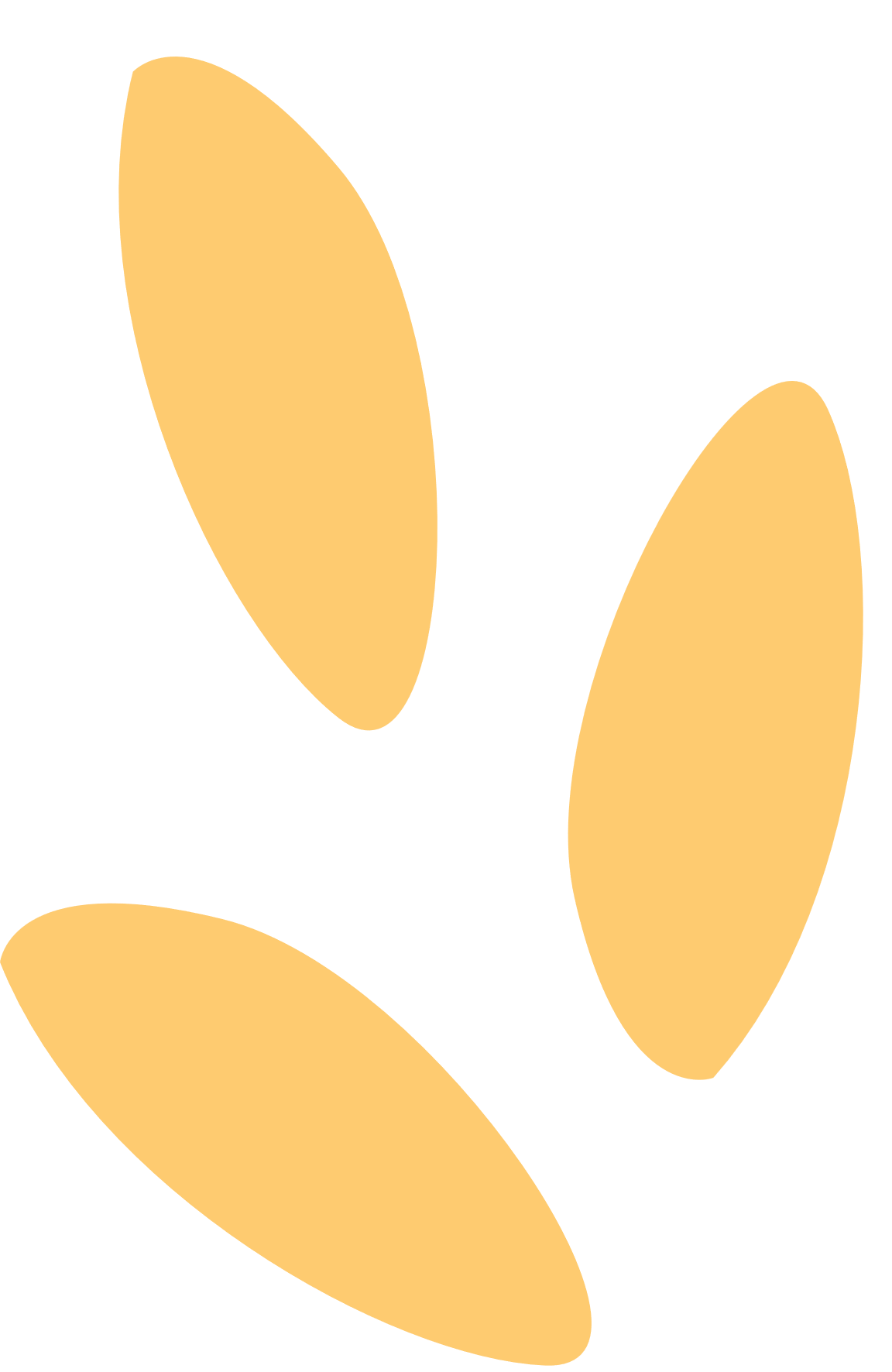 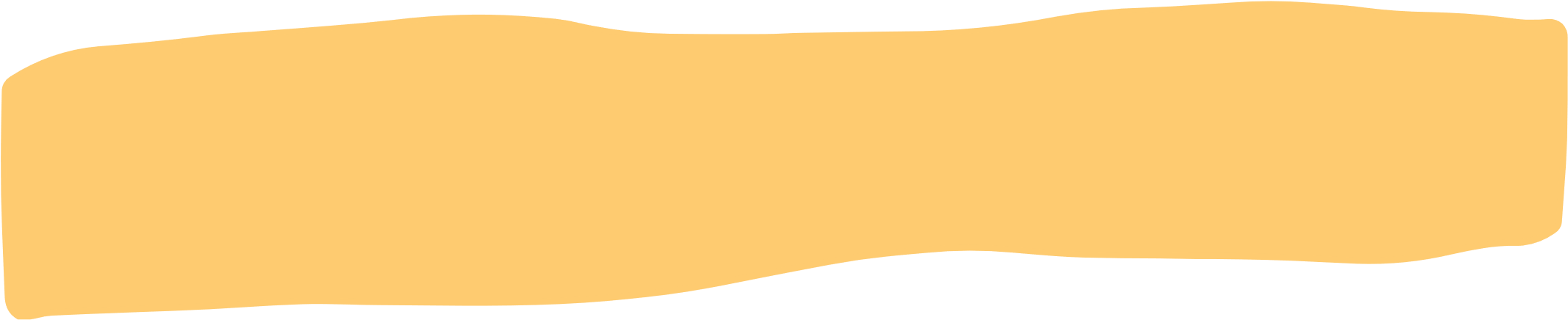 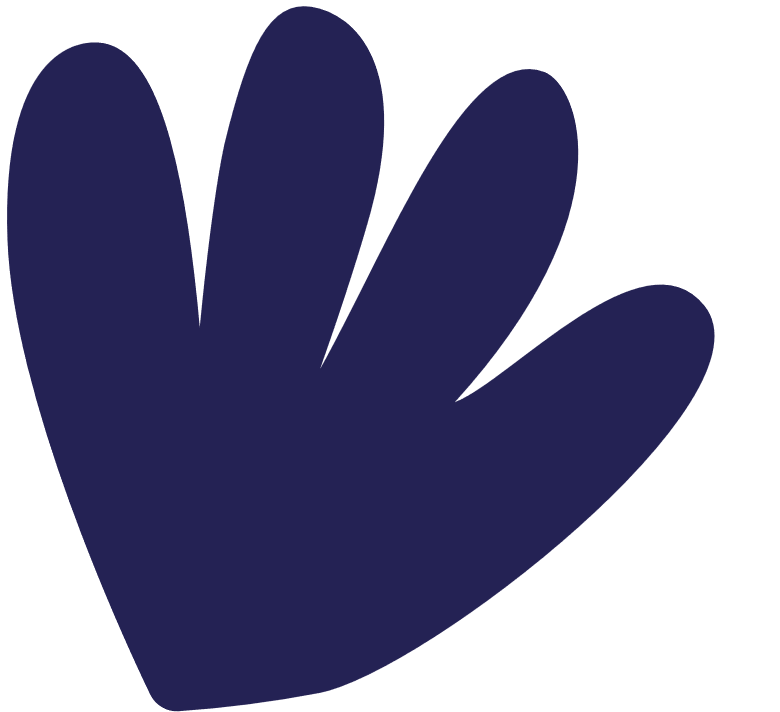 2. Biến đổi khí hậu và những tác động liên hoàn
BIÊN TẬP VIÊN THỜI TIẾT
Những thay đổi của Trái Đất đã được tác giả làm sáng tỏ qua những lí lẽ và bằng chứng nào?
Dựa vào trải nghiệm riêng của em, hãy cung cấp thêm những bằng chứng cho vấn đề này.
Theo em, văn bản triển khai ý tưởng và thông tin theo cách nào? 
Vì sao em xác định như vậy? (Lựa chọn một đoạn văn để phân tích, làm sáng tỏ. Yêu cầu: Vẽ sơ đồ có sử dụng mũi tên, biểu thị cách triển khai ý tưởng và thông tin của VB).
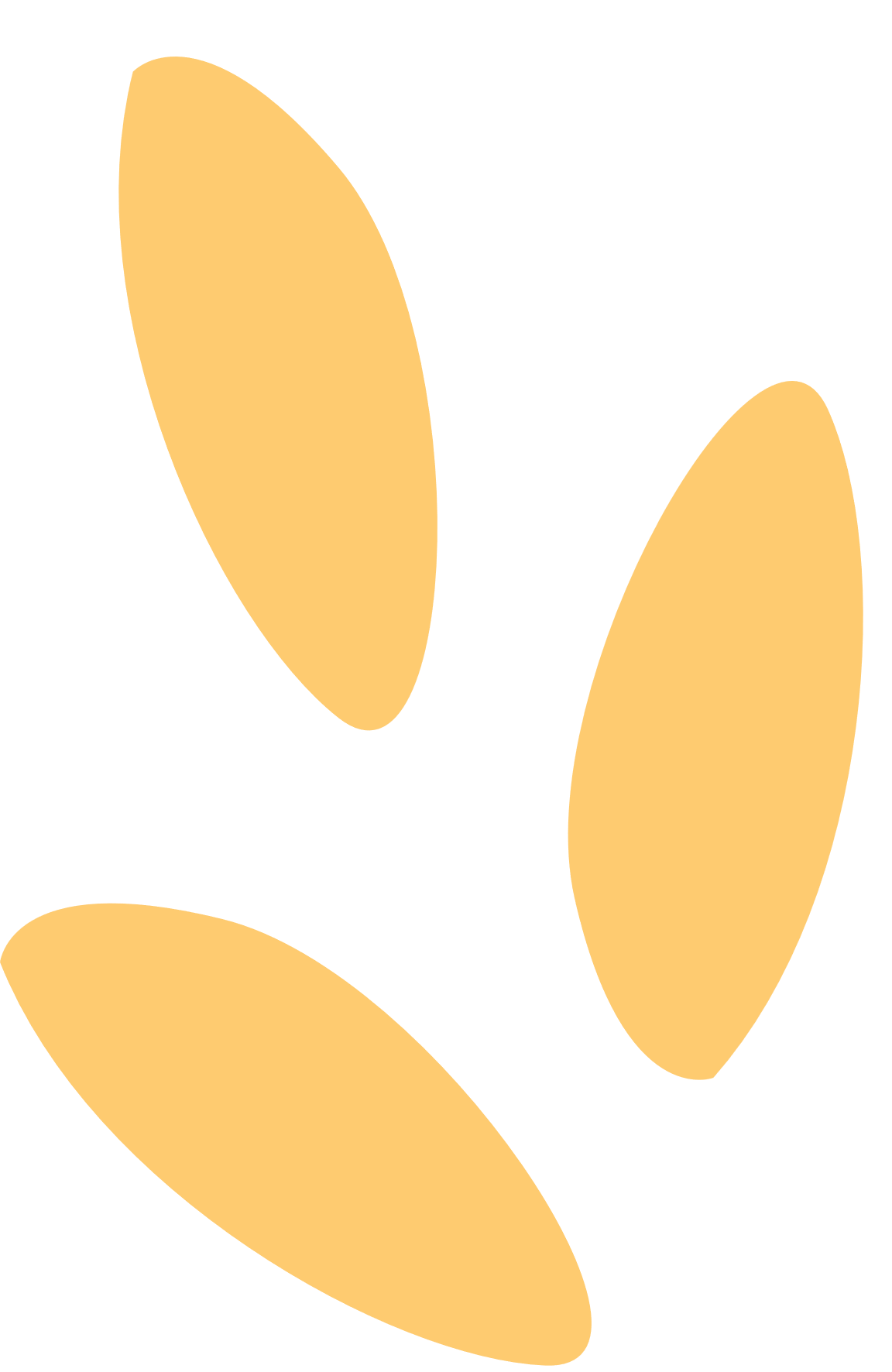 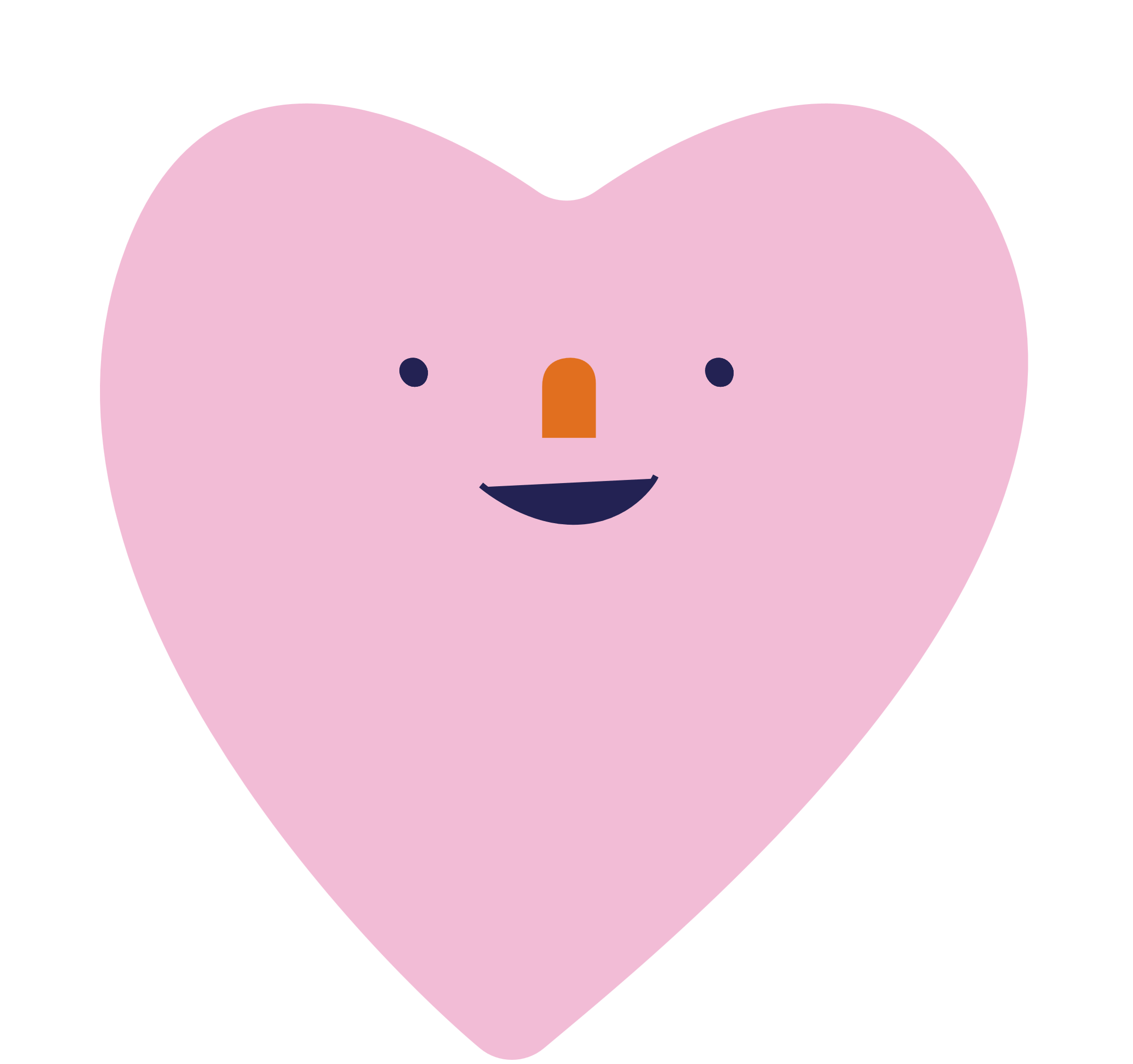 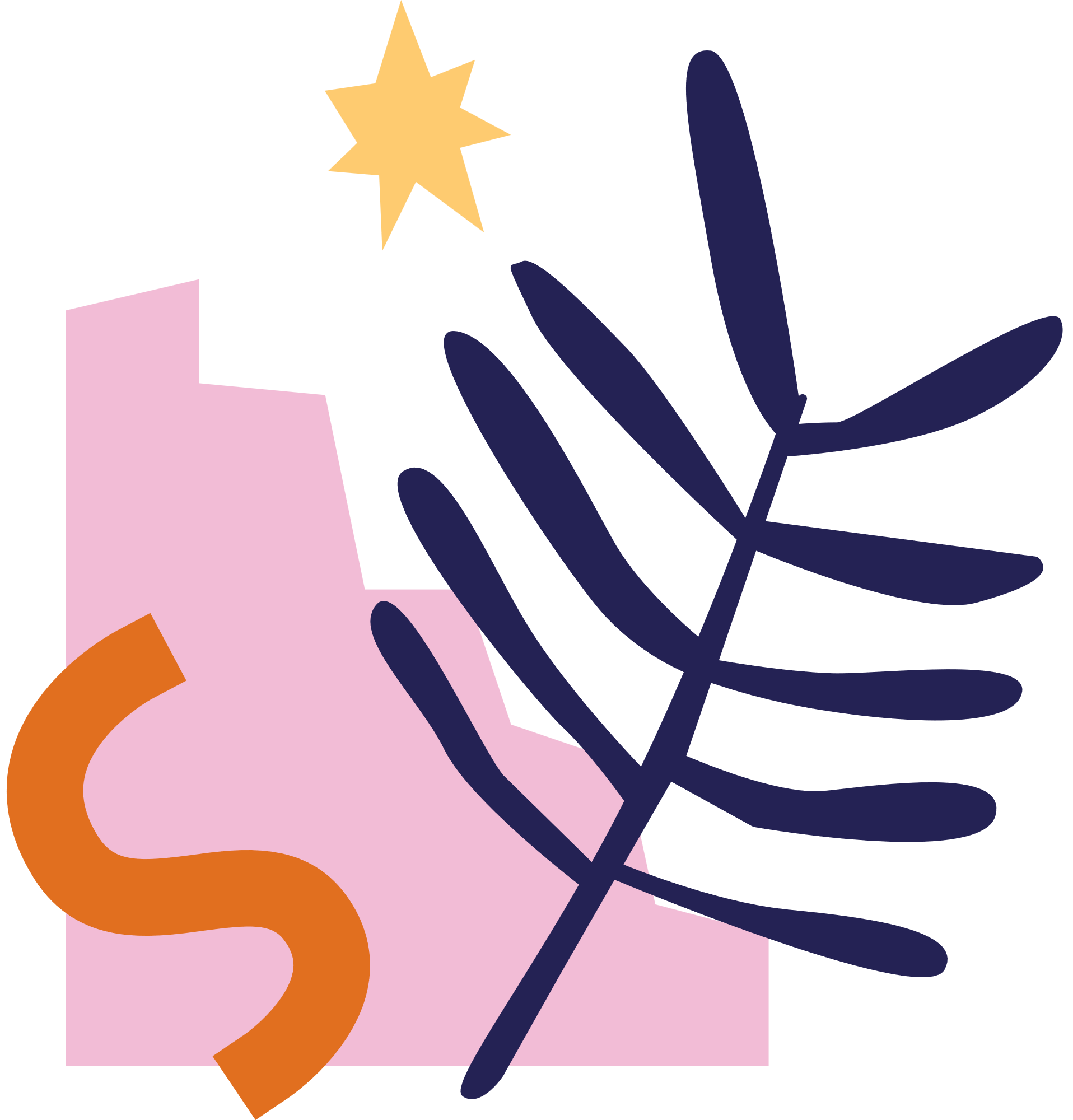 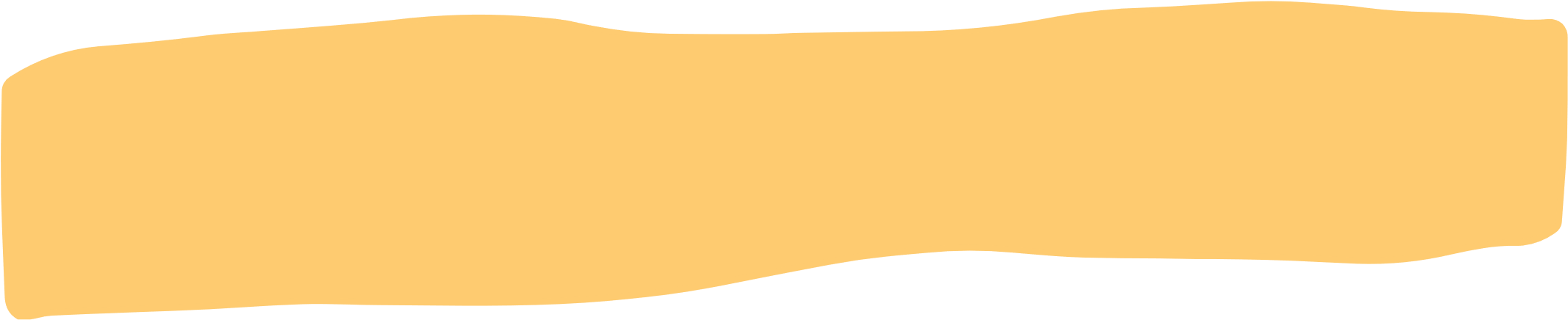 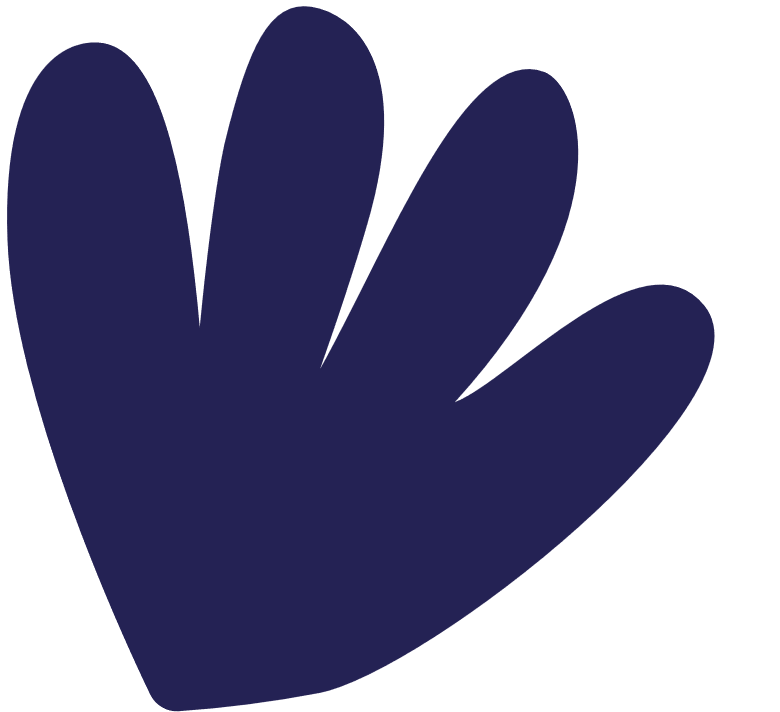 Vấn đề: "Sự bất thường của Trái Đất"/ "Sự rối loạn khí hậu toàn cầu"
2. Biến đổi khí hậu và những tác động liên hoàn
Thời tiết tồn tại ở hai thái cực một lúc
Thời tiết thất thường, thay đổi với tốc độ nhanh
Bằng chứng 4
Bằng chứng 2
Bằng chứng 3
Bằng chứng 1
Tác động đến lượng mưa, độ ẩm không khí, độ ẩm của đất, sự lưu chuyển không khí, bão, tuyết, diện tích mặt băng, dòng hải lưu, hiện tượng "nước trồi"
Độ ẩm tăng cao --> Gây ra mưa lớn, lũ lụt nghiêm trọng
Nhiệt độ trung bình toàn TĐ tăng lên --> Hoa thủy tiên vốn thường nở vào tháng Ba nhưng nở từ đầu tháng Một
Trái Đất nóng hơn --> thay đổi hướng gió và tốc độ bay hơi hước --> có nơi trận mưa bão lớn, có nơi đợt nóng khắc nghiệt, hạn hán kéo dài
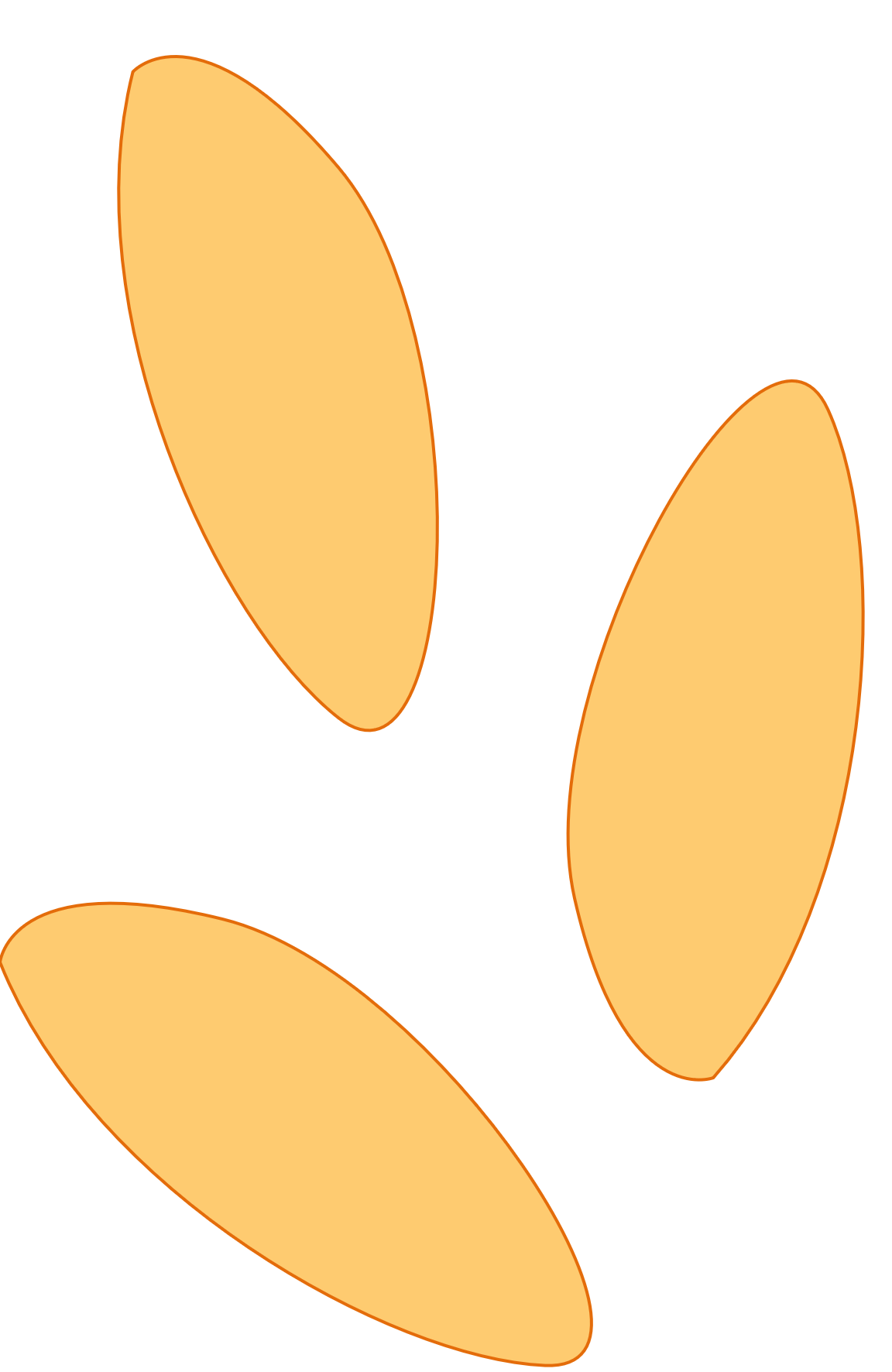 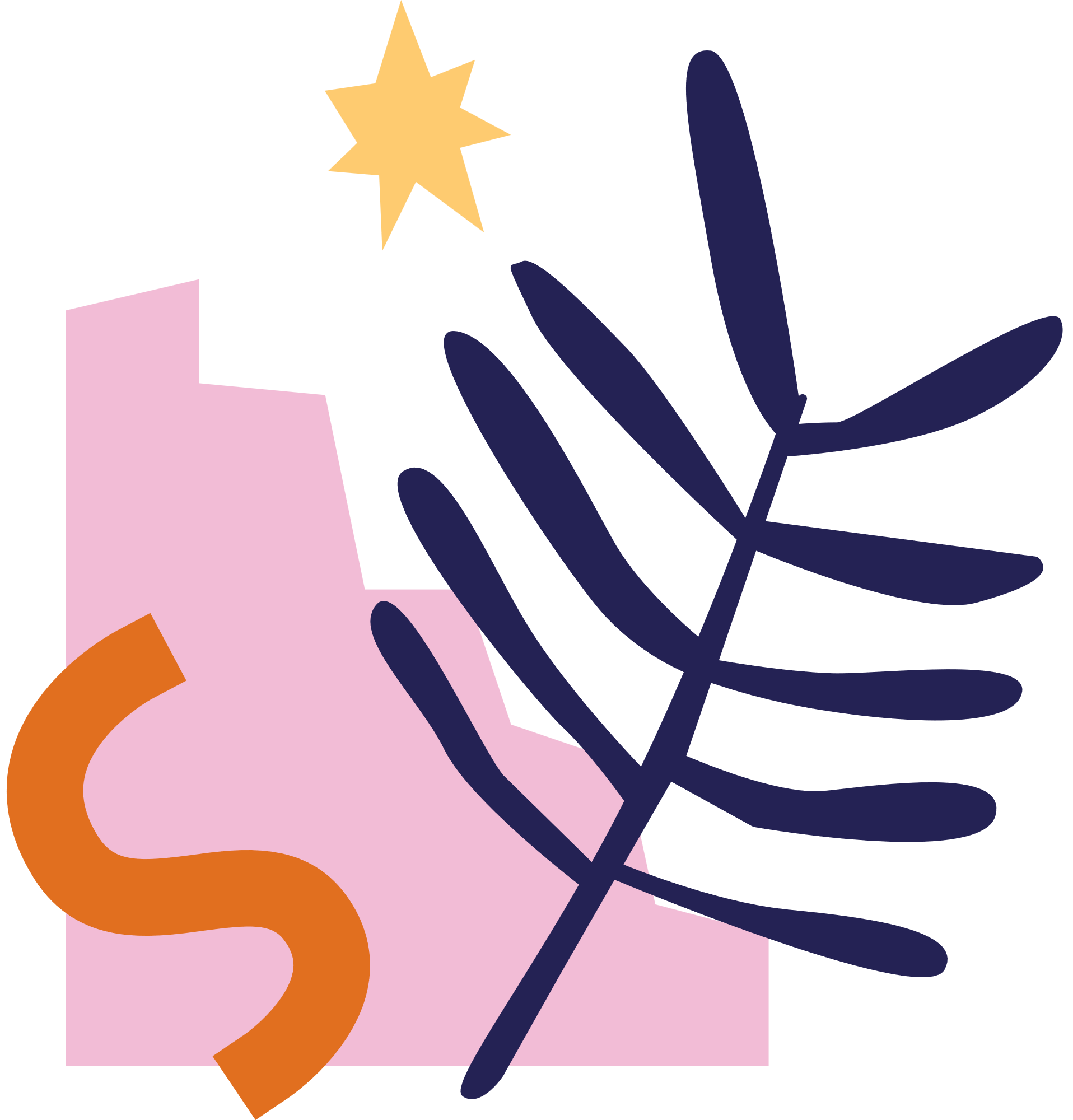 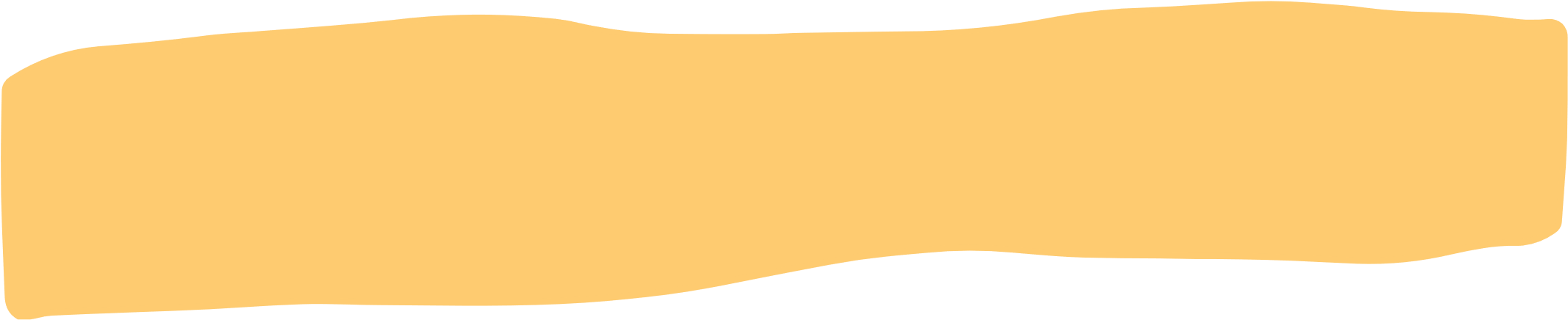 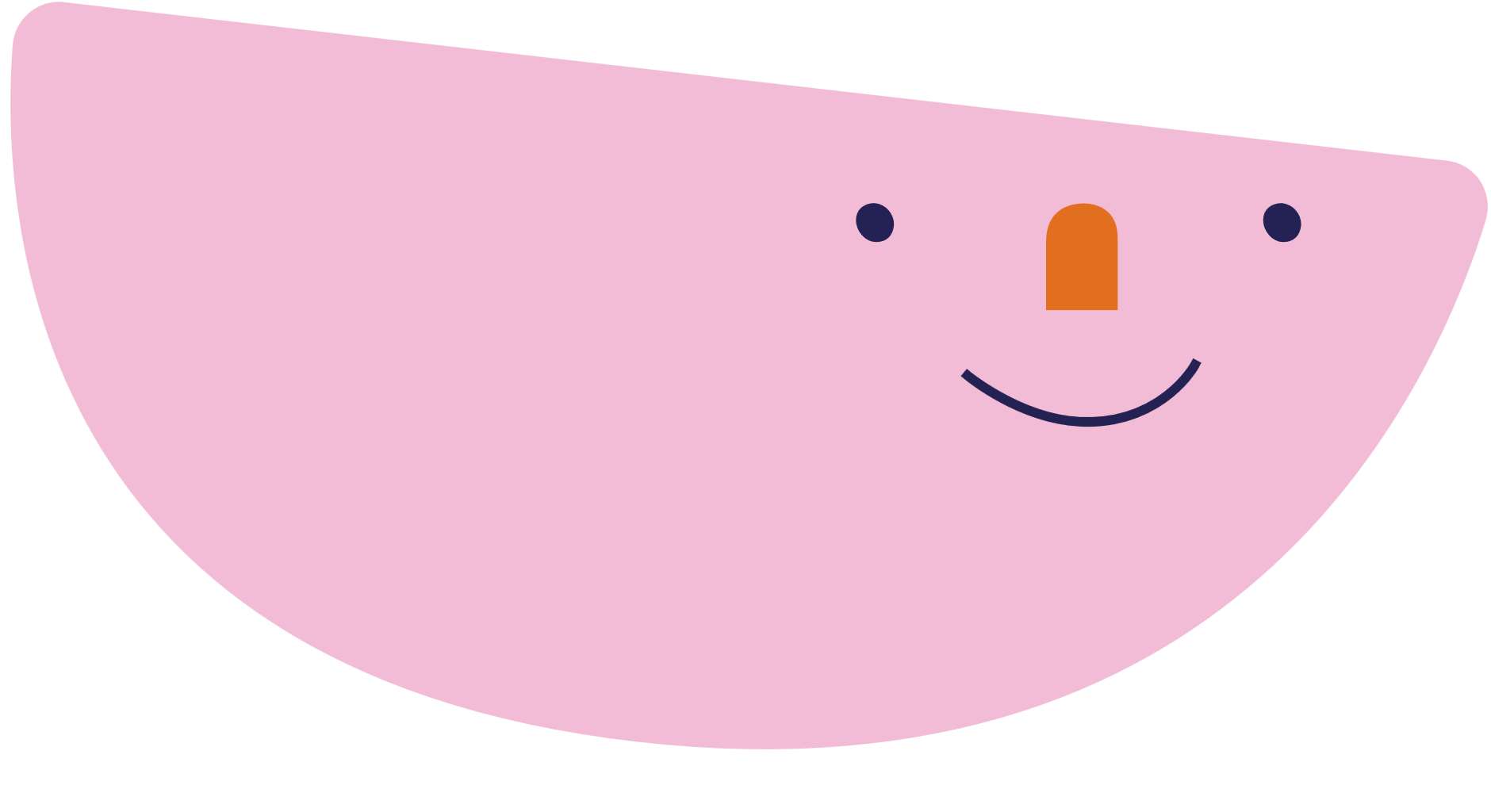 THẢO LUẬN NHÓM ĐÔI
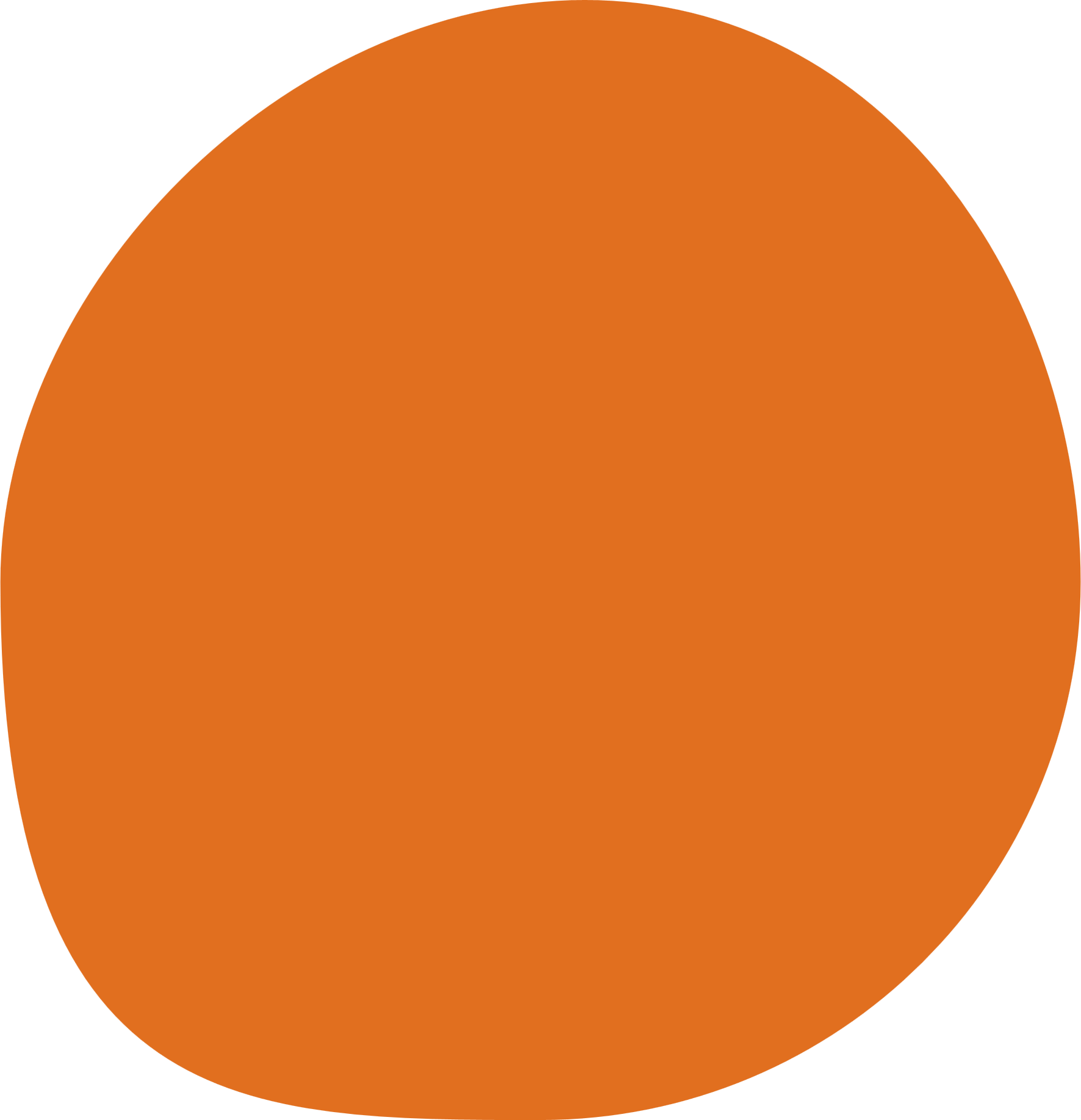 1
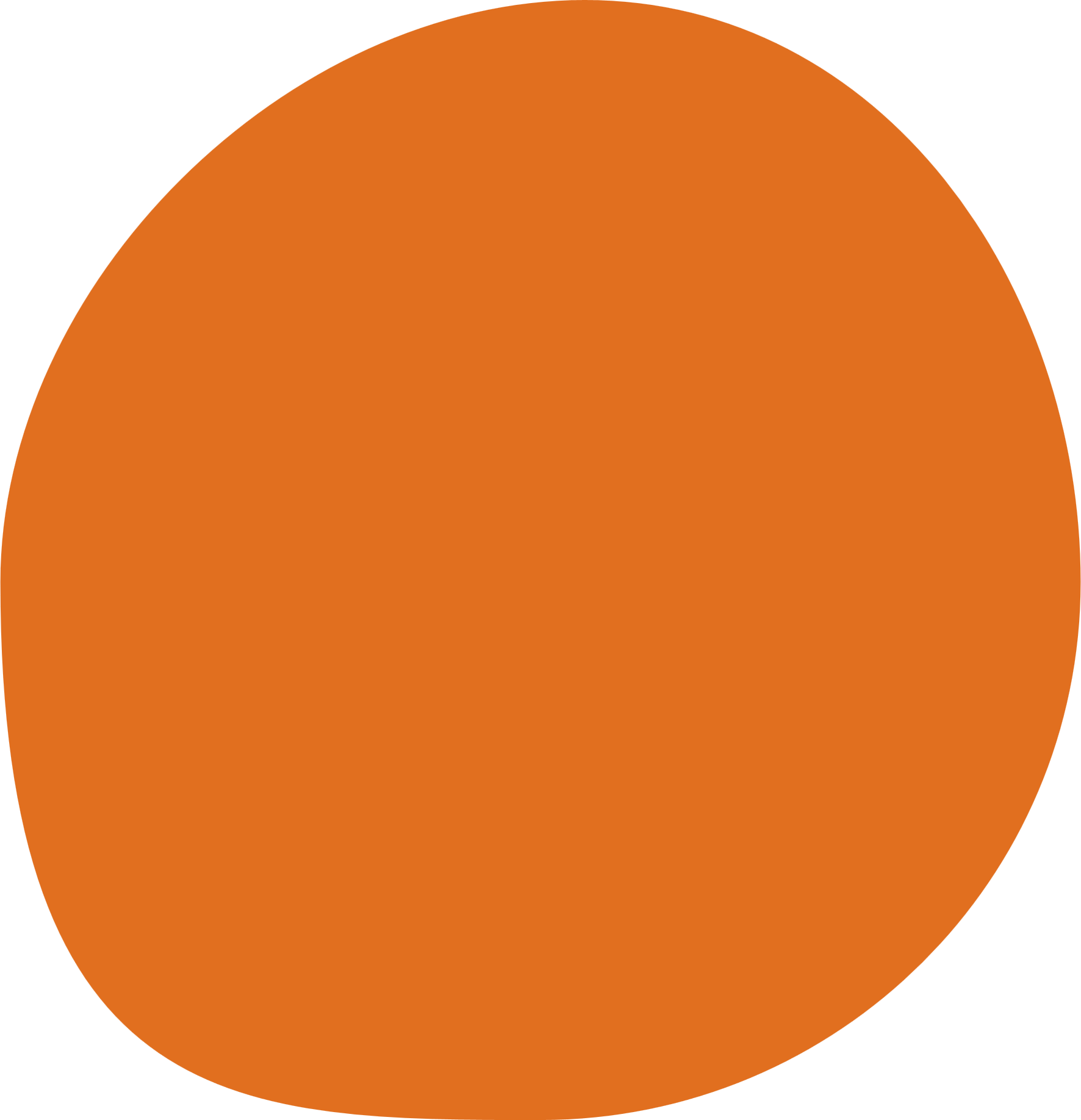 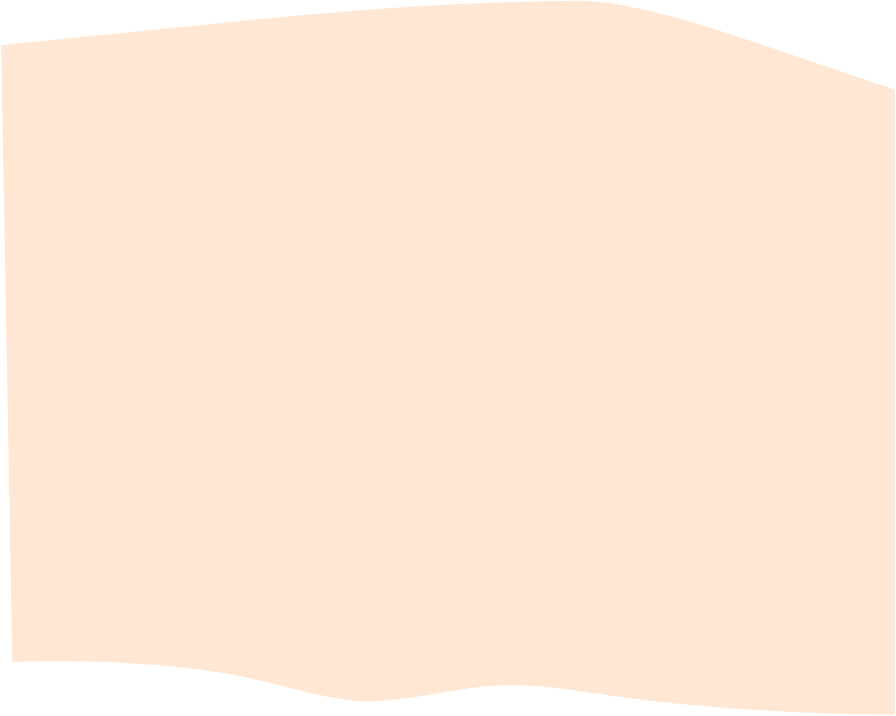 3
Hãy chỉ ra những dấu hiệu chứng tỏ khi viết văn bản này, tác giả đã sử dụng nhiều tài liệu tham khảo cần thiết.
Vì sao khi thực hành viết một VB, chúng ta cần phải tham khảo nhiều tài liệu? Việc nêu rõ nguồn tài liệu có ý nghĩa như thế nào?
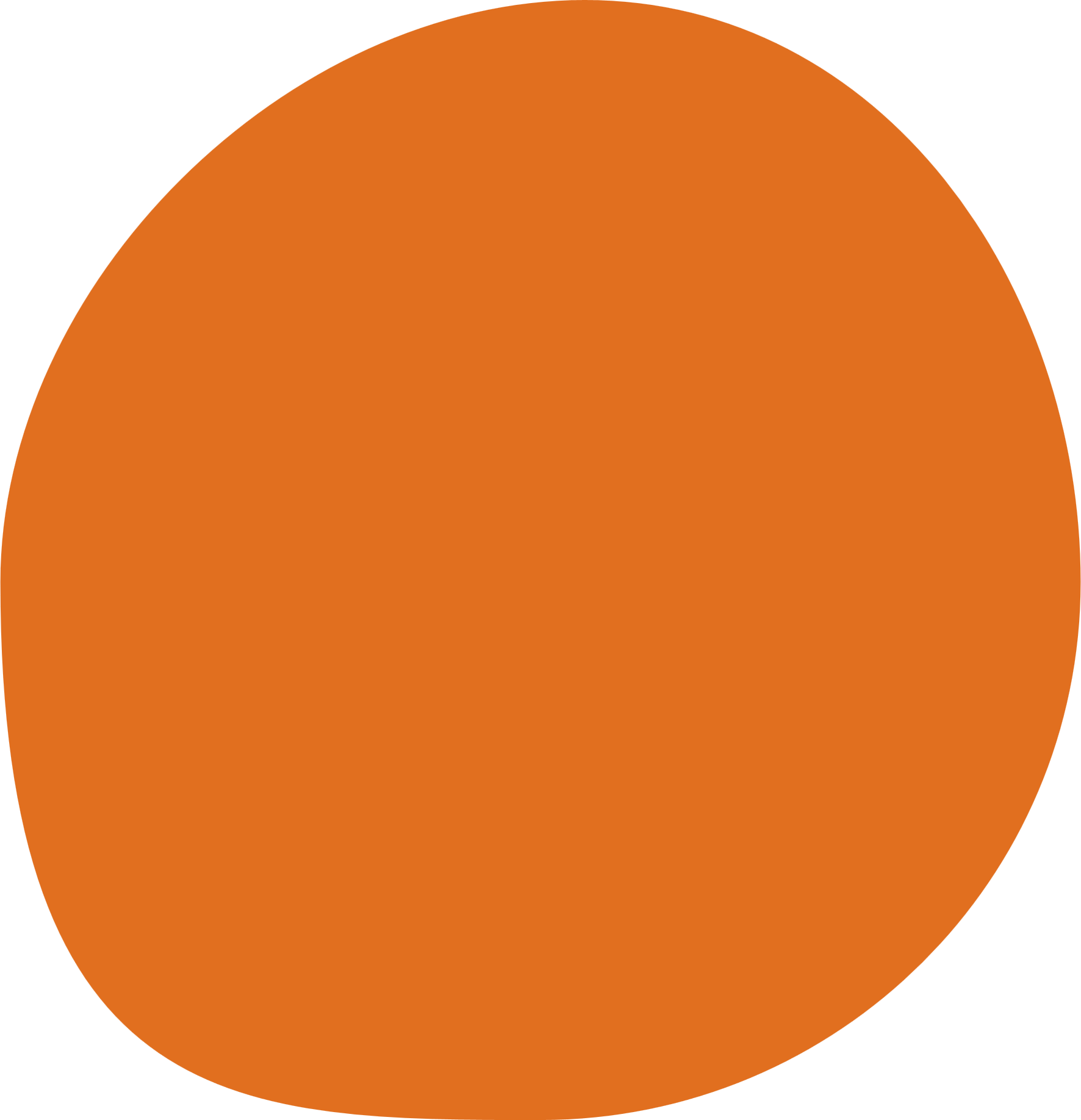 2
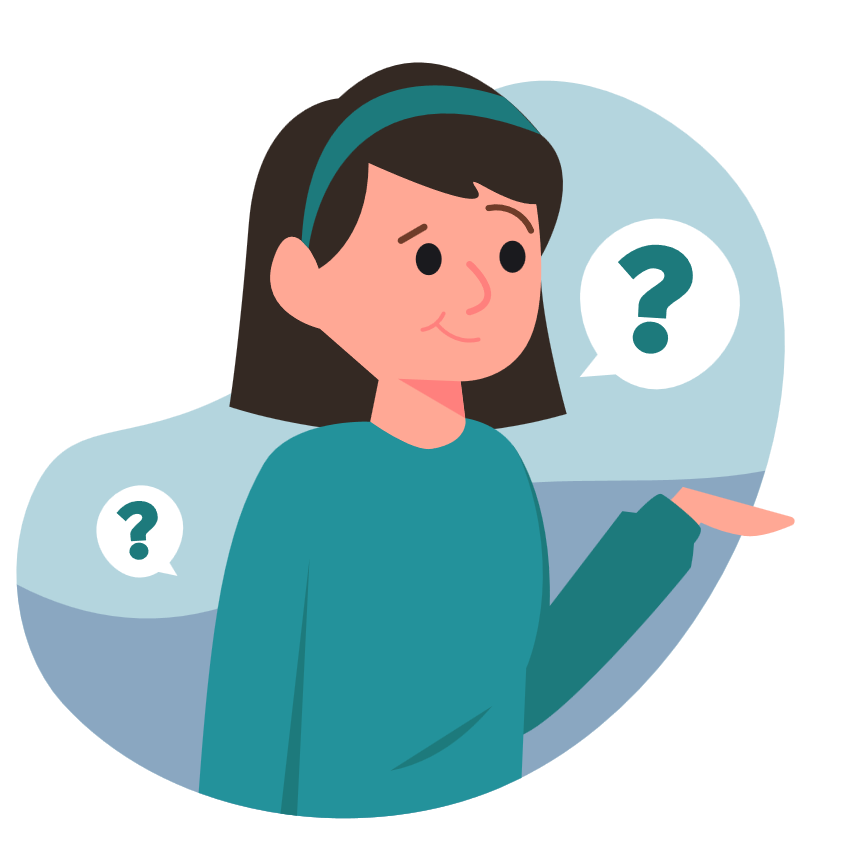 Việc sử dụng nhiều tài liệu tham khảo như vậy có tác dụng gì trong việc truyền tải thông tin của văn bản?
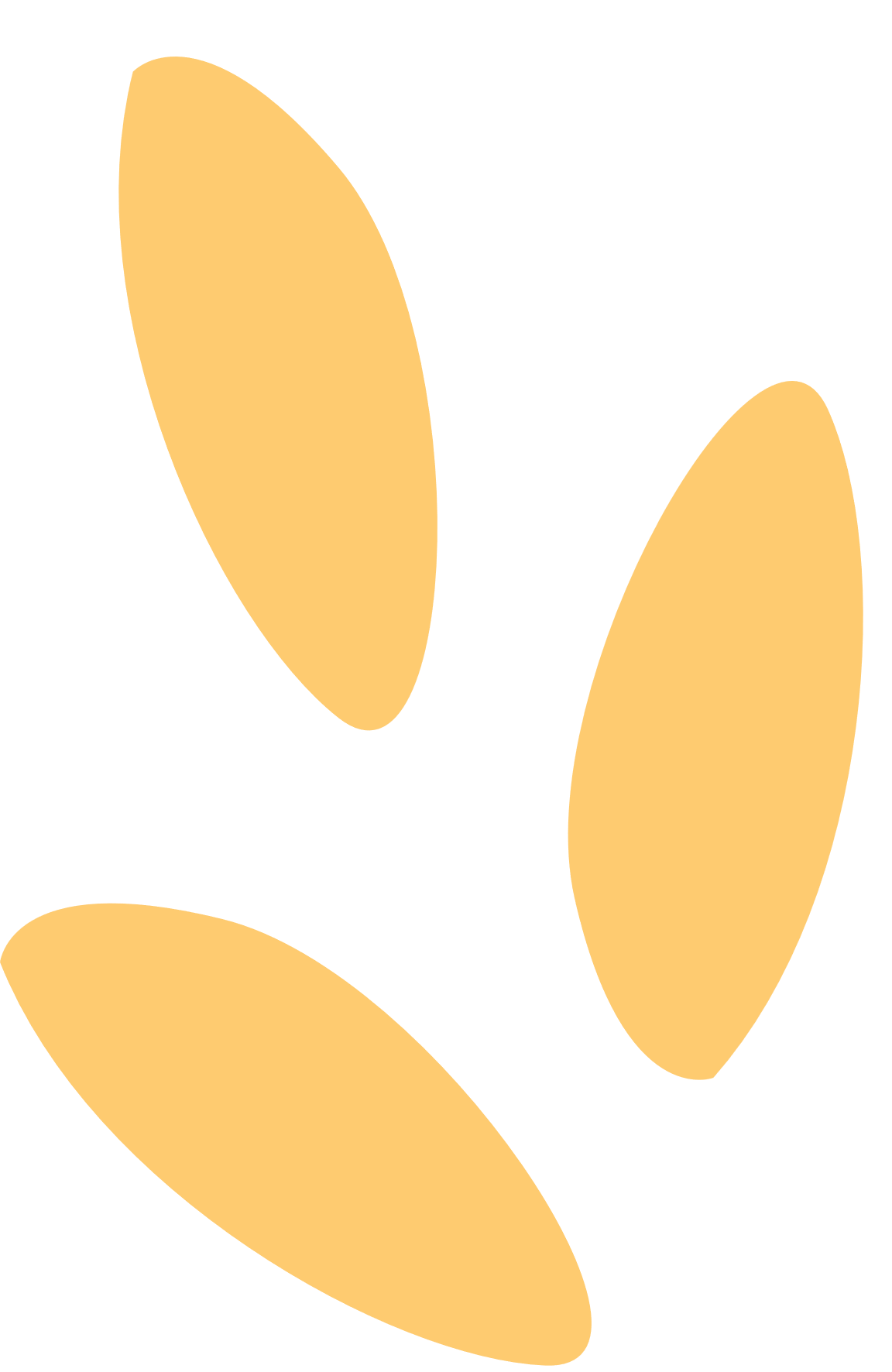 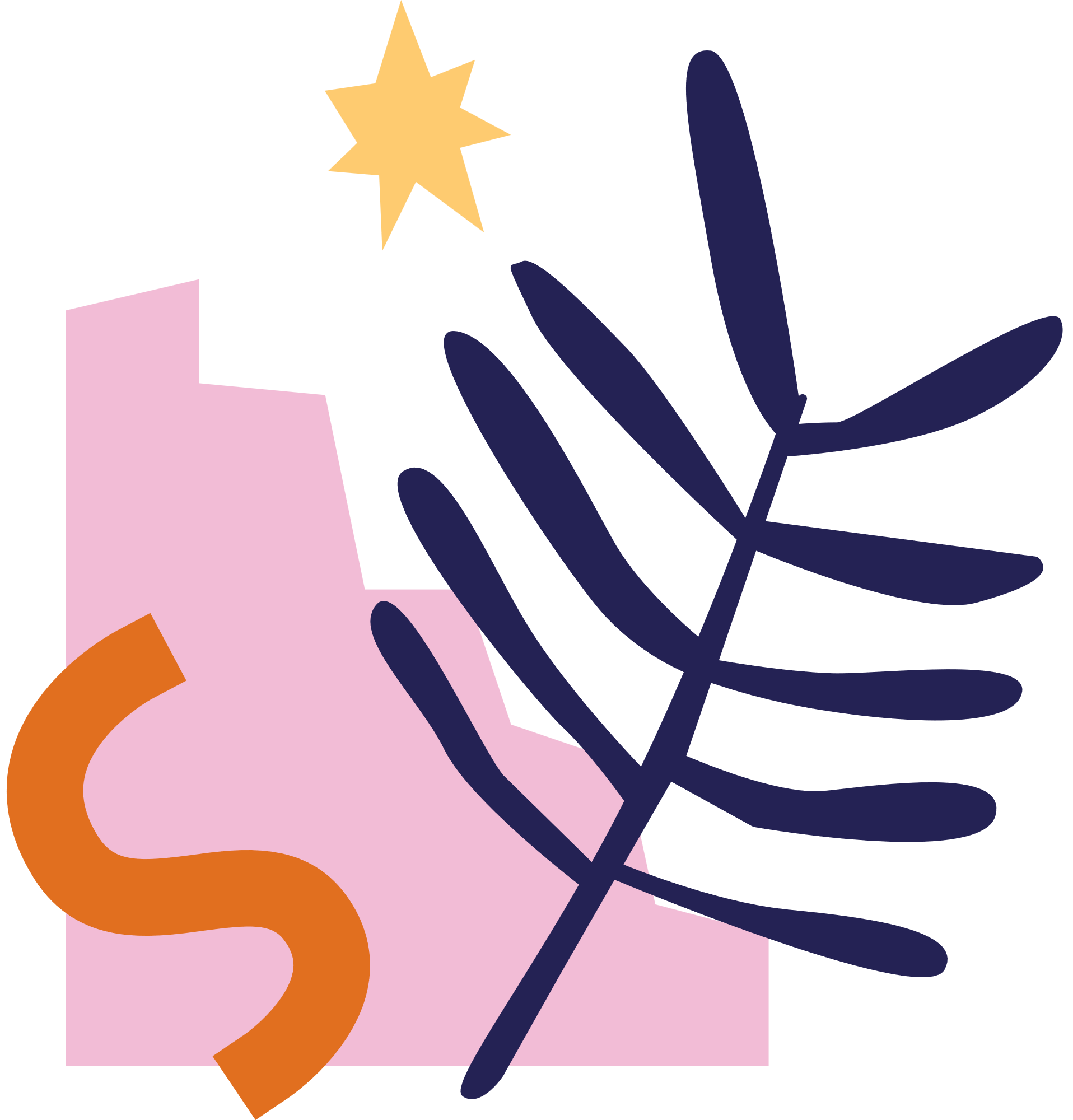 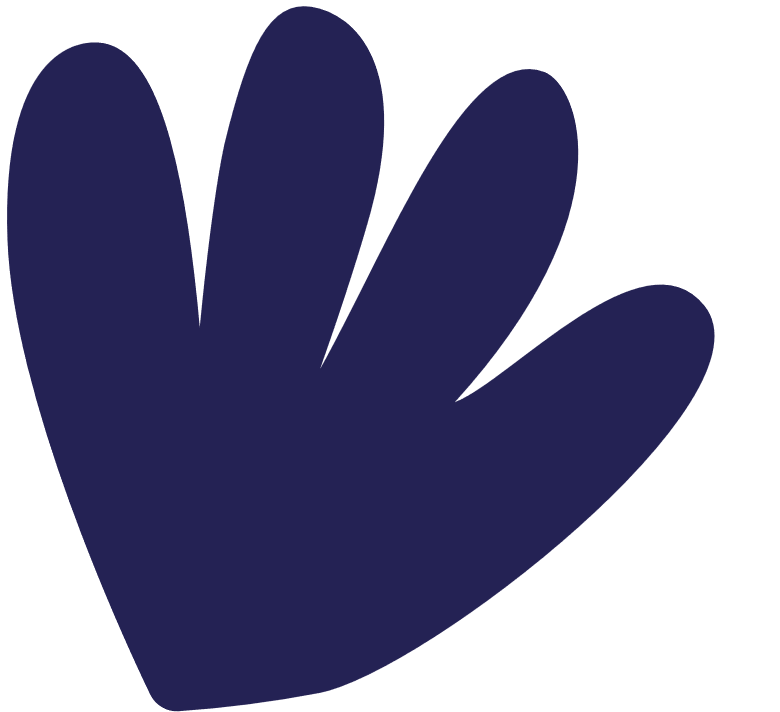 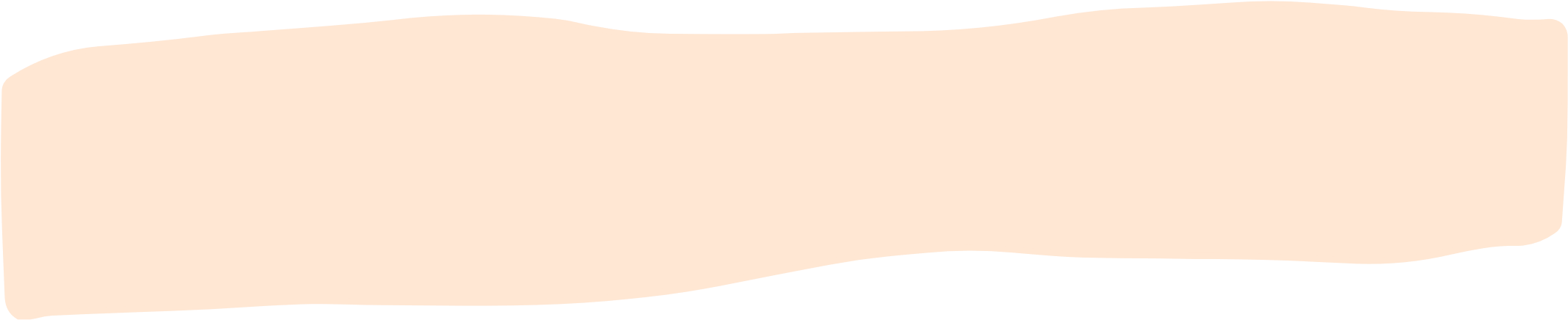 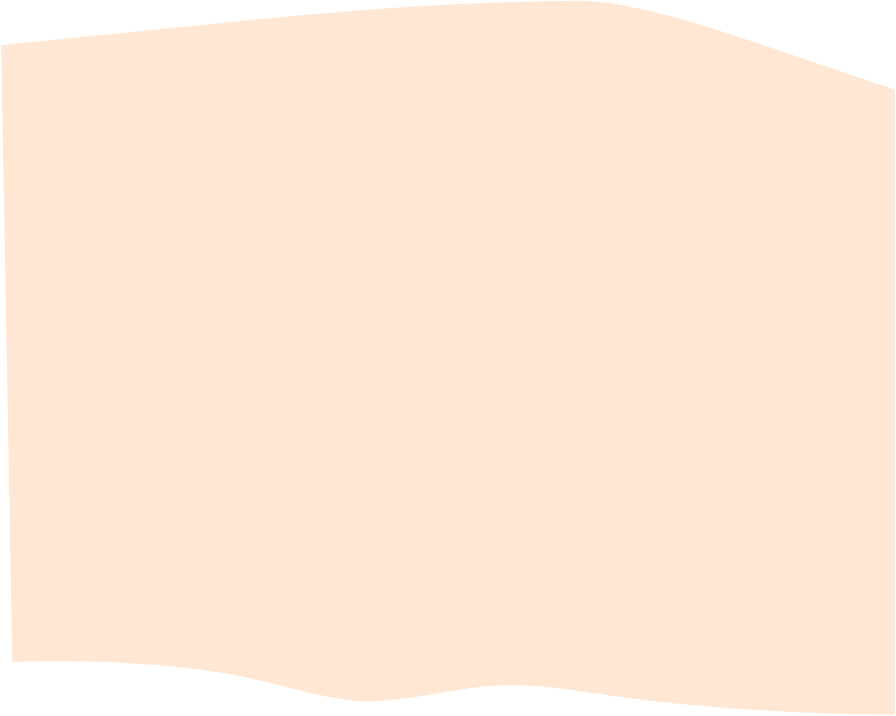 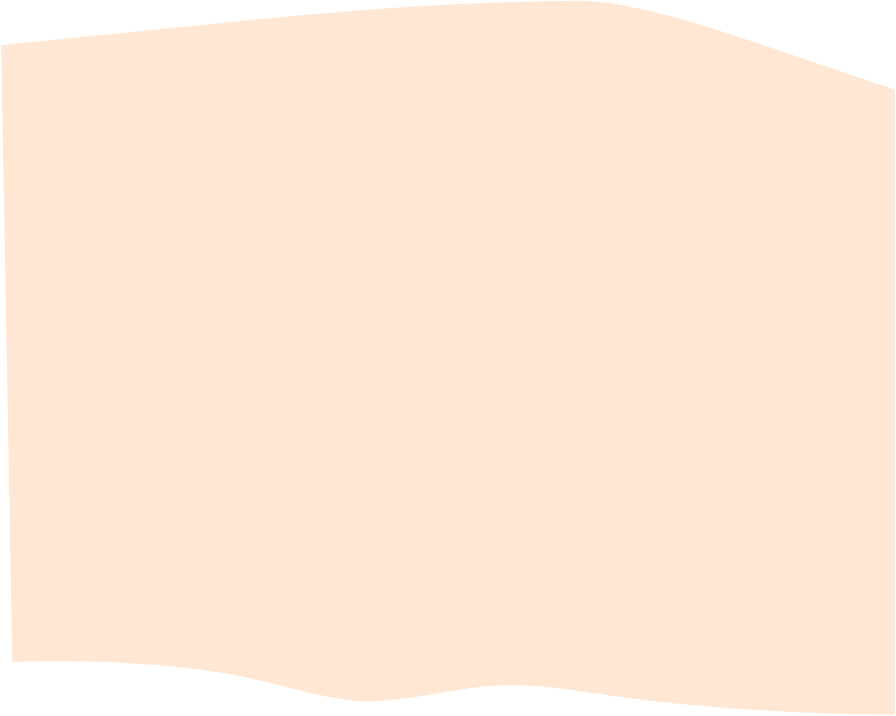 Nhận xét
Cách triển khai ý tưởng và thông tin theo mối quan hệ: Nguyên nhân – kết quả.
Sử dụng thông tin từ nhiều nguồn => Tài liệu tham khảo phong phú, tạo sự xác thực của thông tin, thuyết phục người đọc.
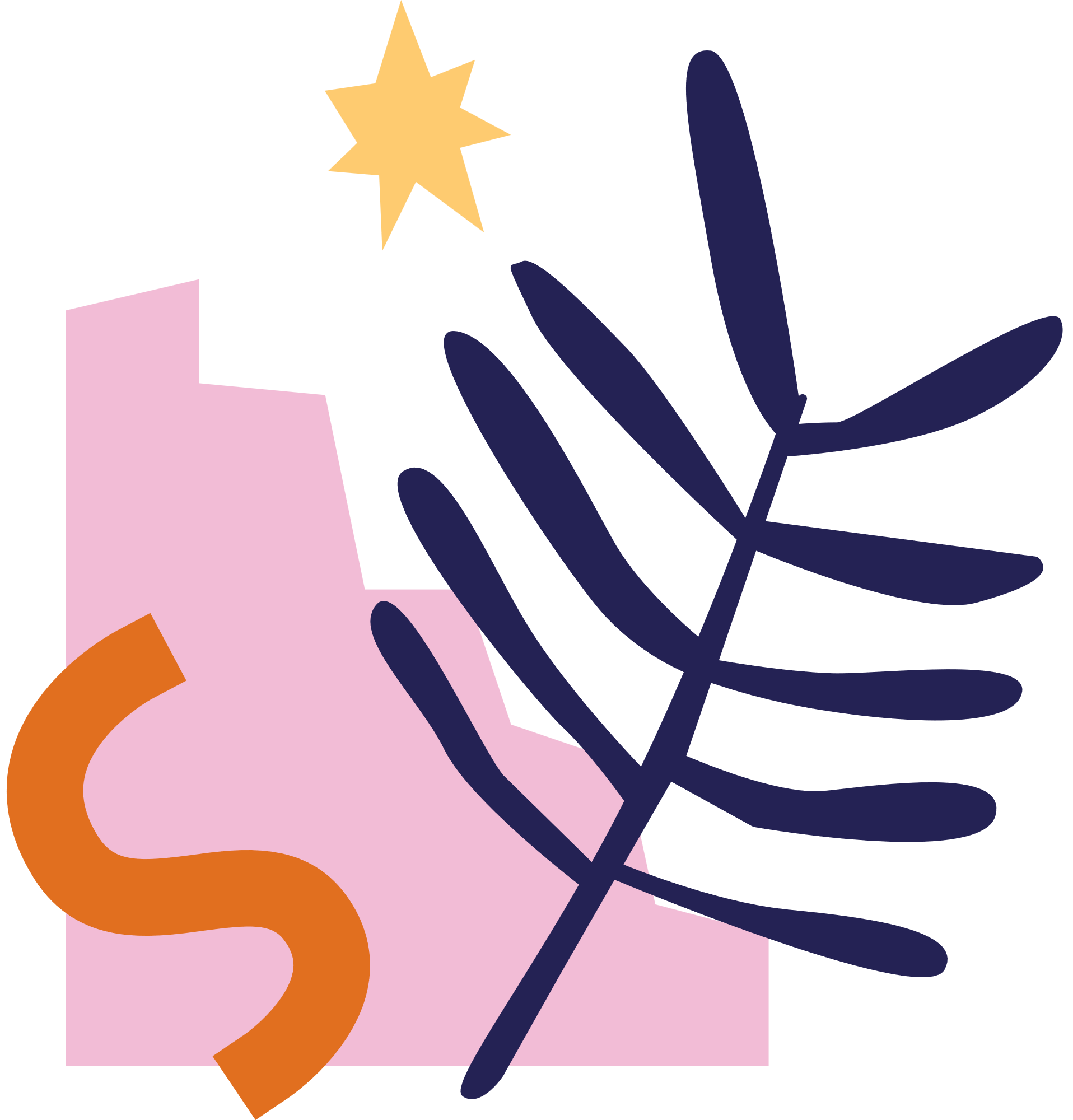 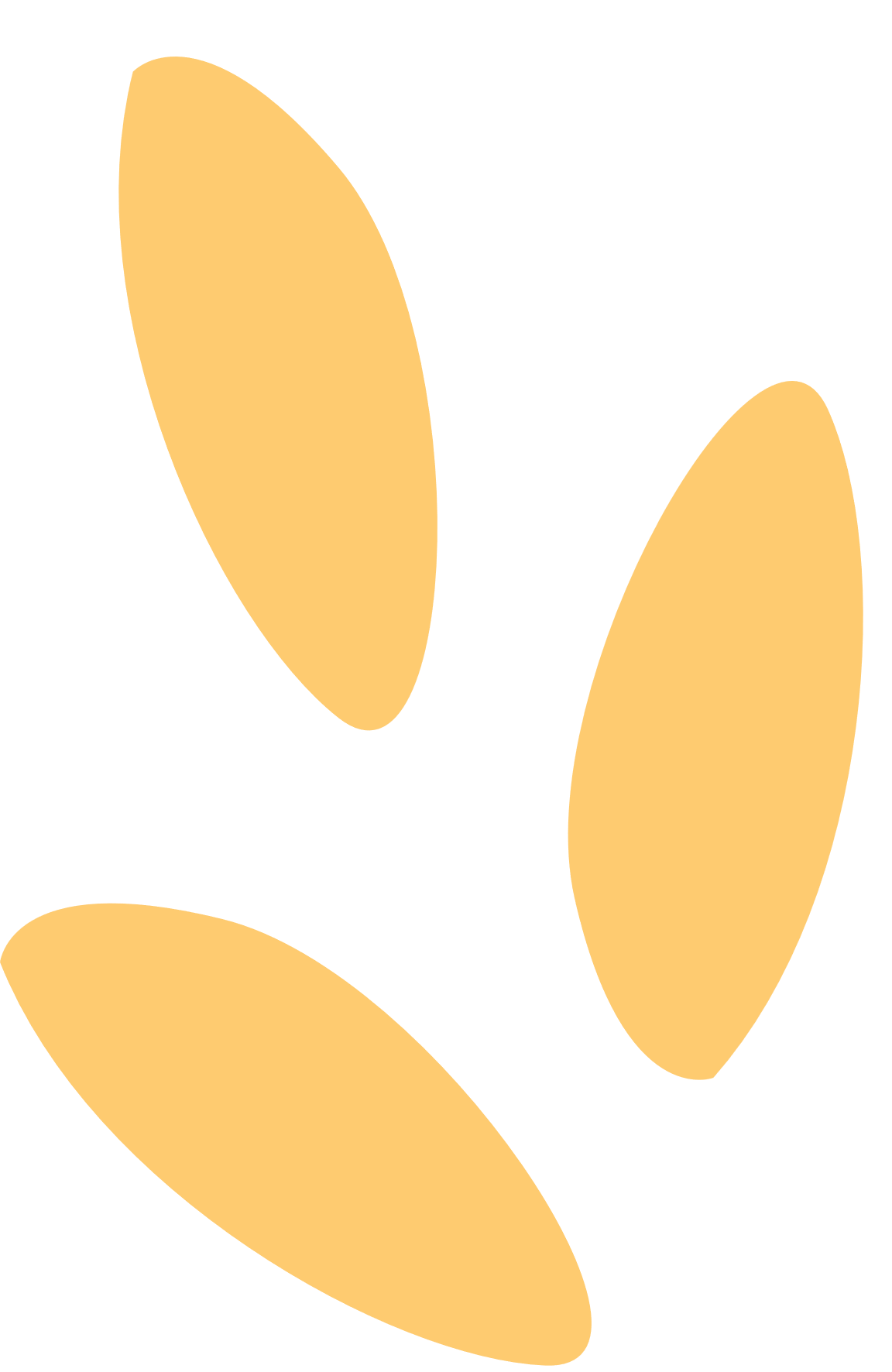 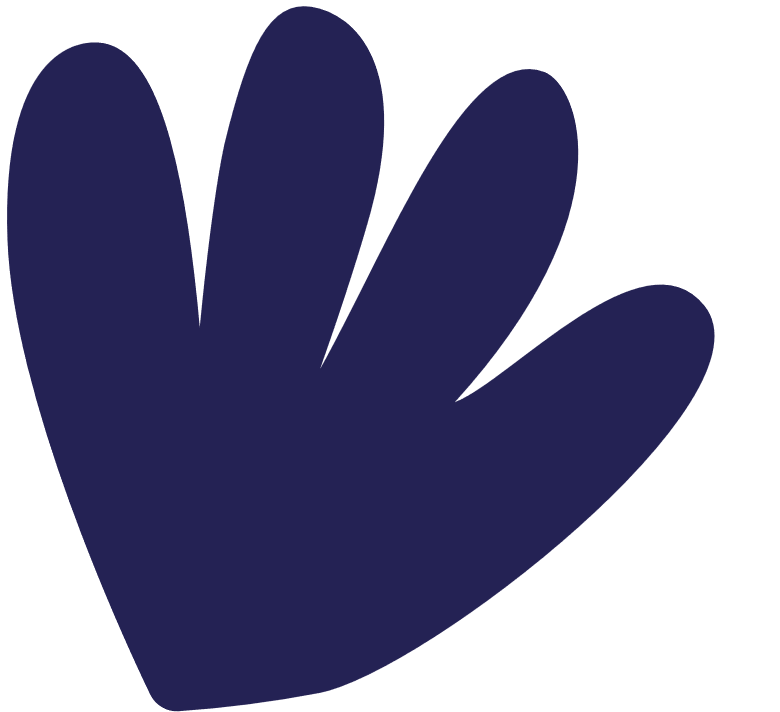 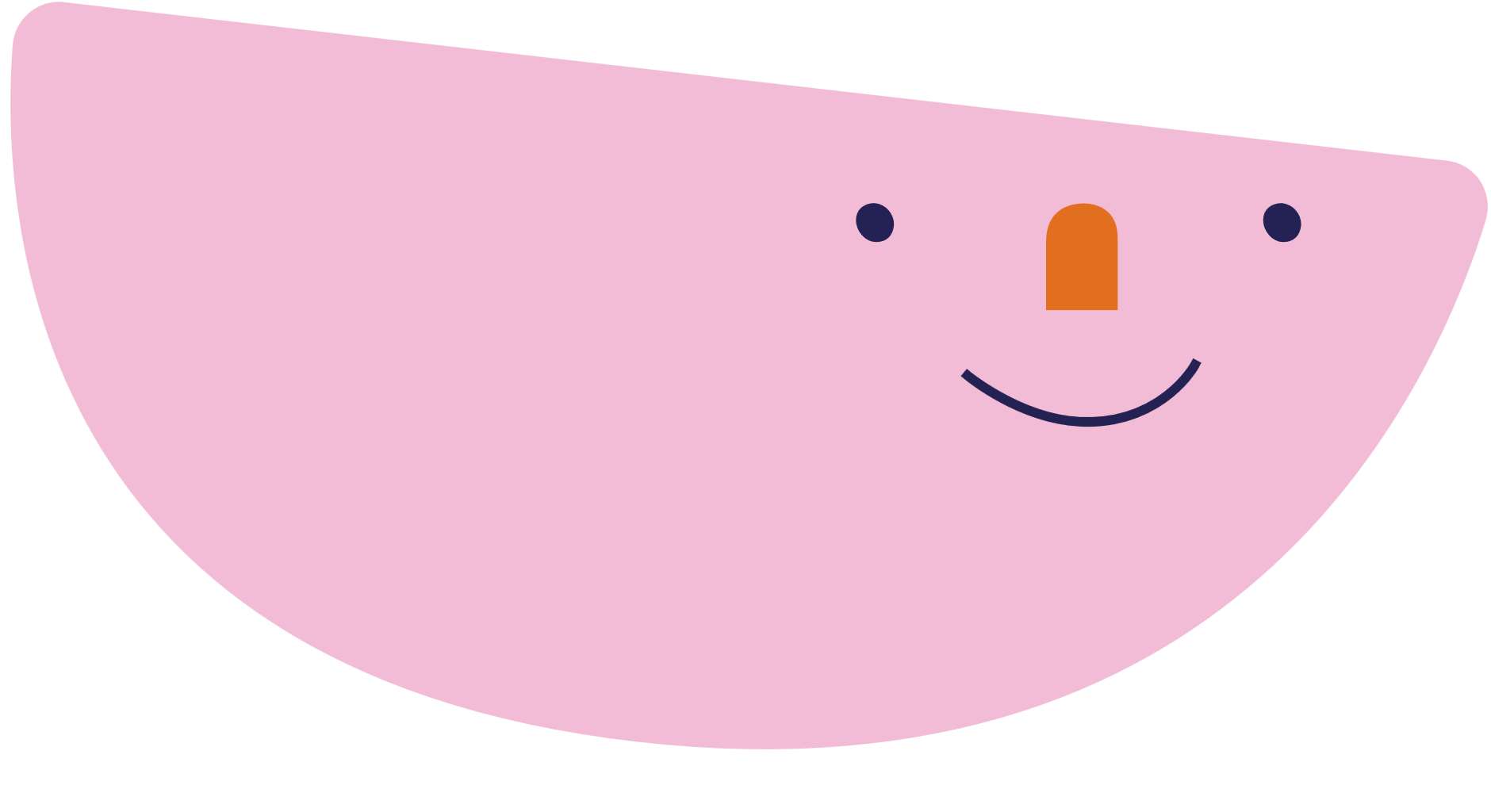 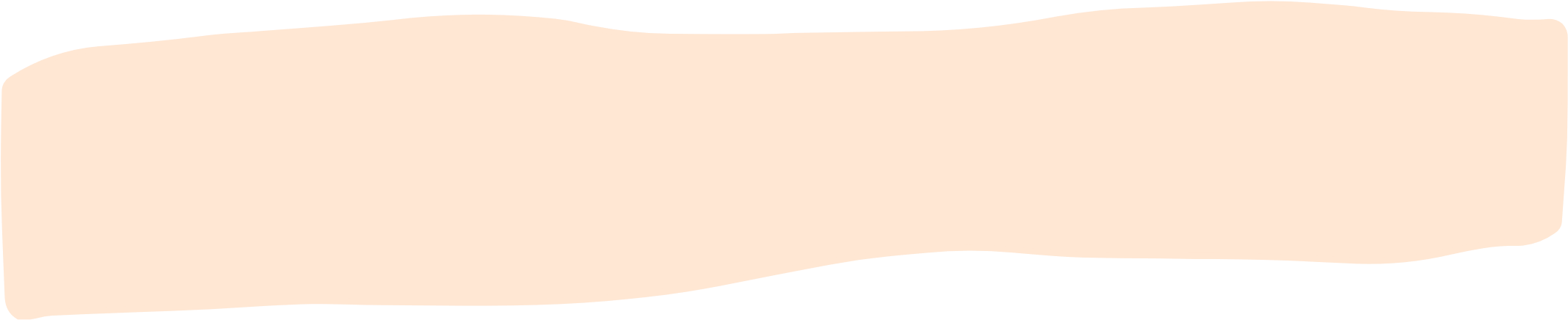 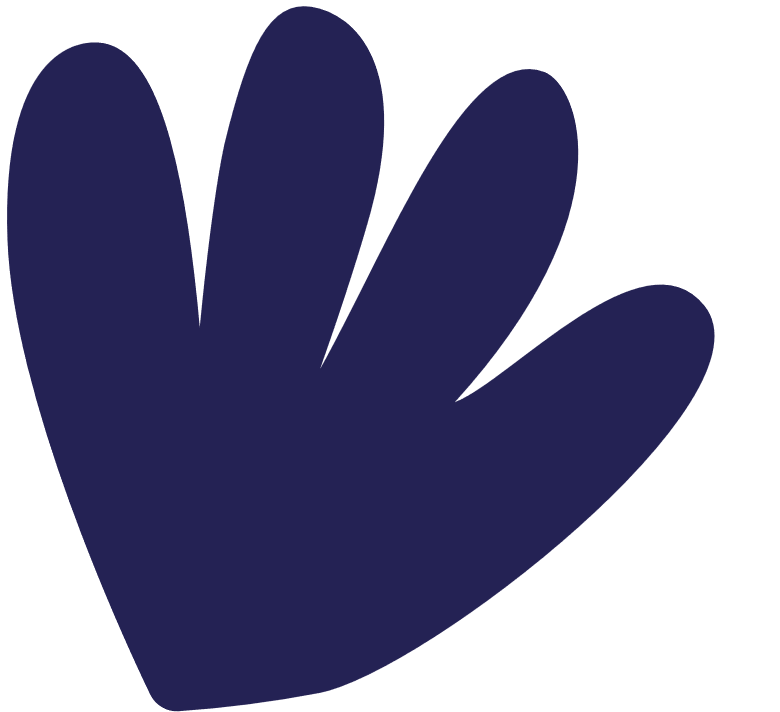 Biến đổi khí hậu gây thiệt hại lớn cho toàn cầu
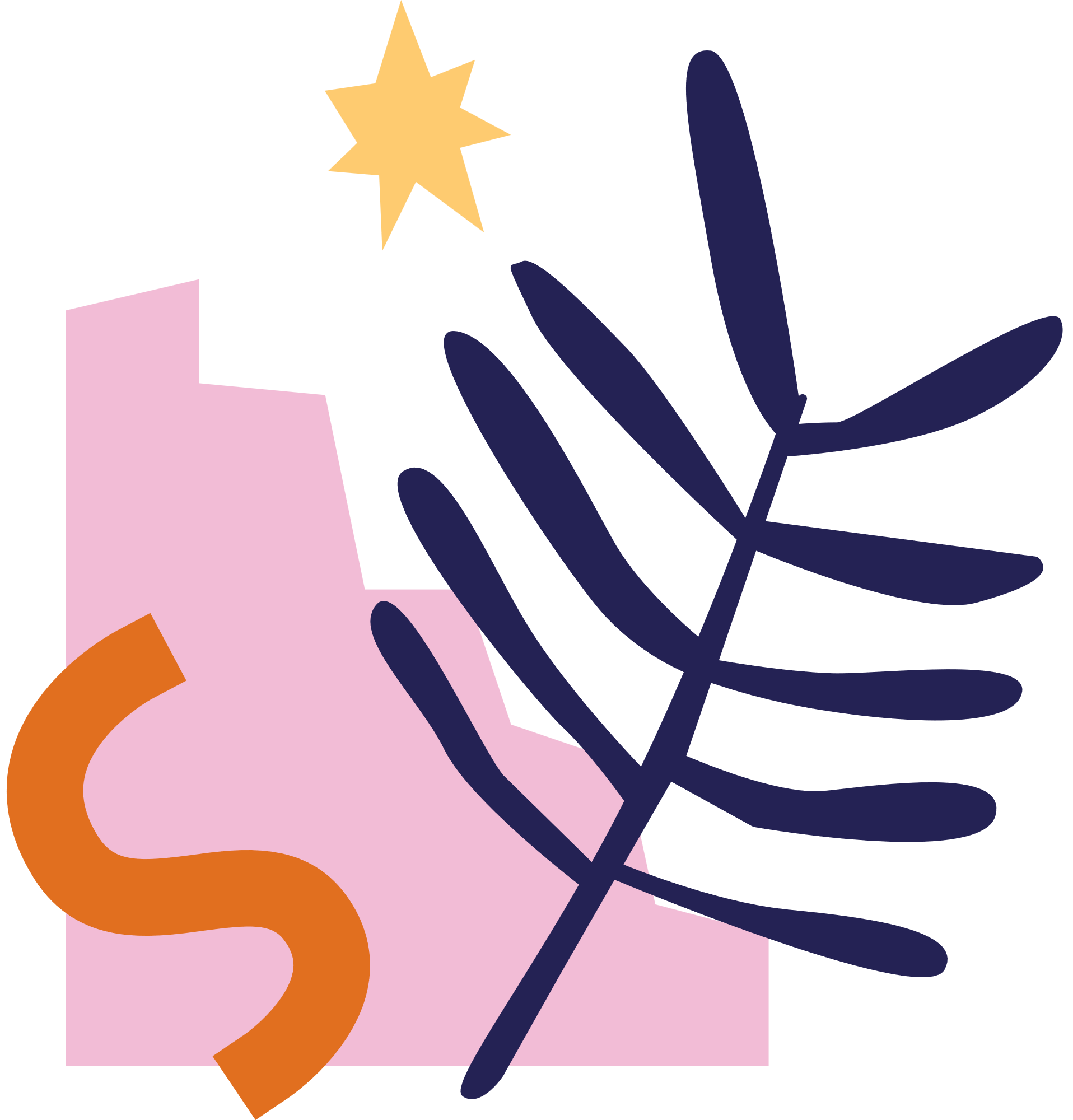 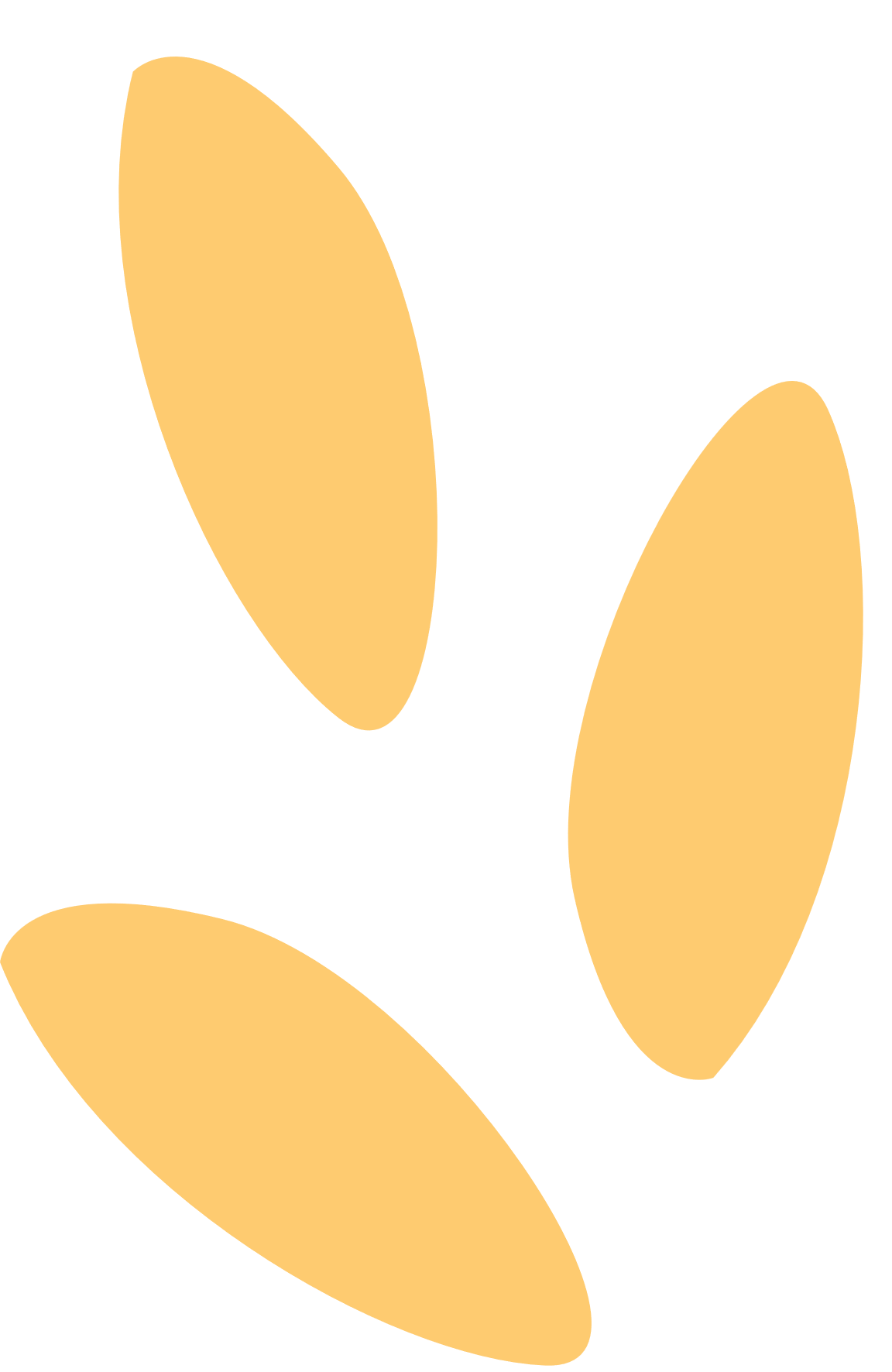 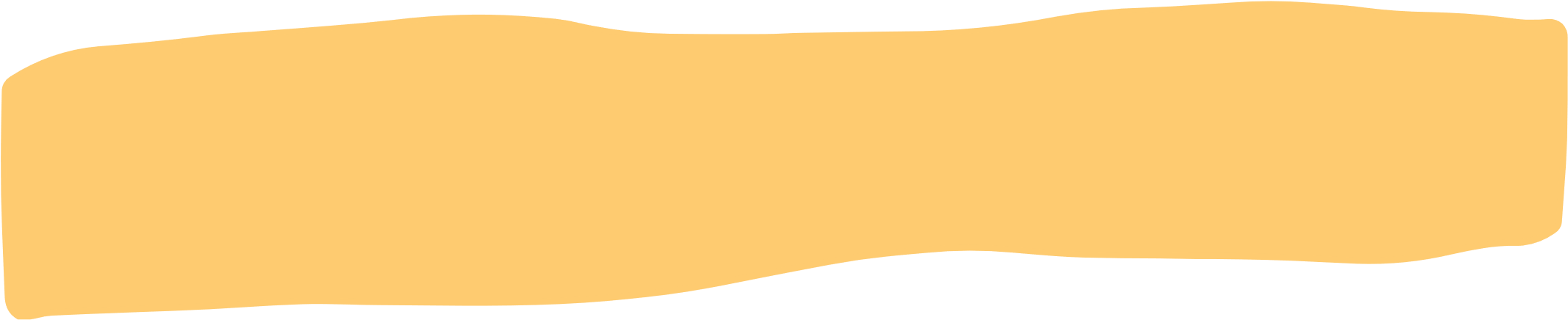 [Speaker Notes: GV cho HS xem video khoảng 3p (Biến đổi khí hậu gây thiệt hại lớn cho toàn cầu):
https://www.youtube.com/watch?v=L7KxvjRCjUg]
3. Những báo cáo và con số đầy ám ảnh
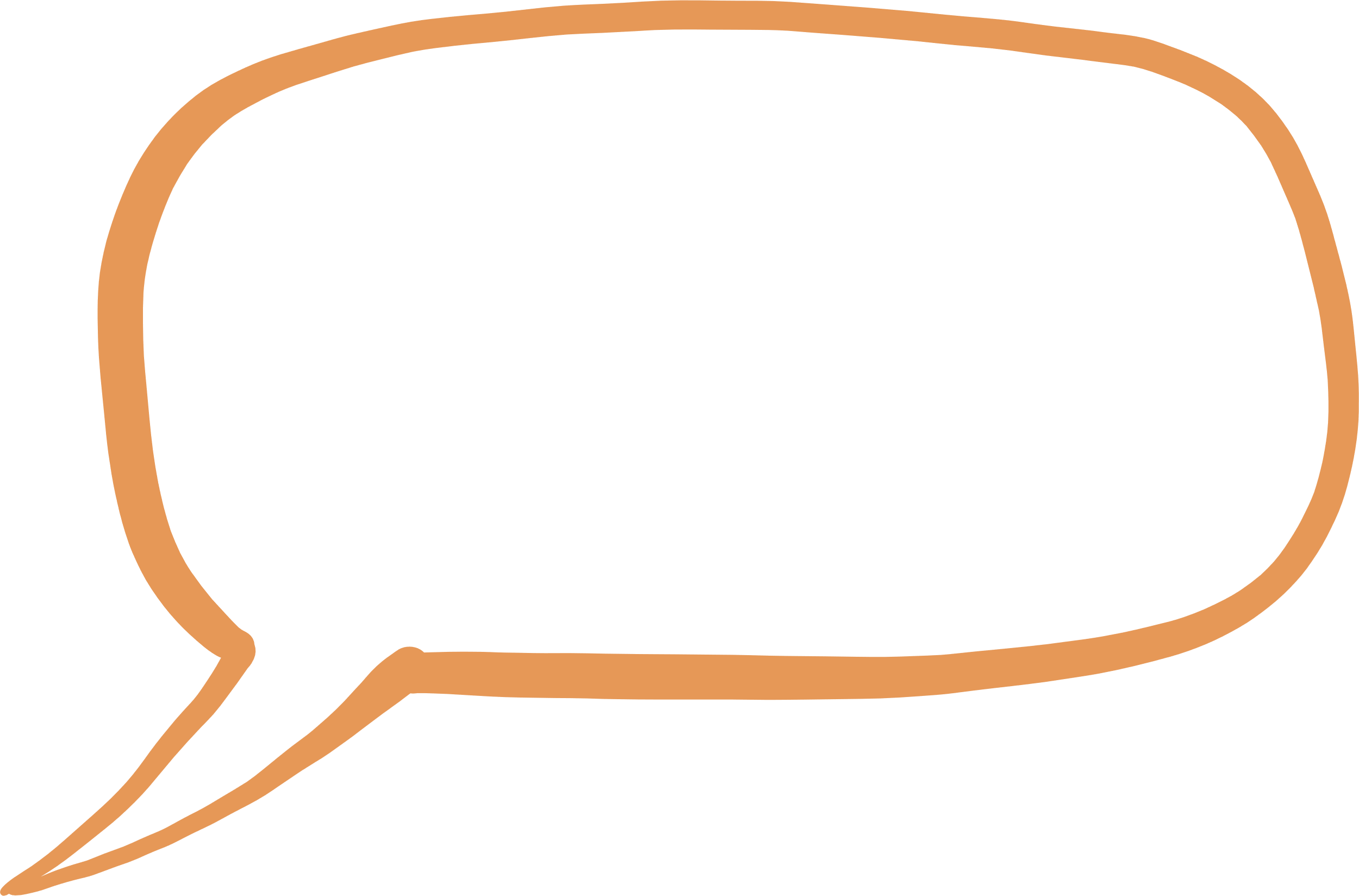 HS đọc thầm phần 3 (Đoạn 6, 7), trả lời câu hỏi:
Để thu hút người đọc quan tâm tới vấn đề biến đổi khí hậu trên Trái Đất, tác giả đã sử dụng những phương tiện phi ngôn ngữ nào trong văn bản?
Việc dẫn số liệu như vậy có ý nghĩa gì?
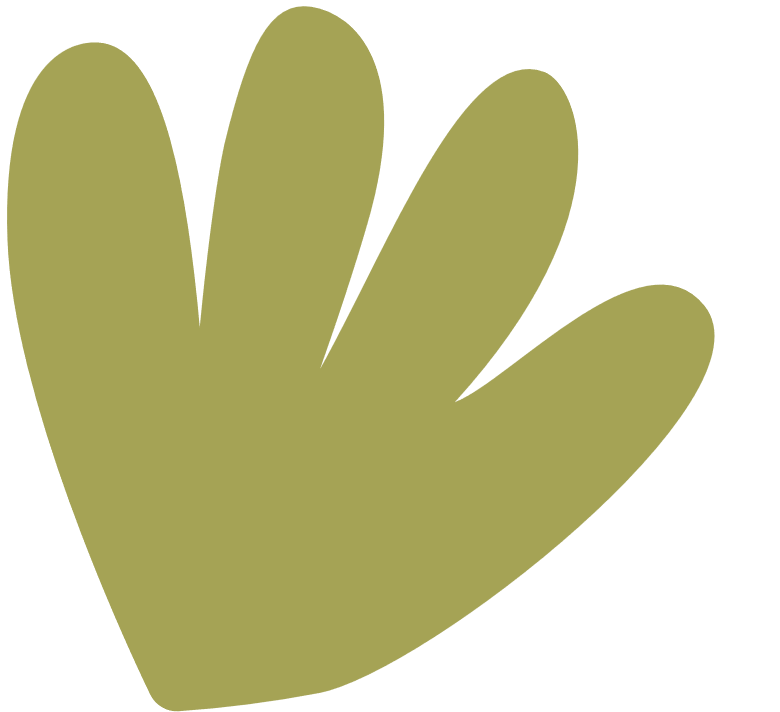 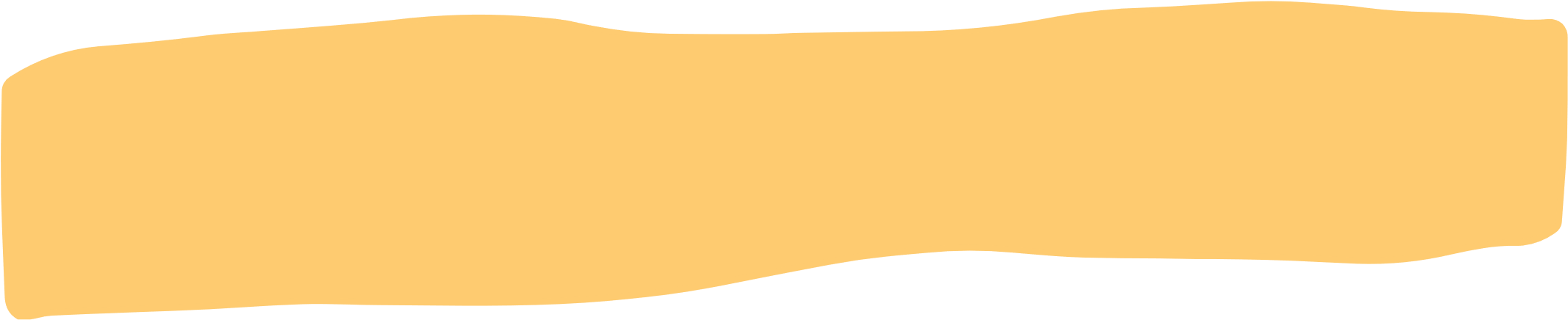 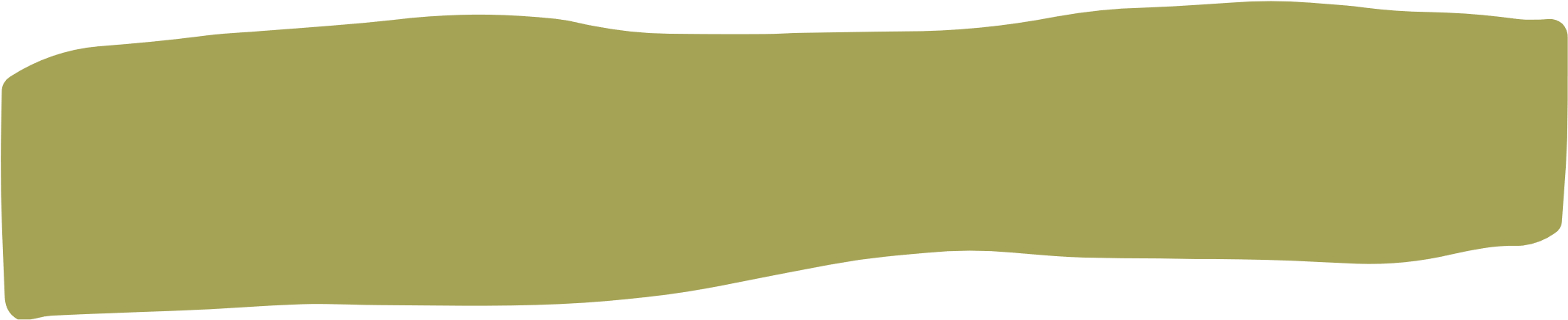 Phương tiện 
phi ngôn ngữ: 
Hình ảnh, số liệu
Sử dụng nguồn 
tài liệu tham khảo hợp lí
3. Những báo cáo và con số đầy ám ảnh
Mức độ cập nhật thông tin phong phú của tác giả
Tăng tính 
thuyết phục
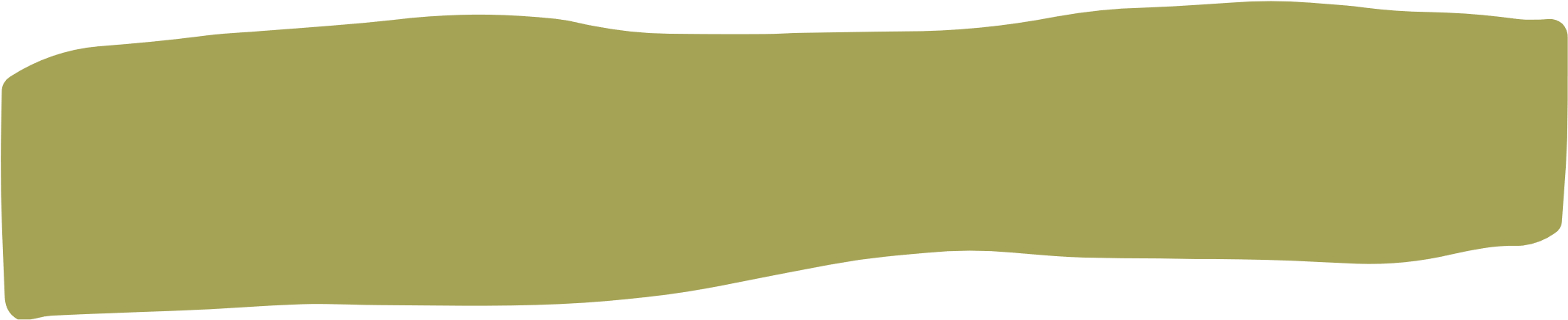 III. LUYỆN TẬP
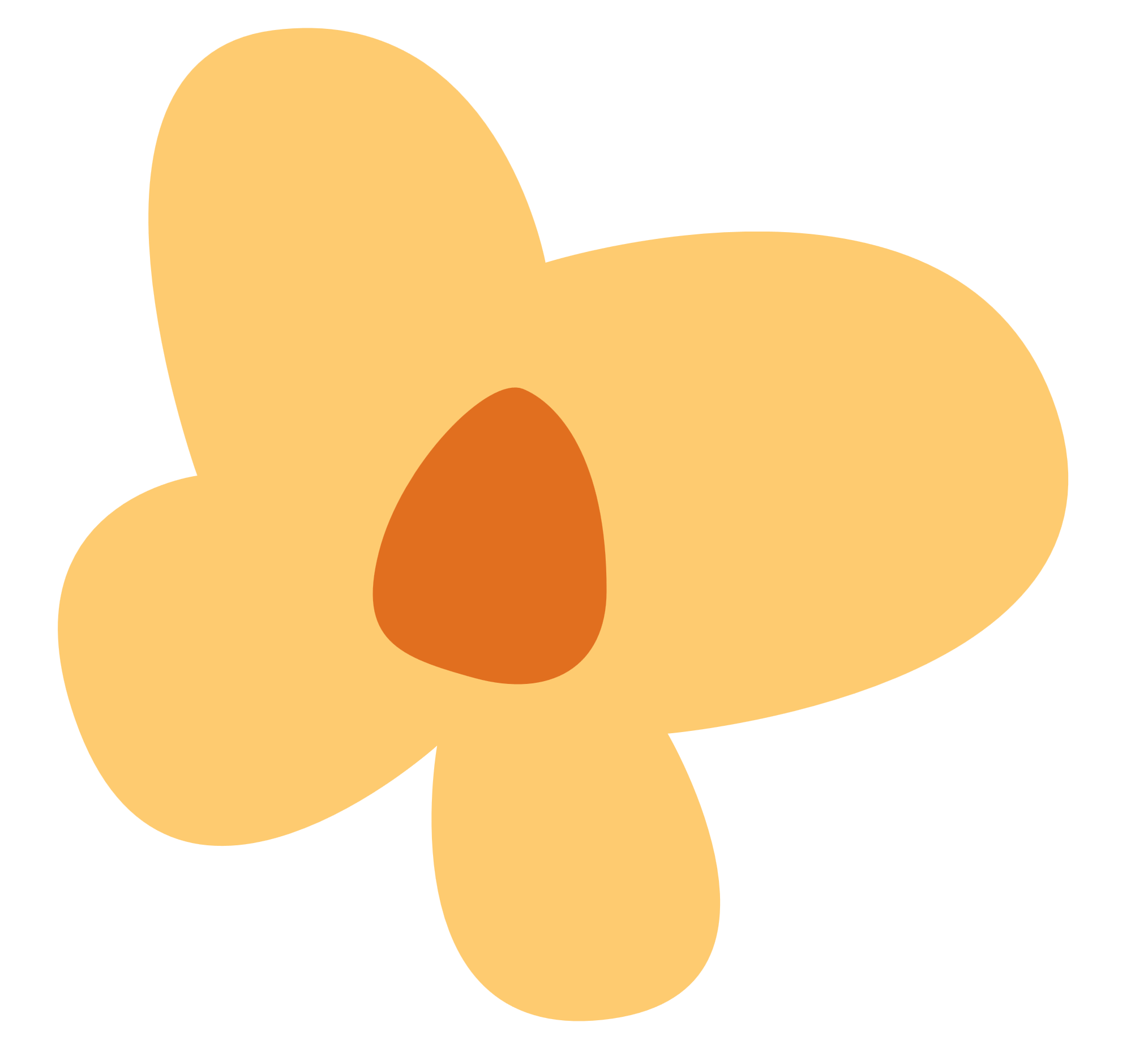 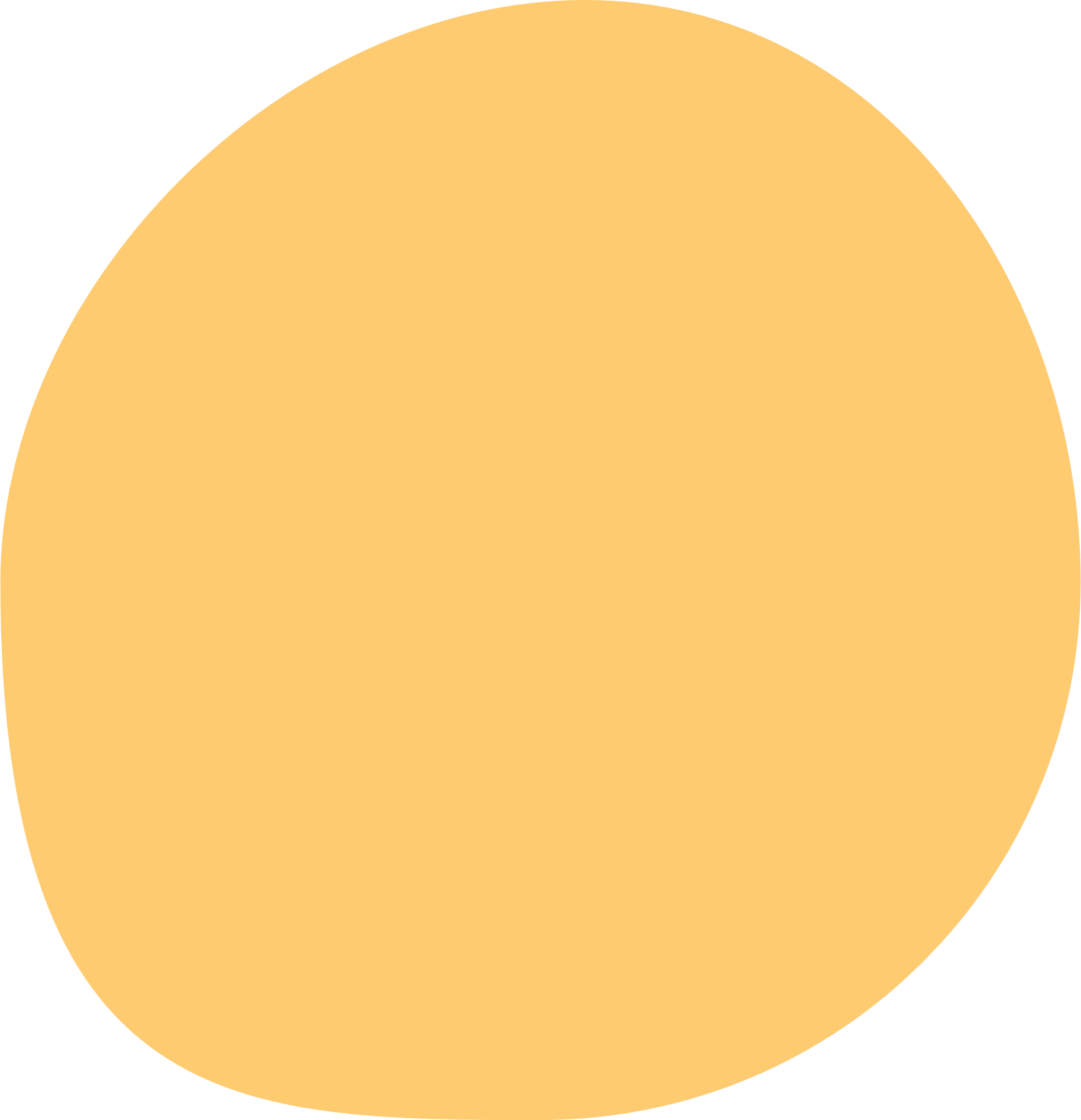 HS thực hiện PHT số 4
Thực hiện cá nhân
Thời gian: 5 phút
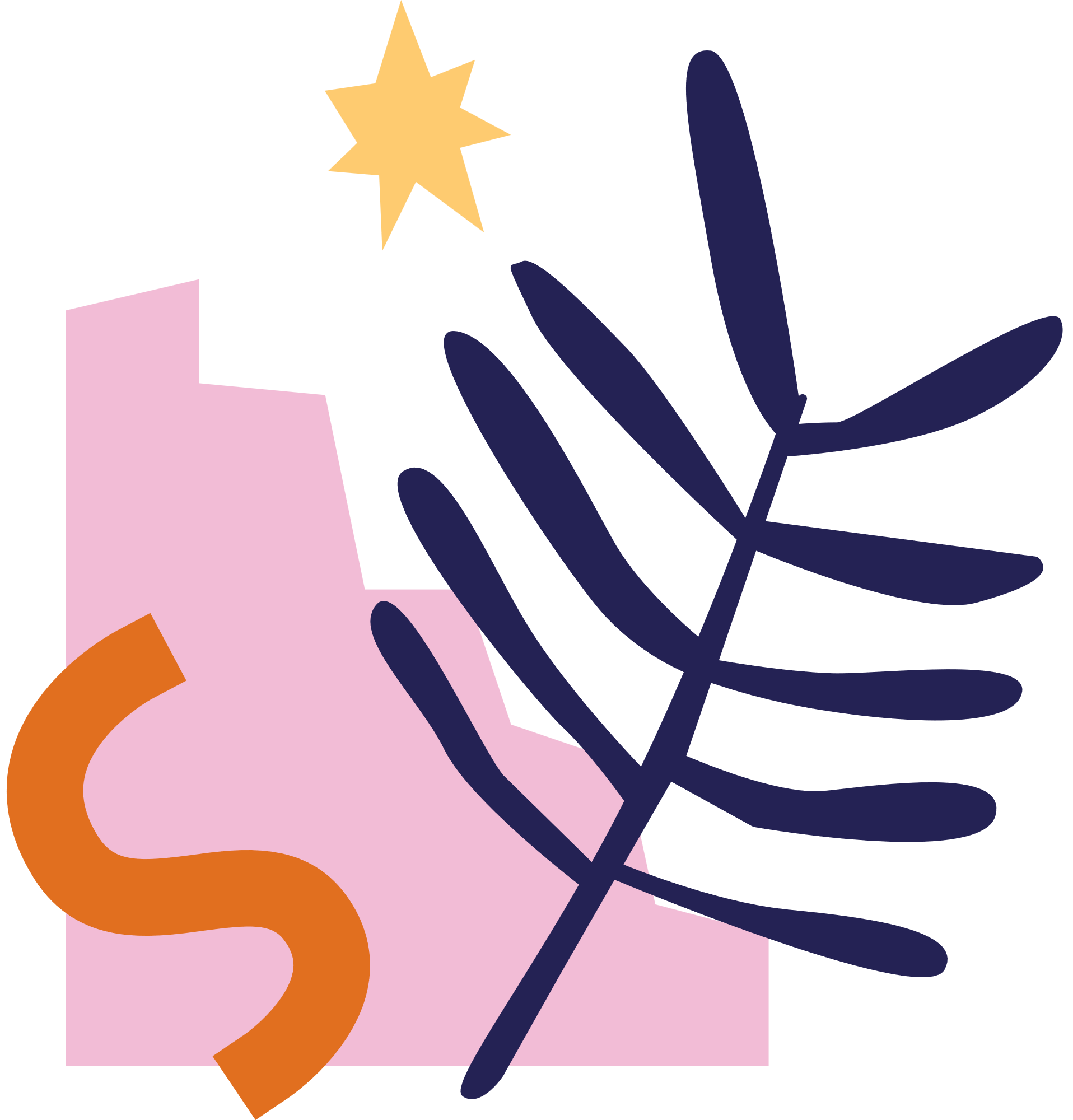 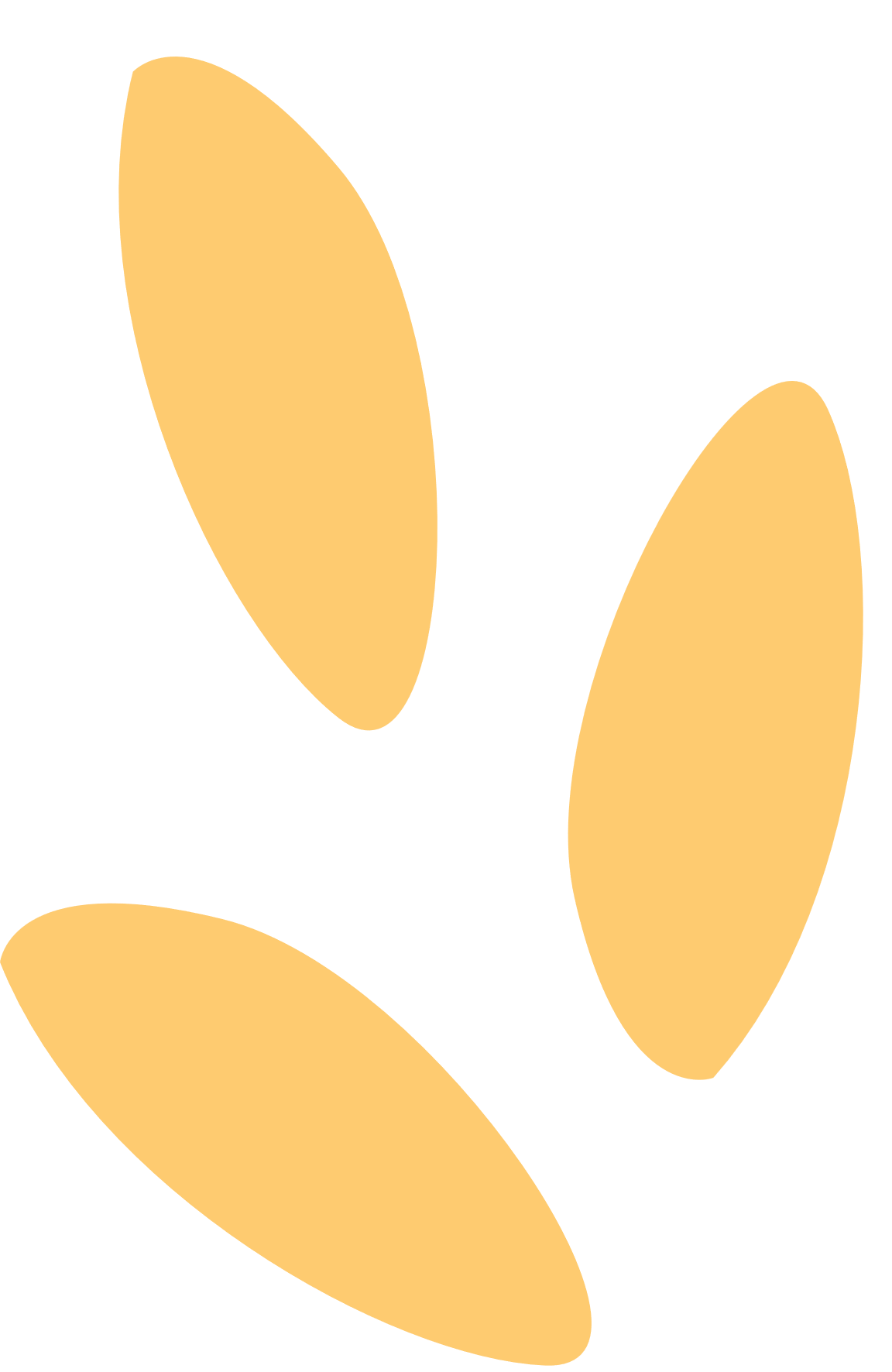 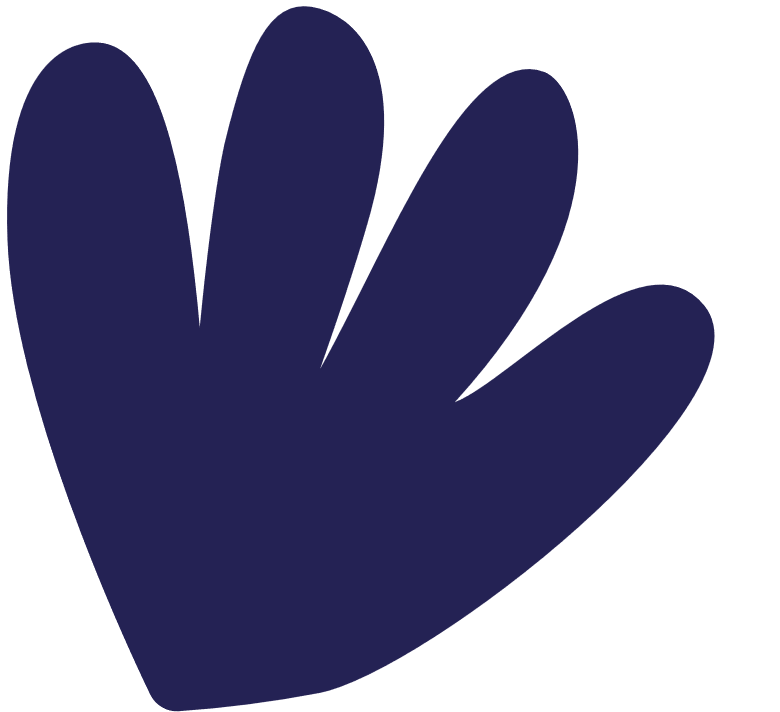 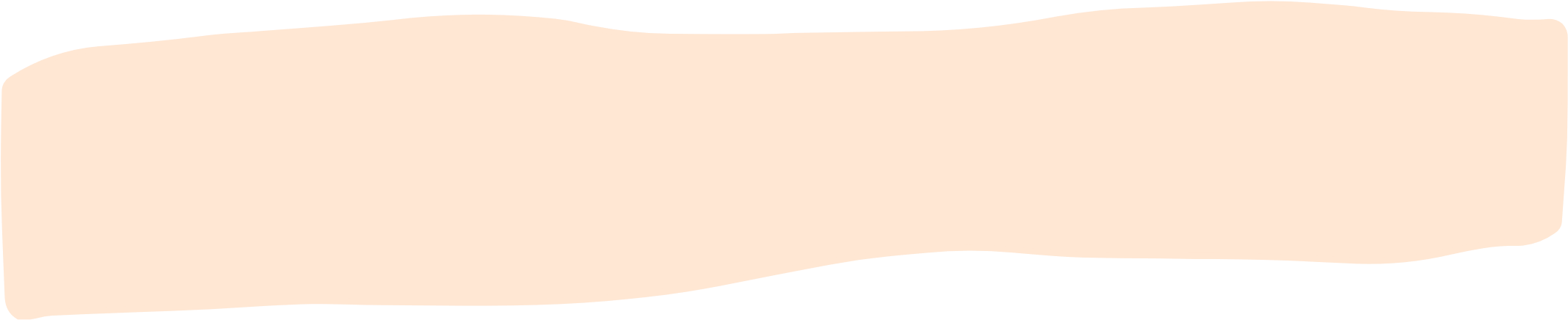 III. LUYỆN TẬP
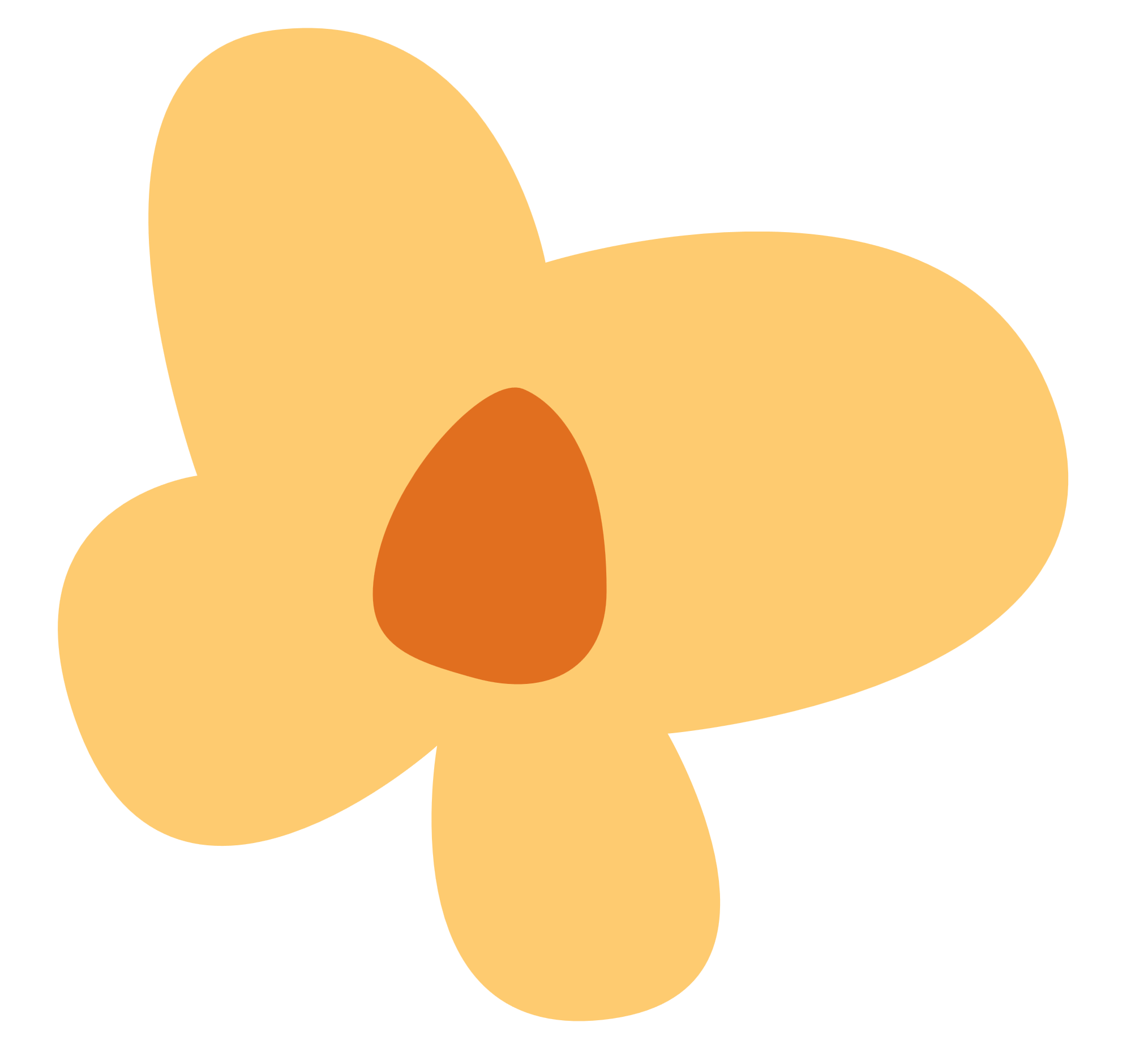 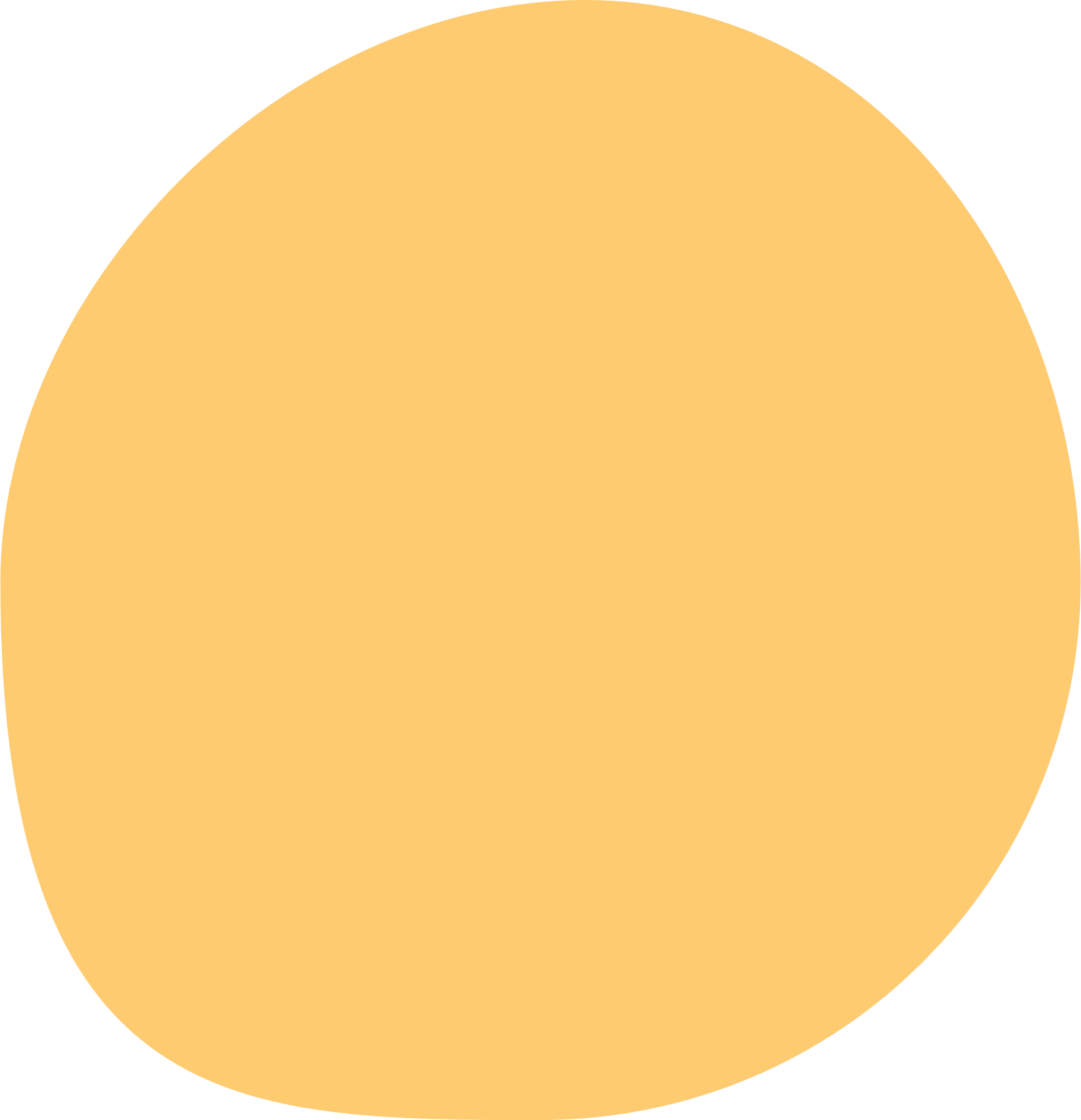 Khái quát đặc điểm của VB thông tin qua văn bản Thủy tiên tháng Một.
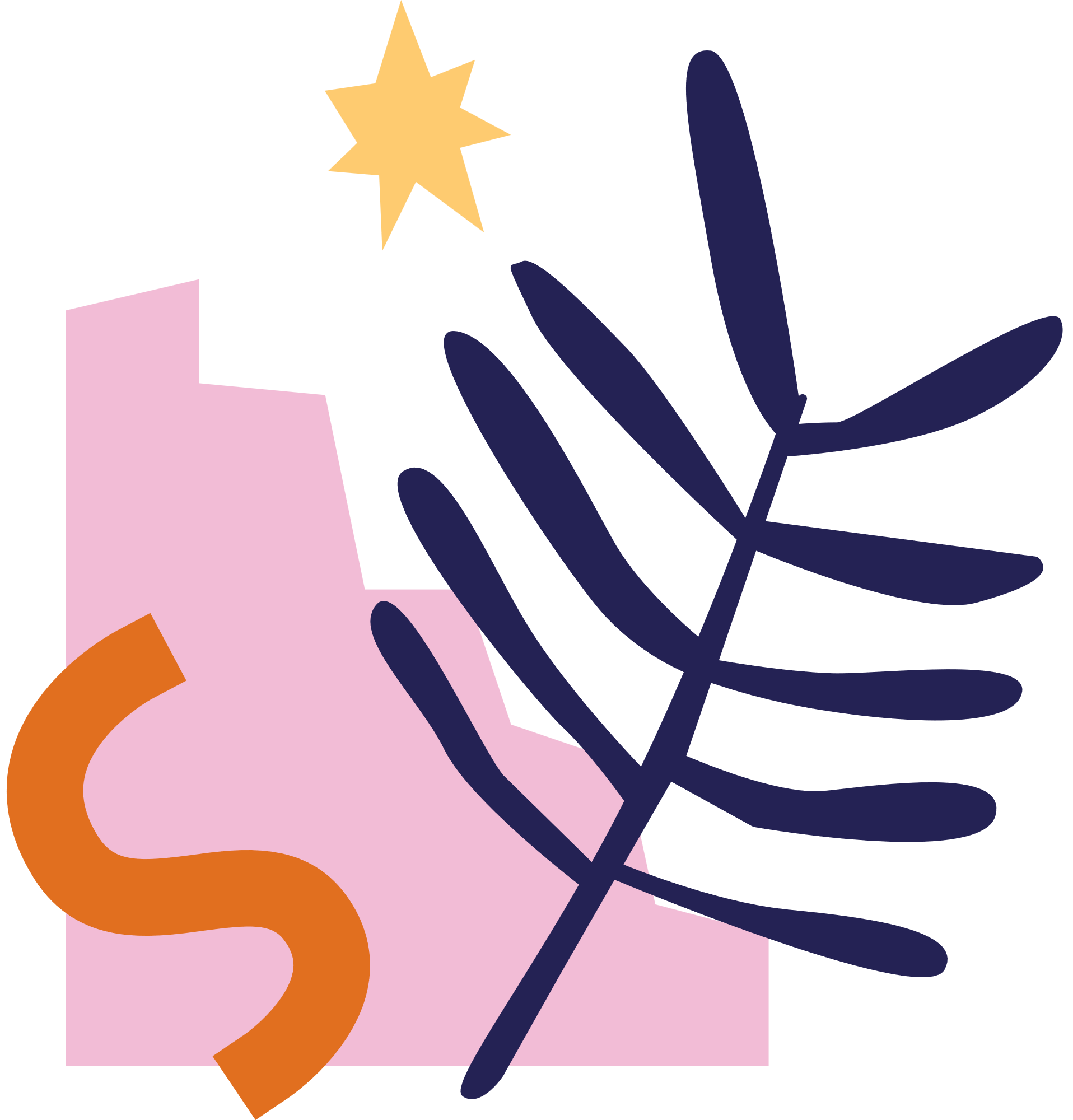 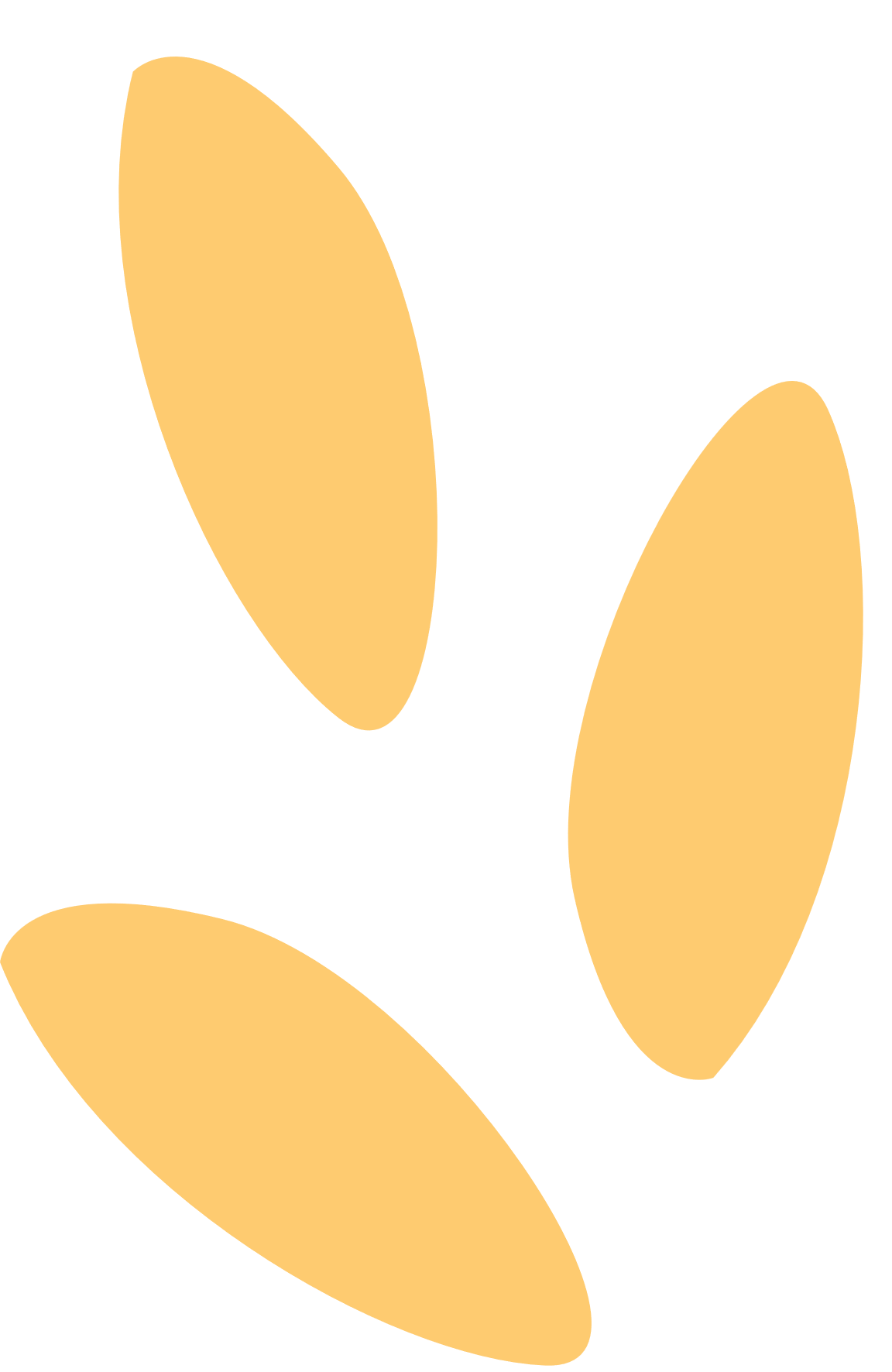 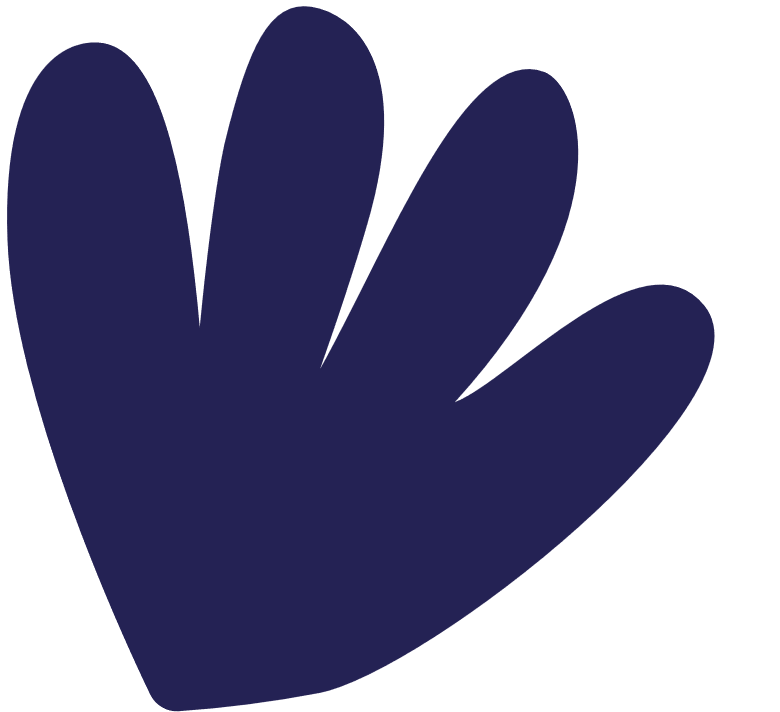 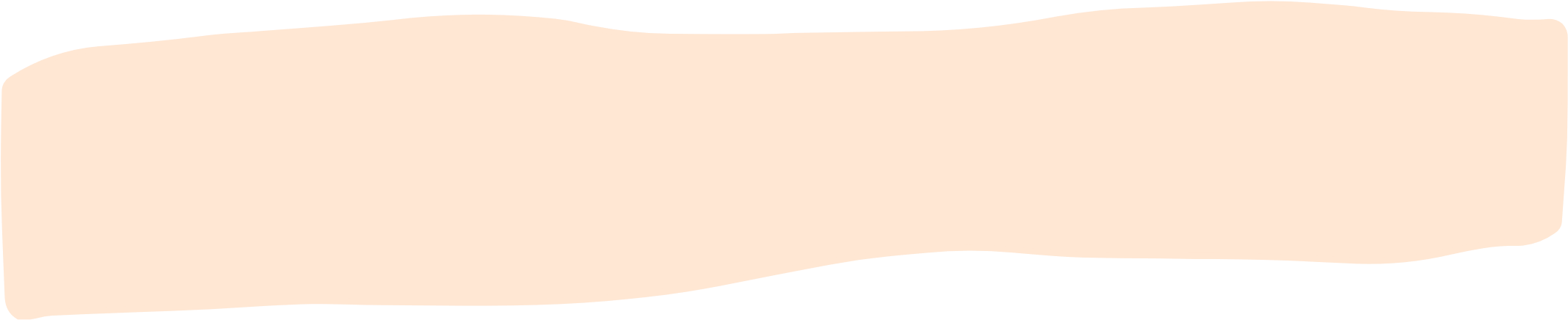 Đặc điểm của kiểu văn bản thông tin trong “Thủy tiên tháng Một”:
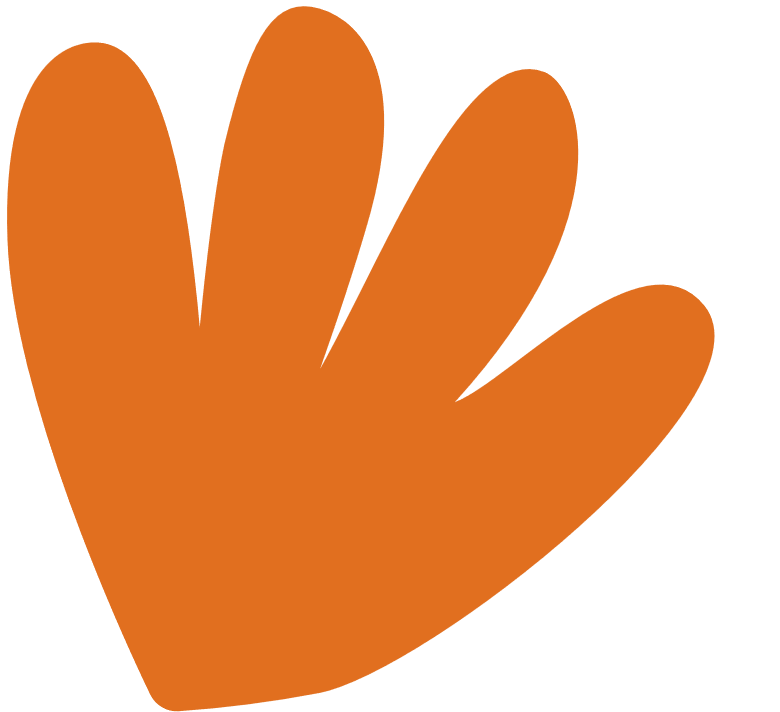 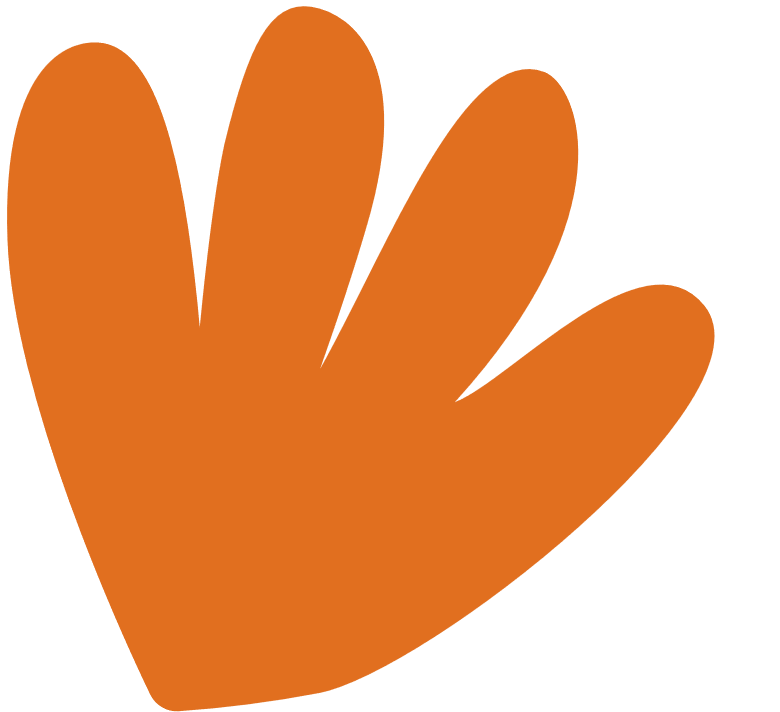 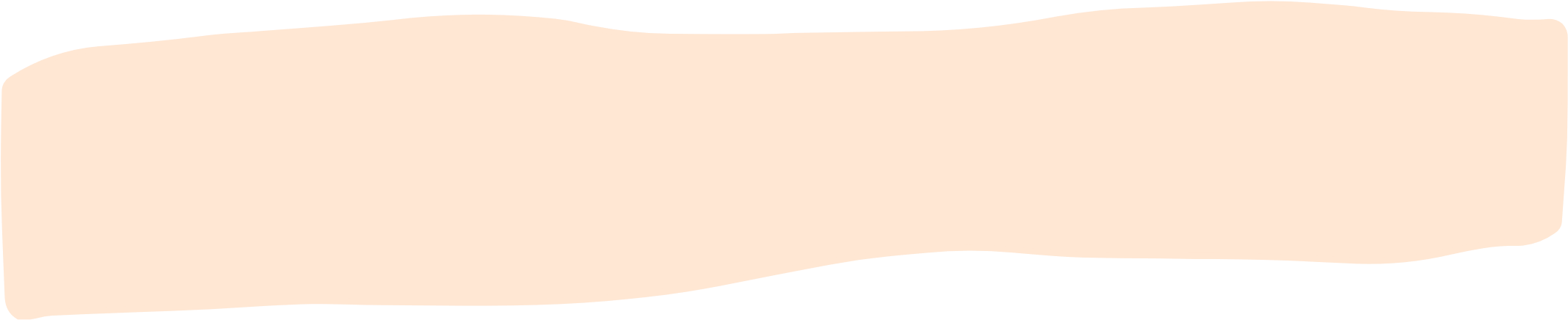 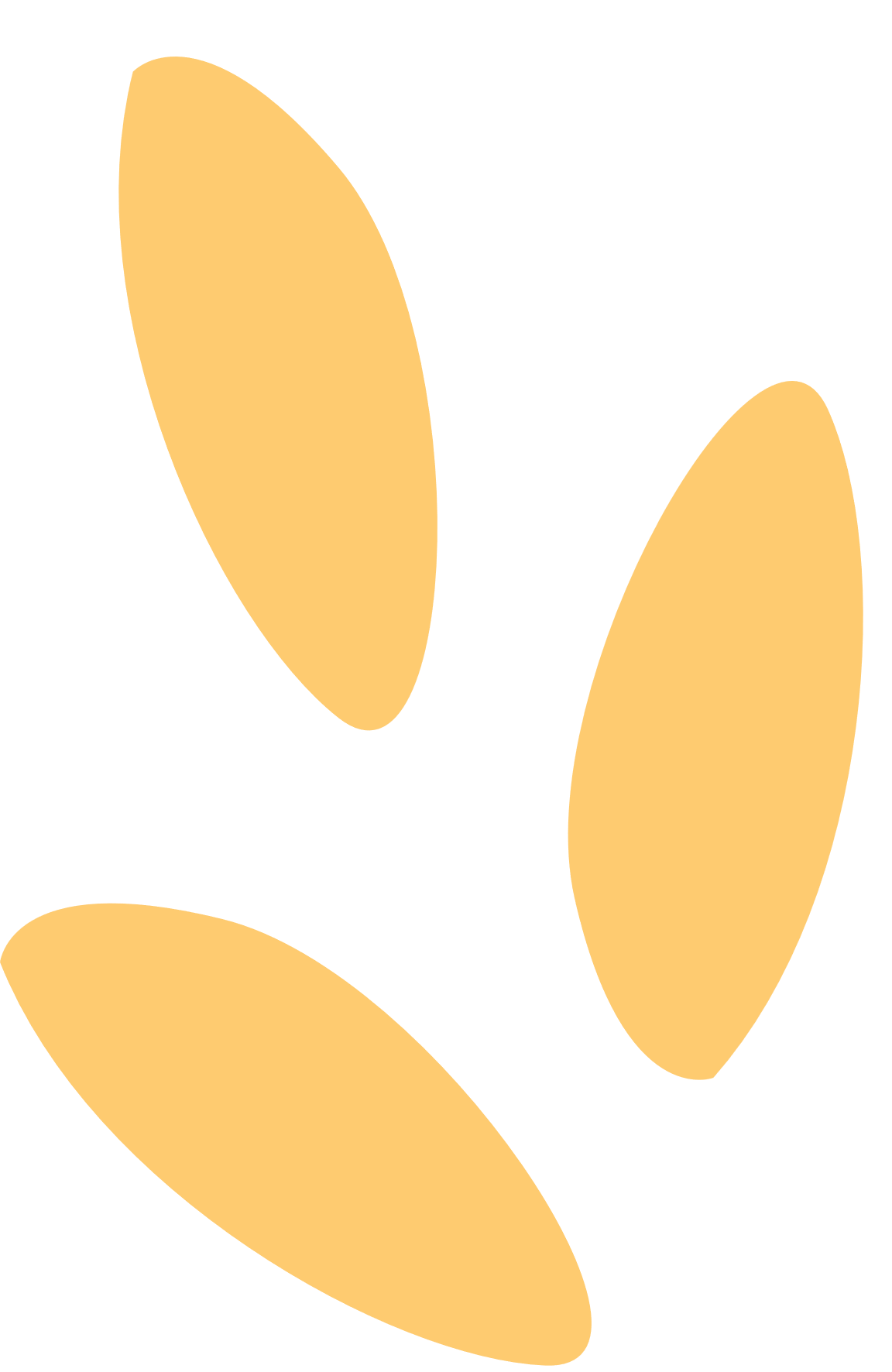 Kinh nghiệm đọc thể loại văn bản thông tin
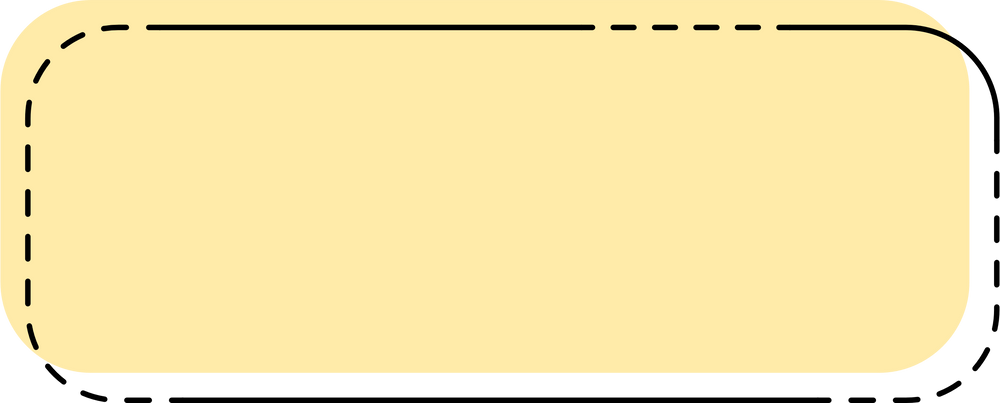 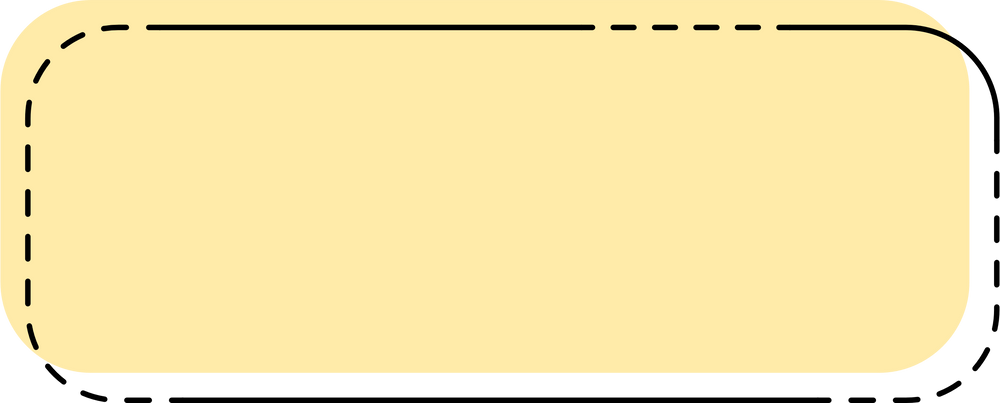 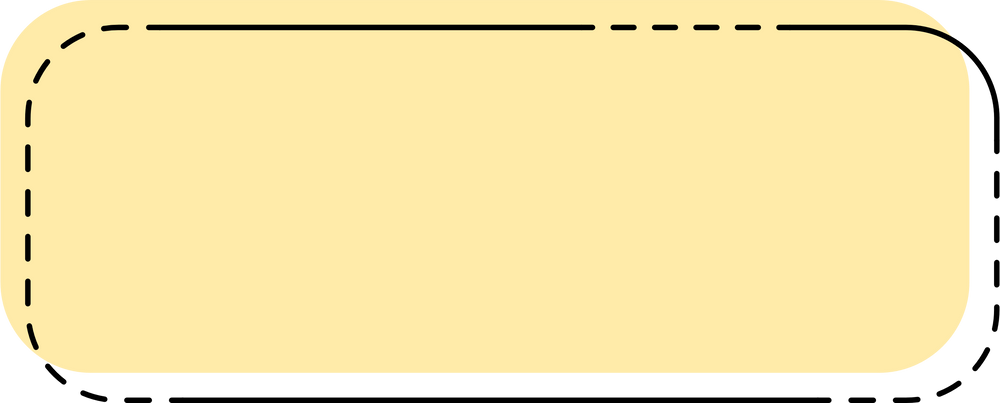 Xác định cấu trúc văn bản
Tìm hiểu thông tin trong từng phần văn bản
Nhận diện cách triển khai thông
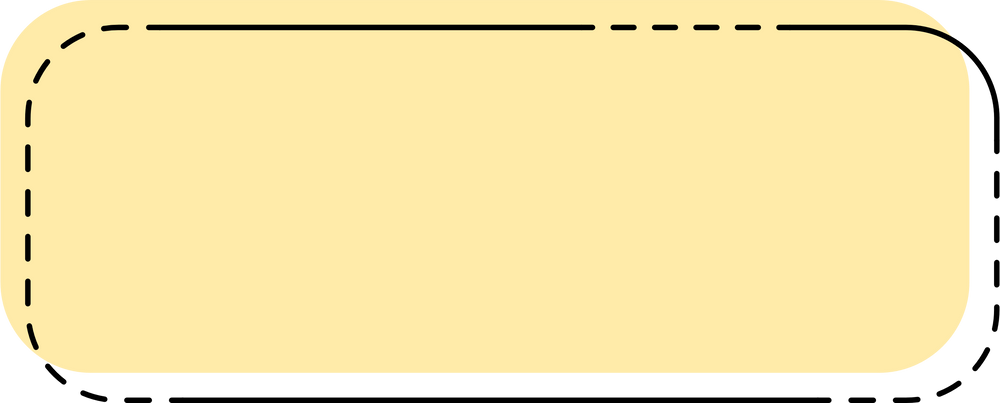 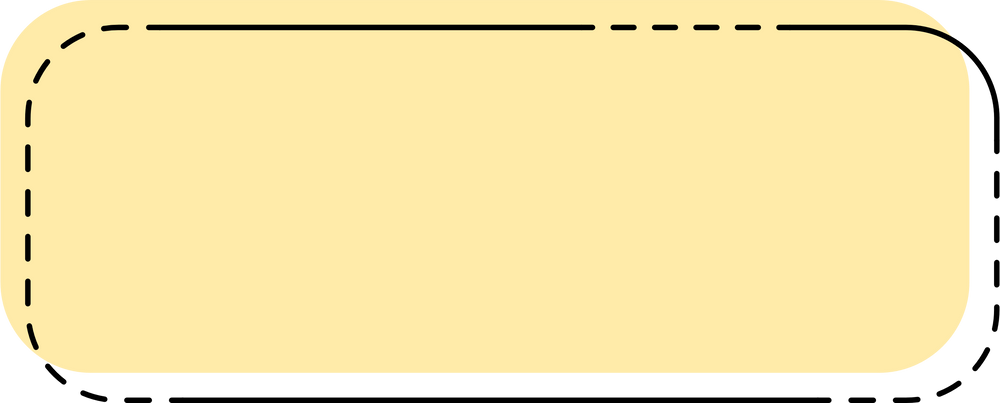 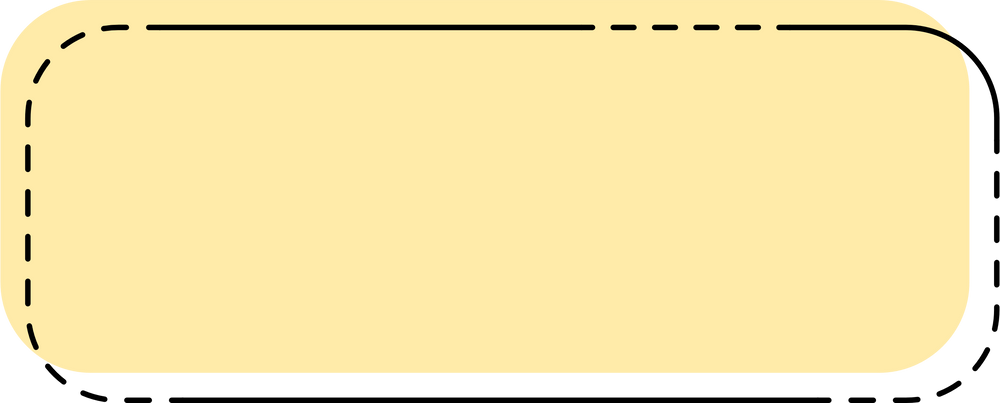 Quan sát các phương tiện phi ngôn ngữ
Kết nối với trải nghiệm của bản thân
Chú ý các từ chỉ thứ tự, thuật ngữ, cước chú
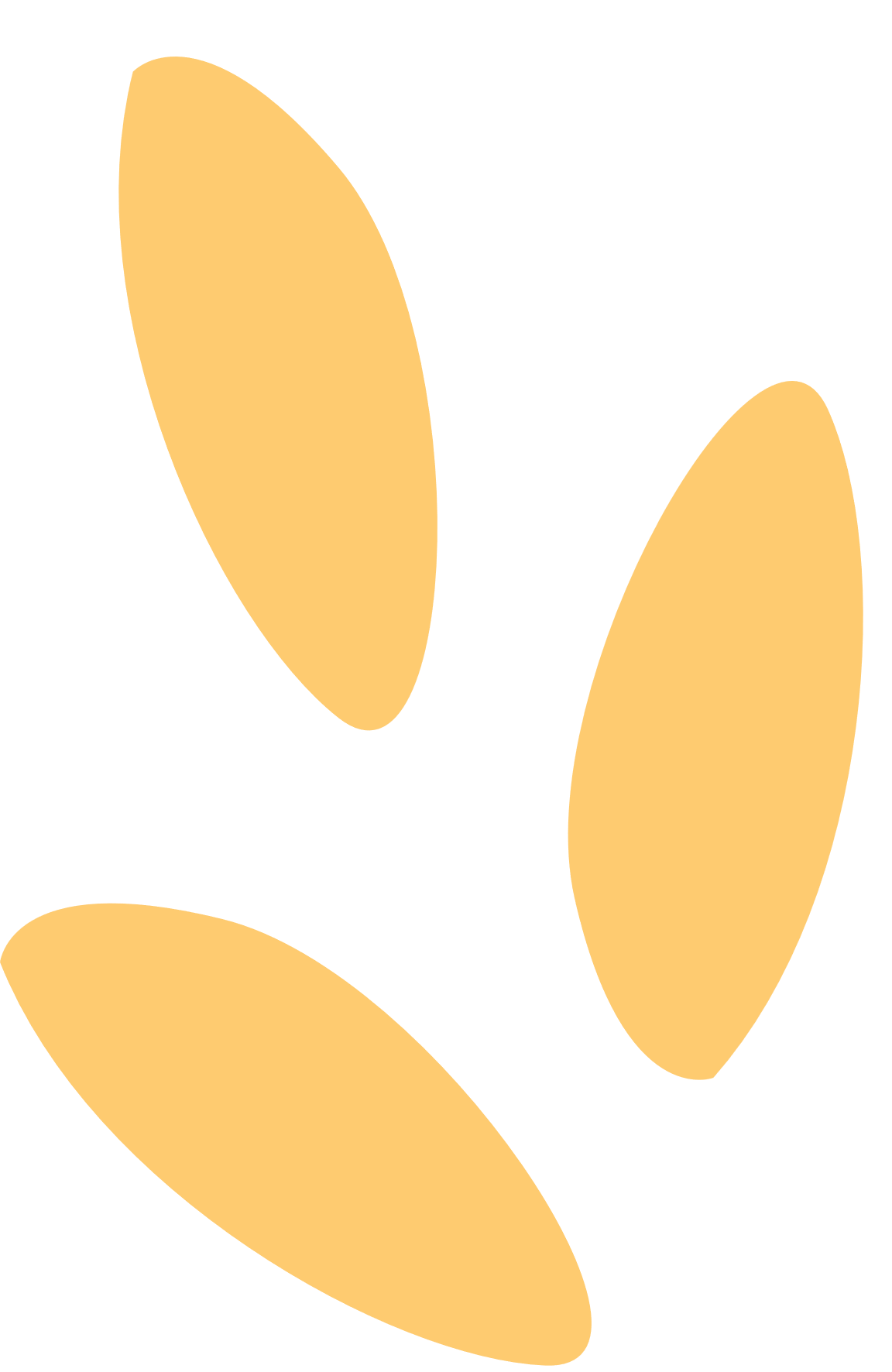 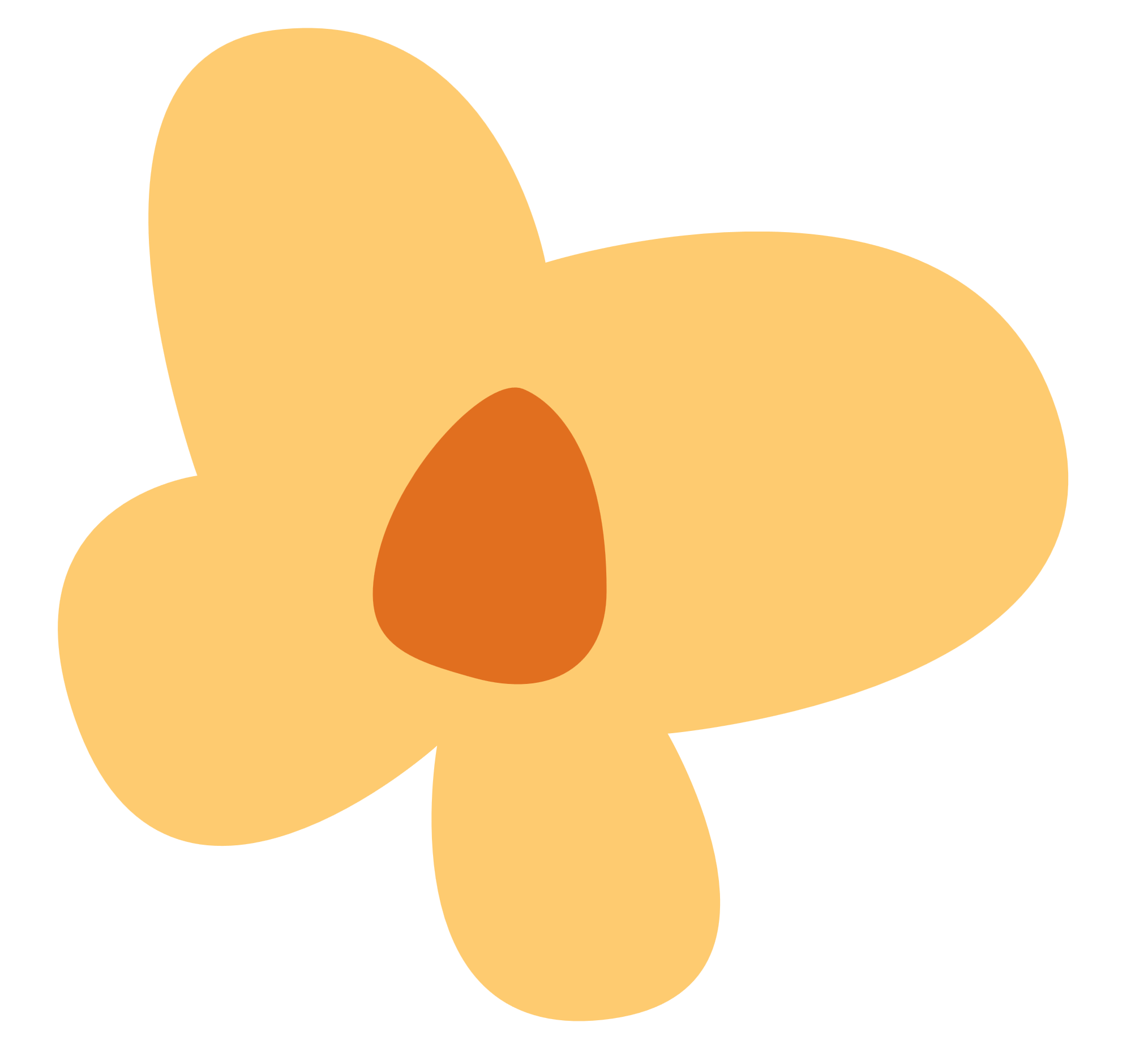 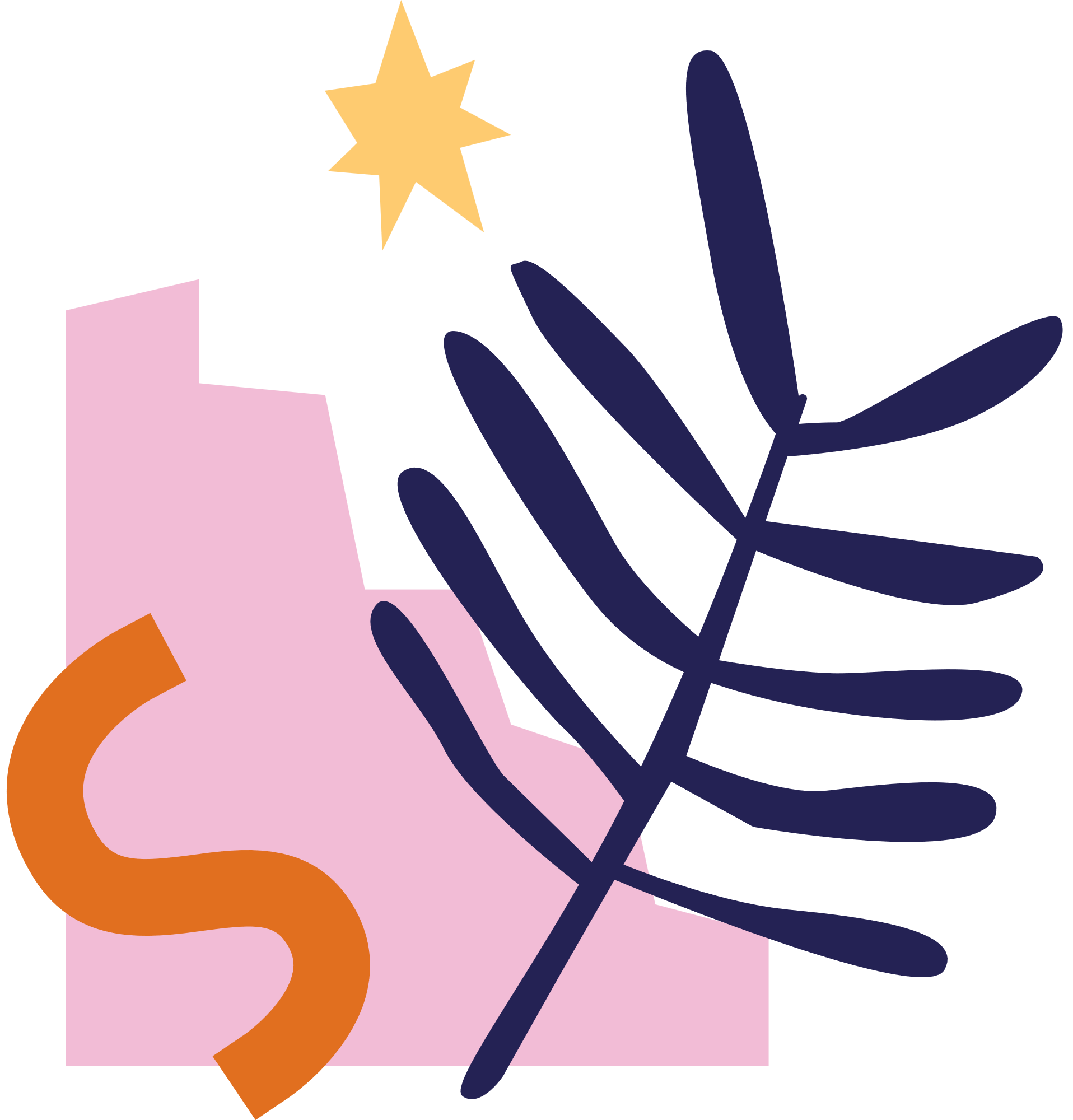 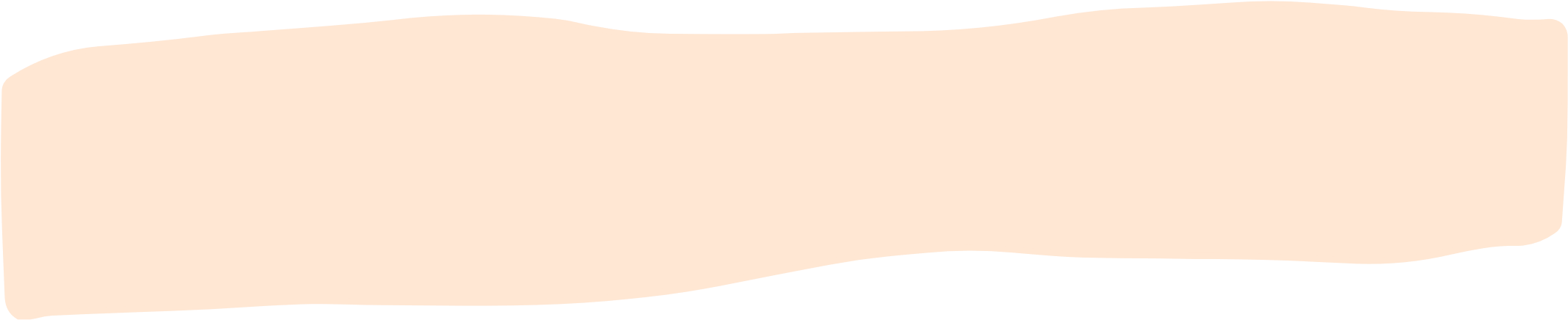 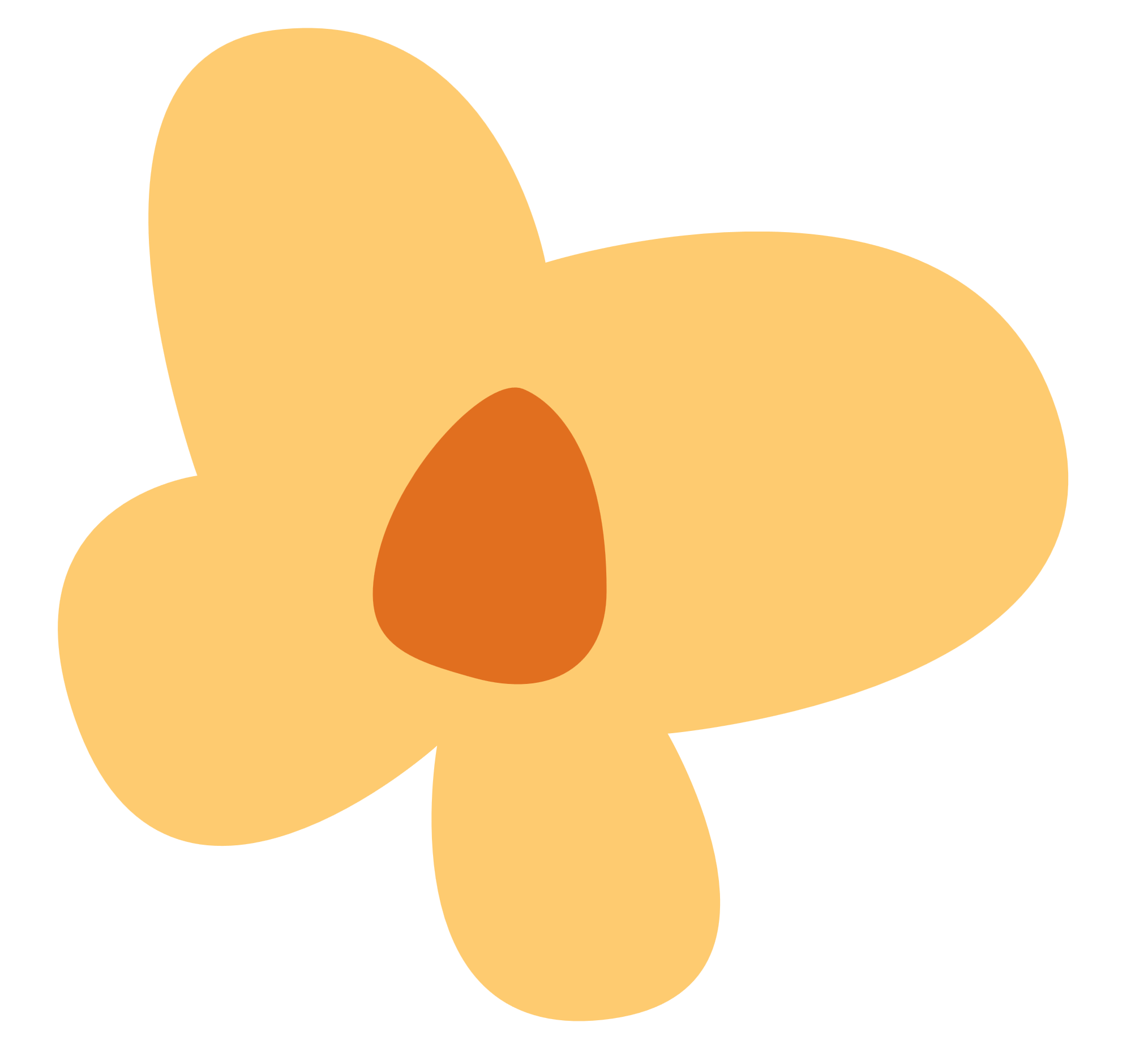 III. LUYỆN TẬP
Từ văn bản này, em có suy nghĩ gì về hiện tượng biến đổi khí hậu trên Trái Đất? Bản thân em có thể làm gì để góp phần bảo vệ Trái Đất trước những biến động cực đoan của thời tiết? Hãy viết đoạn văn khoảng 7 câu trình bày những suy nghĩ trên.
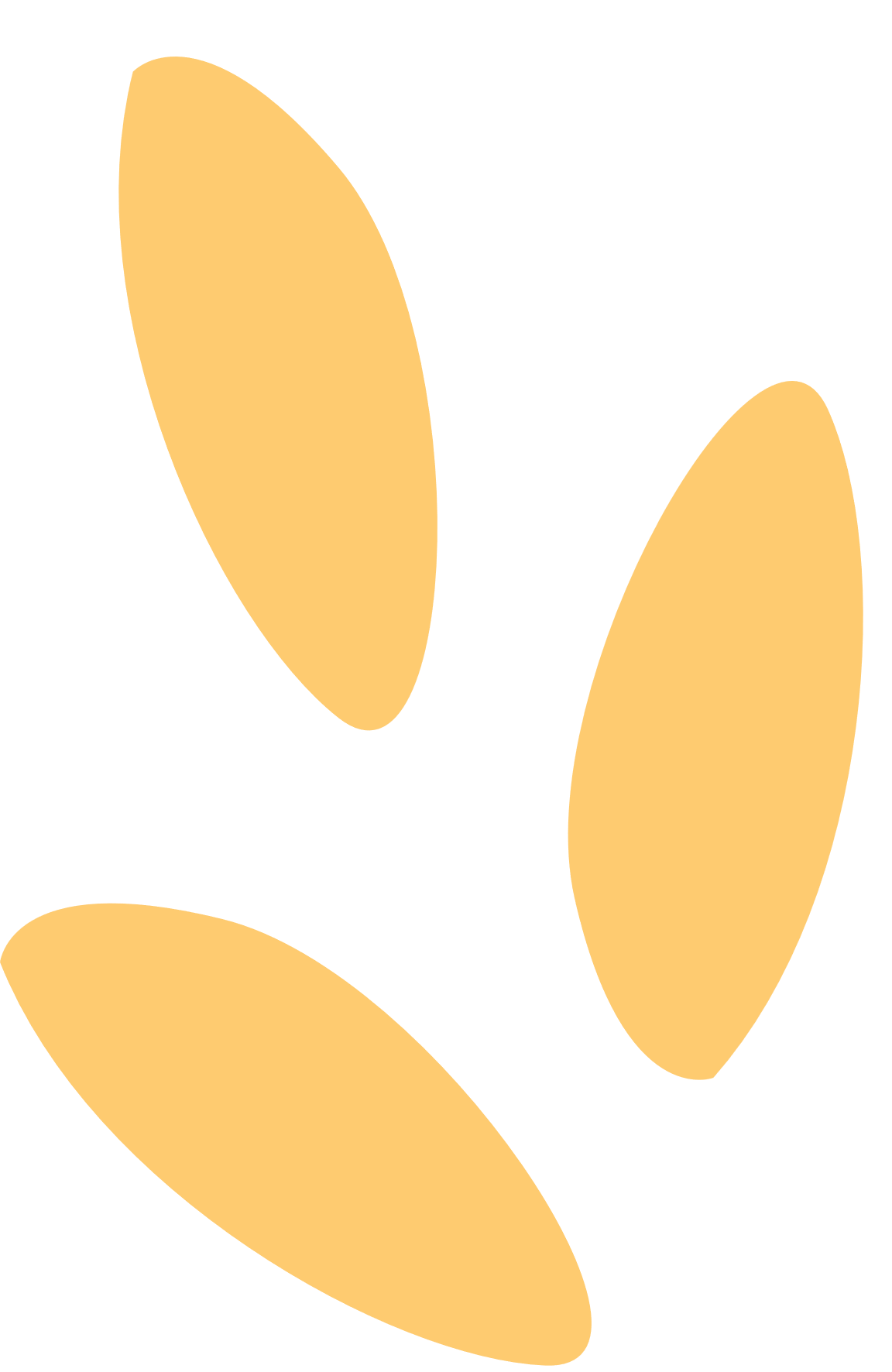 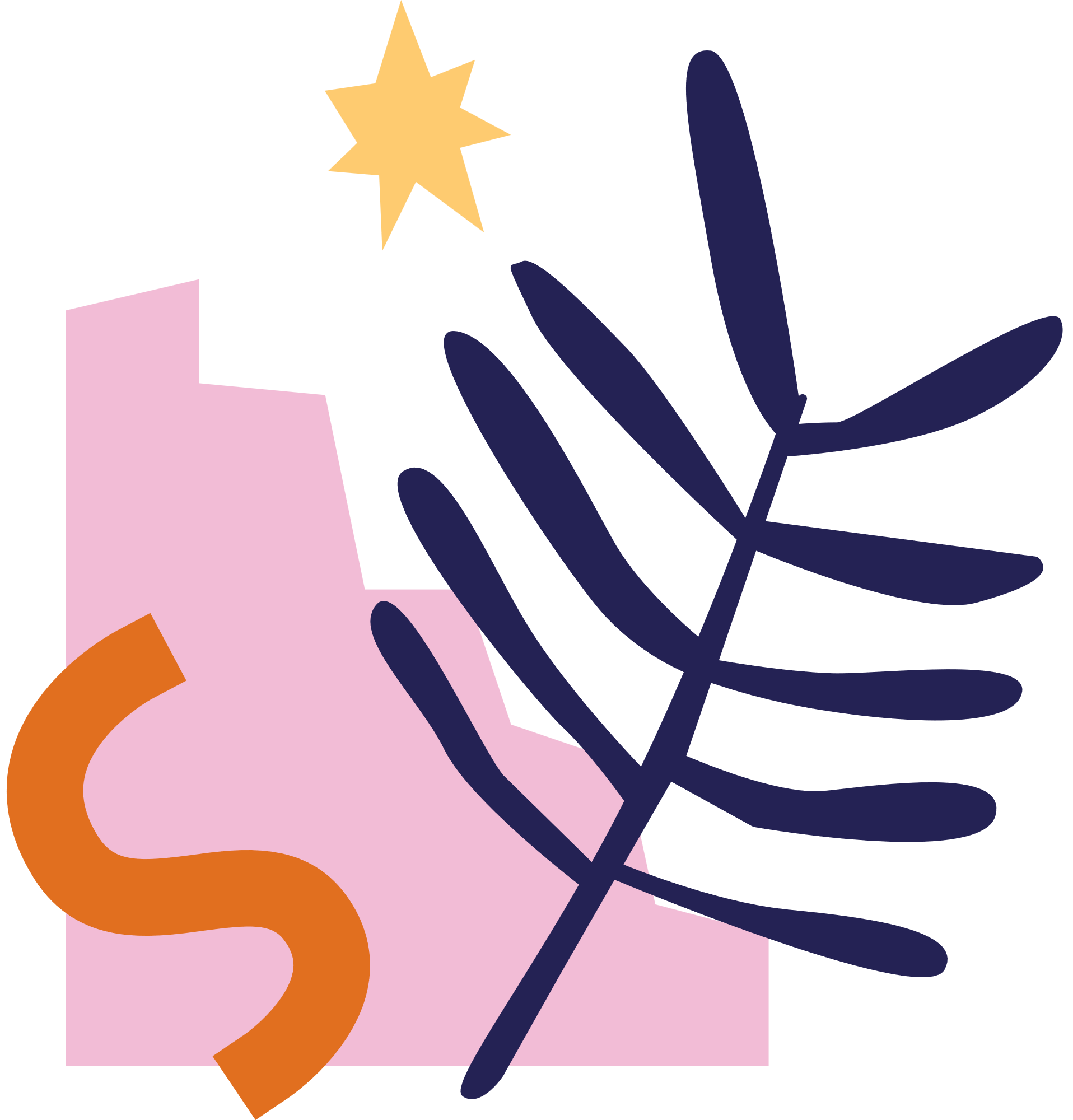 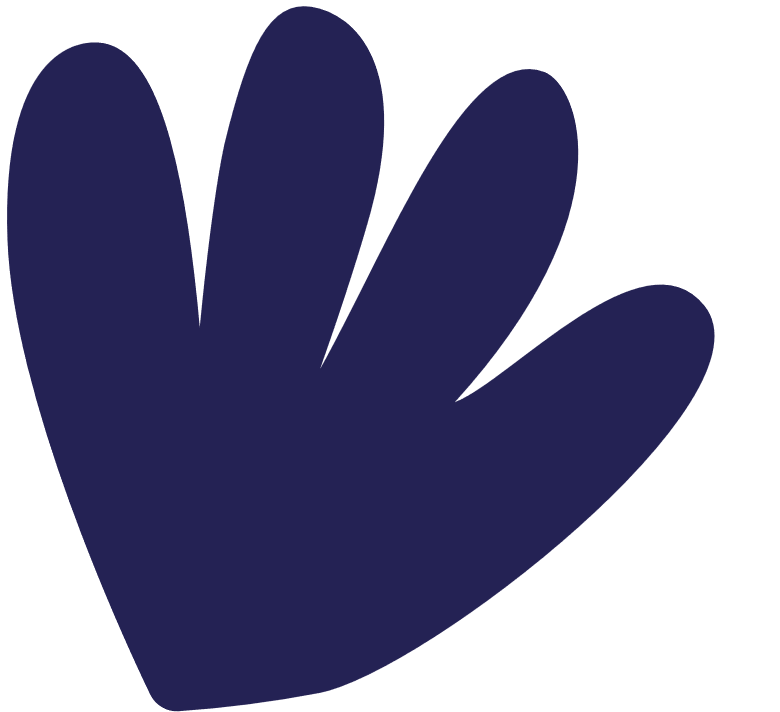 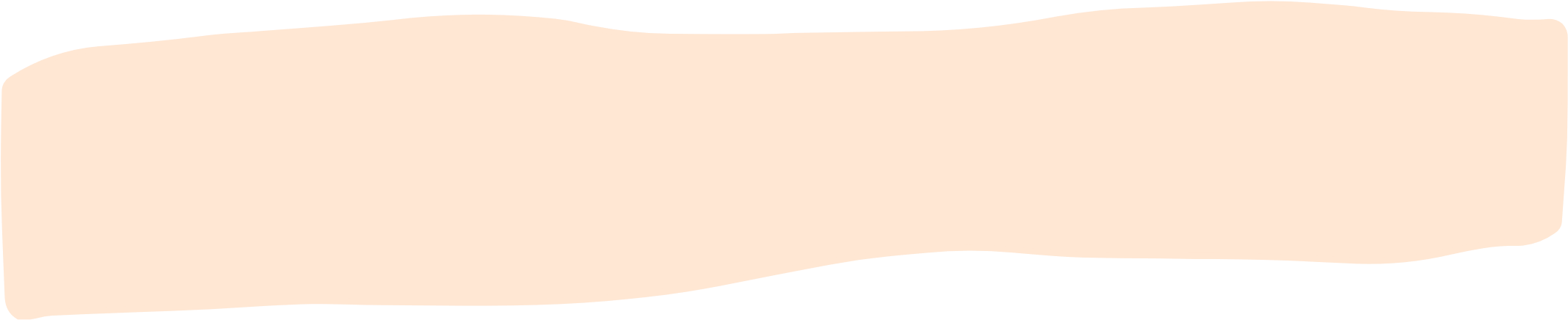 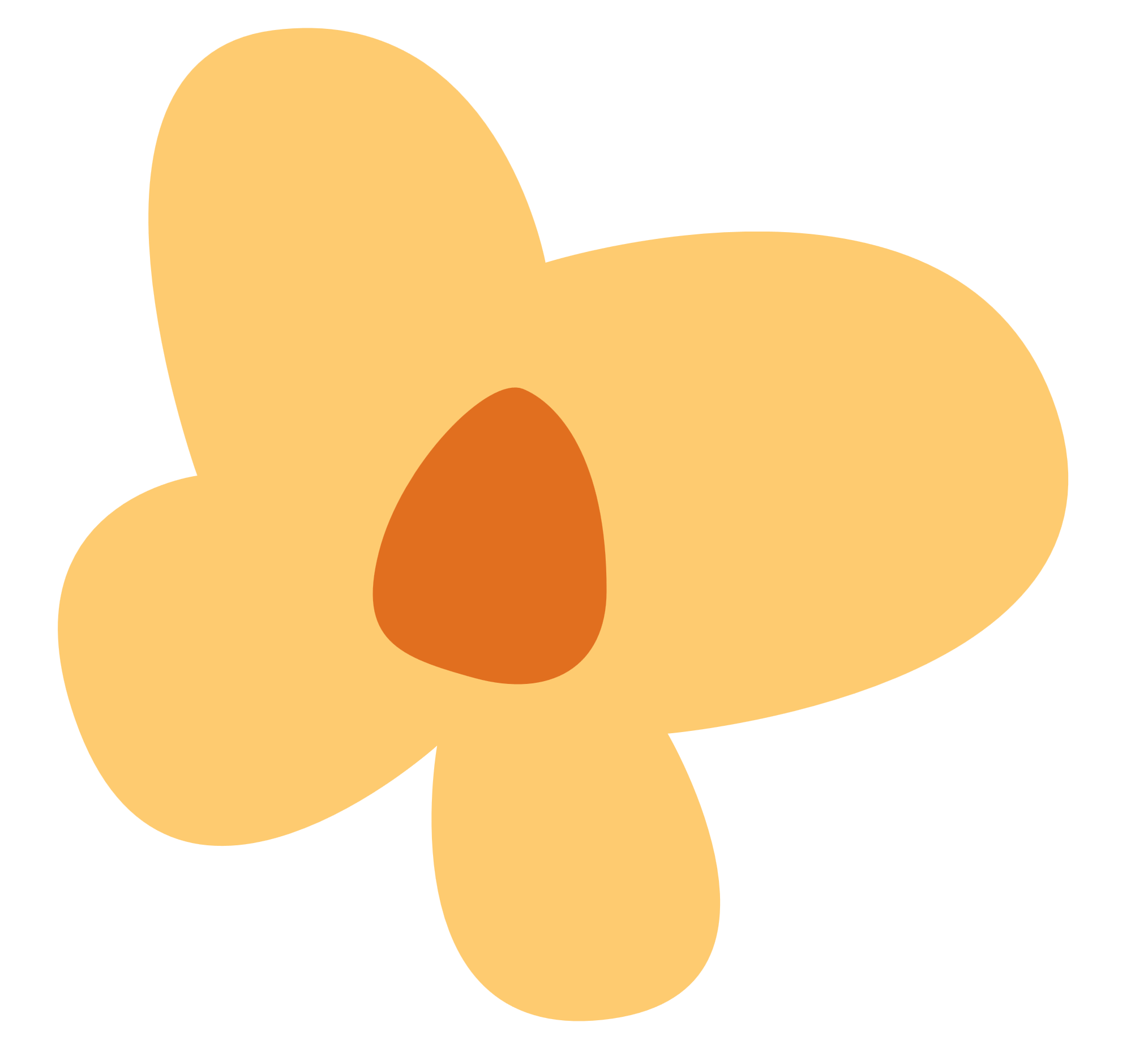 IV. VẬN DỤNG
Đọc mở rộng văn bản cùng thể loại: Lễ rửa làng của người Lô Lô.
Tìm hiểu các lễ tục, trò chơi dân gian của các dân tộc Việt Nam và xem trước video phóng sự lễ hội rửa làng của người Lô Lô: 
https://www.youtube.com/watch?v=EsQlP5boVr0
Video về văn hóa dân tộc Lô Lô:
https://www.youtube.com/watch?v=C9RbDDwuyJs
Đọc bài viết giới thiệu các nghi lễ truyền thống của người Lô Lô (chuẩn bị cho phần khởi động tiết sau): https://dantocmiennui.vn/nhung-nghi-le-truyen-thong-cua-nguoi-lo-lo-o-cao-bang/229272.html
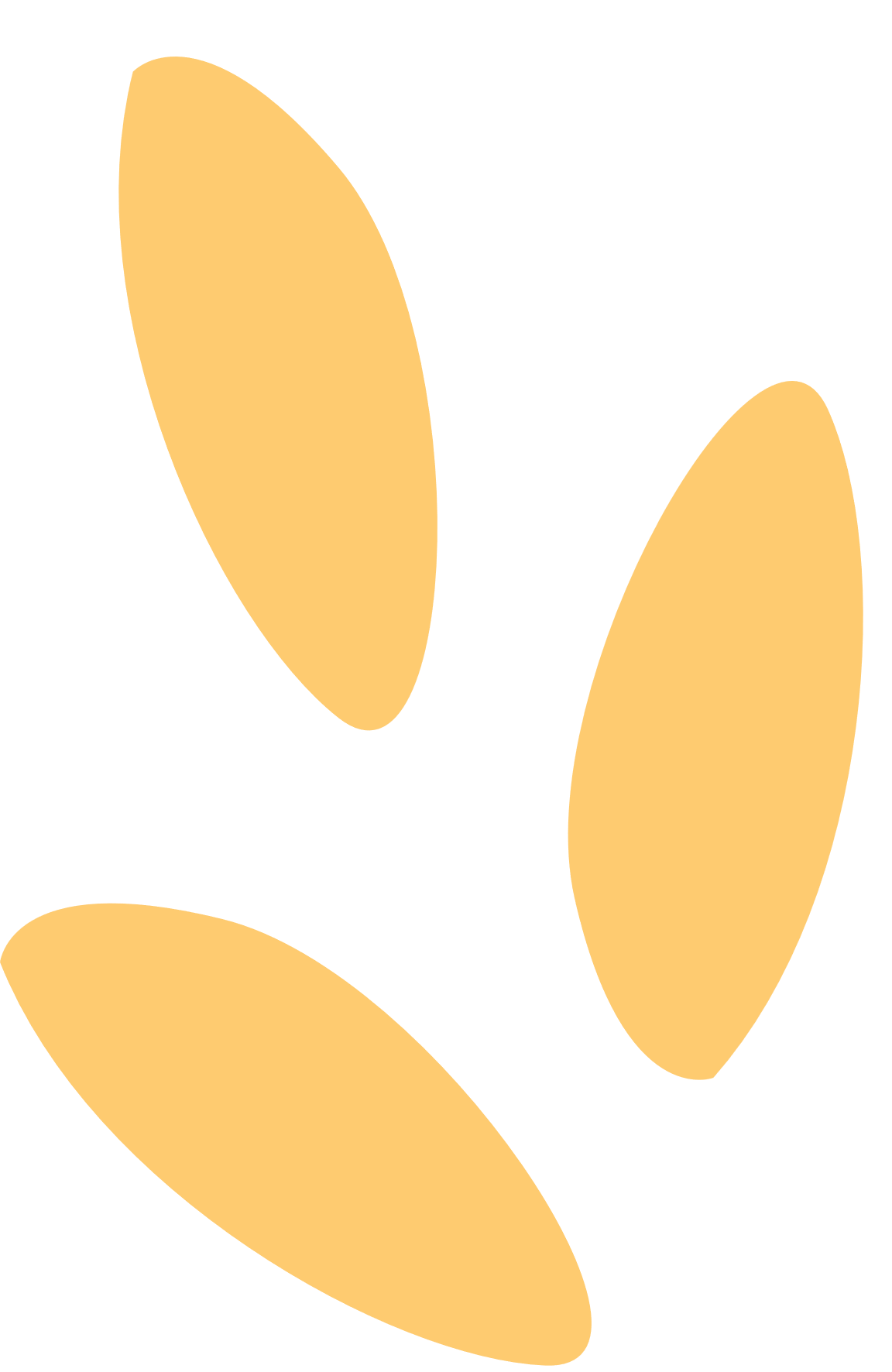 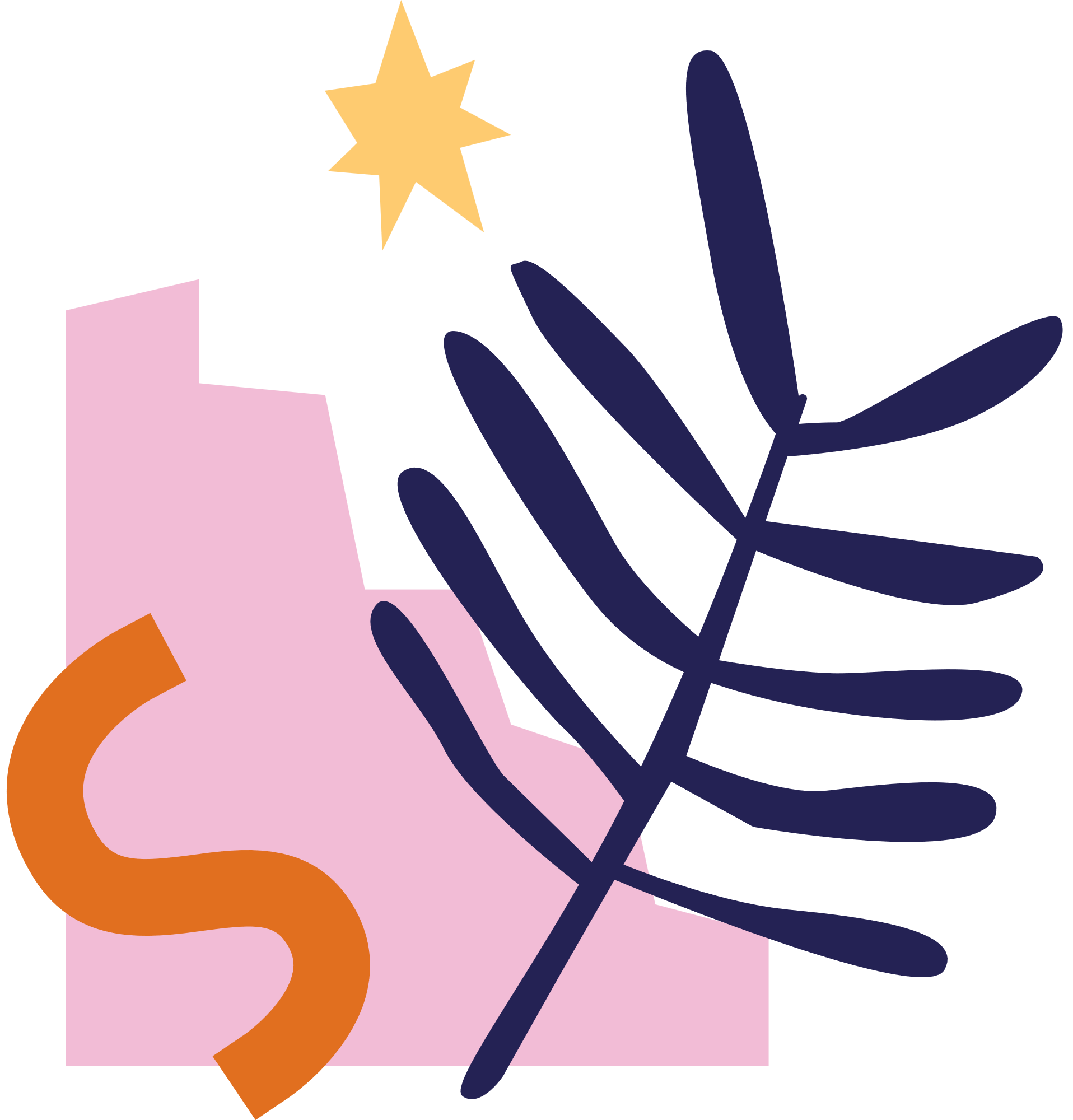 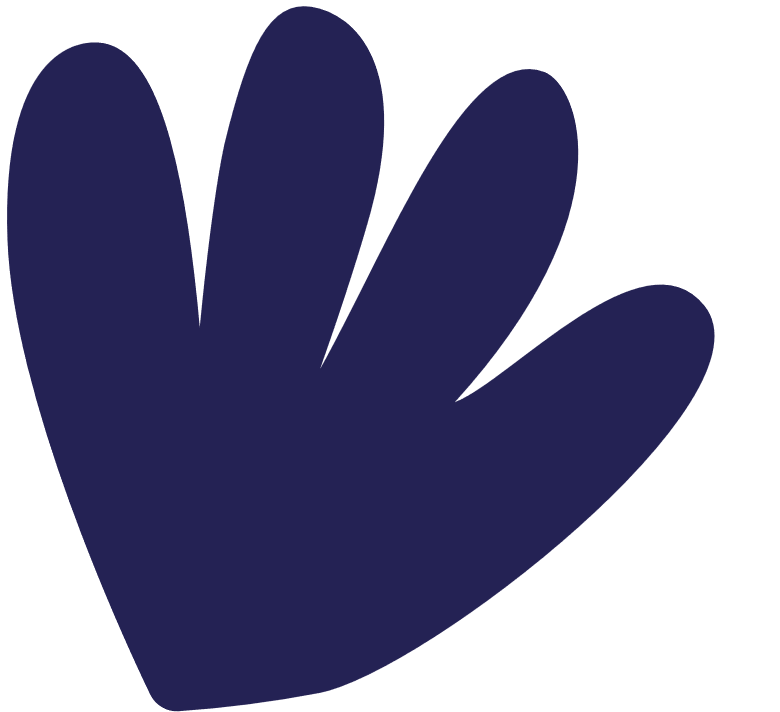 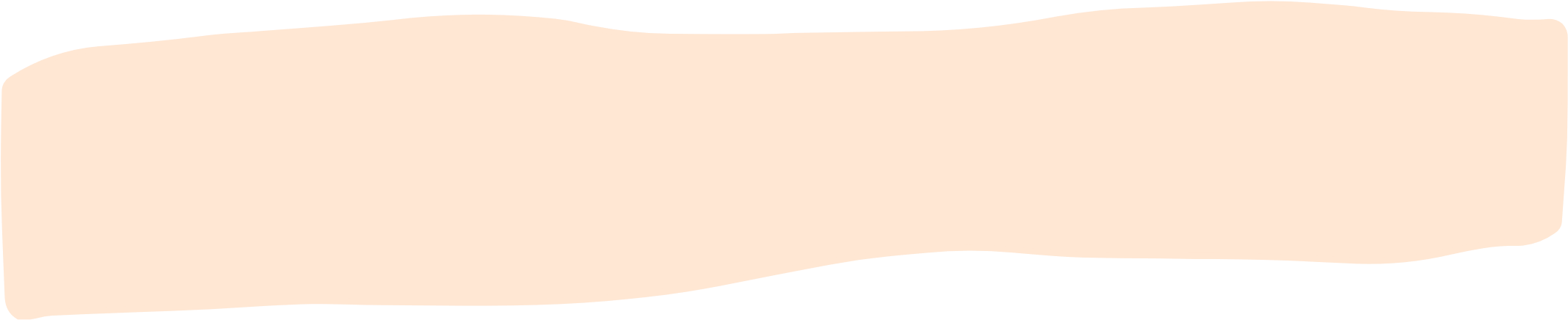 Xin chào 
và hẹn gặp lại!
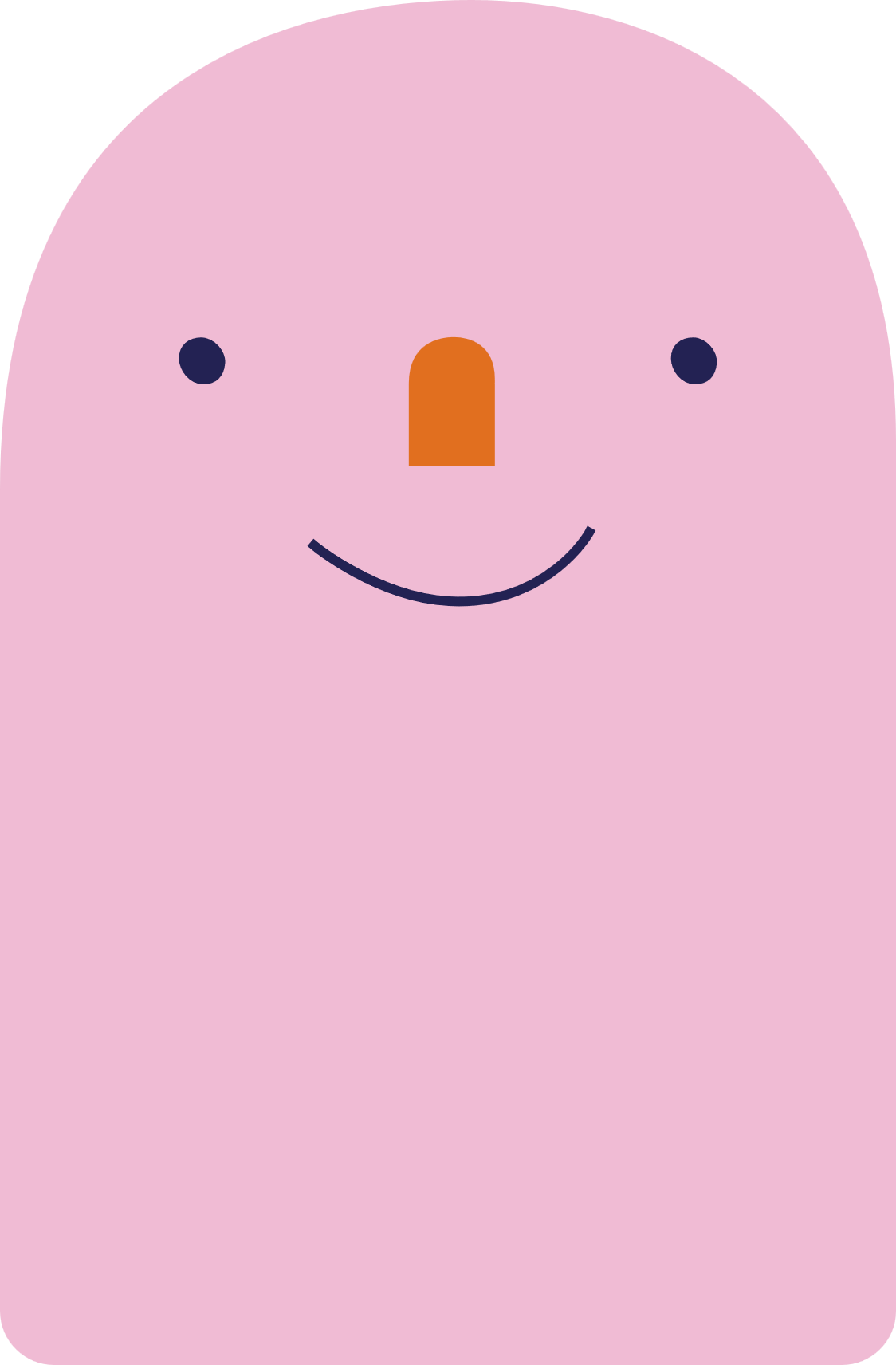 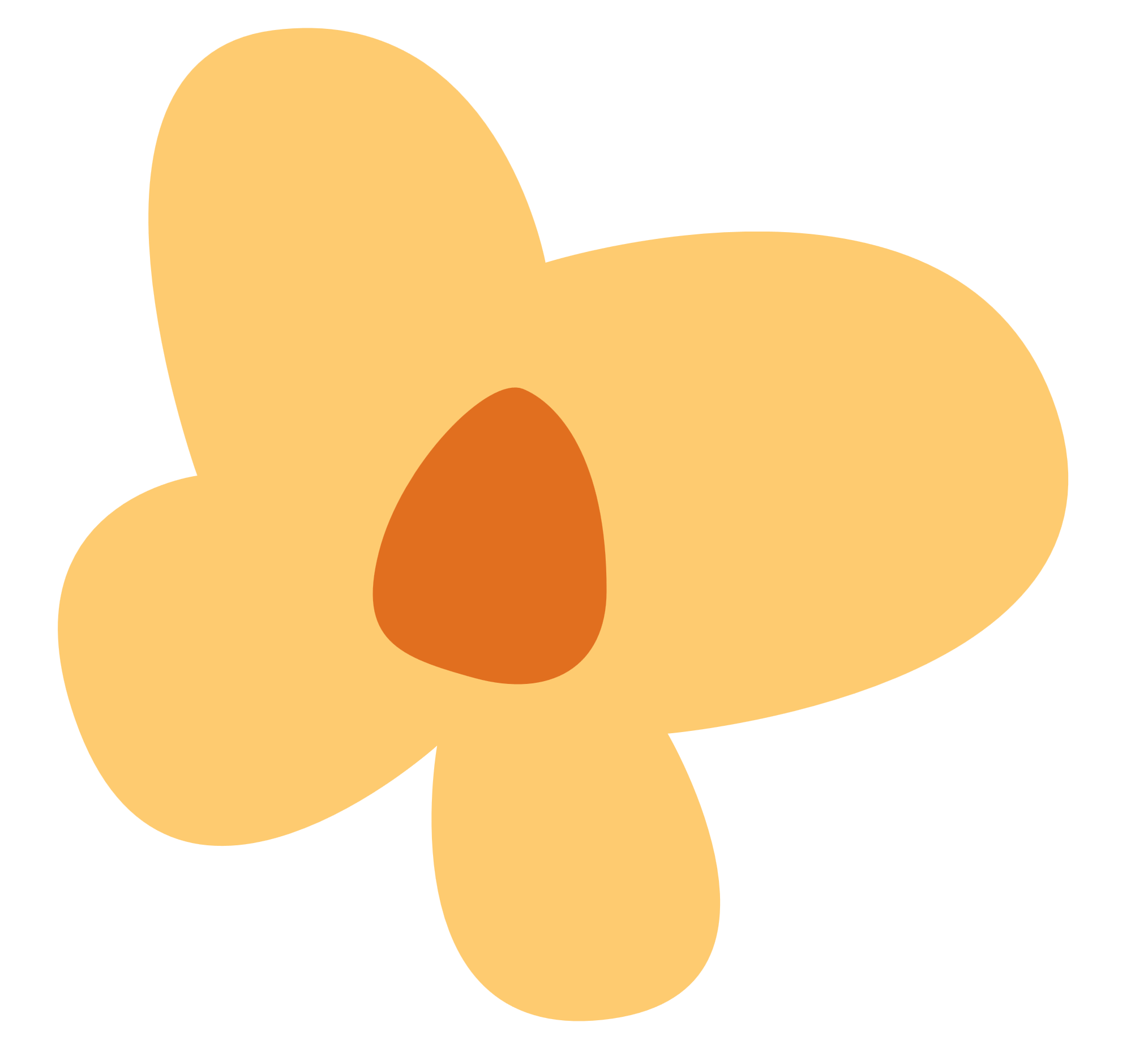 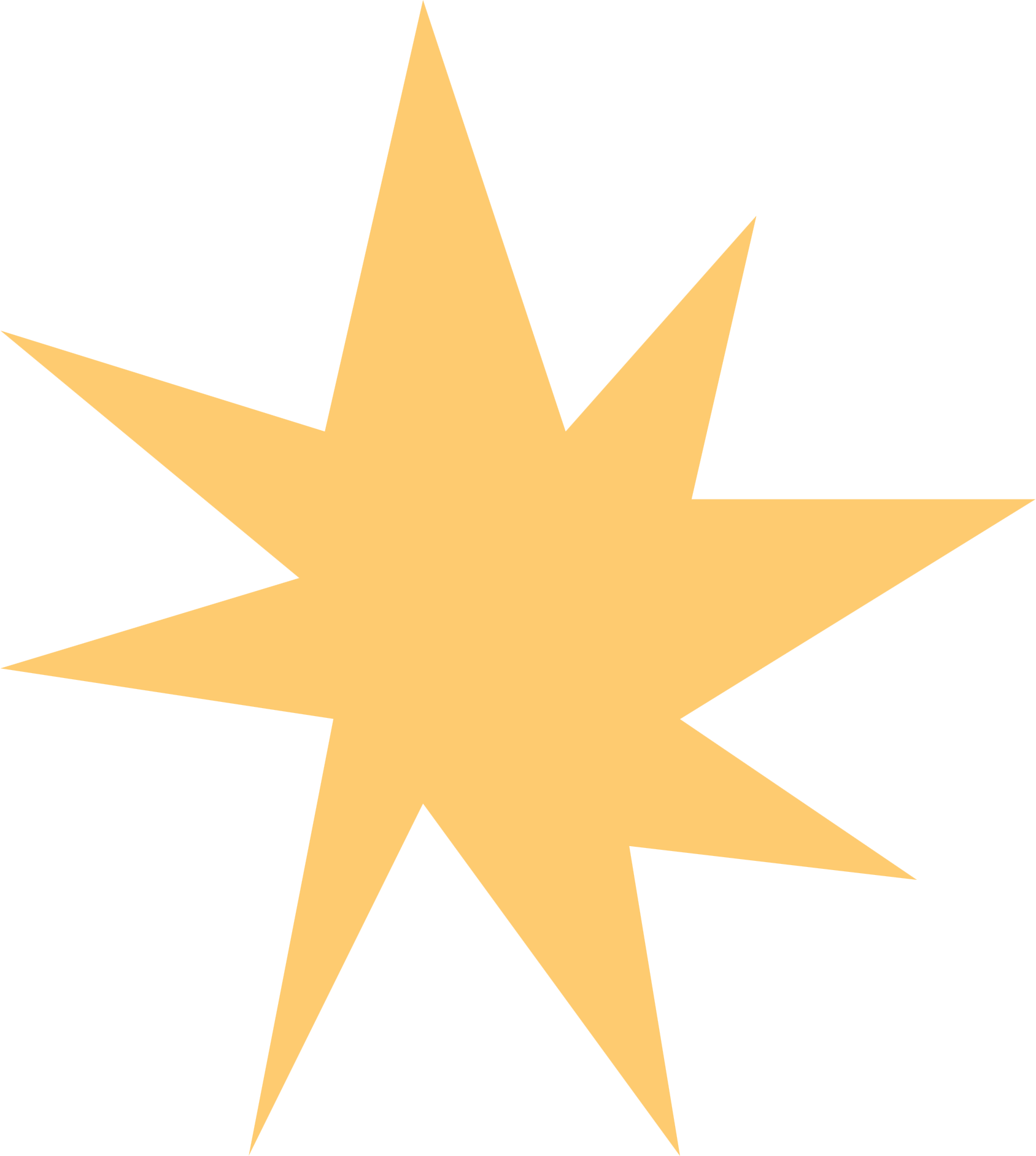 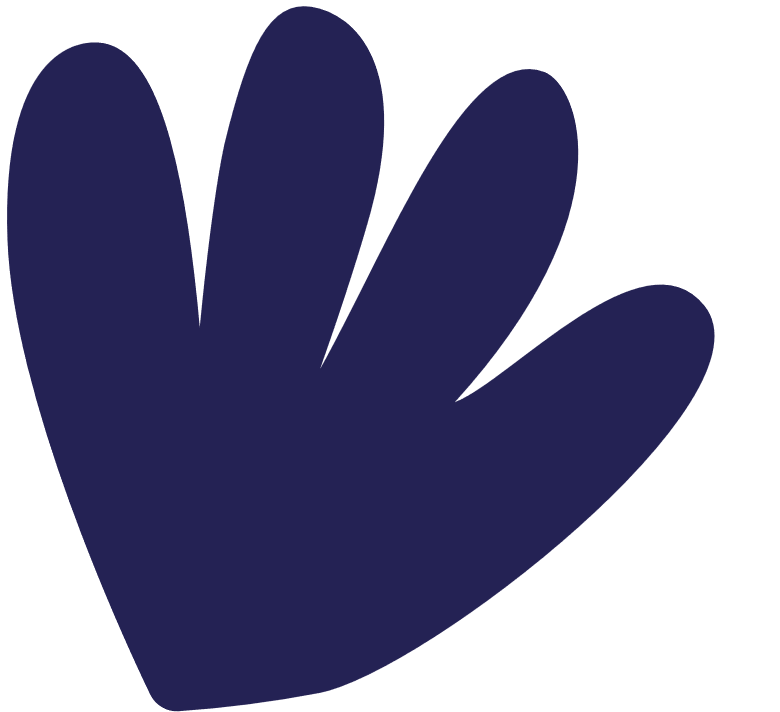 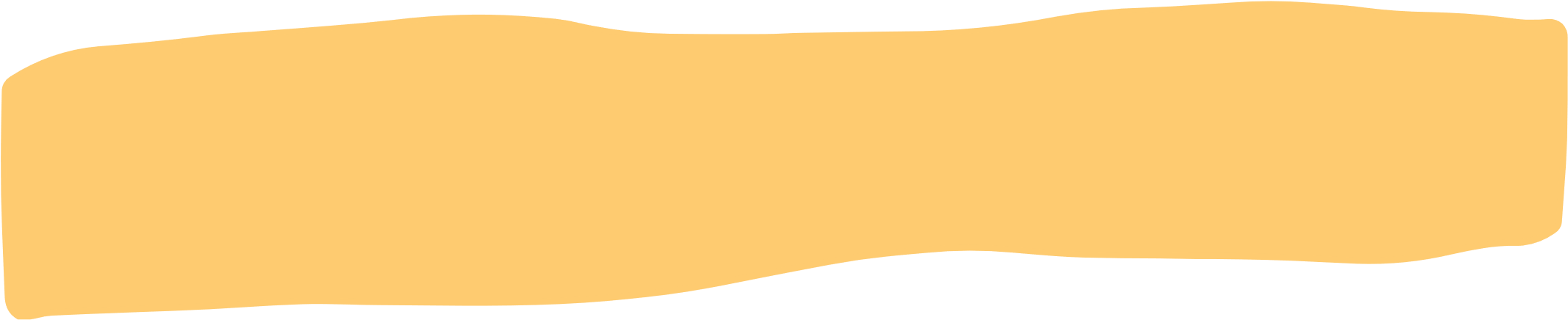 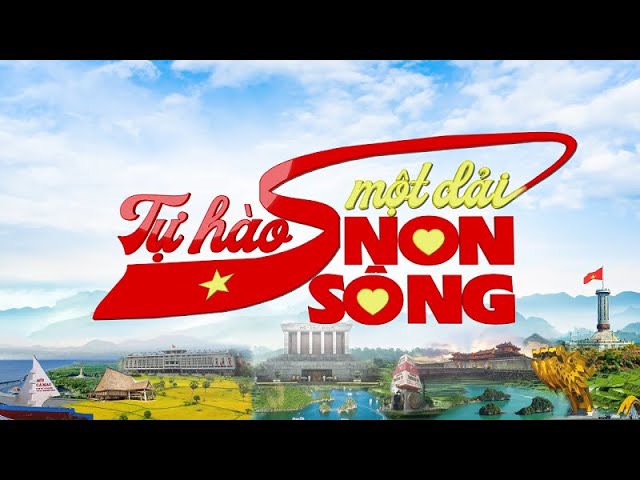